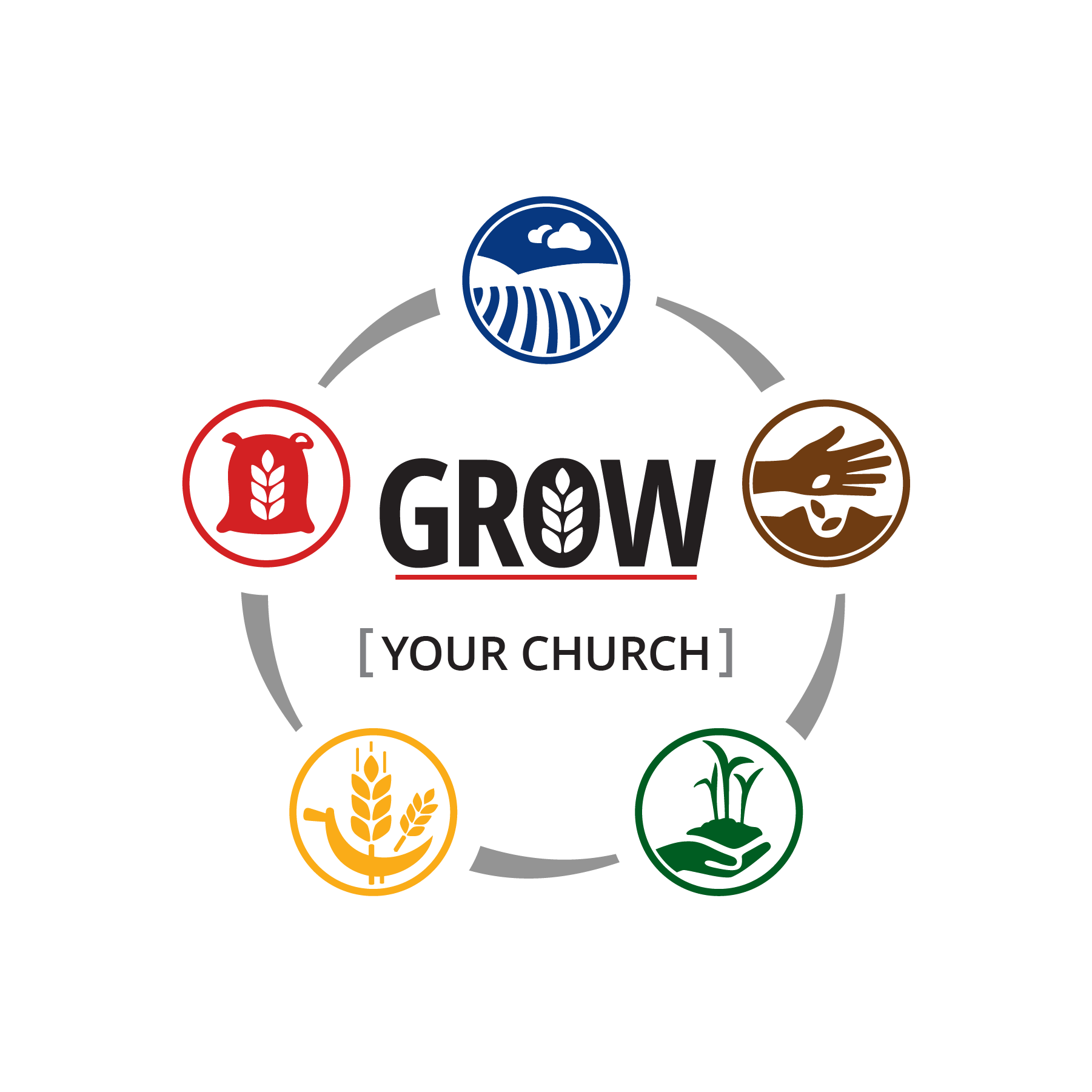 Global TMI:
Disciple-Making Evangelism
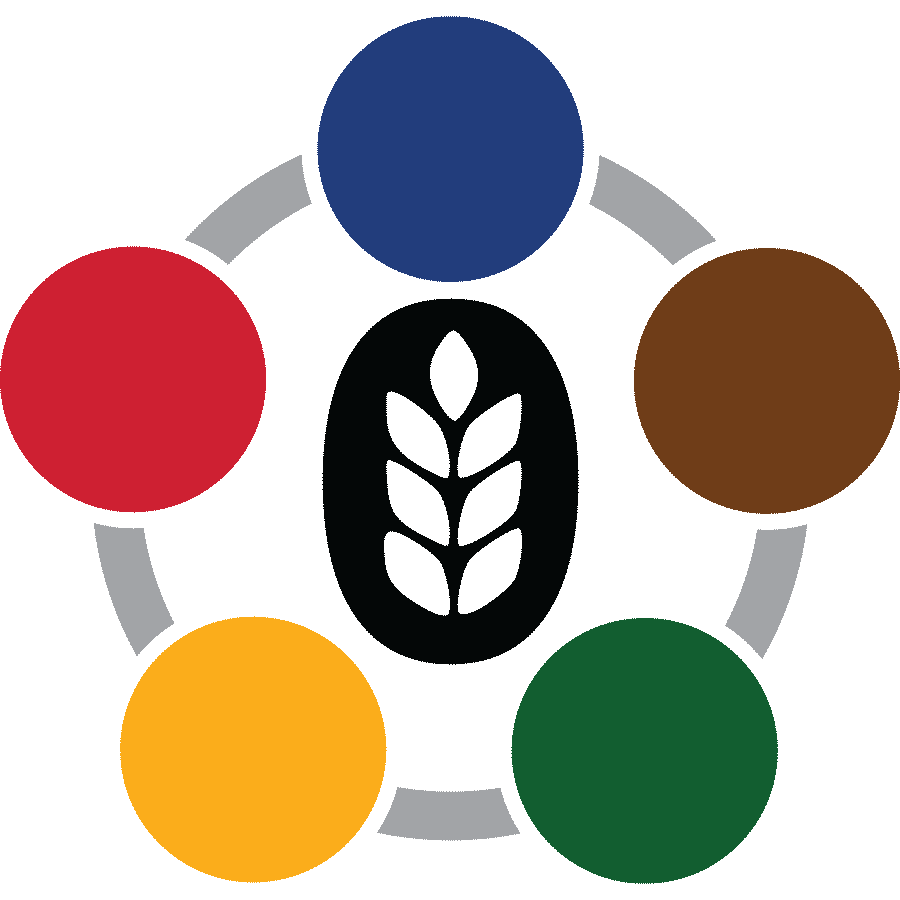 Total Member Involvement
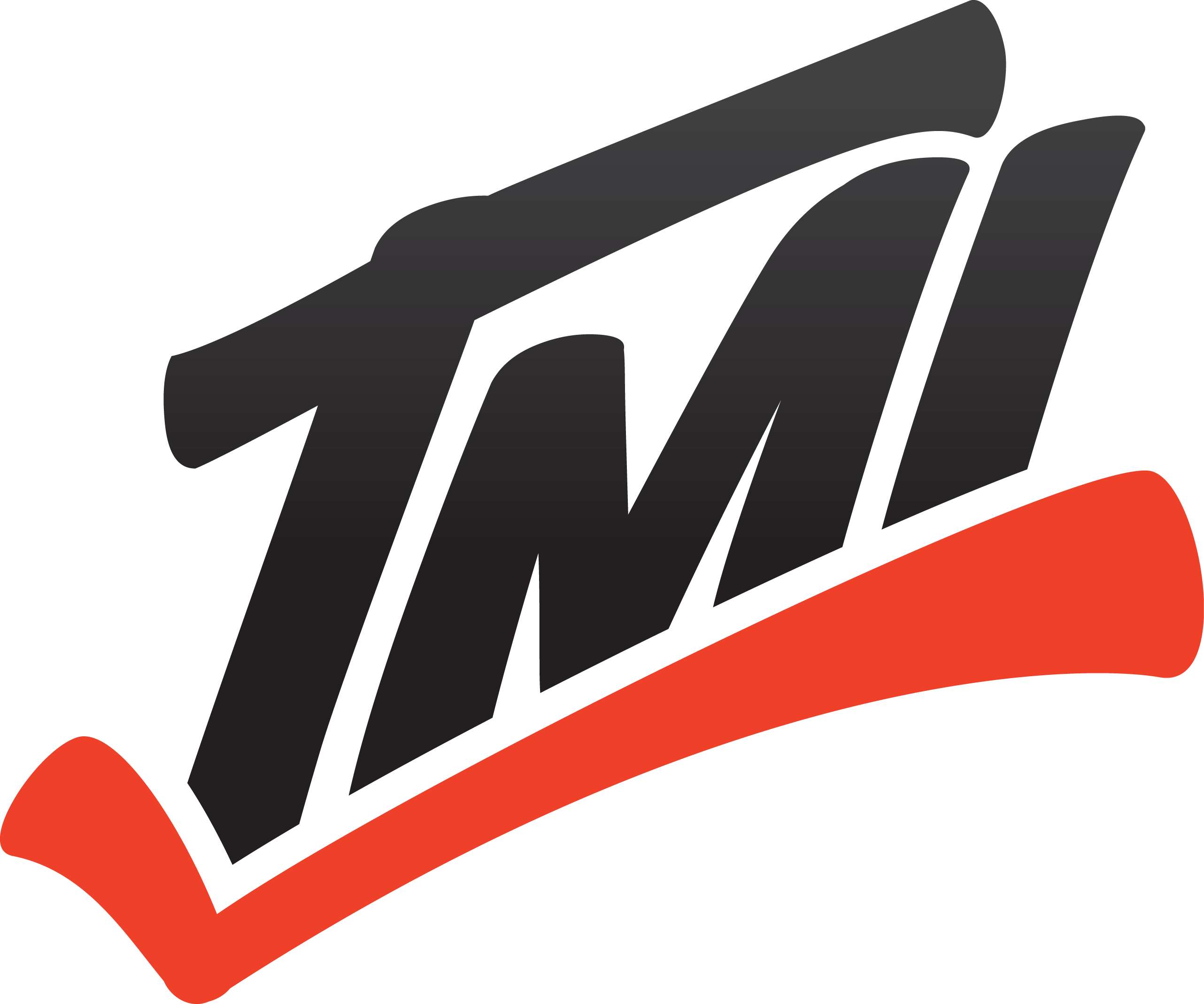 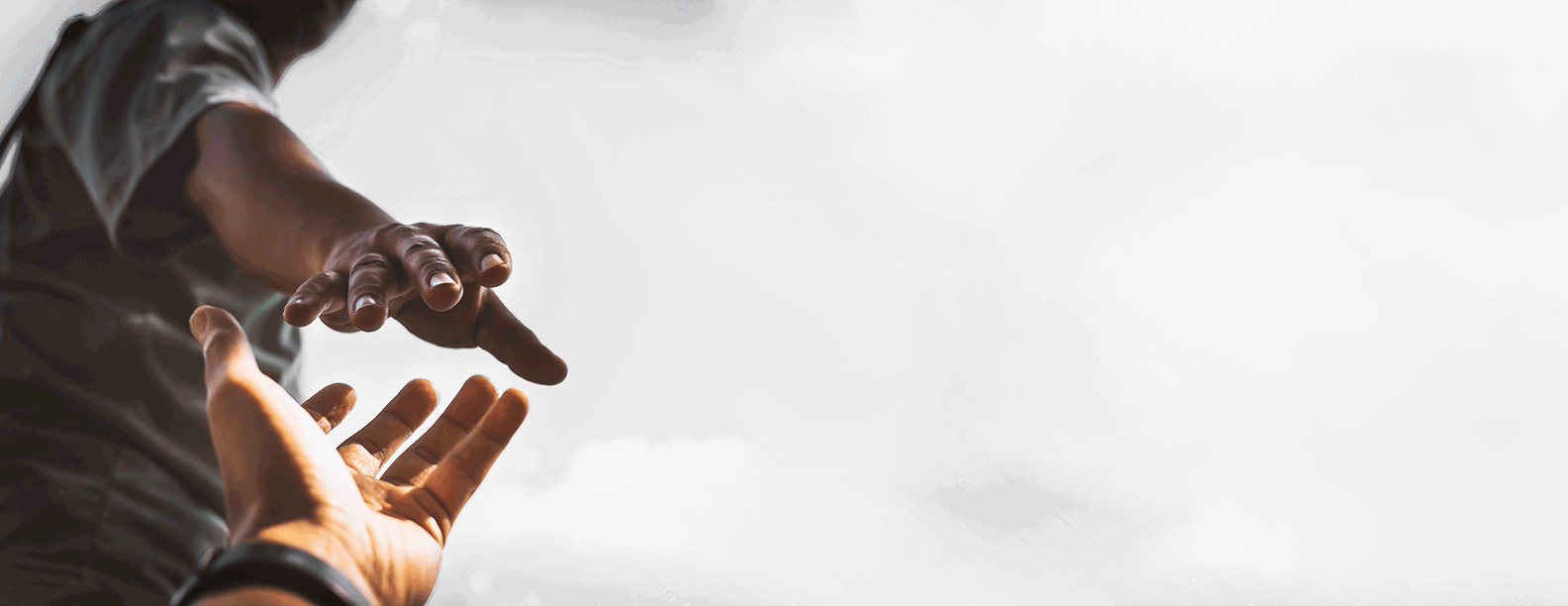 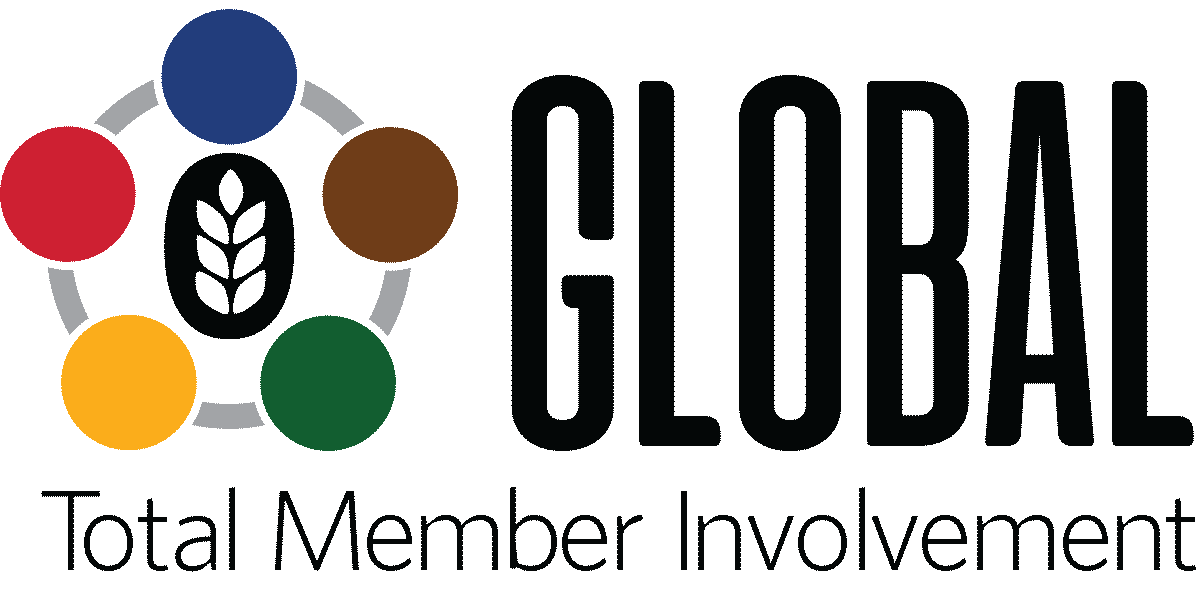 A Biblical Strategy for Disciple-Making Evangelism
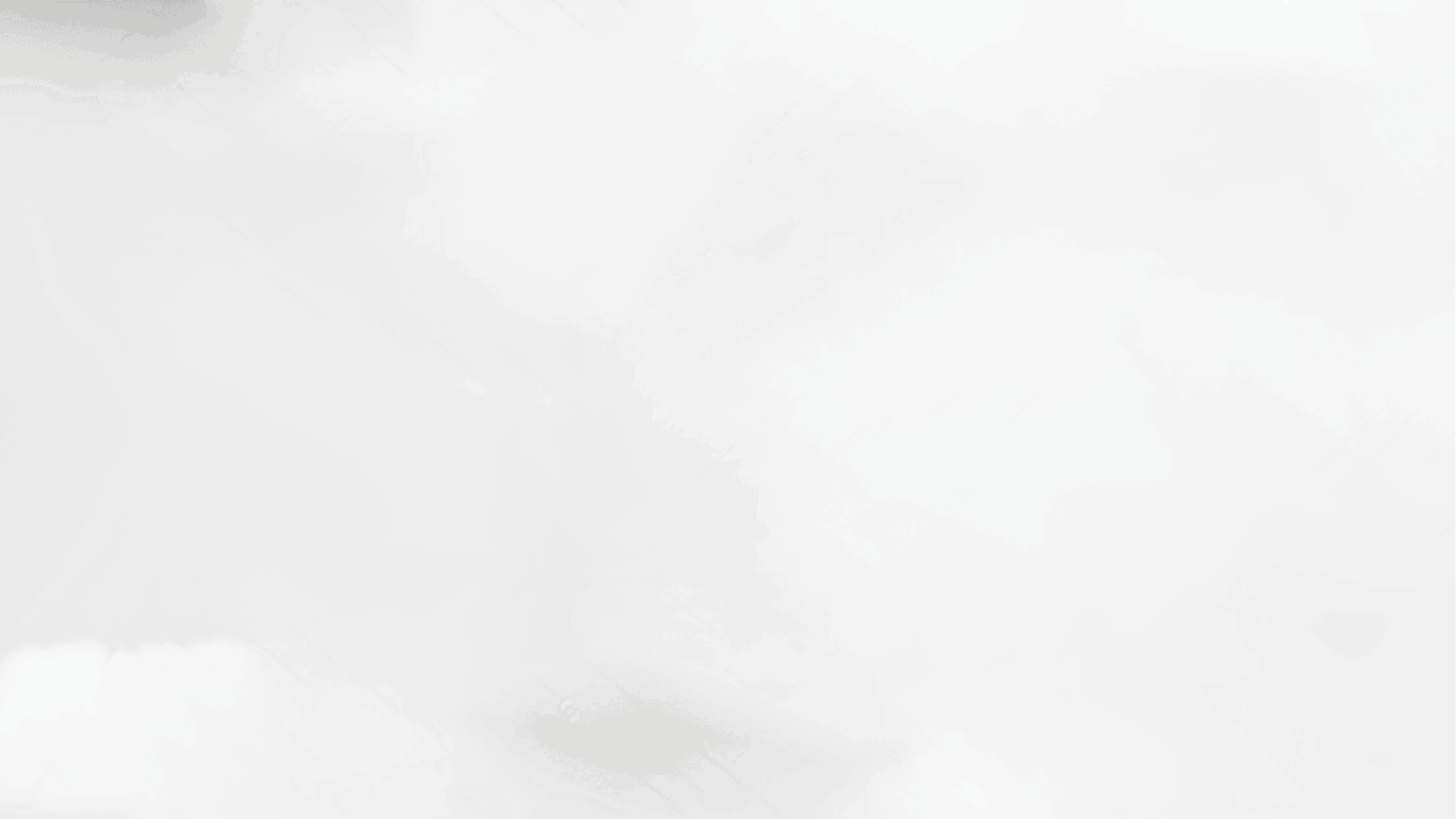 WHAT IS GLOBAL TMI?
Global TMI is a call for every church and every member to become actively involved in making disciples using Christ’s method.
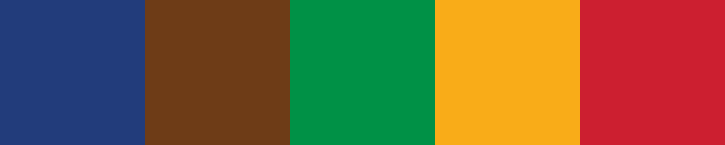 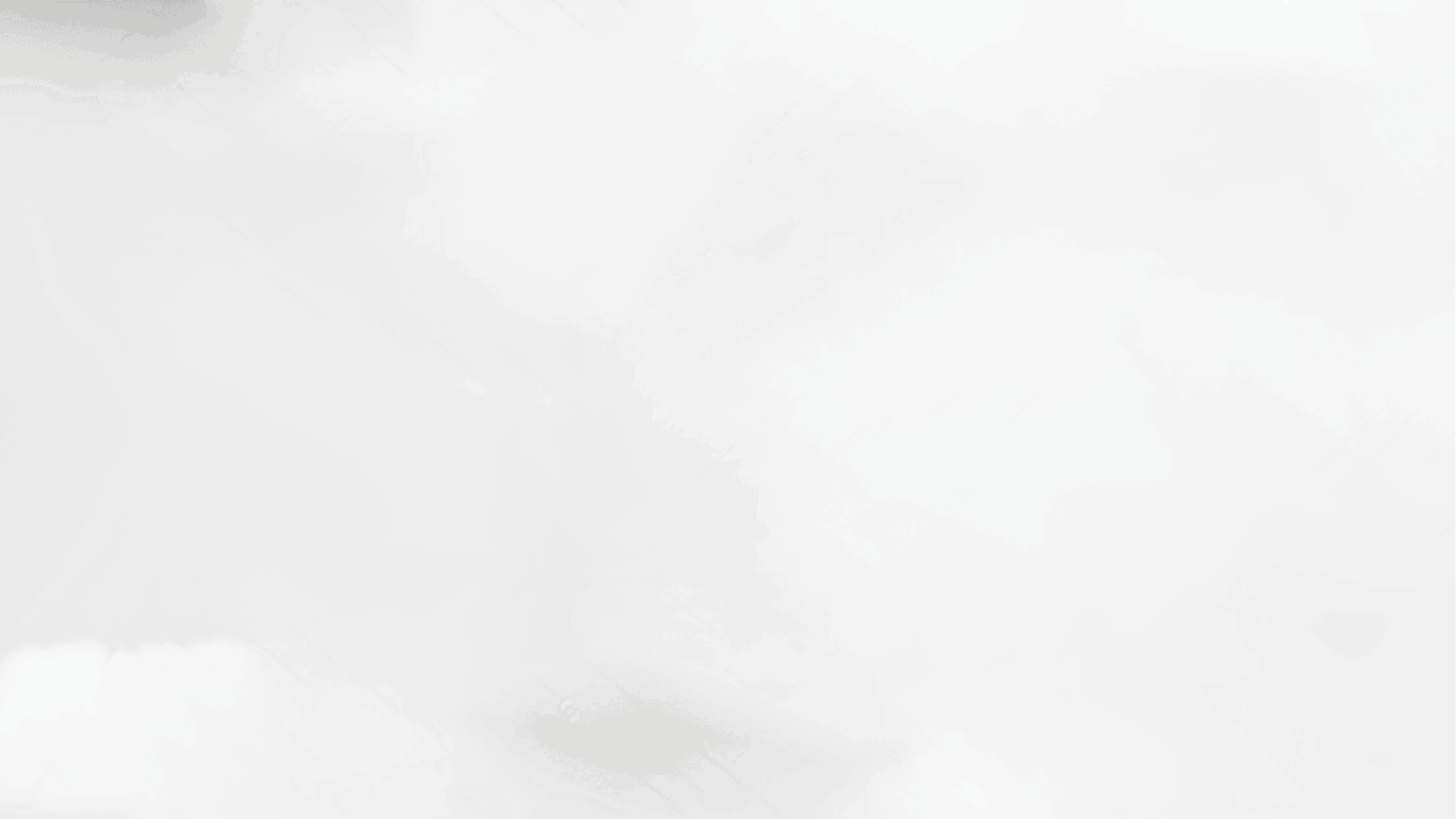 THE LAUNCH
Every Seventh-day Adventist local church across the world is invited to launch this ongoing, culture-changing, personal and public evangelism strategy, which includes holding evangelistic reaping meetings in 2024 and/or 2025
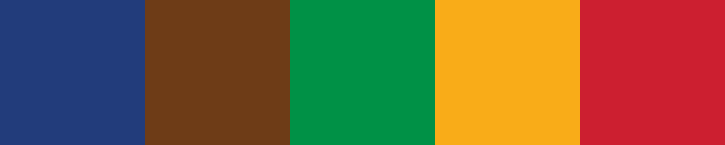 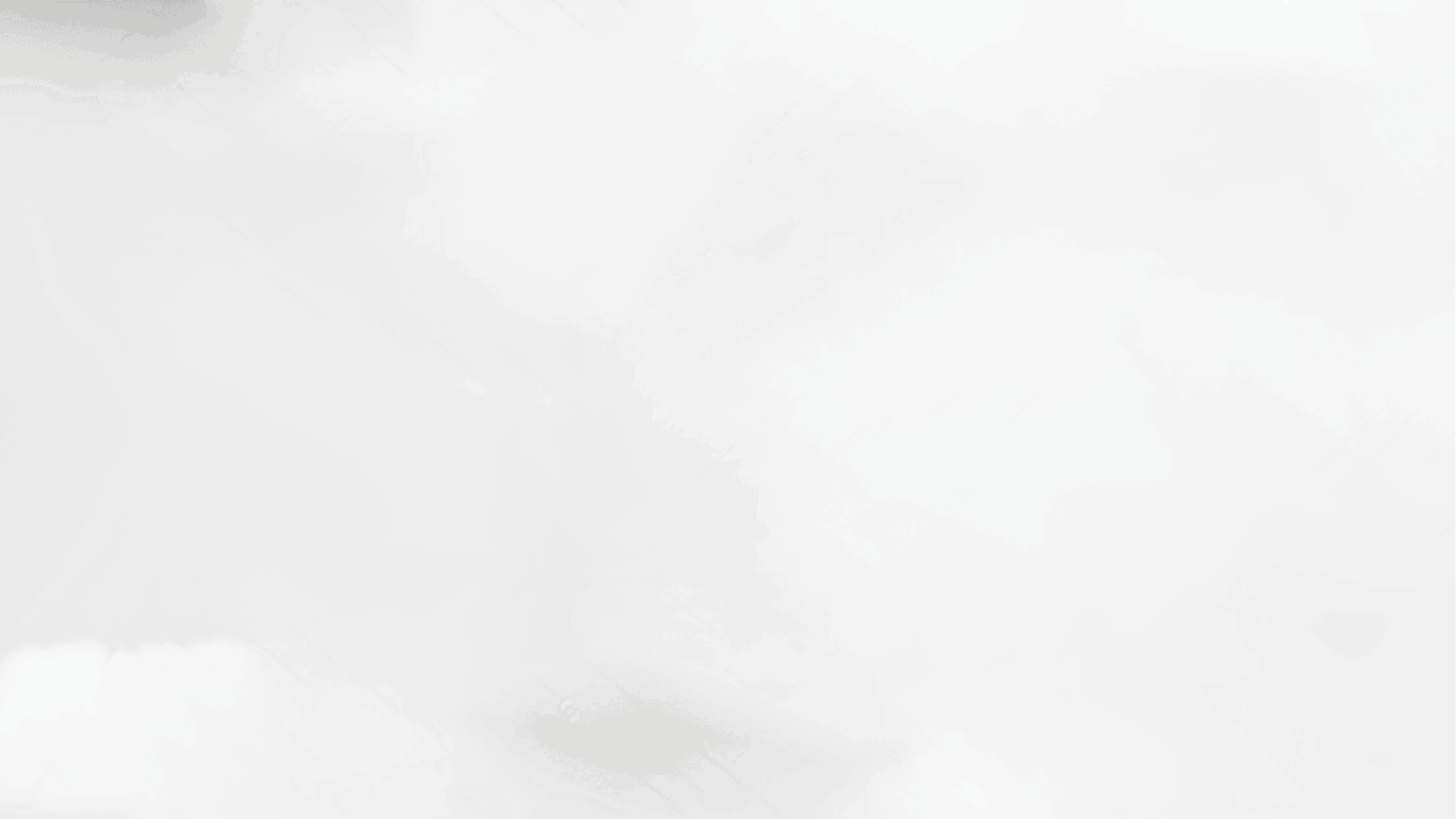 GLOBAL TMI IS LOCAL
Total Member Involvement (TMI) is a global initiative, but its success depends on the faithful efforts of pastors and lay leaders in local churches.
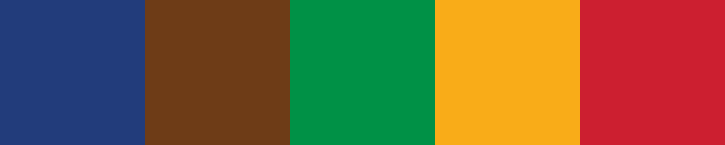 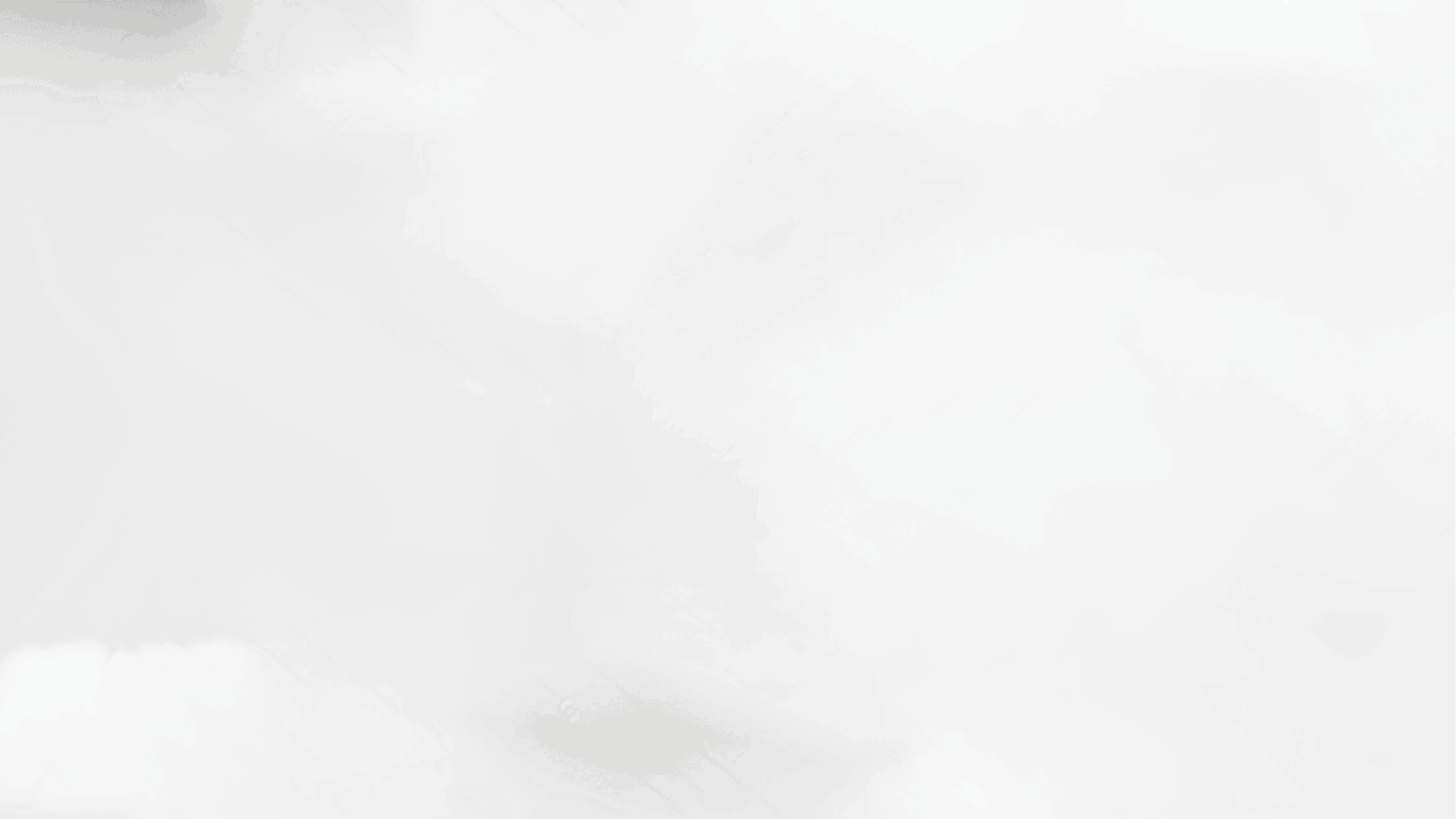 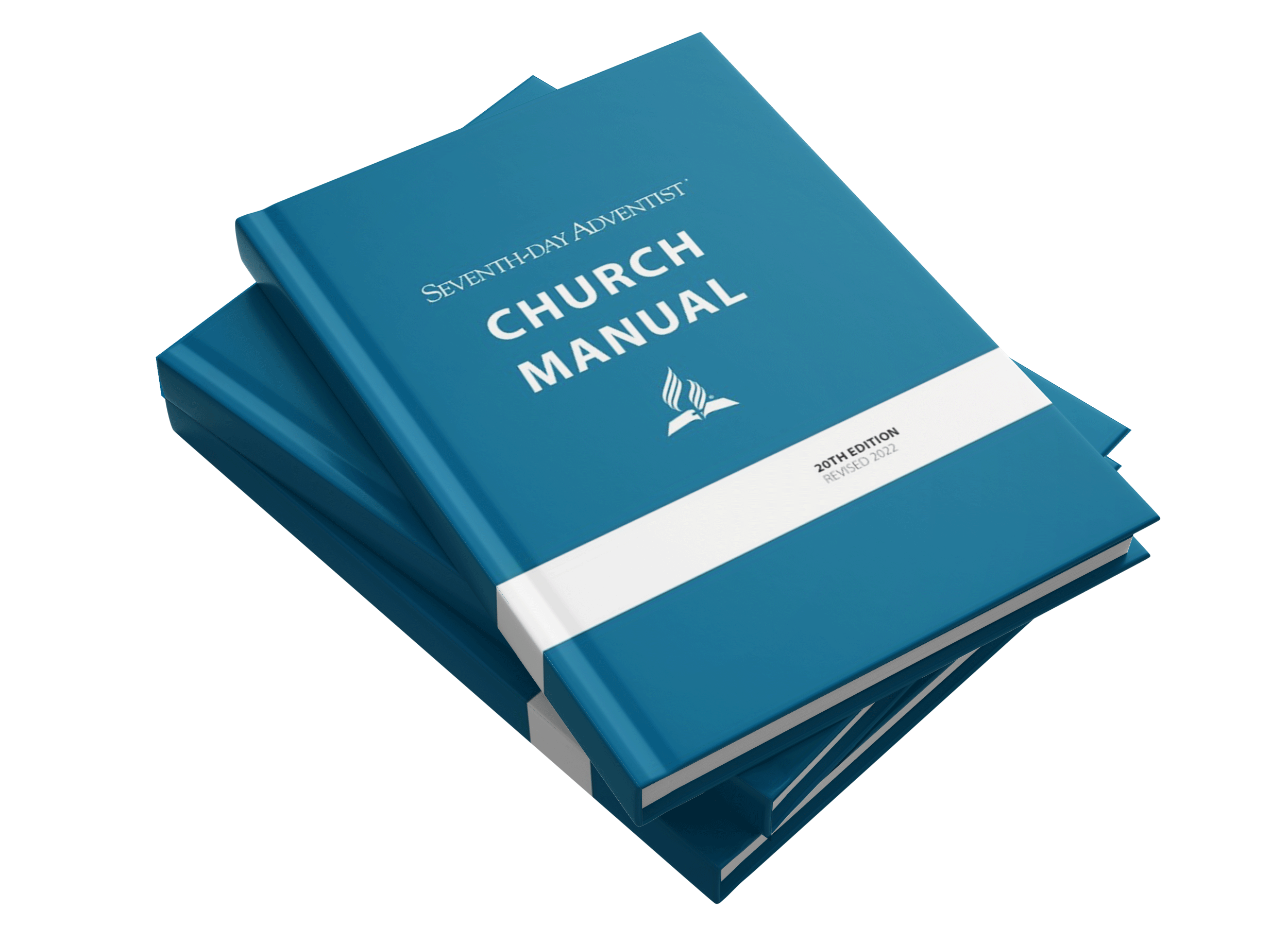 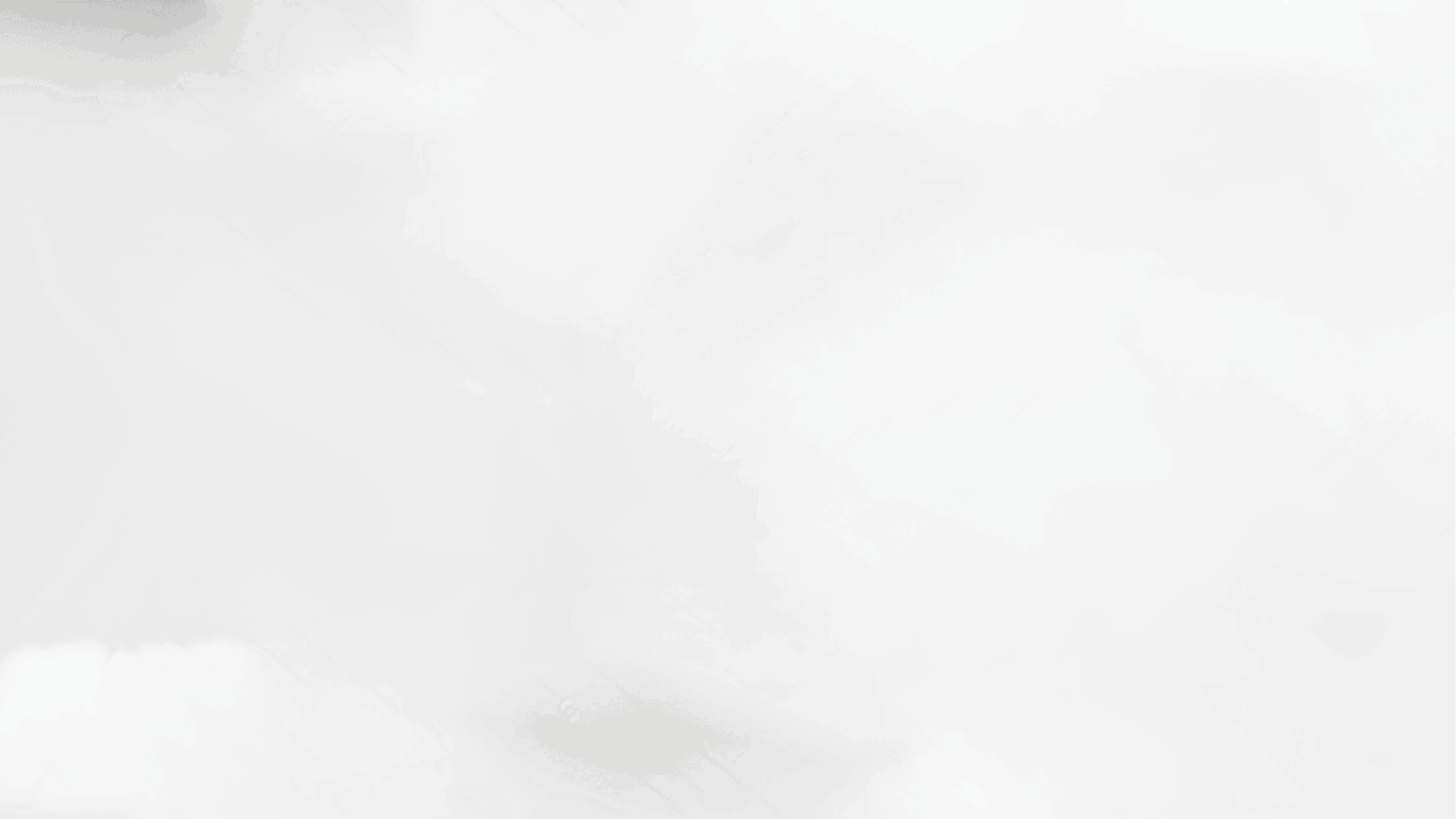 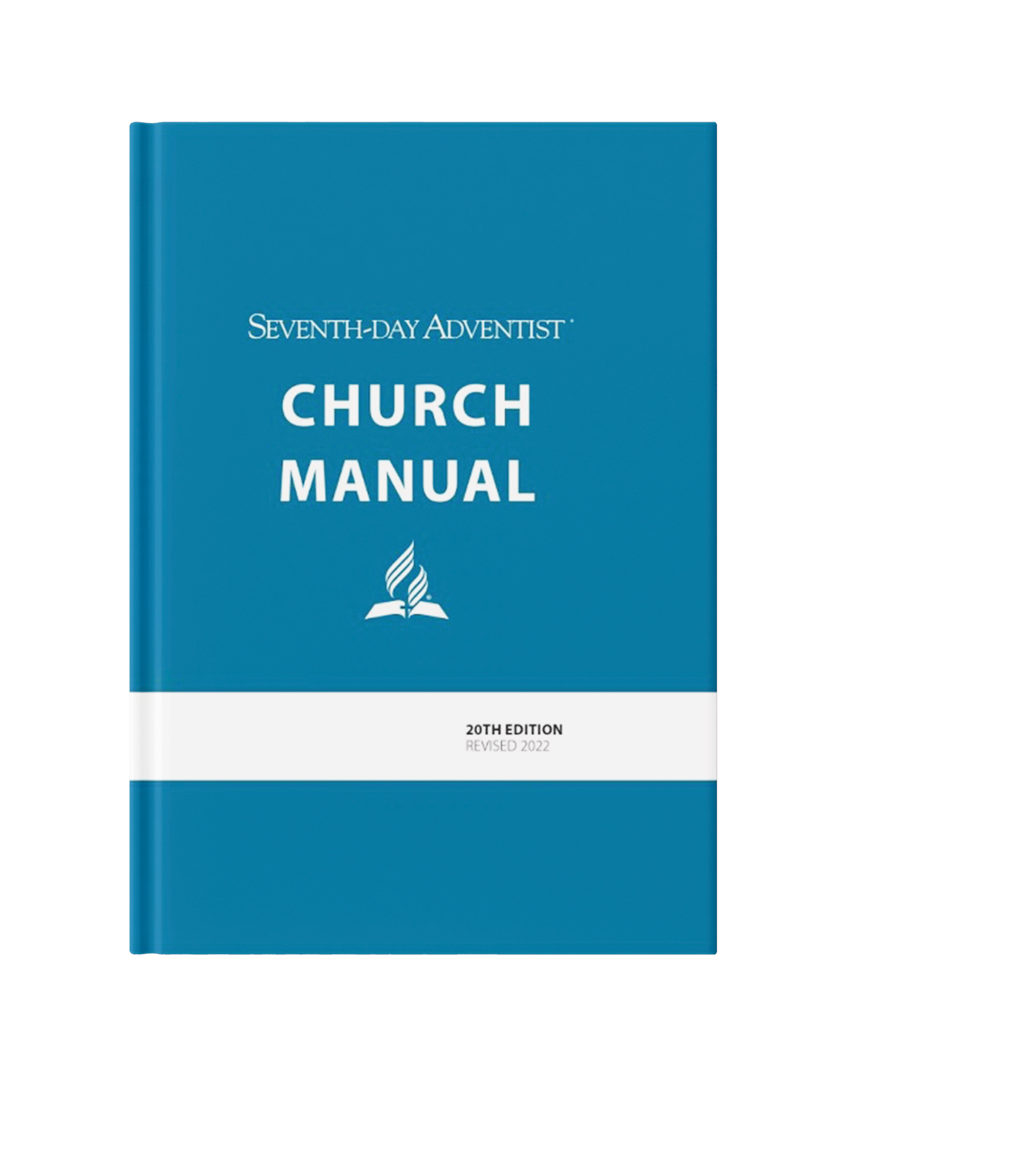 “Encourage the personal ministries department to enlist all members and children in some form of personal outreach (missionary) service” 
(p. 138).
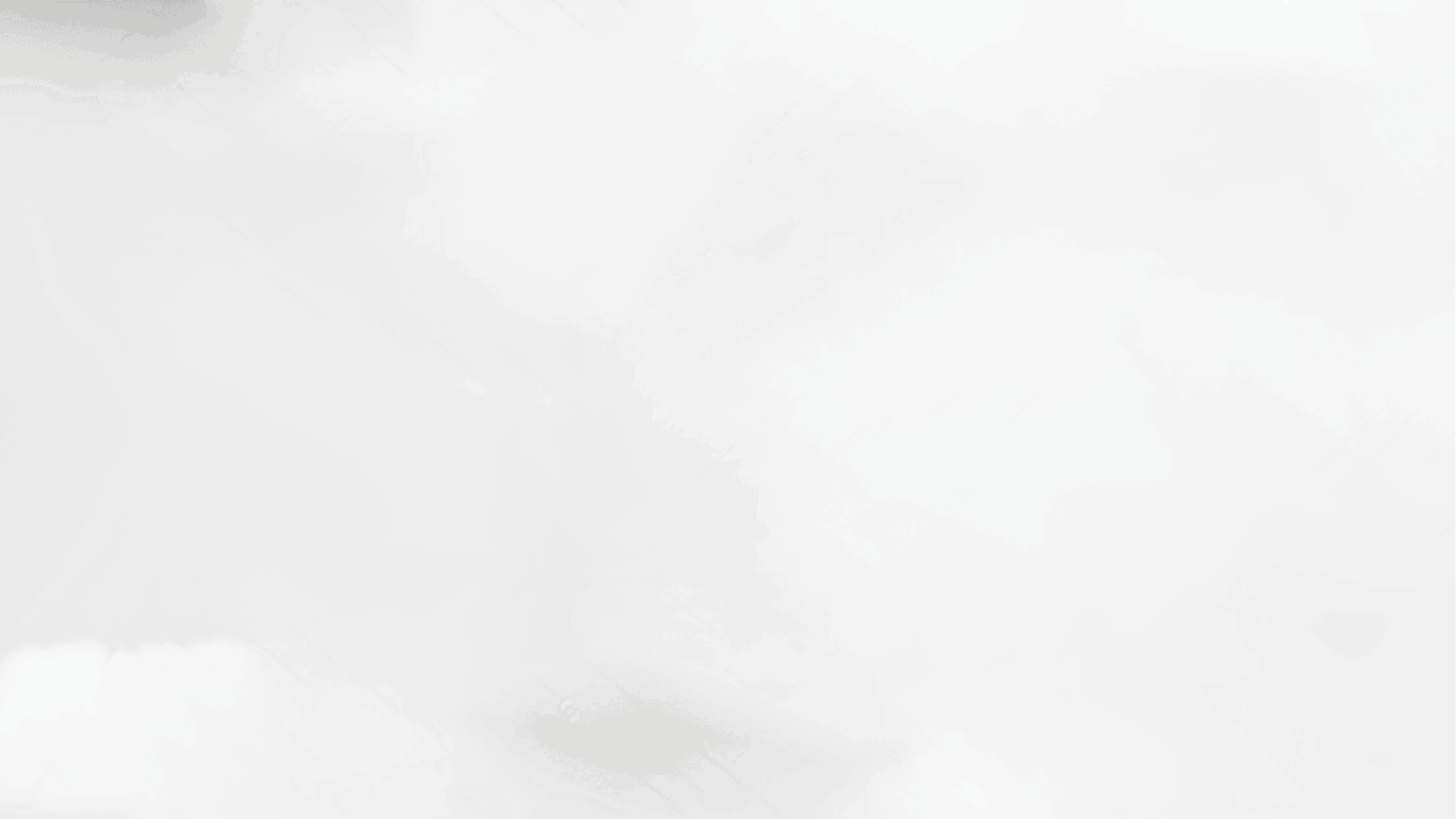 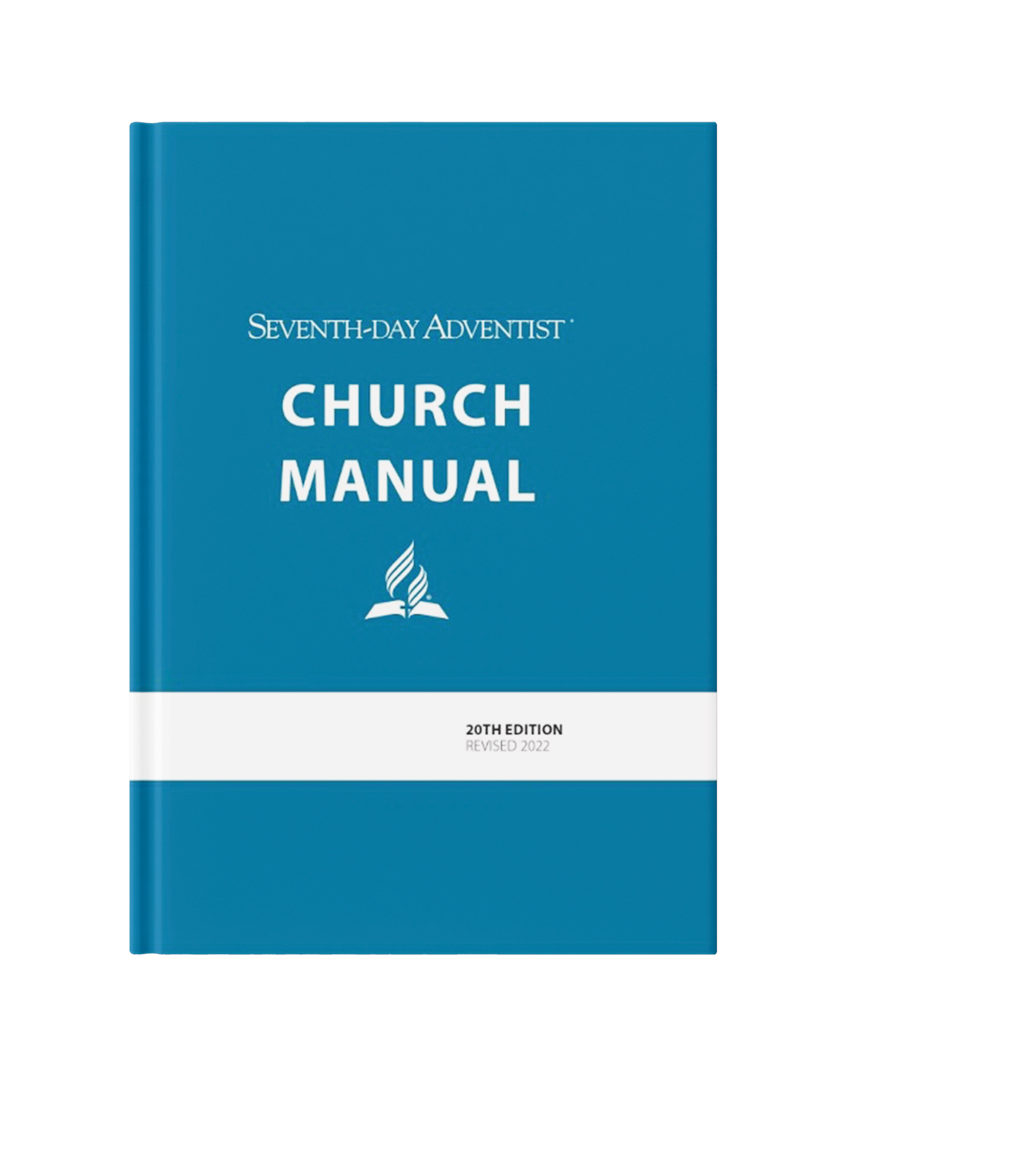 “When the board devotes its first interests and highest energies to involving every member in proclaiming the good news and making disciples, most problems are alleviated or prevented…” (p. 135).
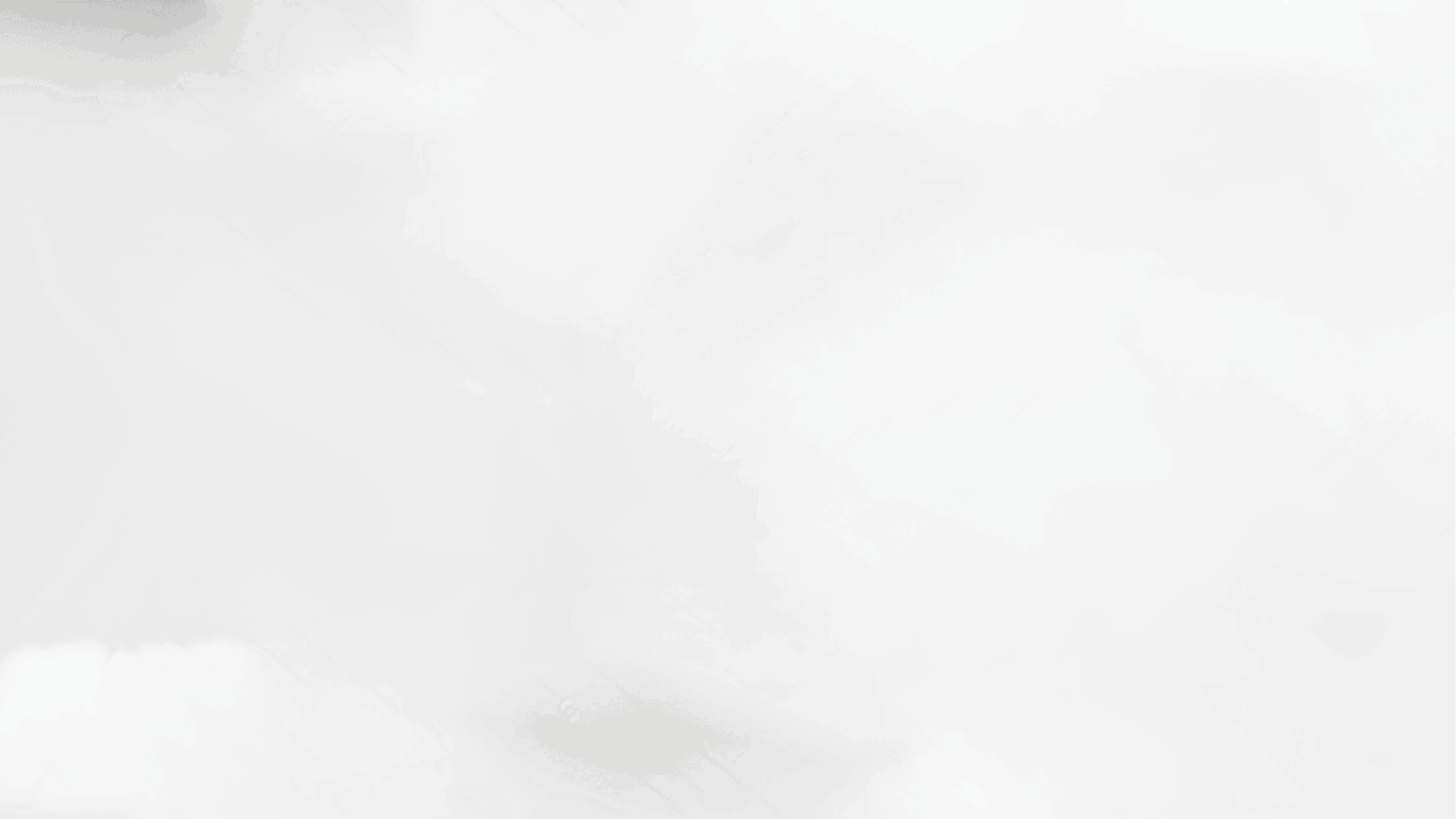 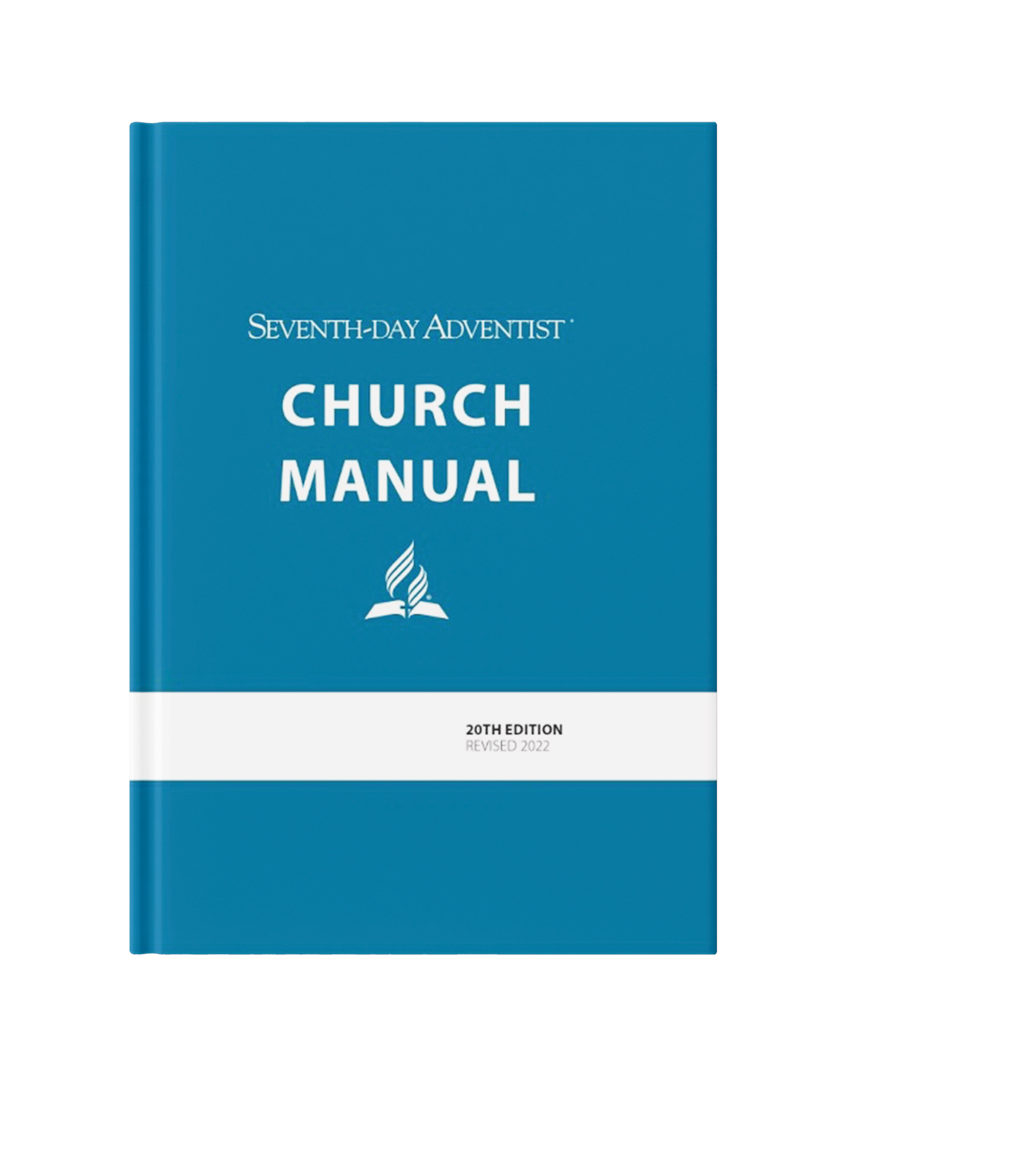 “Its chief concern [church board] is having an active discipleship plan in place, which includes both the spiritual nurture of the church and the work of planning and fostering evangelism” 
(p. 134-135).
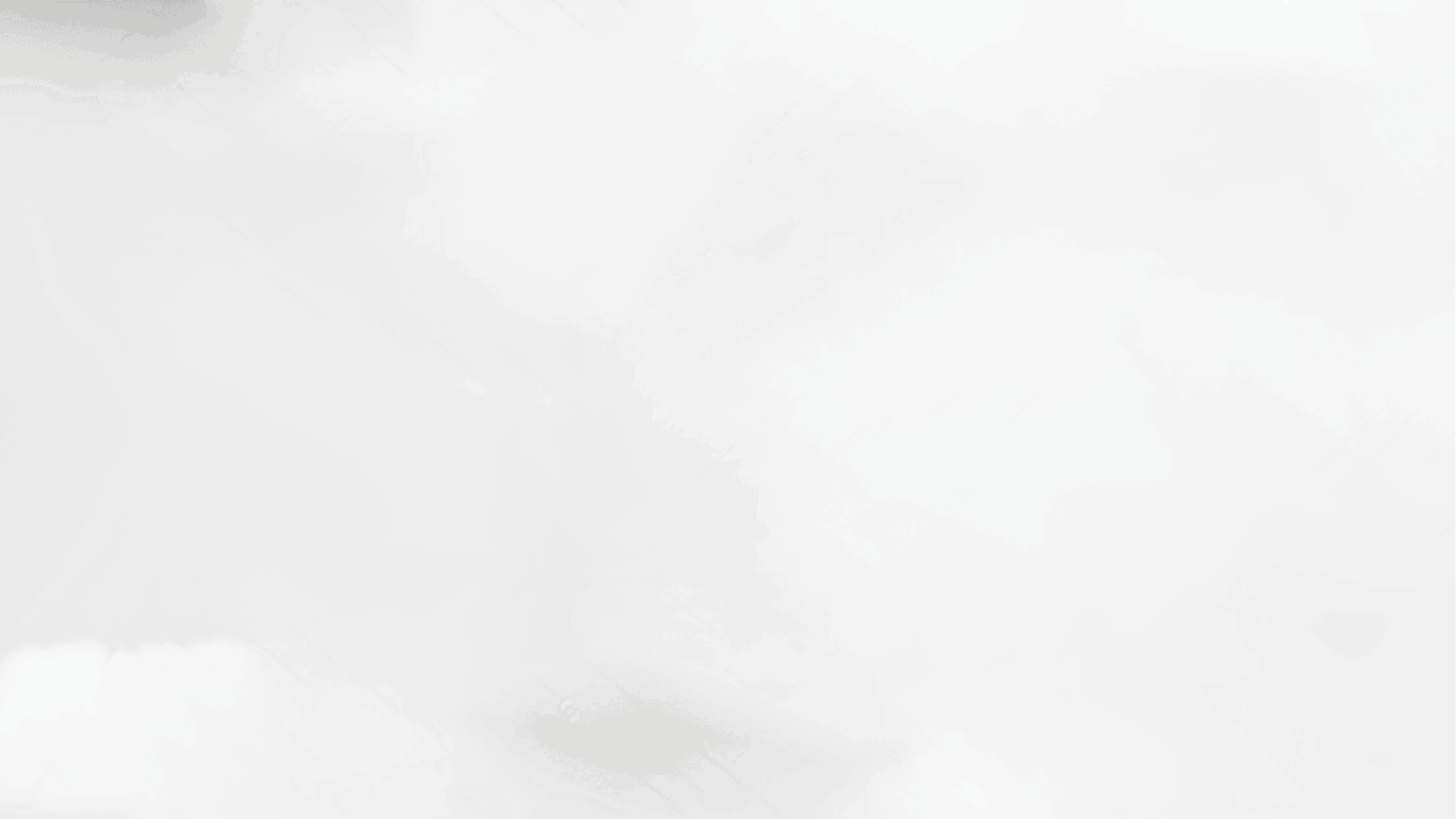 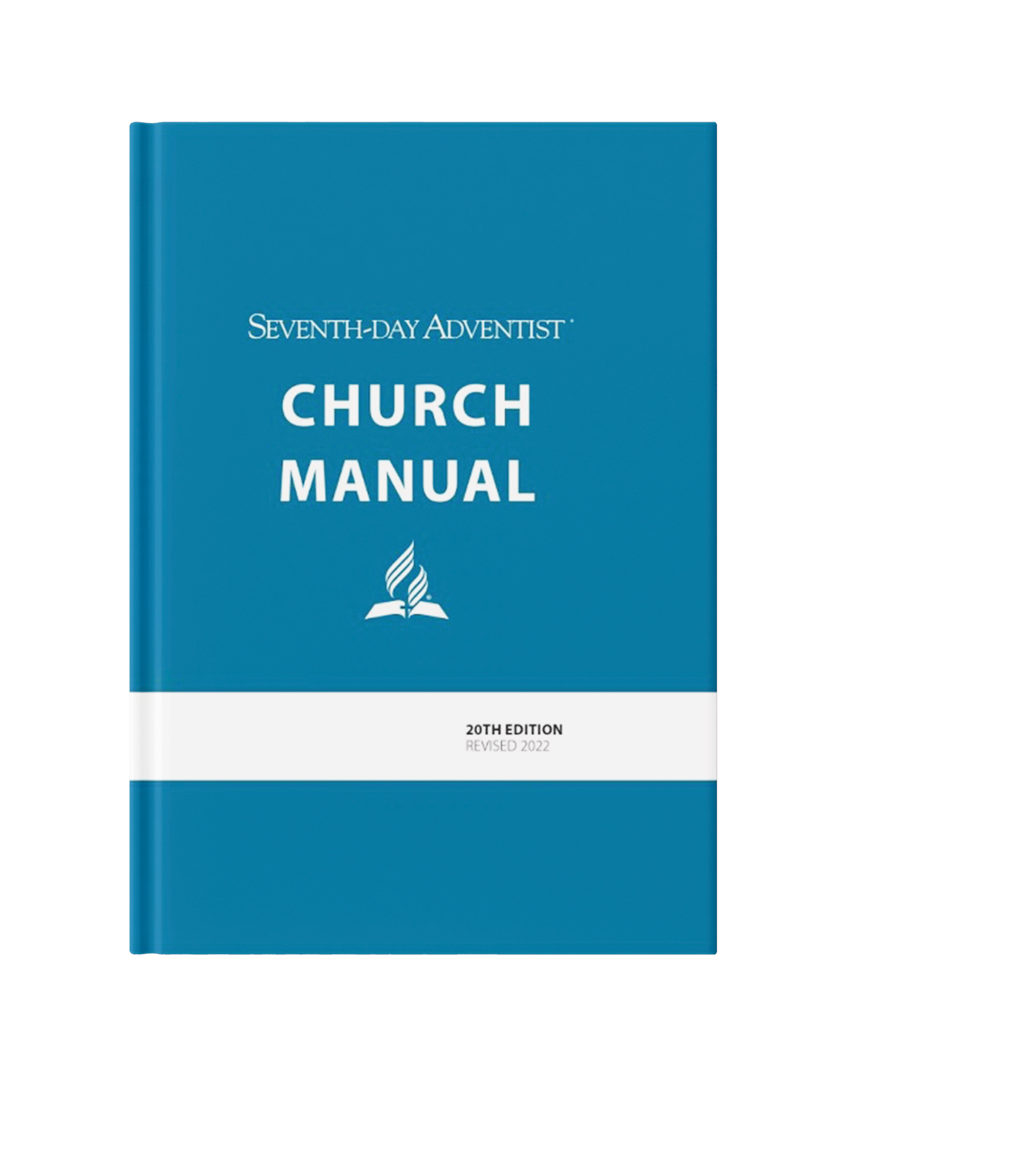 “The board is responsible to: 1. Ensure that there is an active, ongoing discipleship plan in place, which includes both spiritual nurture and outreach ministries. This is the most important item for the board’s attention” (p. 137).
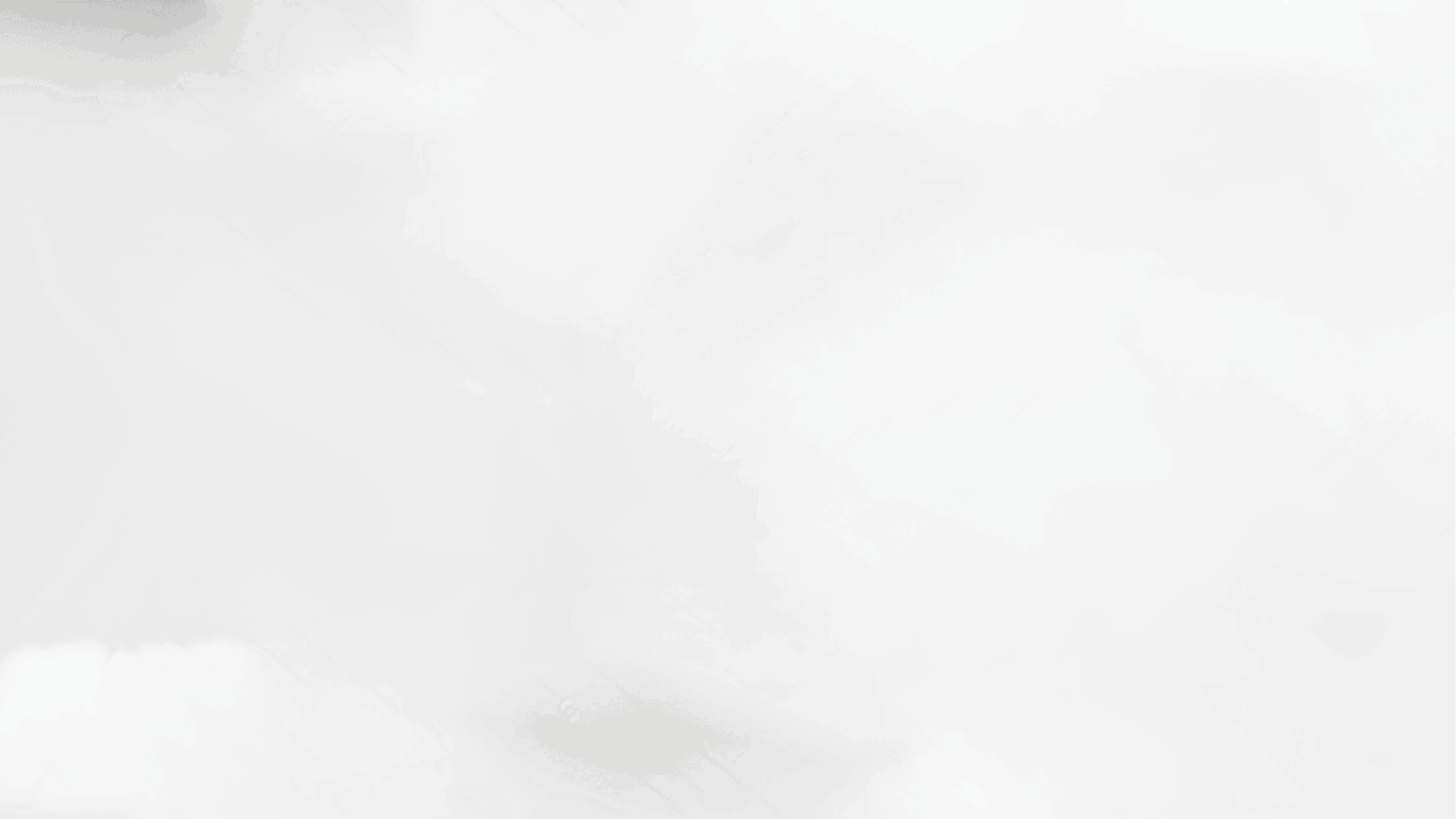 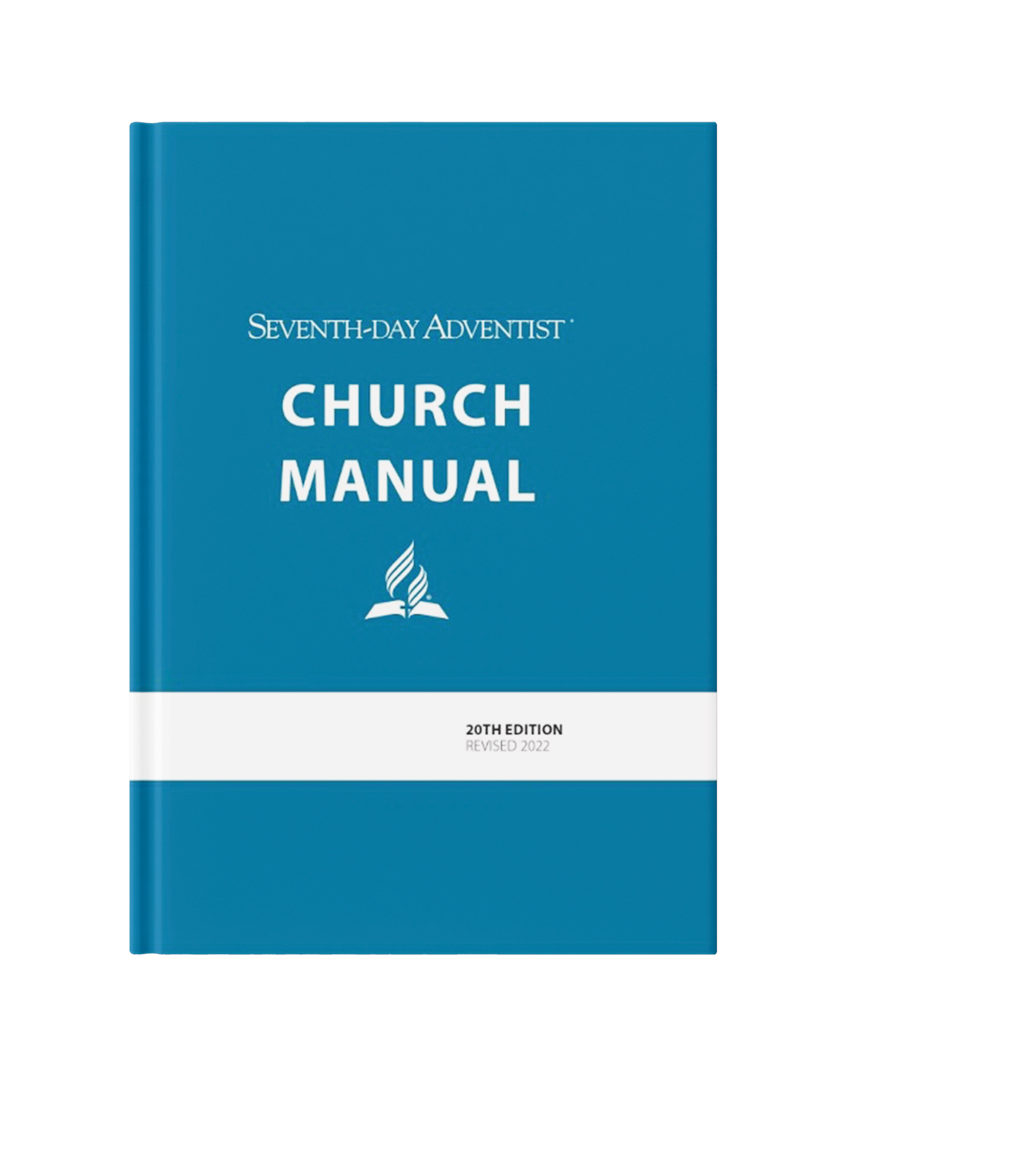 THE DISCIPLESHIP PLAN
(p. 134-135, 137)
A single plan
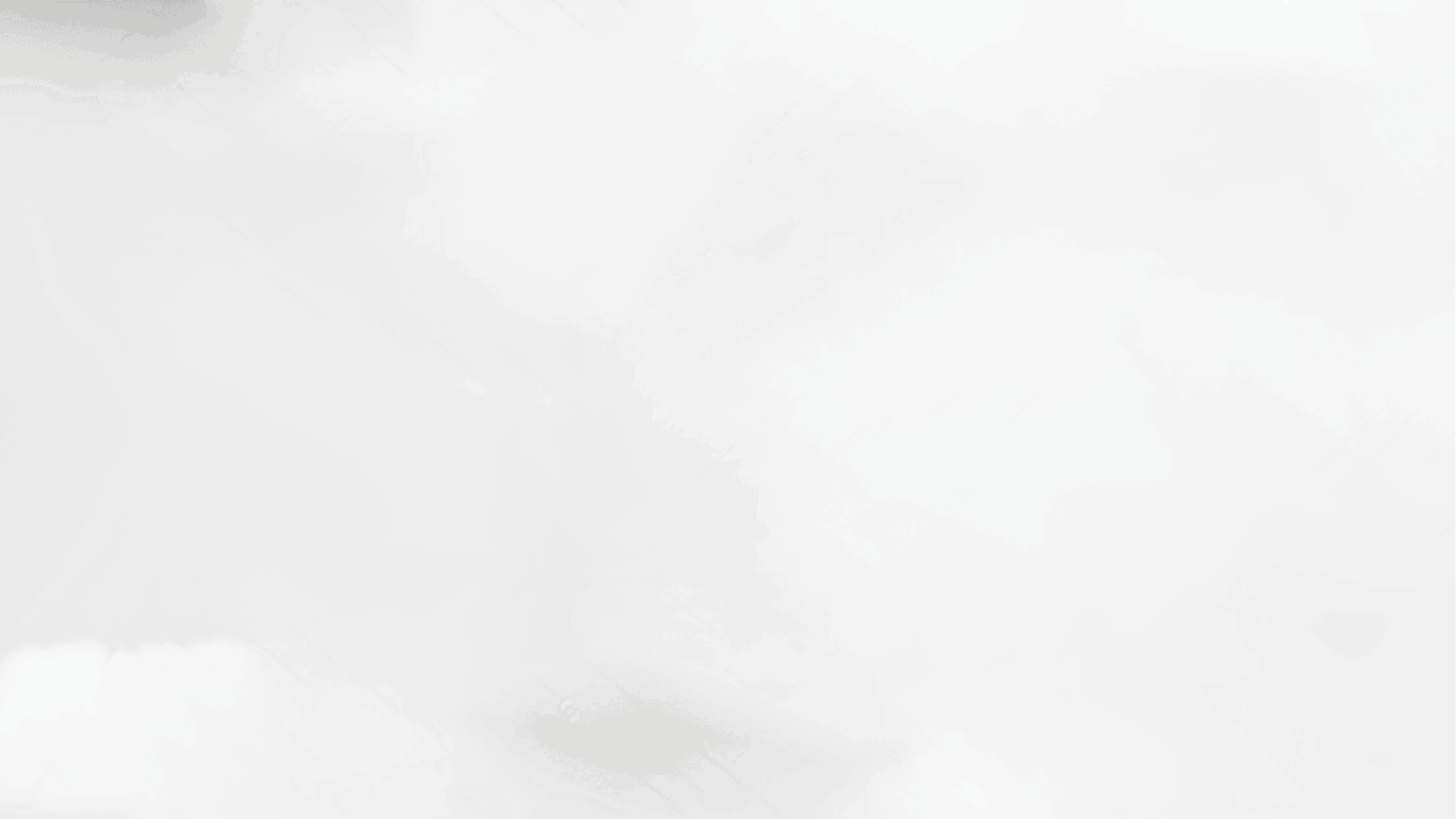 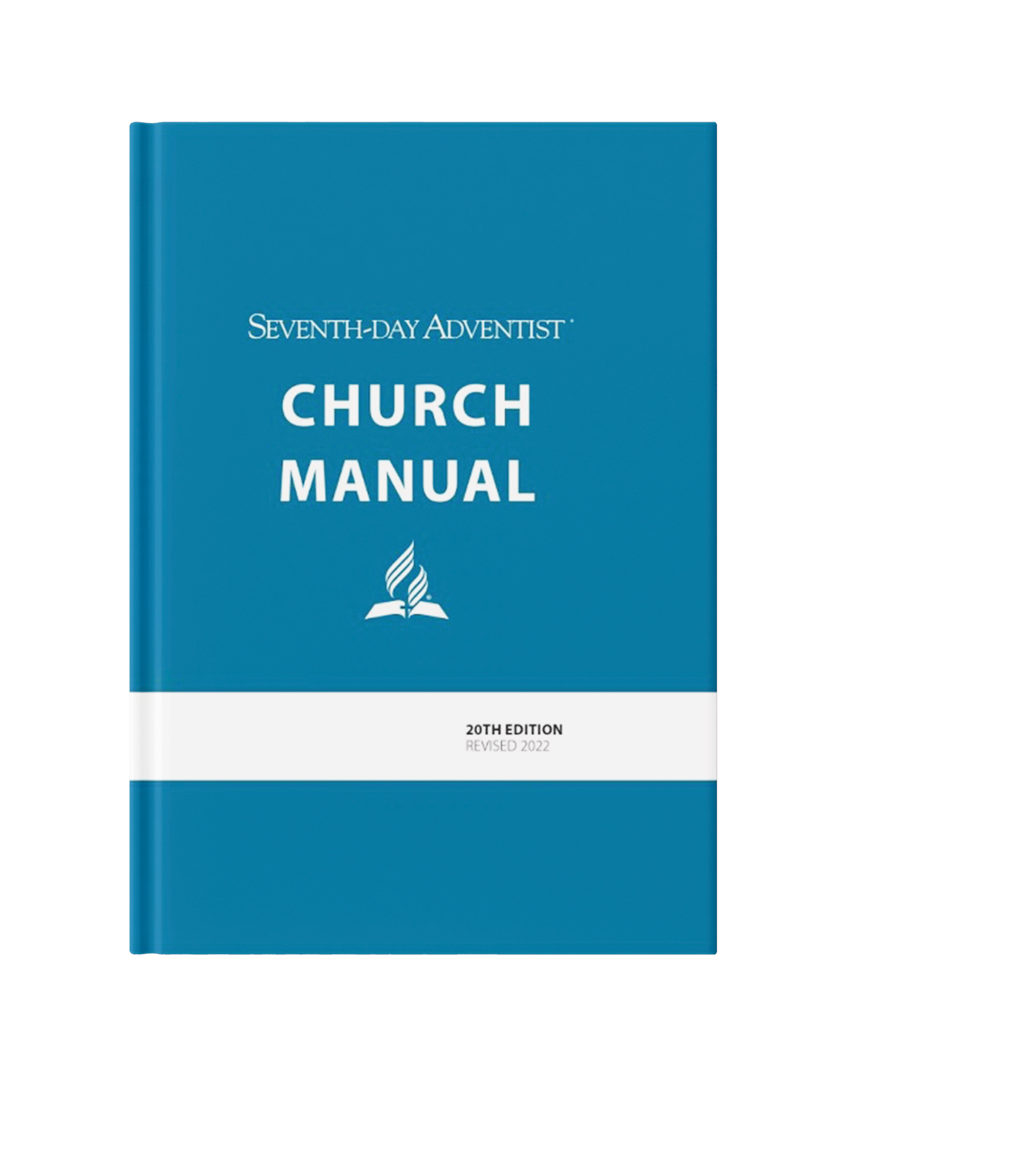 THE DISCIPLESHIP PLAN
(p. 134-135, 137)
A single plan
Active and ongoing
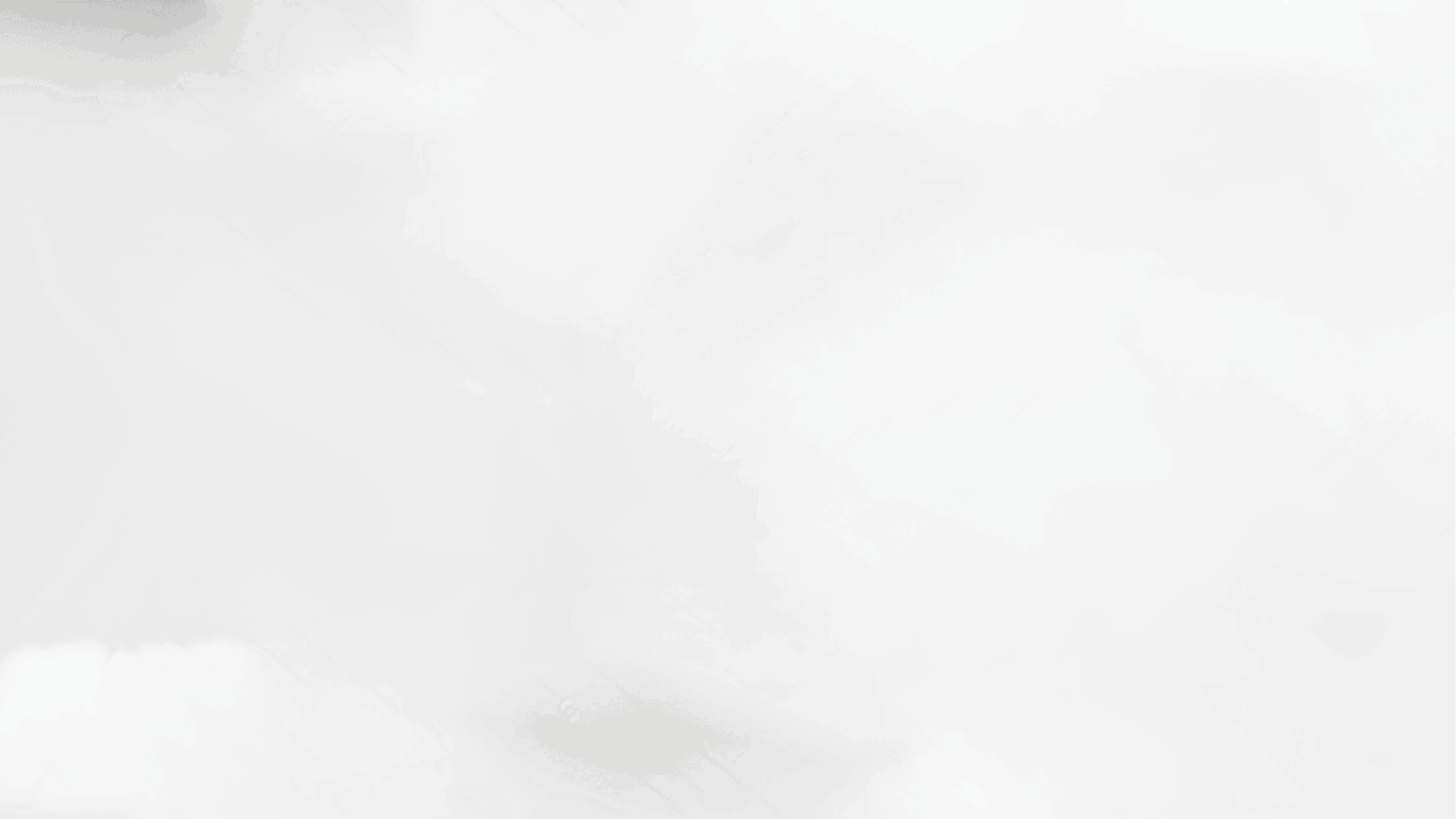 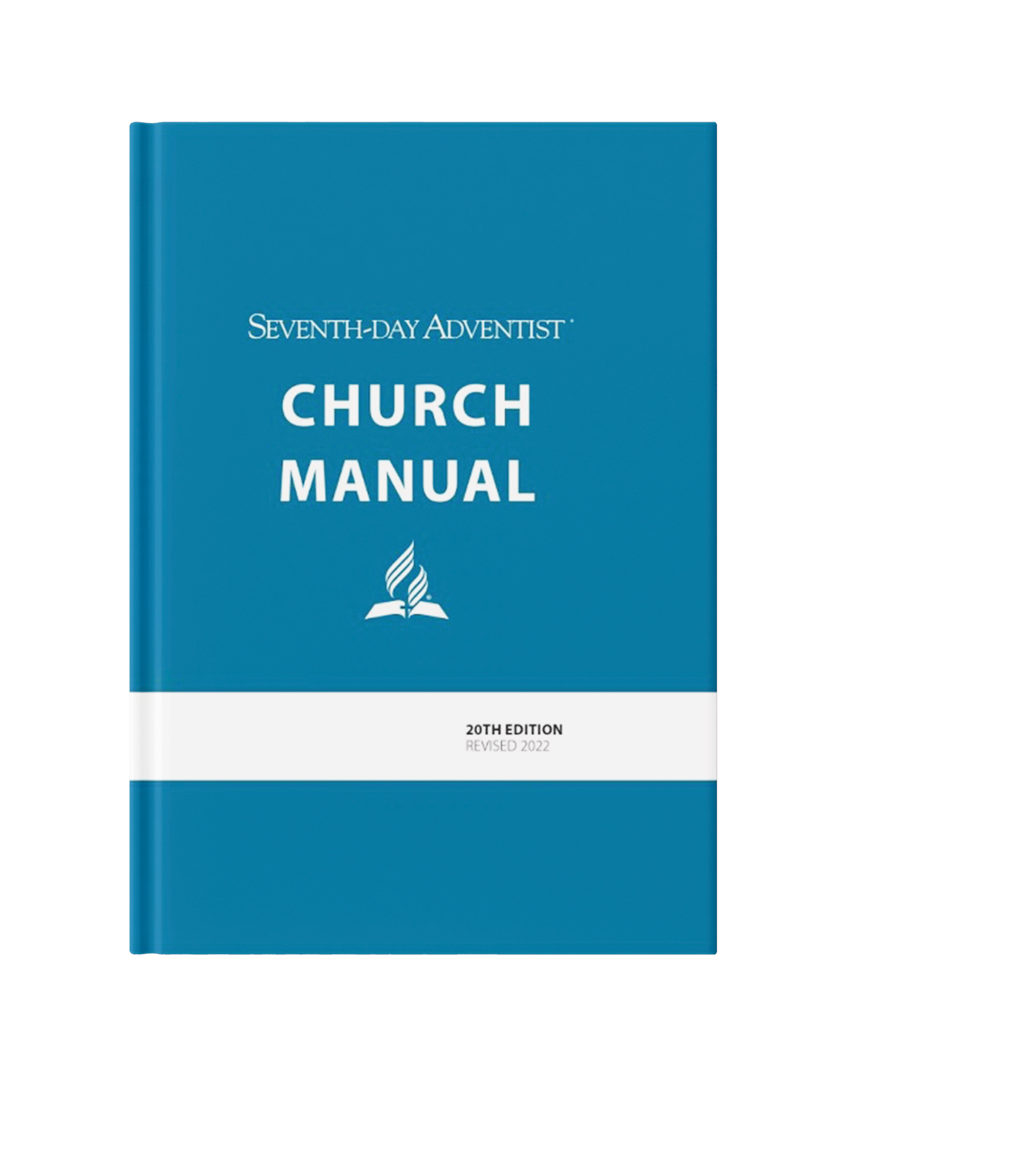 THE DISCIPLESHIP PLAN
(p. 134-135, 137)
A single plan
Active and ongoing
Outreach ministries
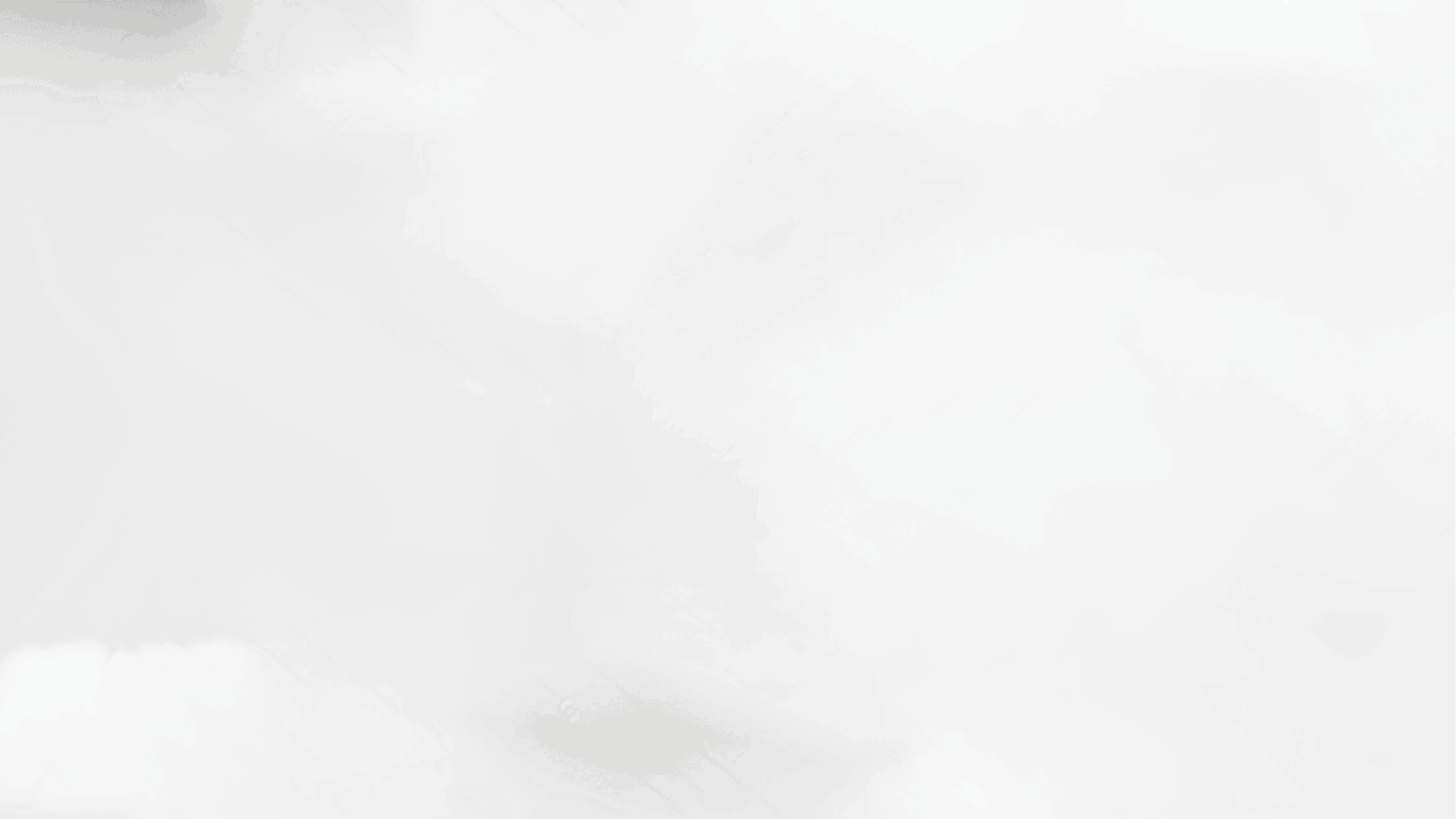 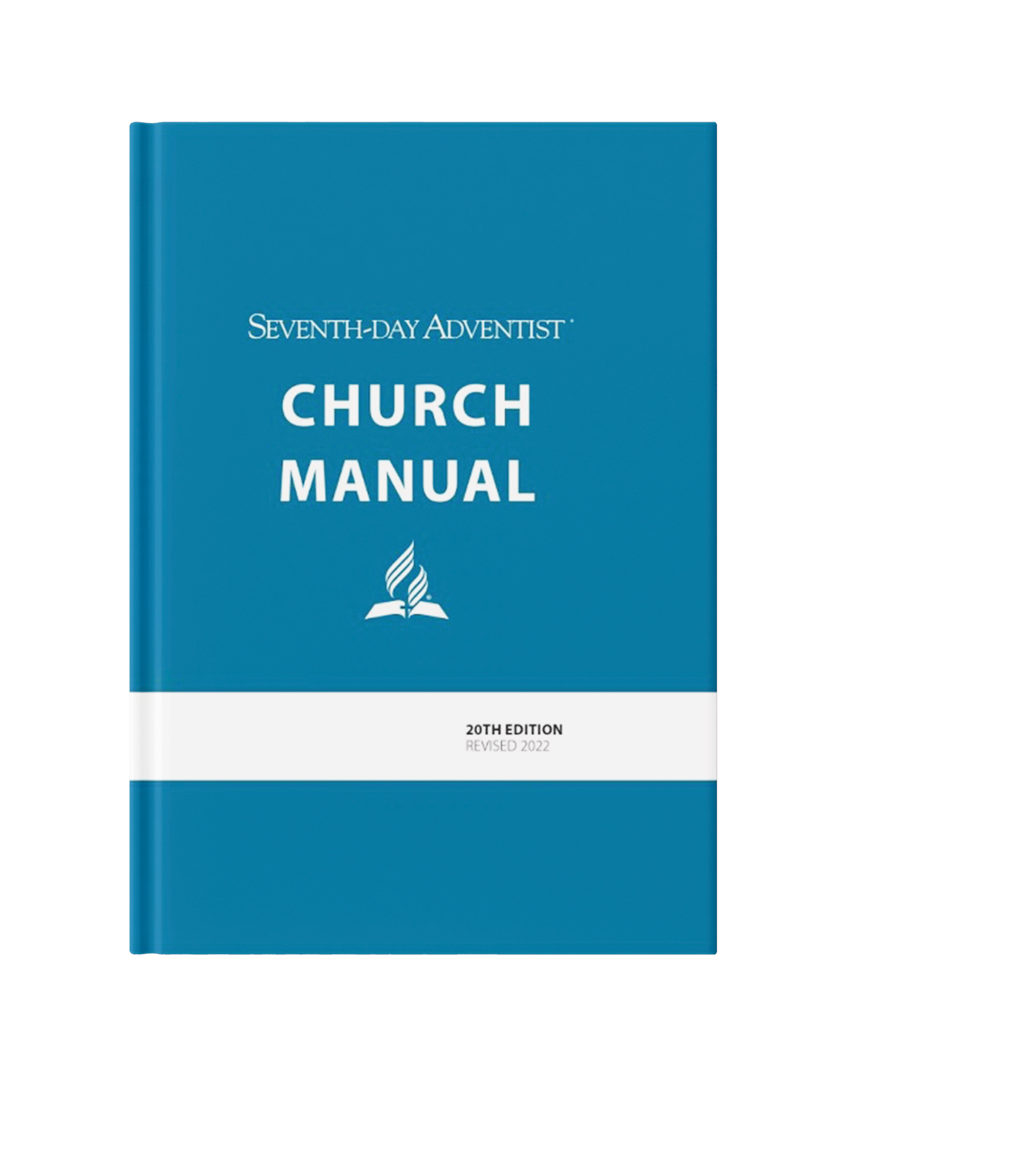 THE DISCIPLESHIP PLAN
(p. 134-135, 137)
A single plan
Active and ongoing
Outreach ministries
Spiritual nurture
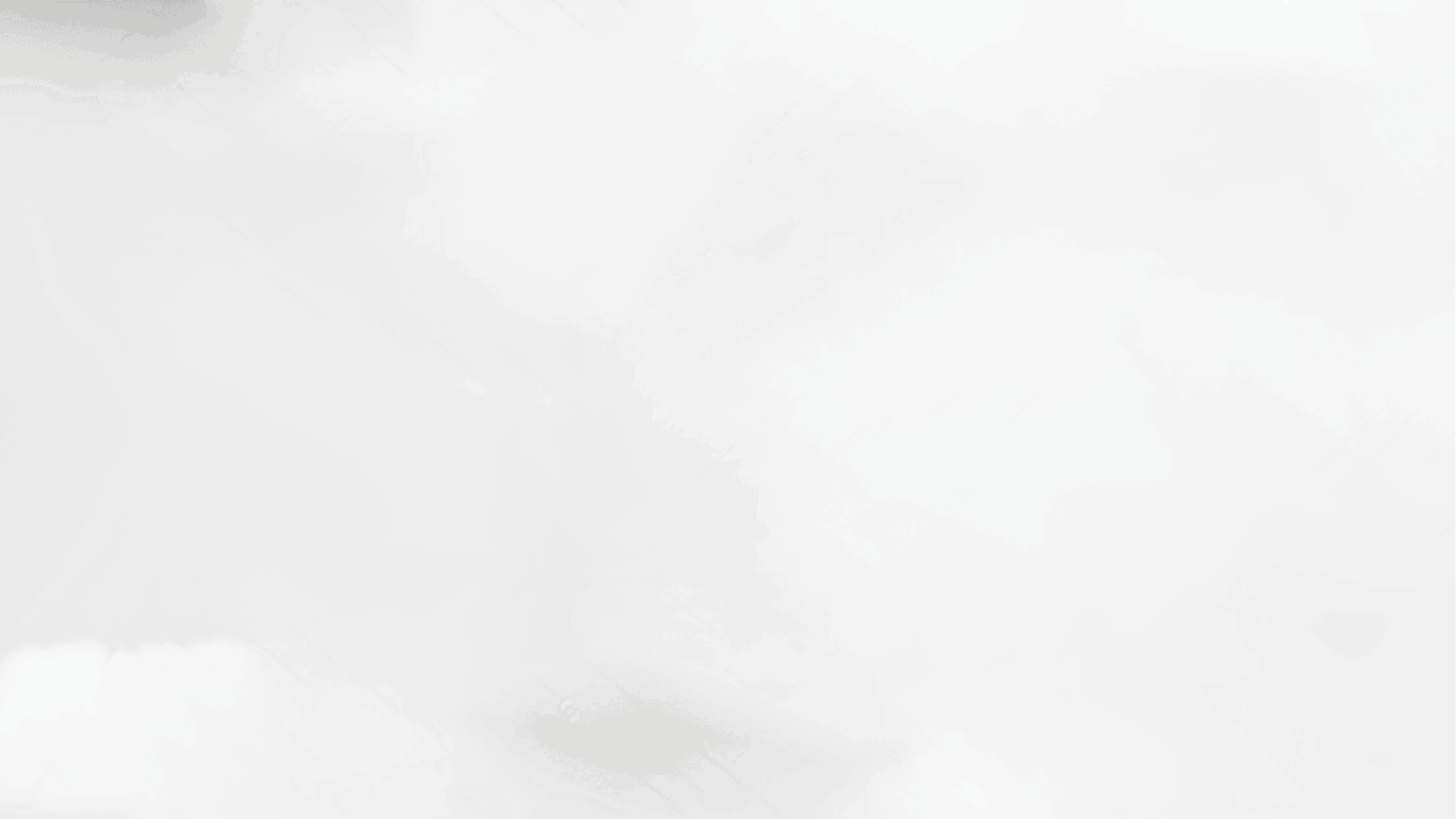 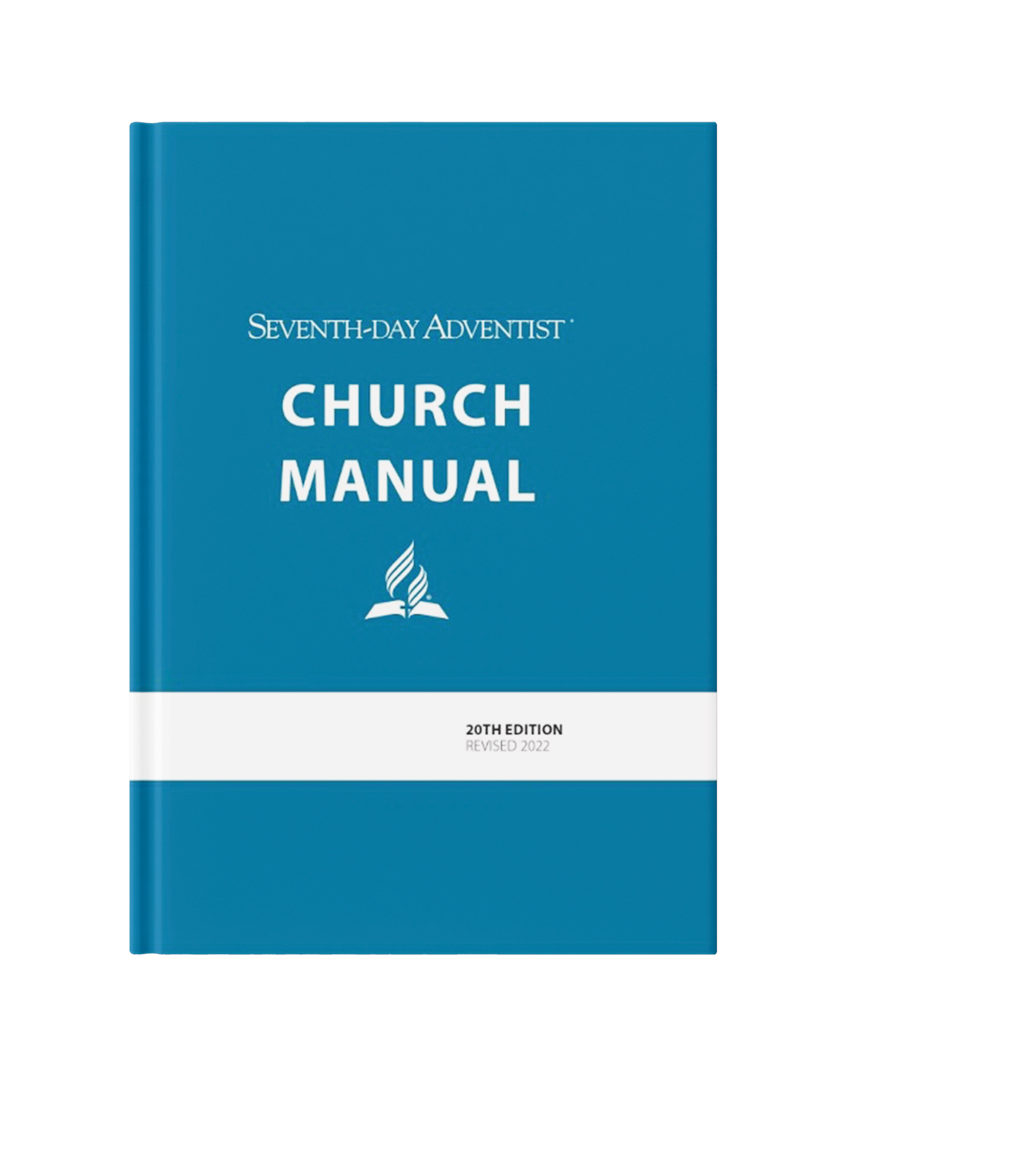 THE DISCIPLESHIP PLAN
(p. 134-135, 137)
A single plan
Active and ongoing
Outreach ministries
Spiritual nurture
“chief concern”
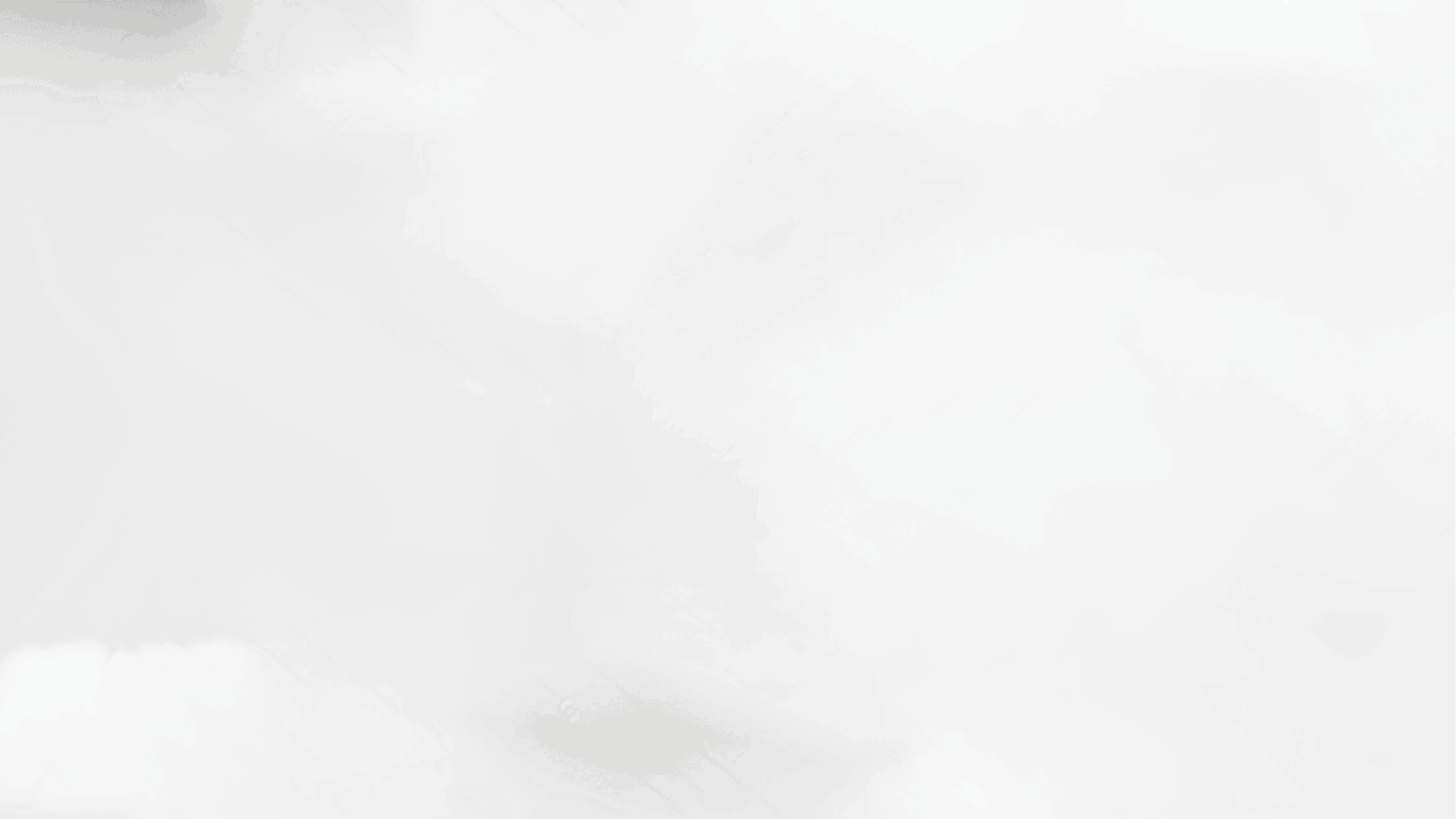 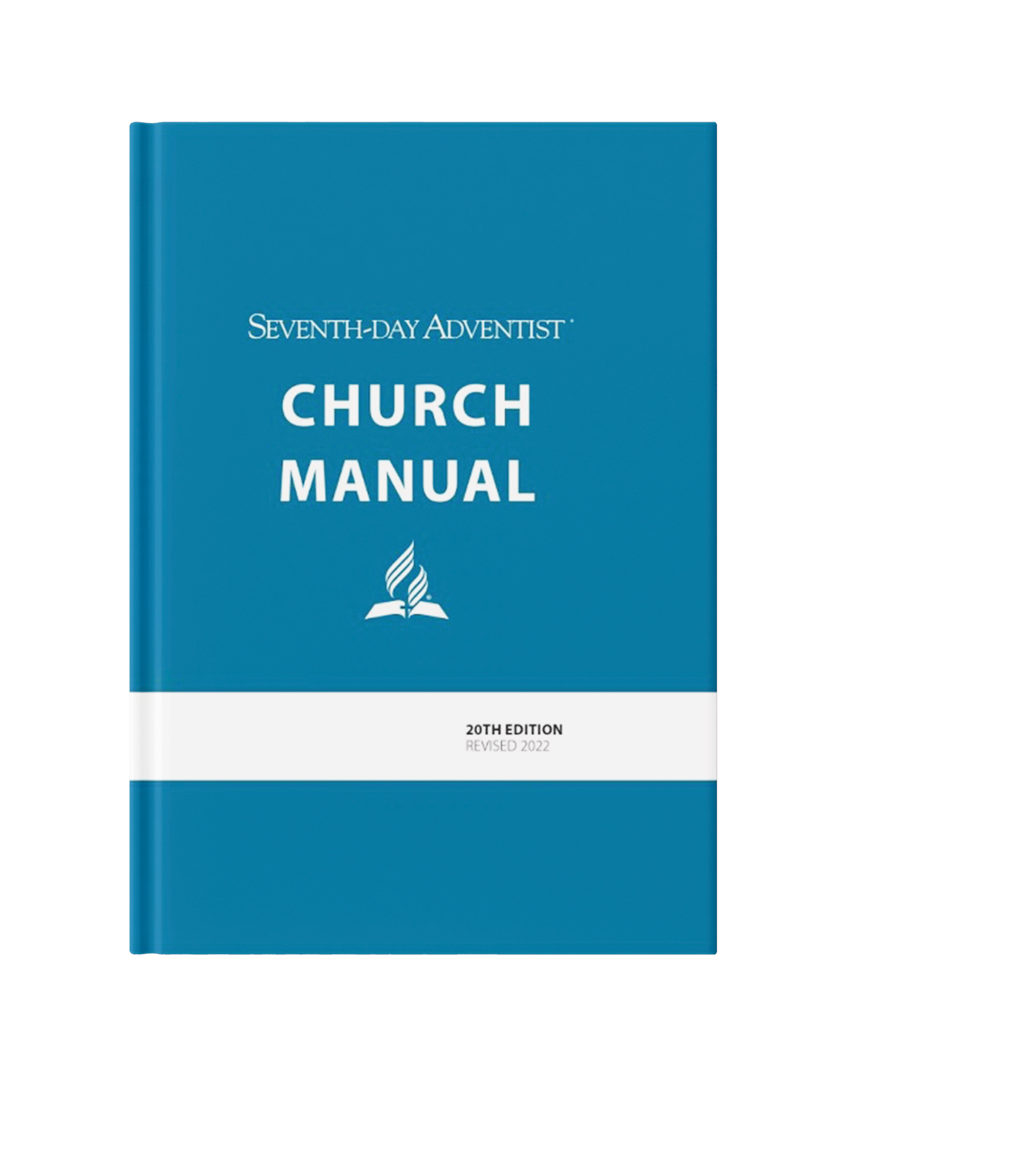 THE DISCIPLESHIP PLAN
(p. 134-135, 137)
A single plan
Active and ongoing
Outreach ministries
Spiritual nurture
“chief concern”
“most important item”
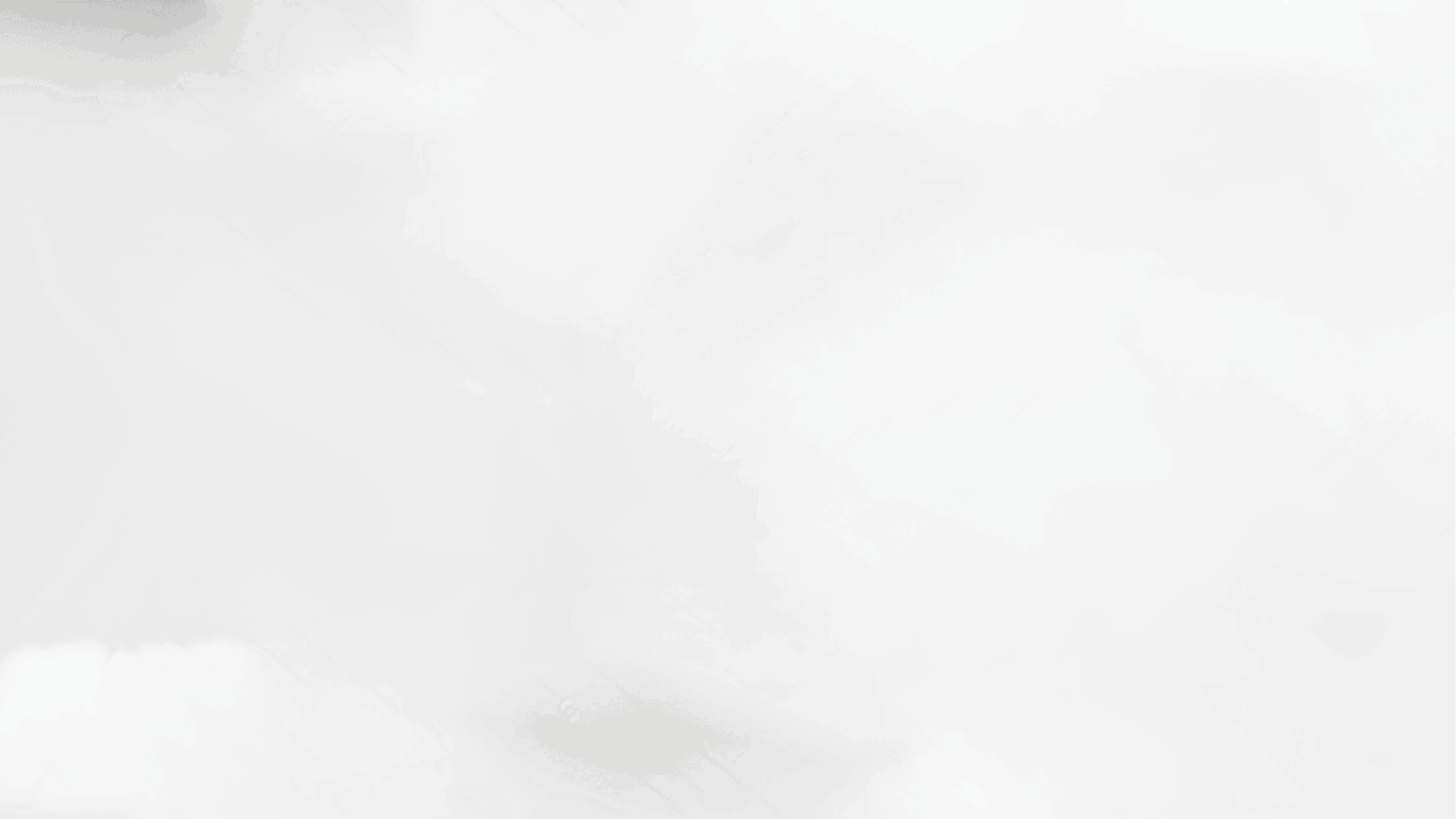 THE DISCIPLESHIP PLAN
In harmony with the Church Manual, Global TMI provides a single framework for the local church’s discipleship plan that includes both outreach ministries and spiritual nurture.
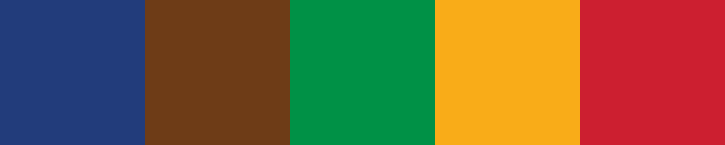 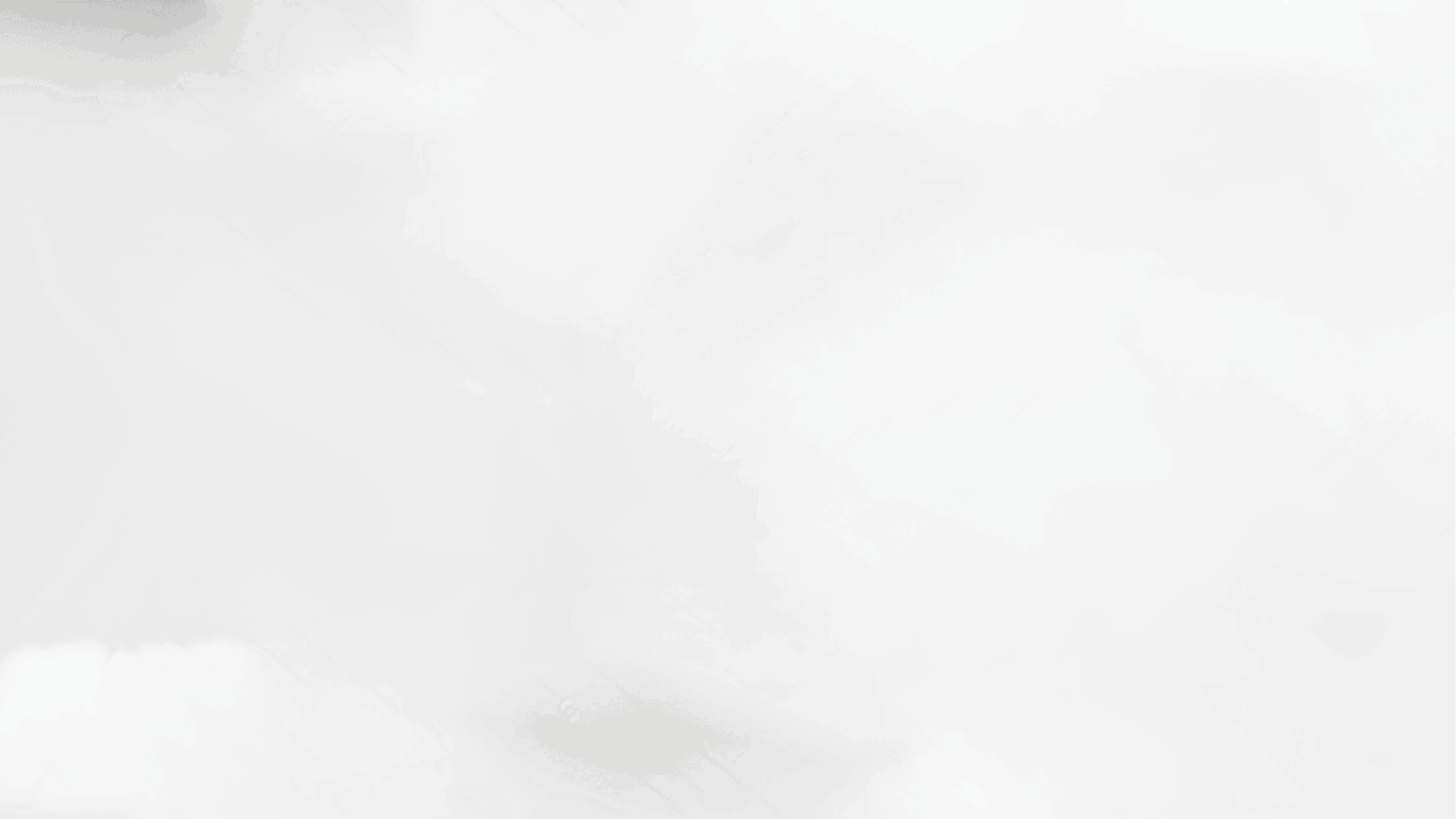 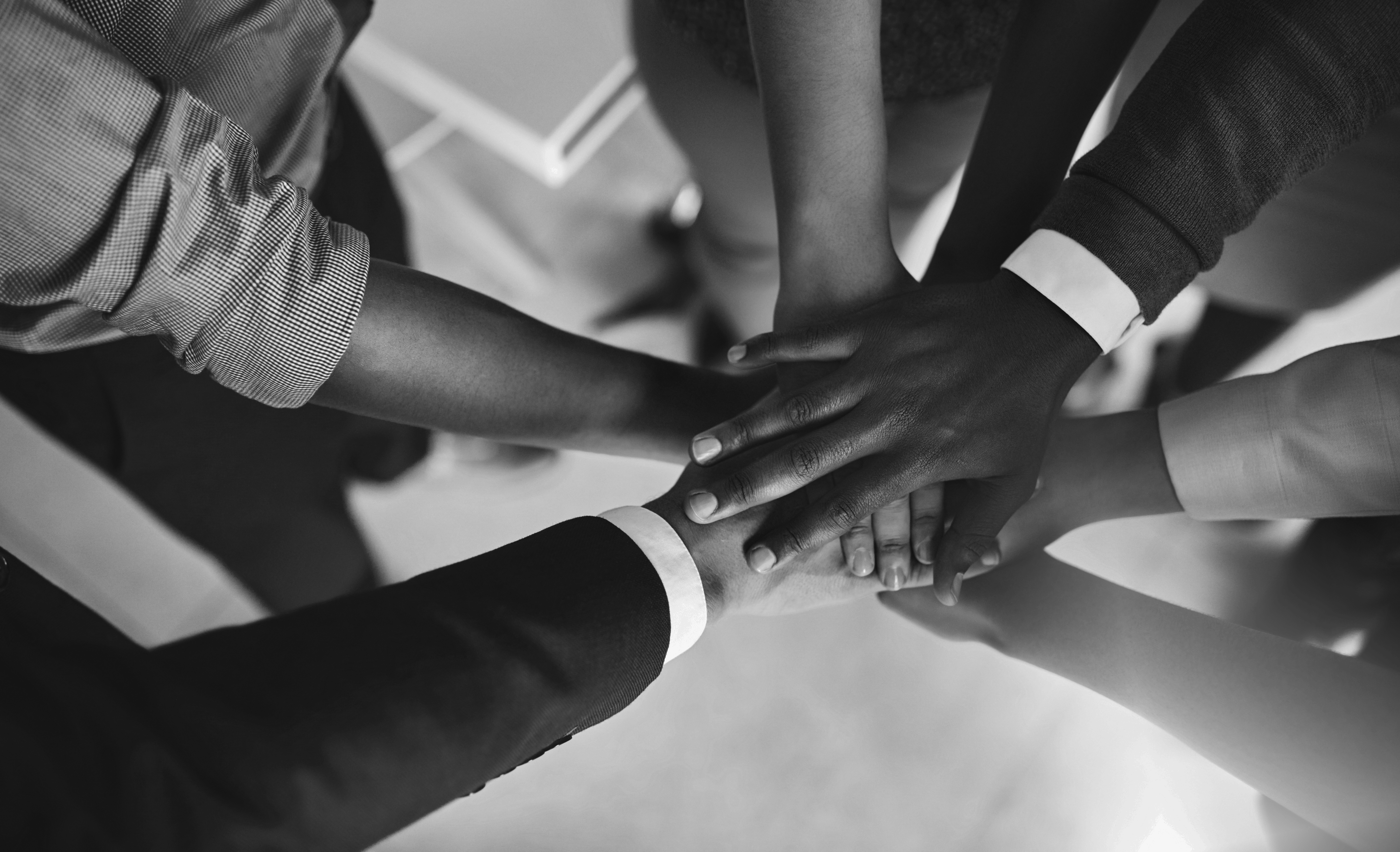 STRATEGY OVERVIEW
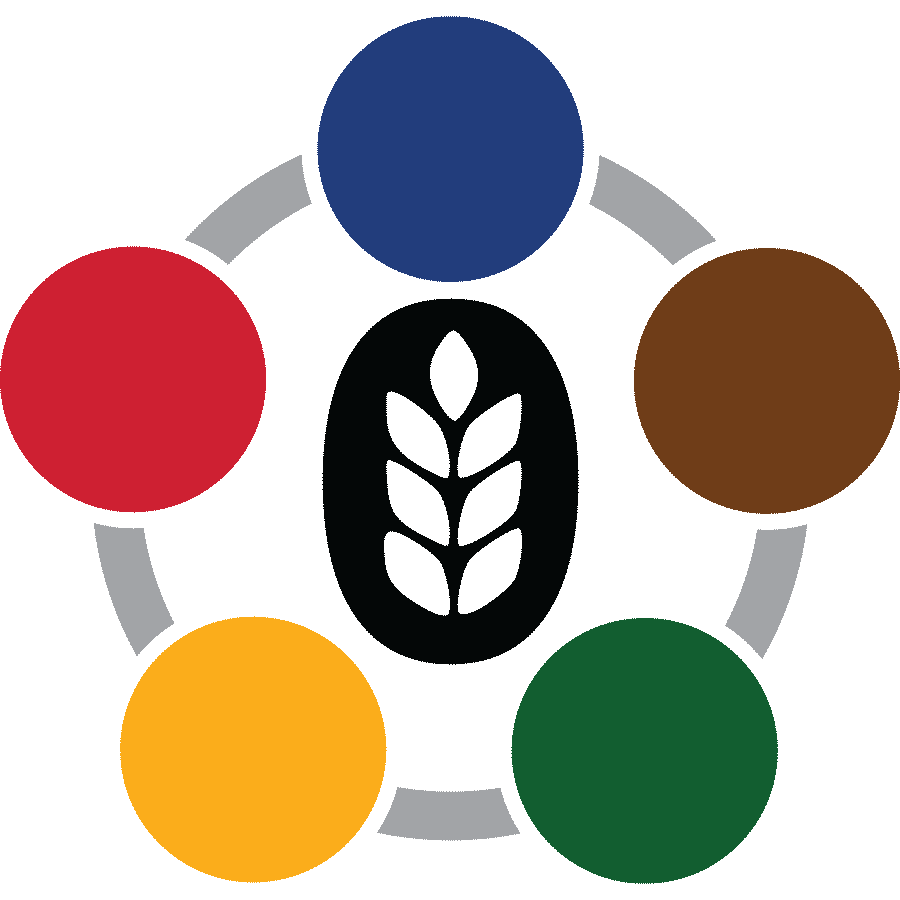 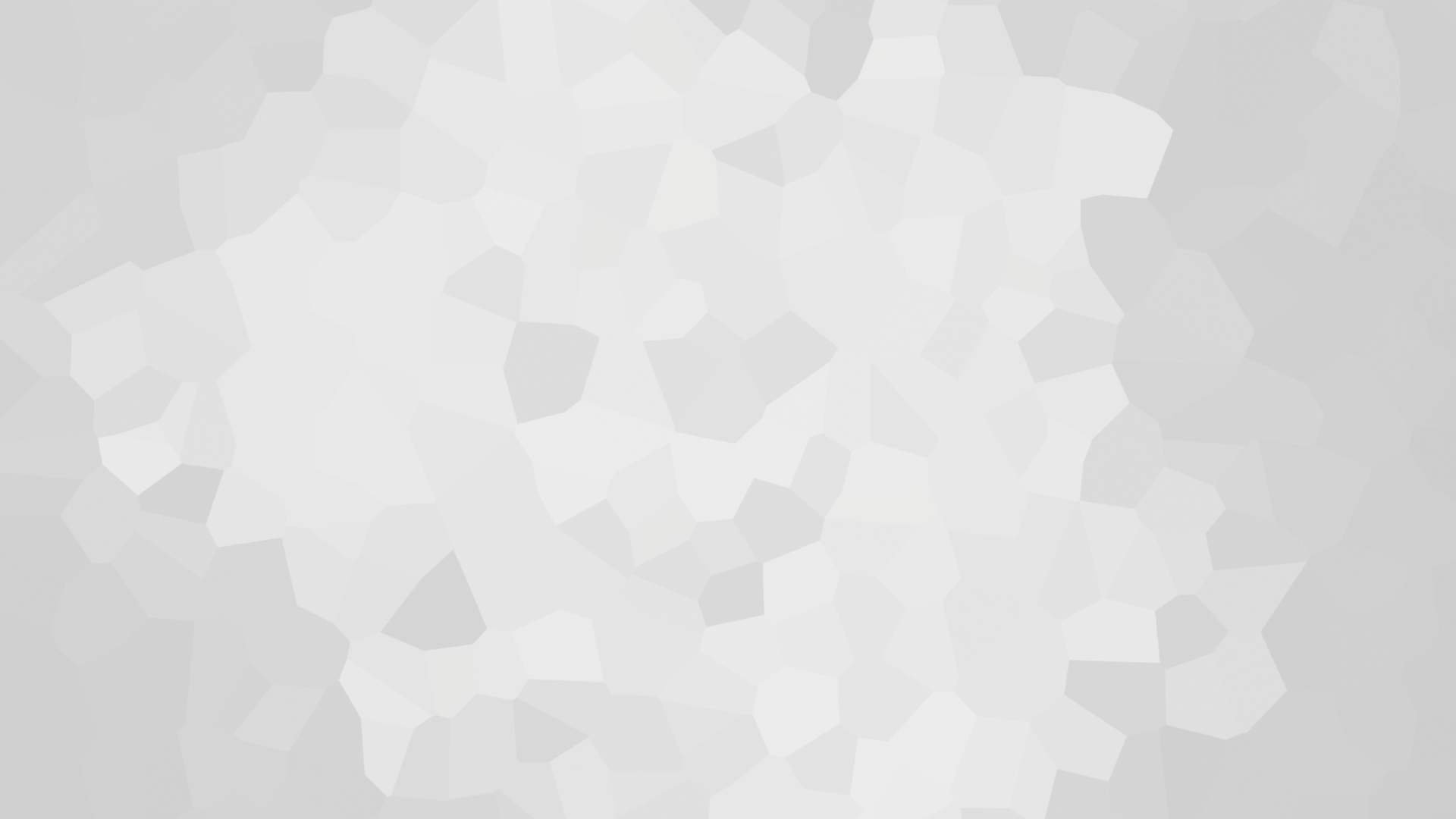 EQUIPPING THE CHURCH
Emphasize spiritual revival
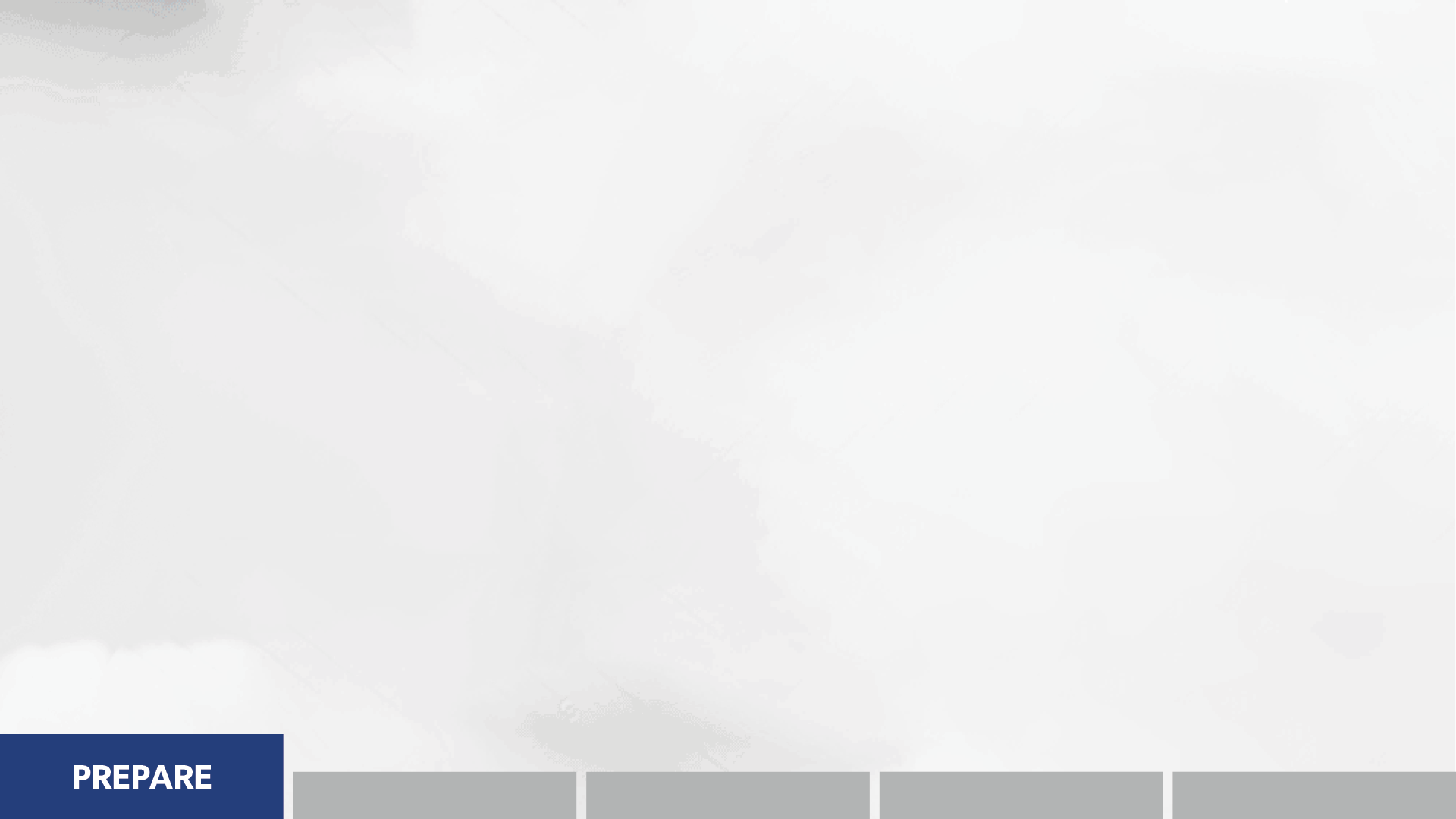 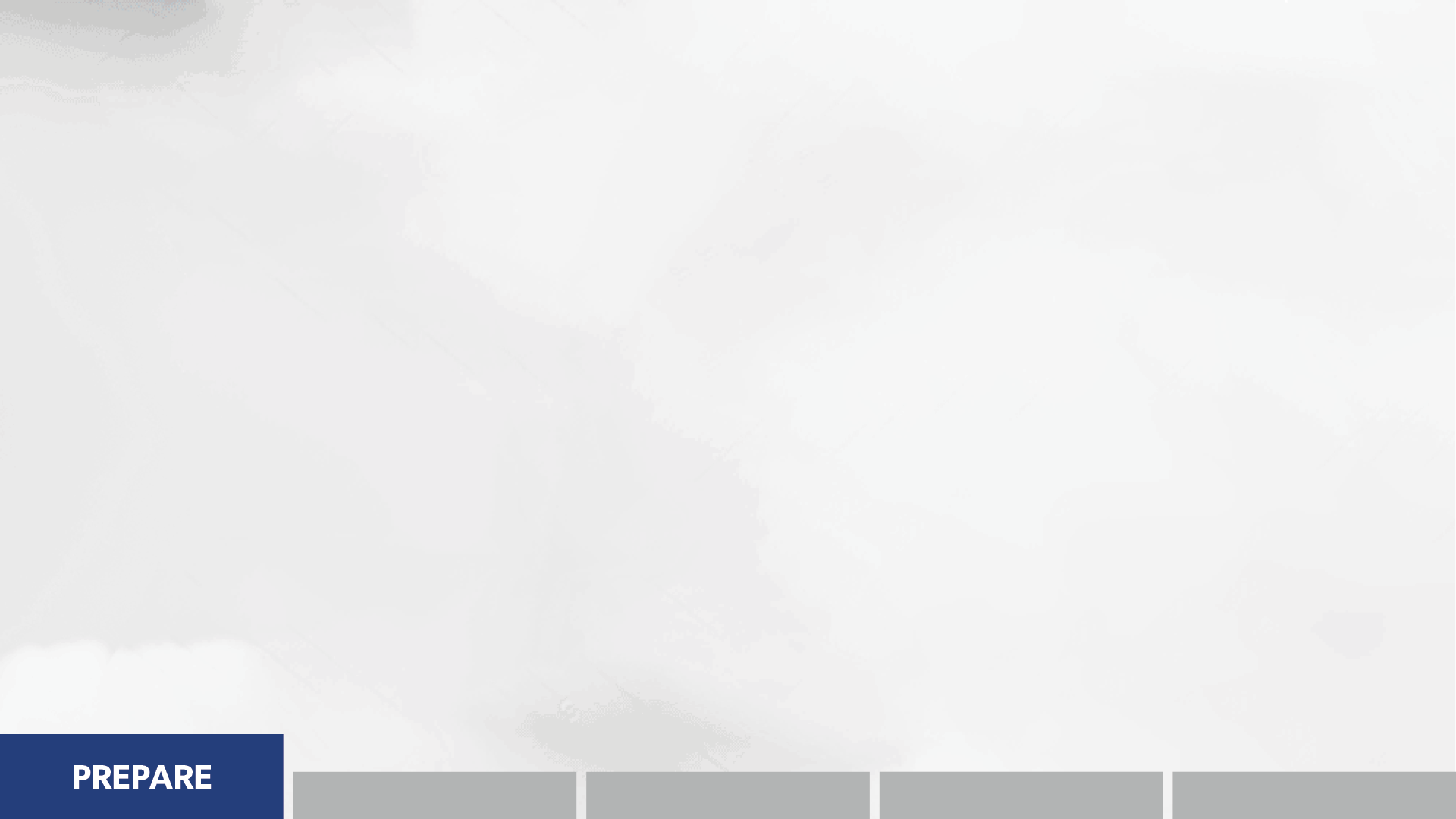 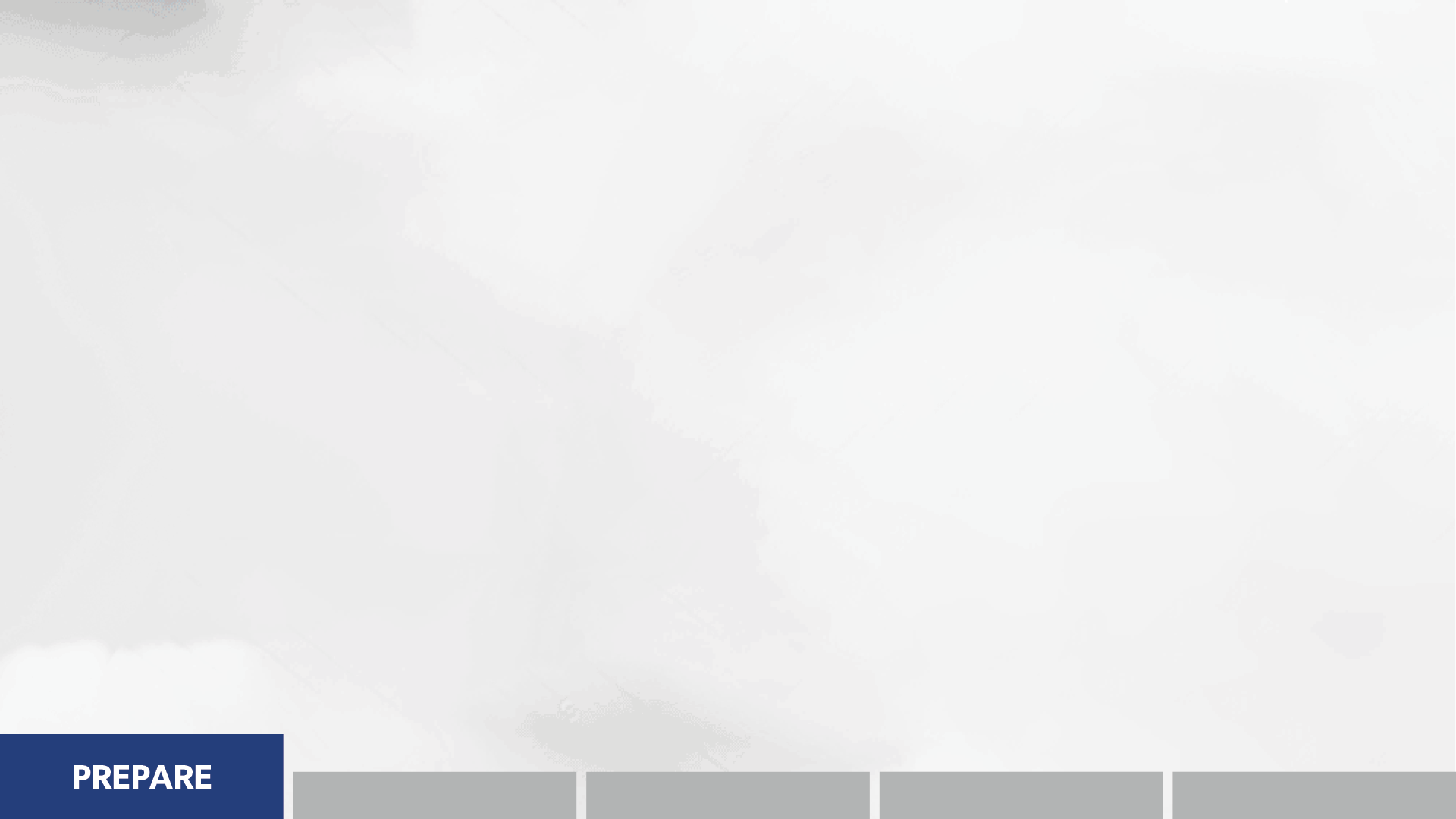 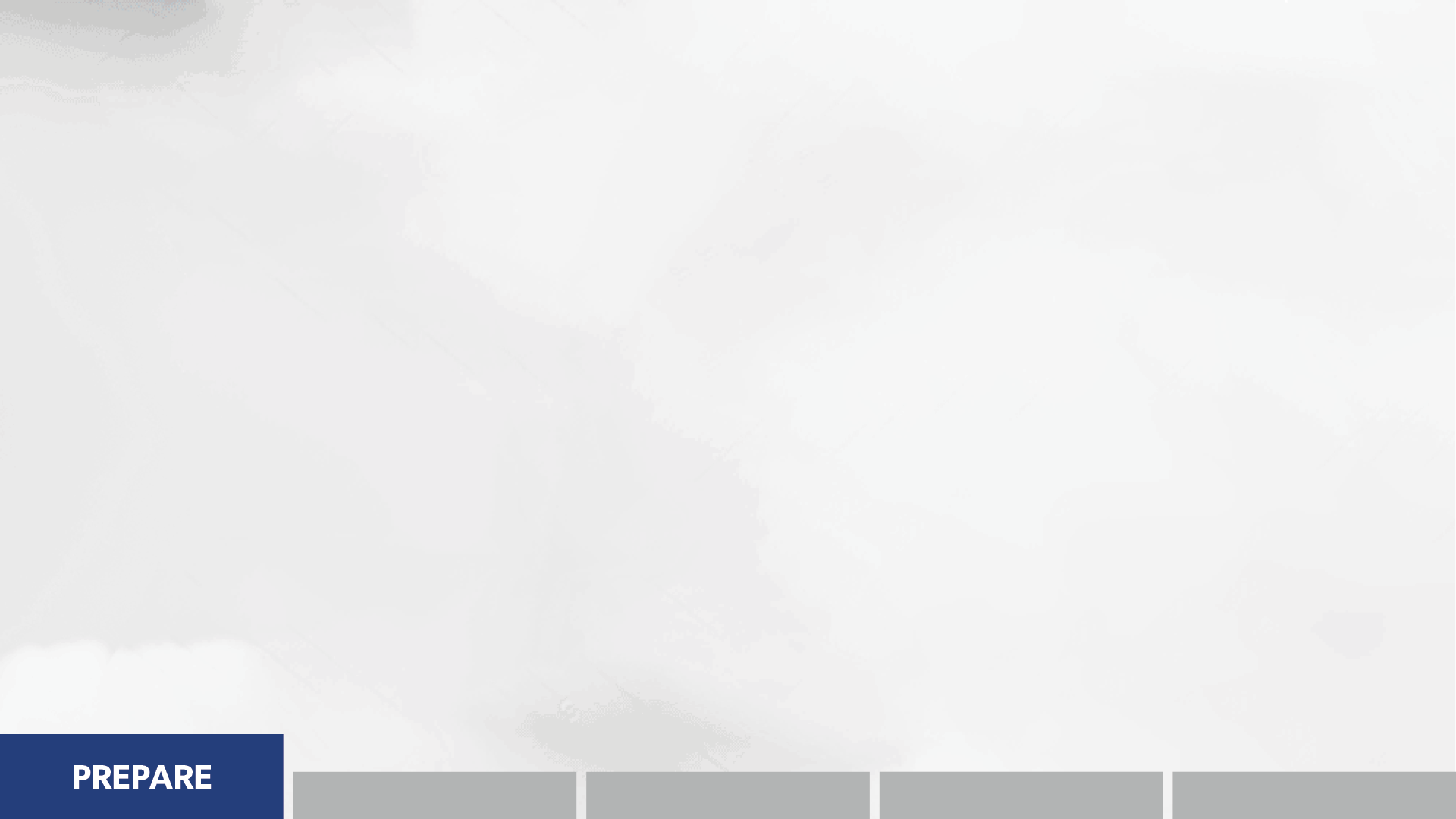 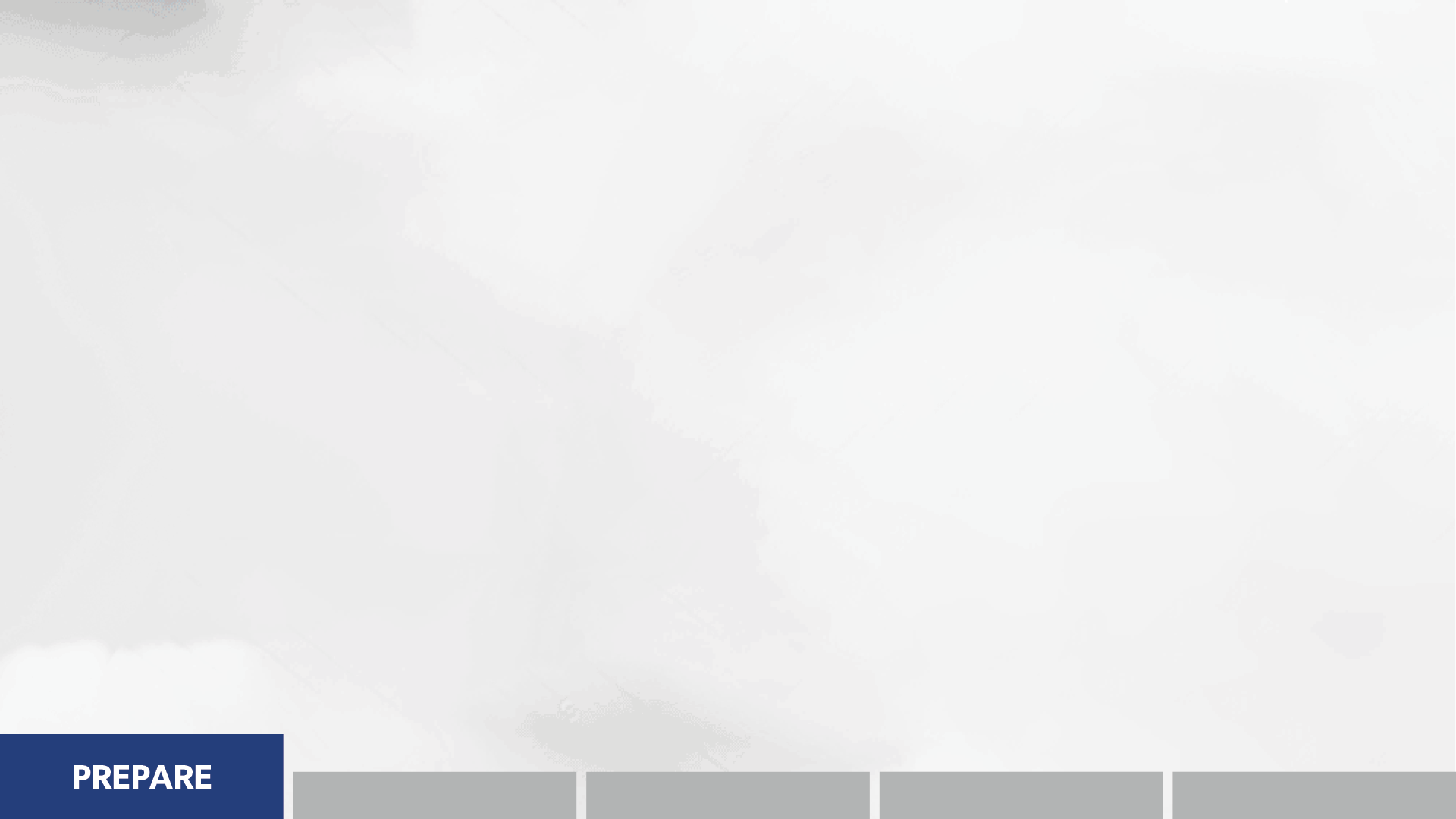 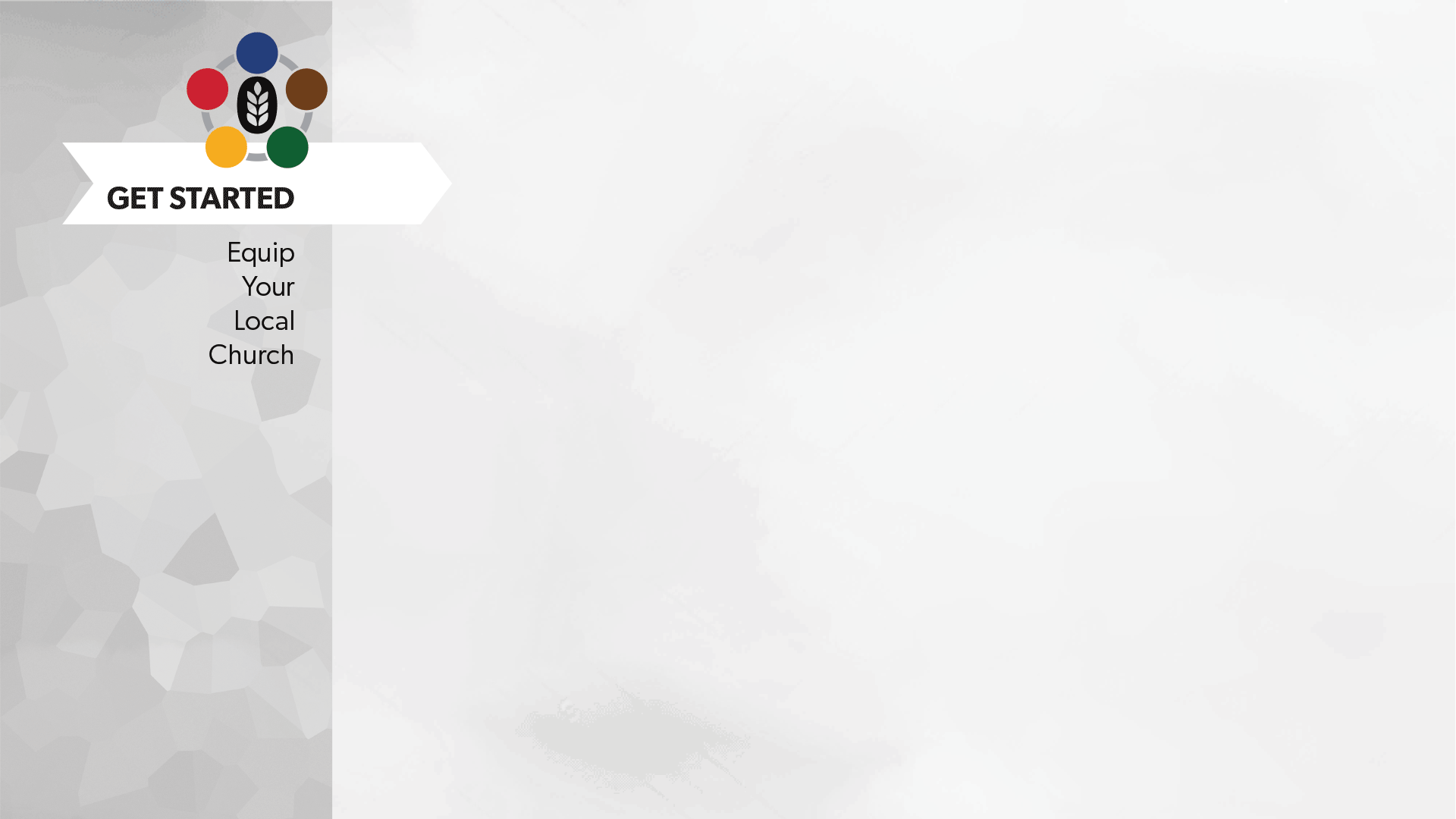 SPIRITUAL REVIVAL
“Nothing is more needed in our work than the practical results of communion with God.” 
Gospel Workers, p. 510
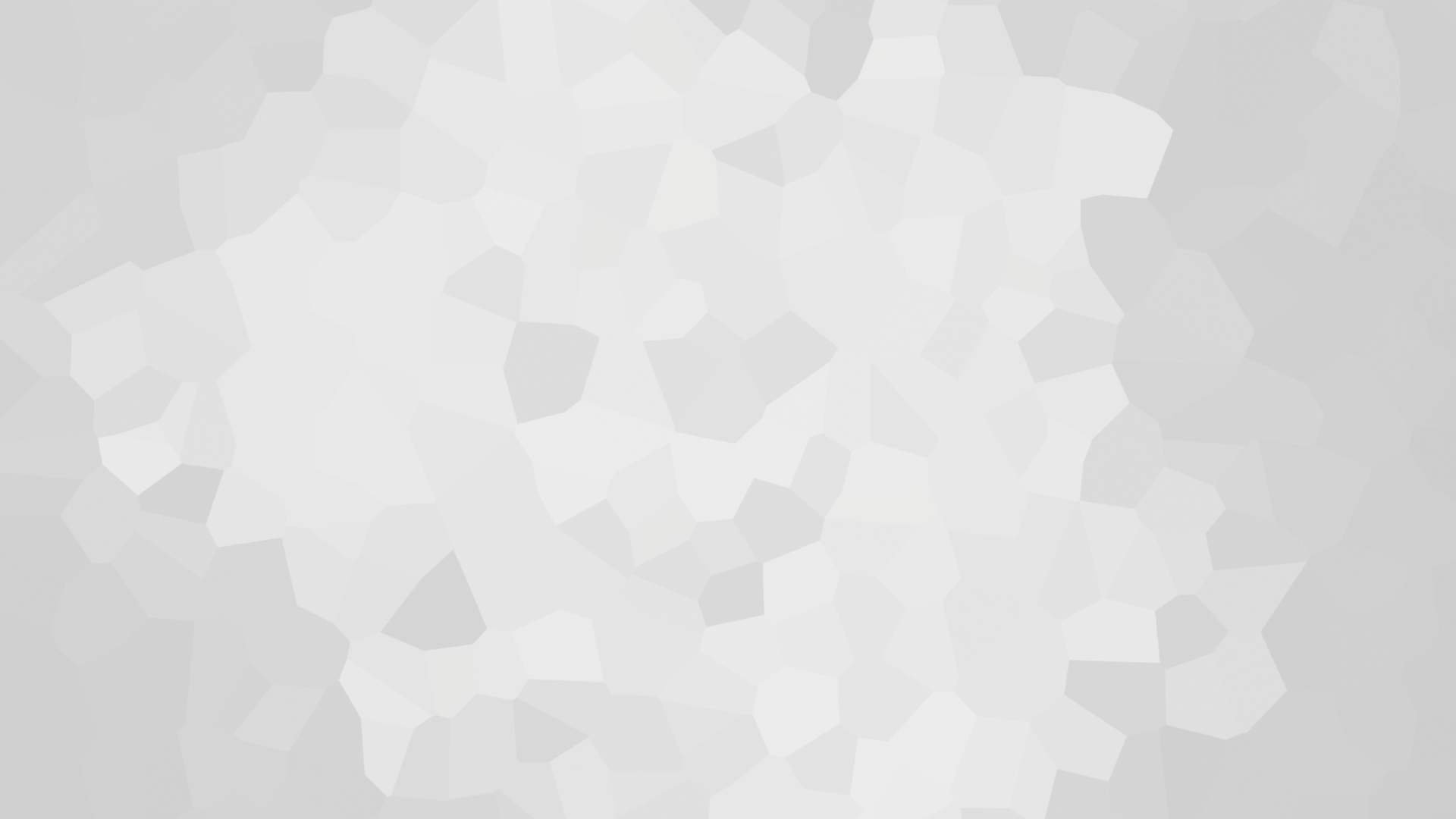 EQUIPPING THE CHURCH
Emphasize spiritual revival
Establish an interest review process
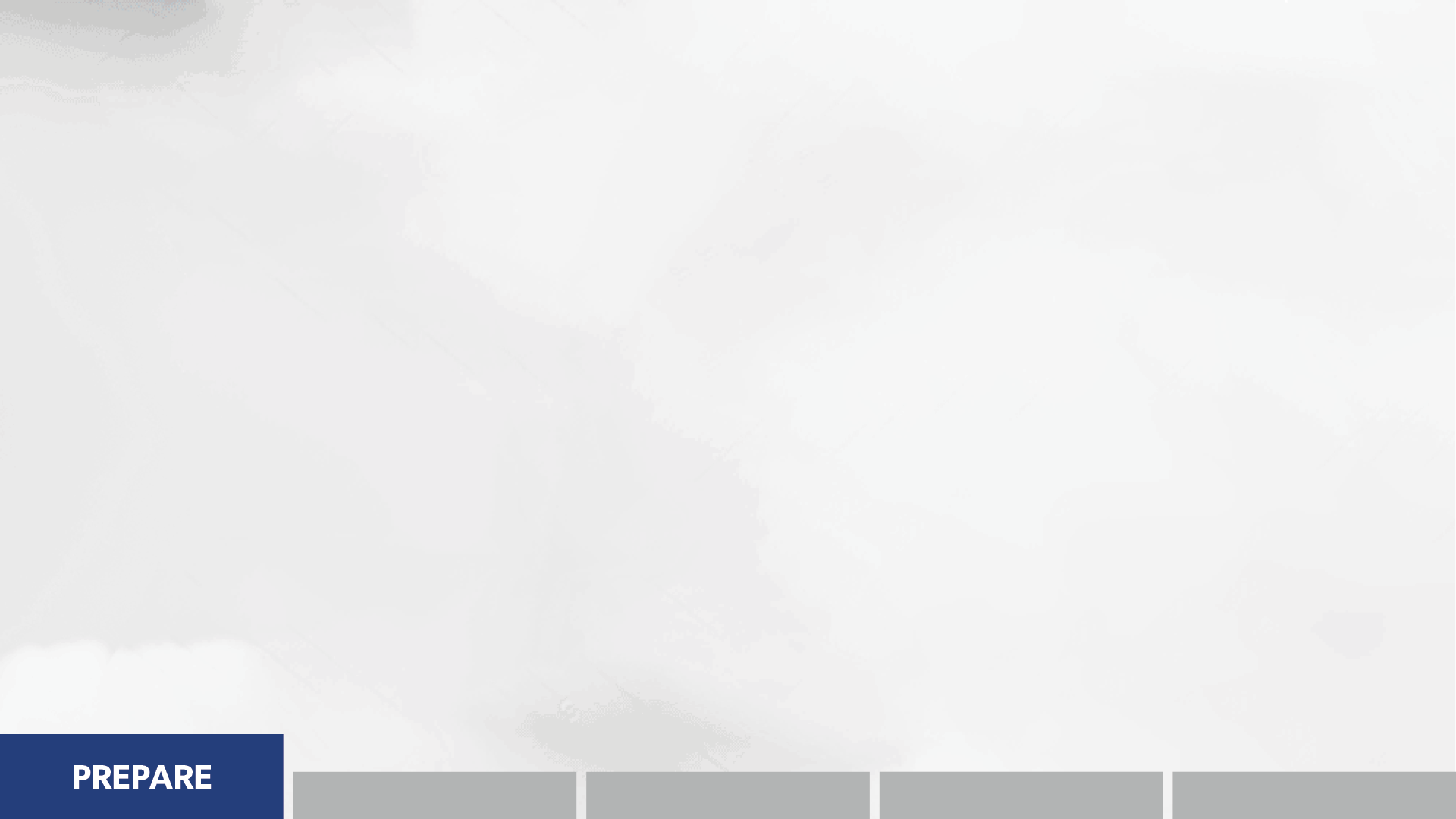 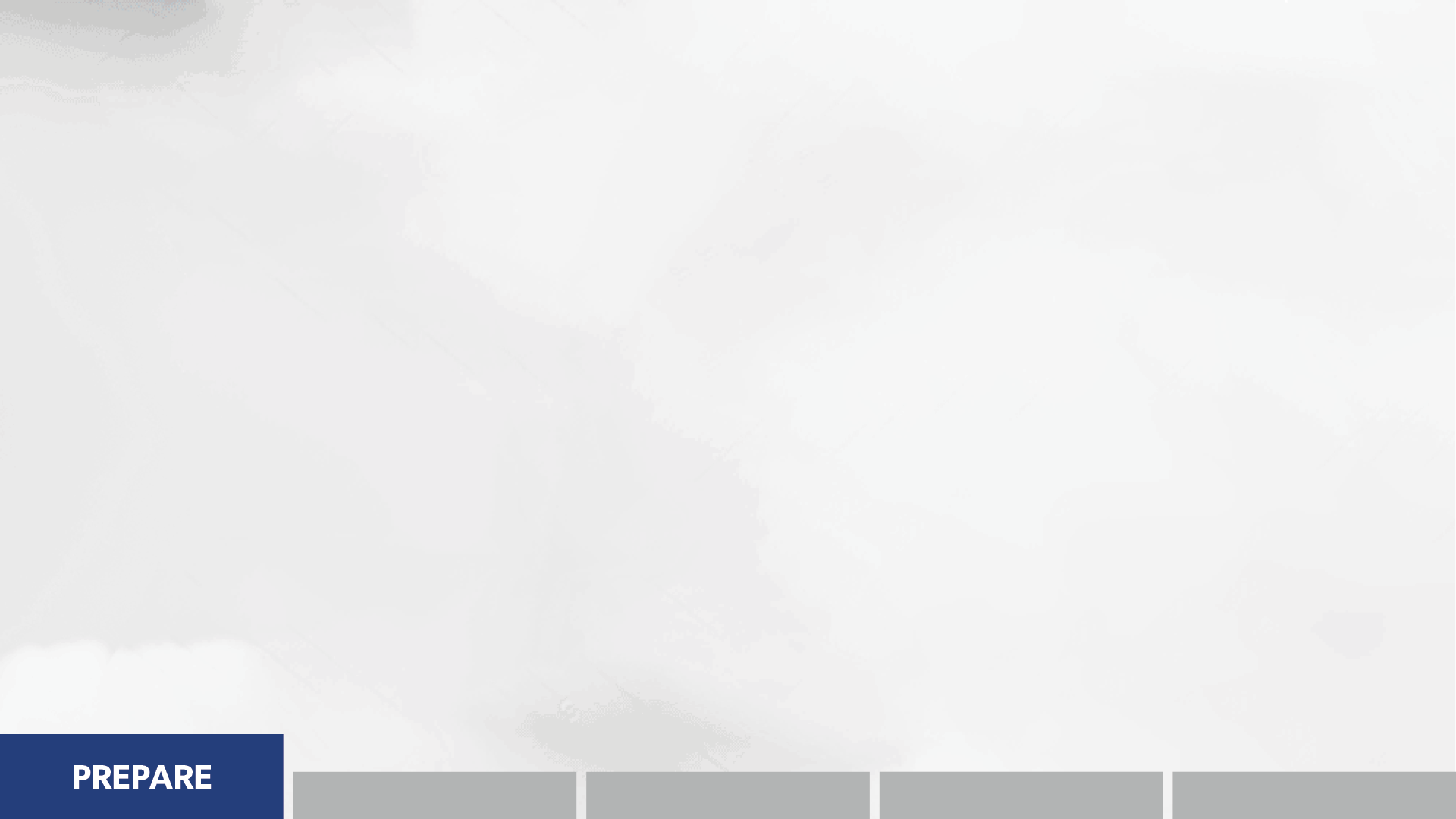 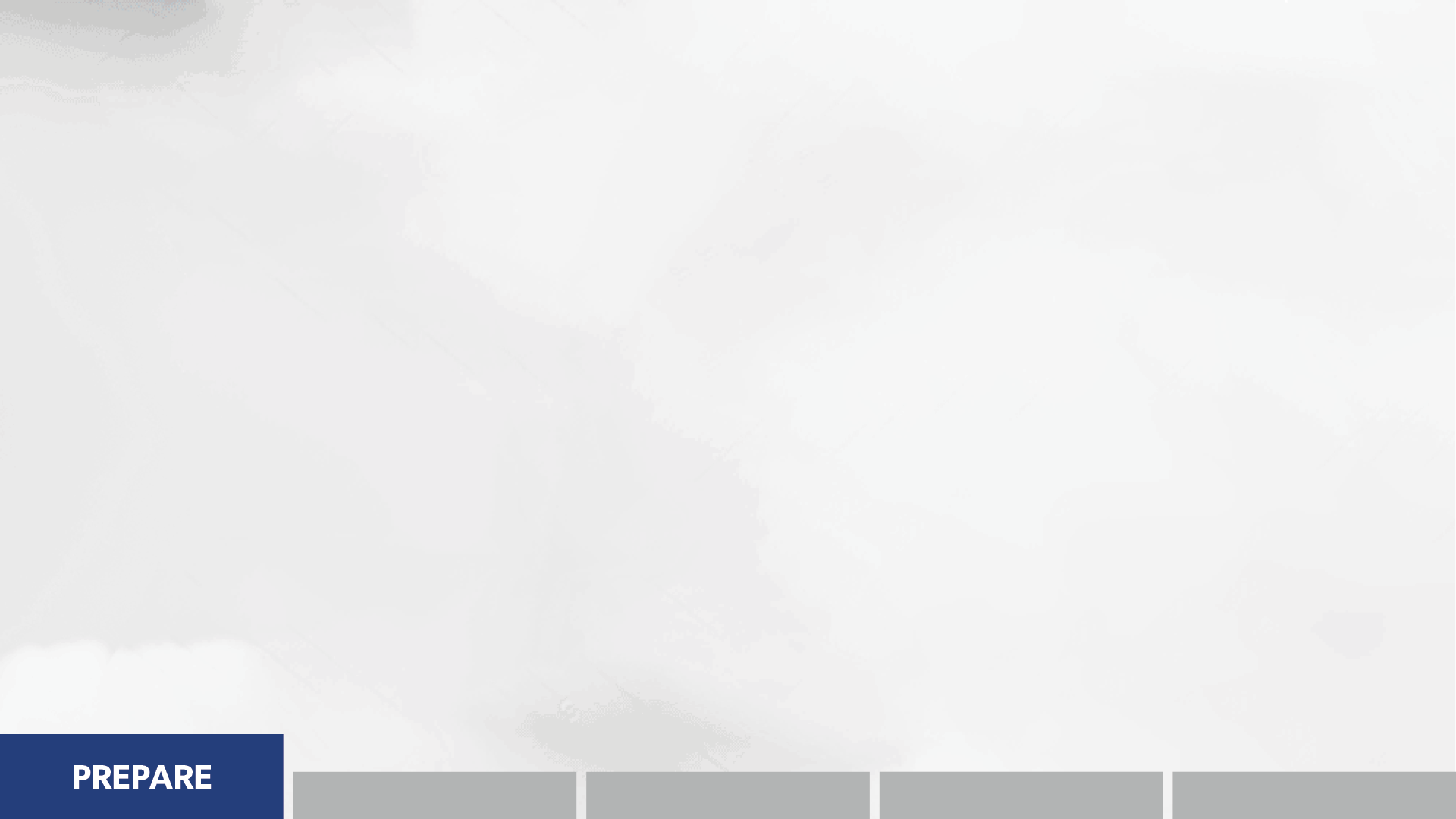 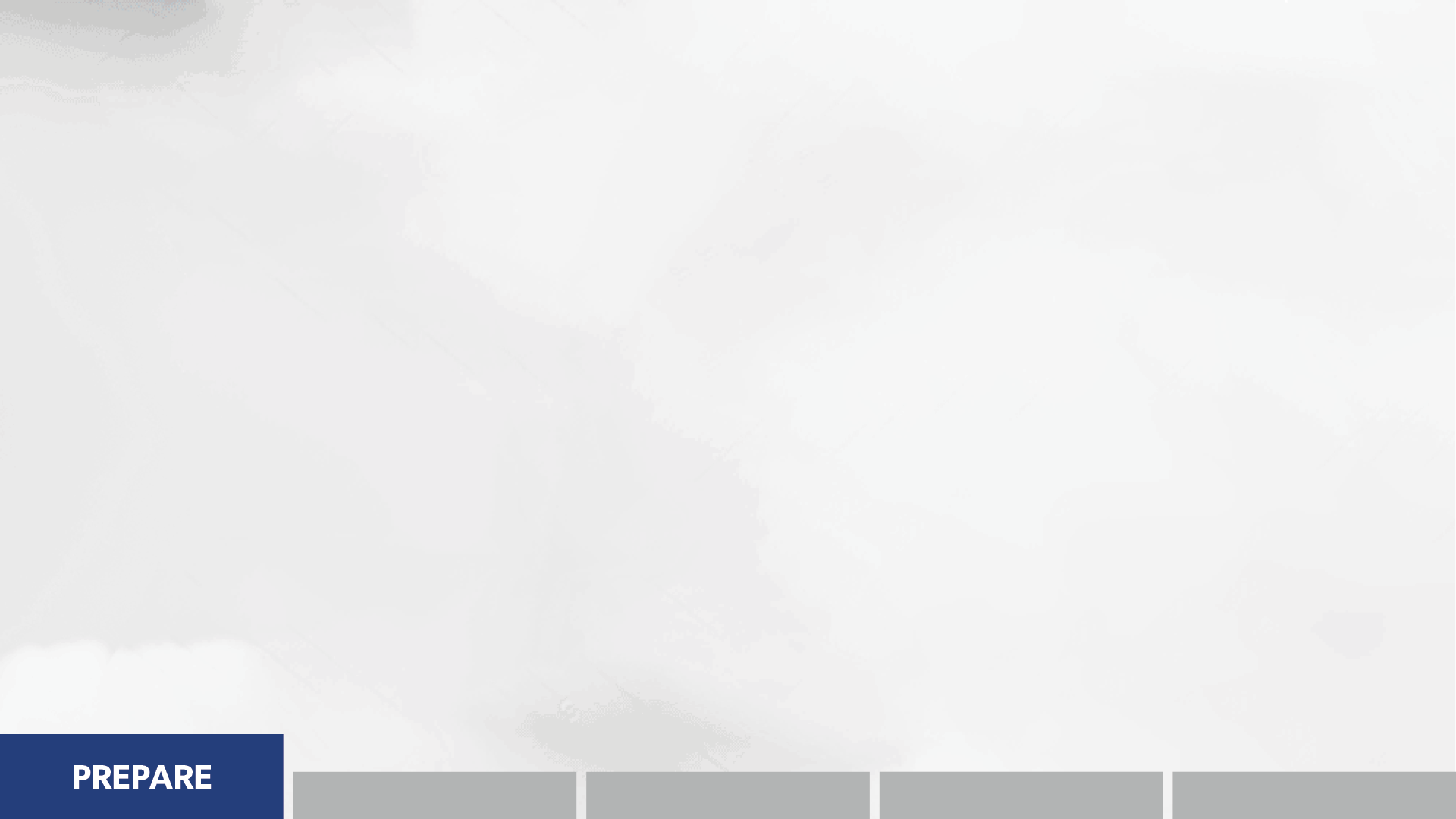 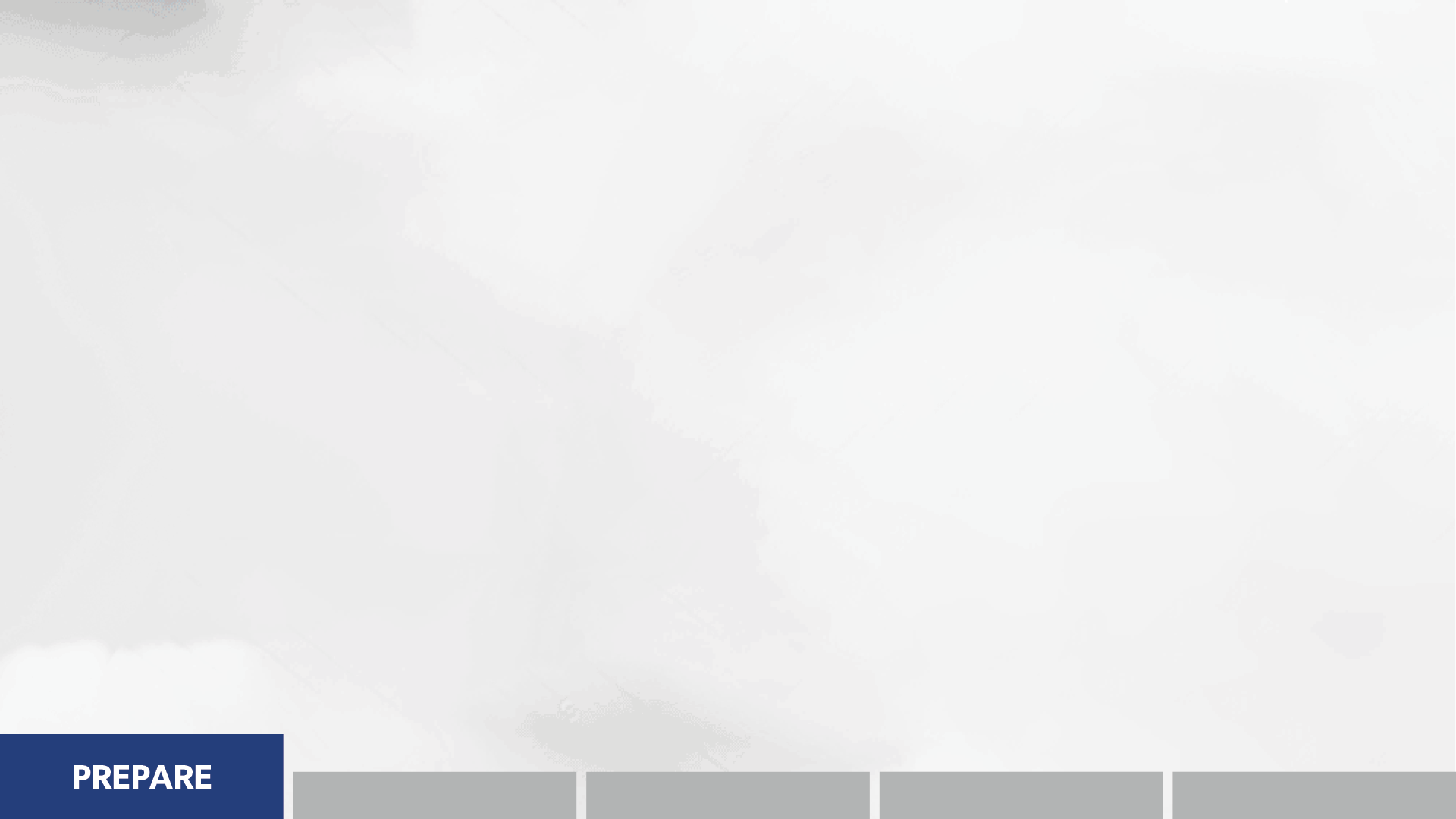 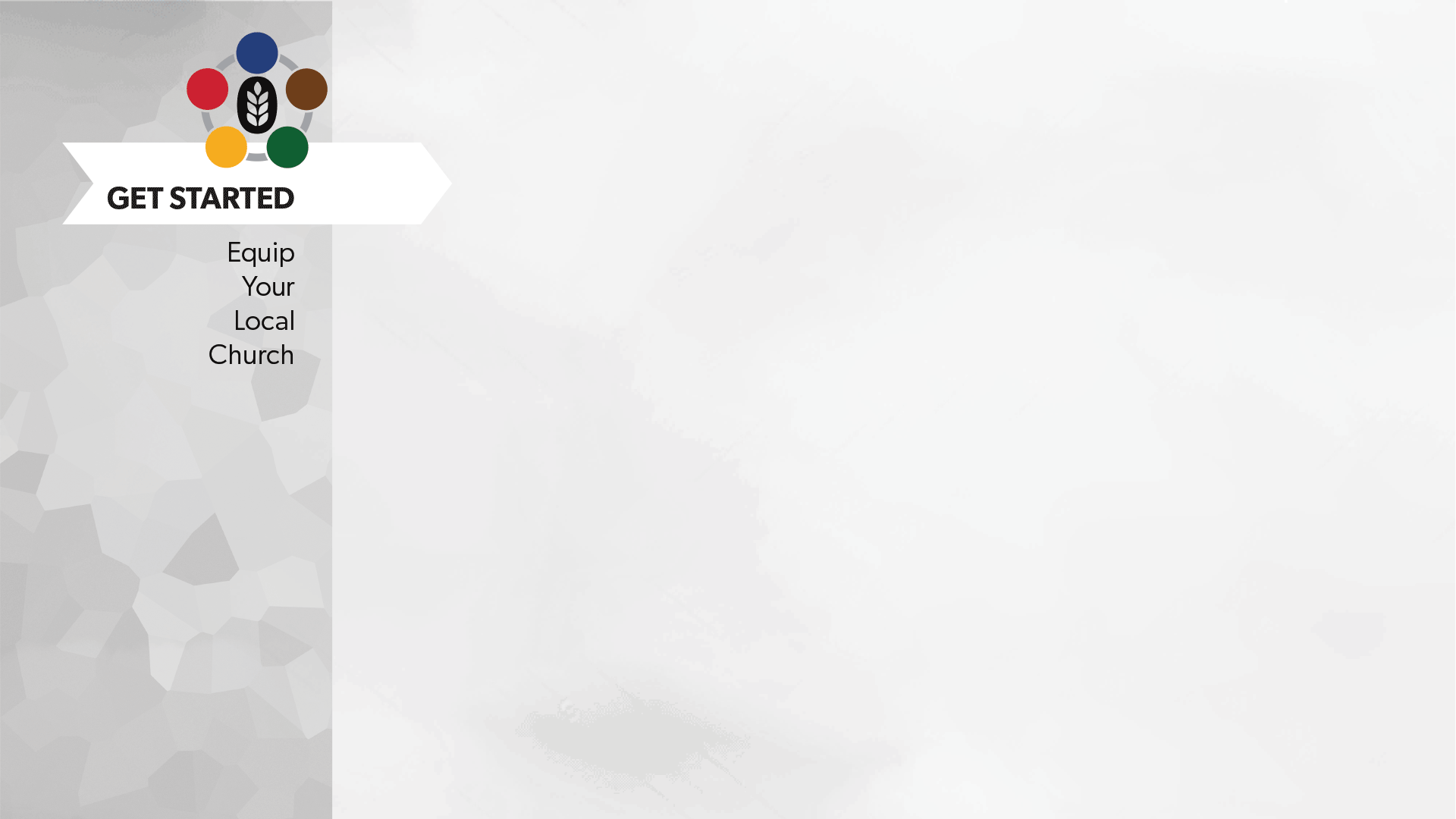 INTEREST REVIEW PROCESS
“Let every church member become a working member, to build up spiritual interests.” 
Evangelism, p. 64
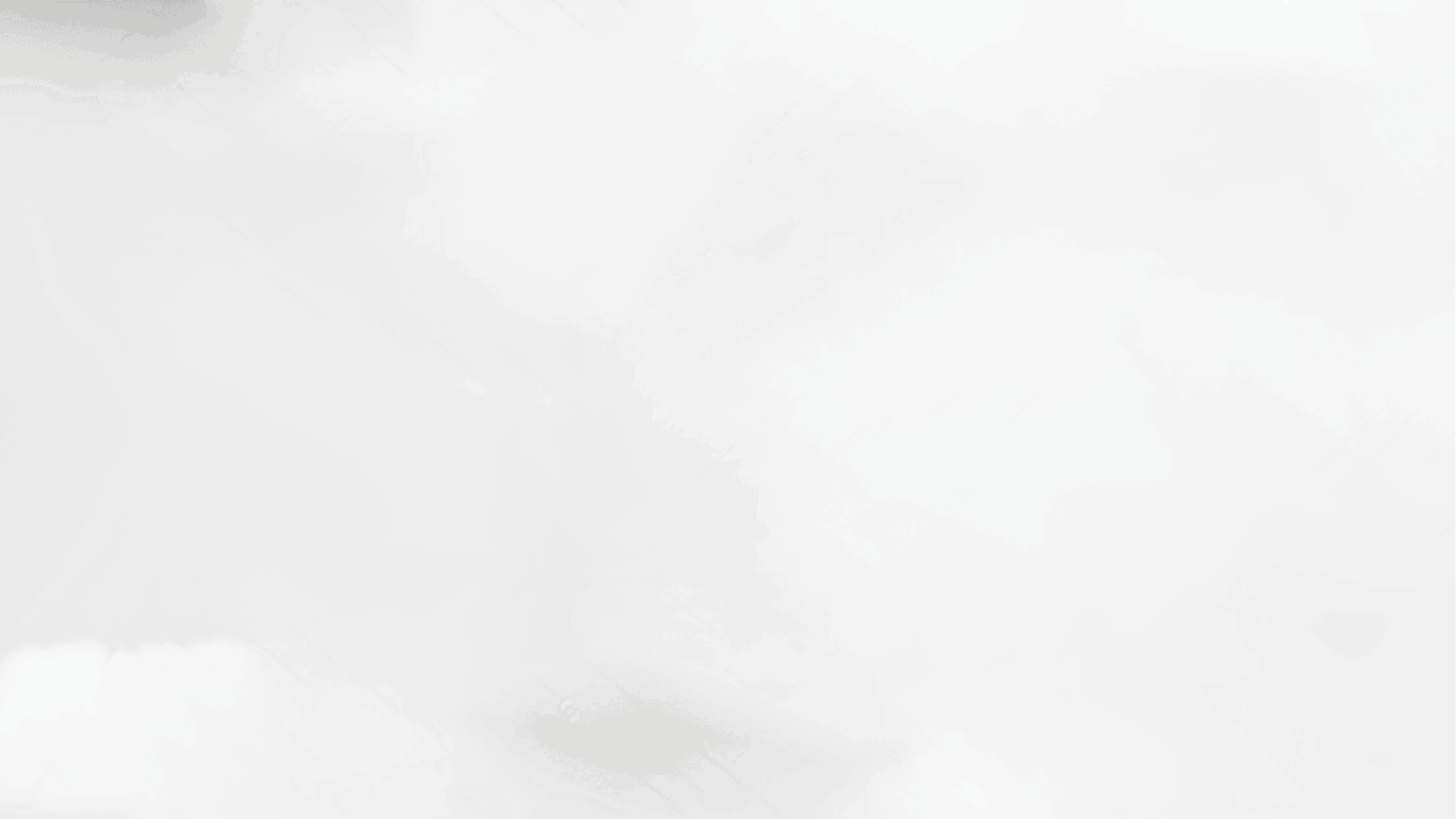 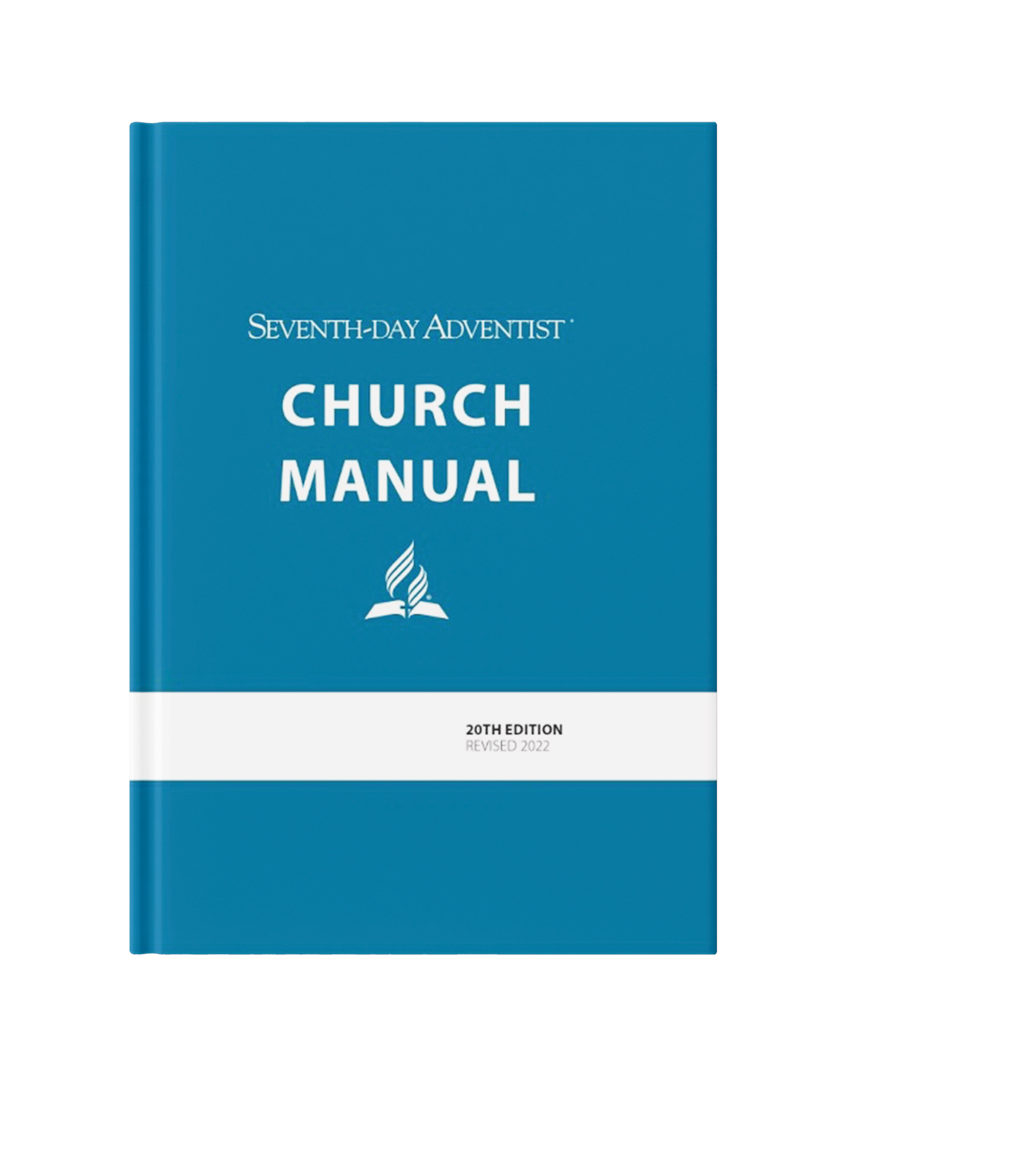 “Encourage the interest coordinator to ensure that every interest is personally and promptly followed up by assigned laypersons”
(p. 137).
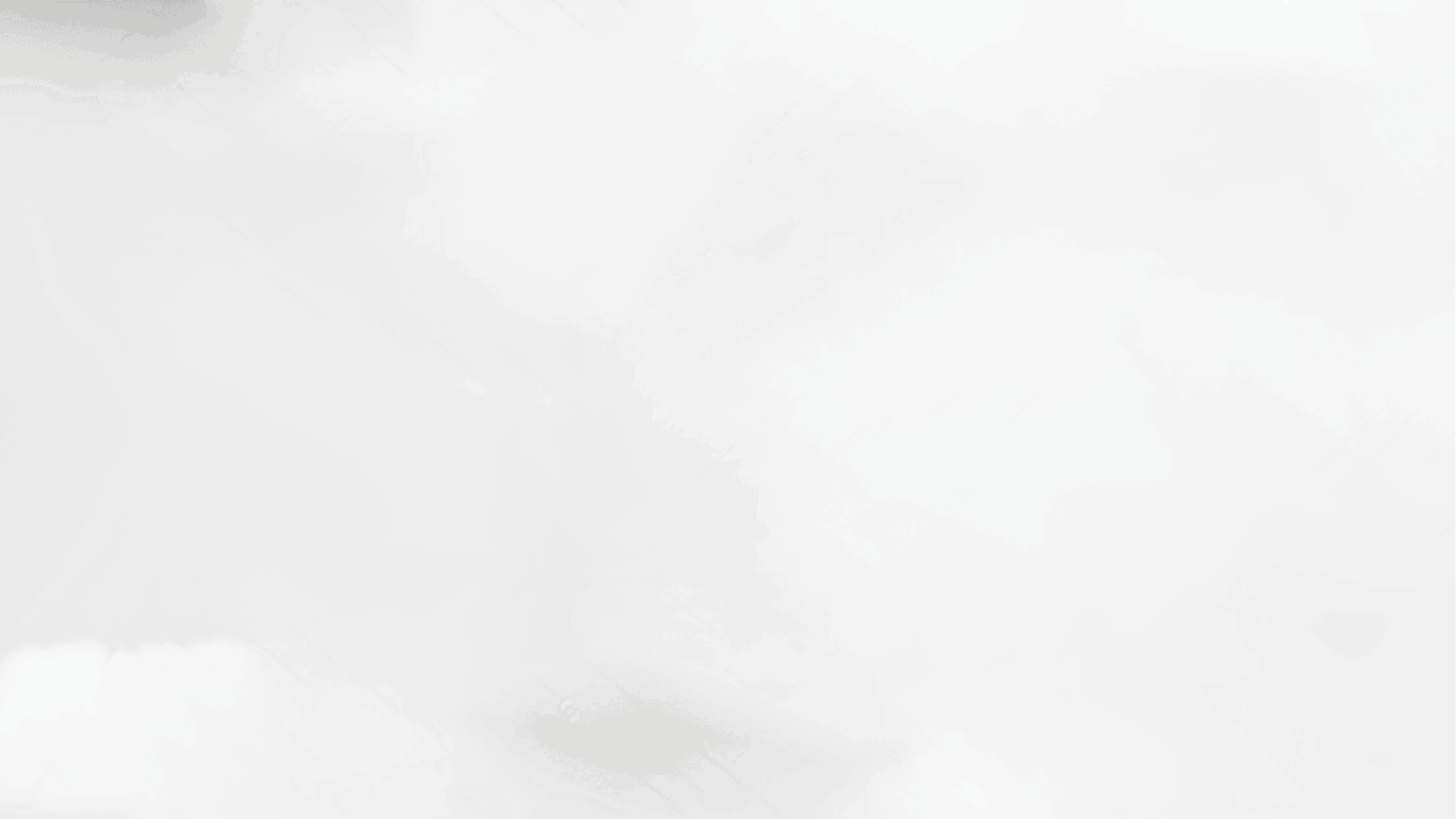 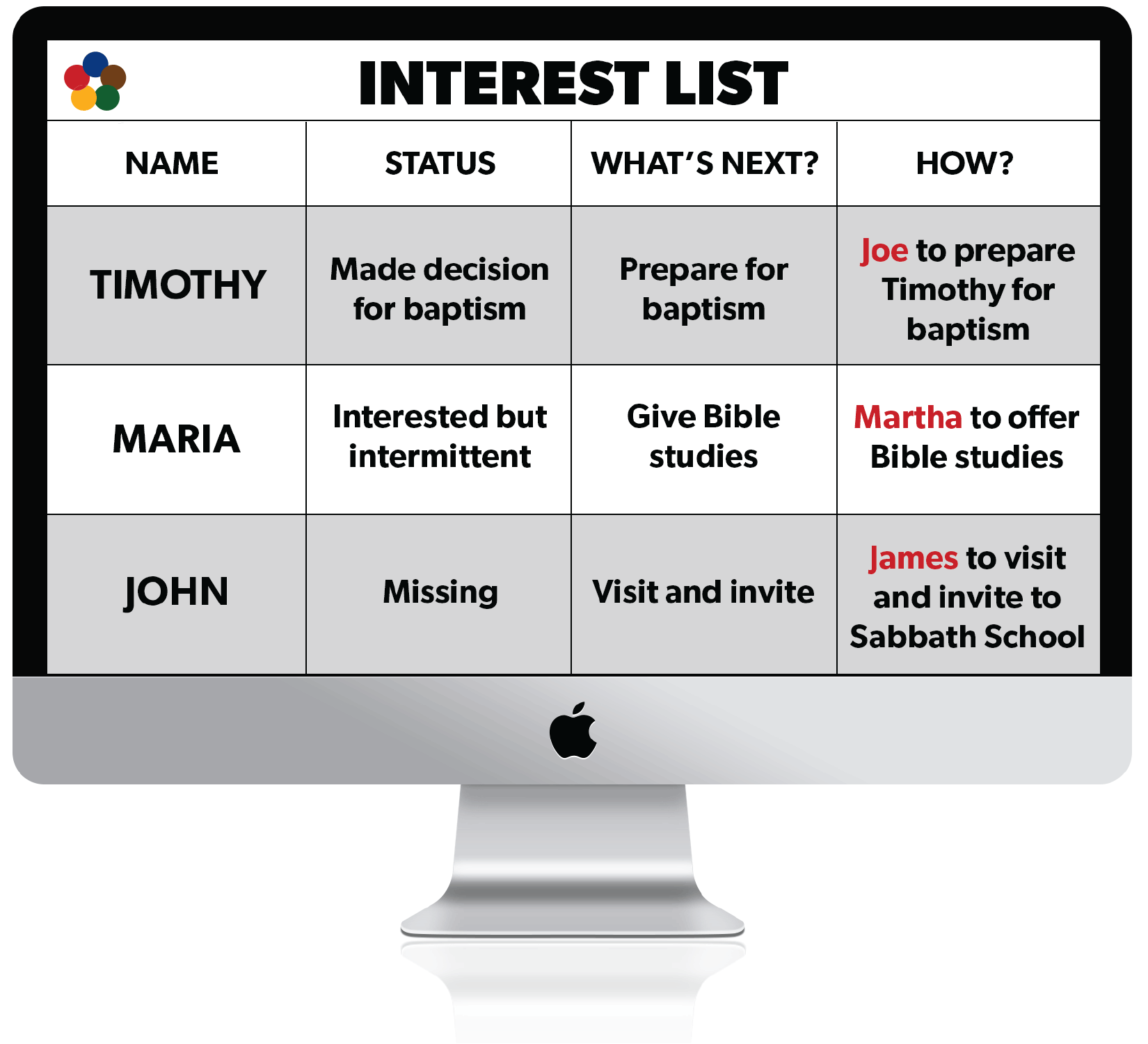 Interest Review Process
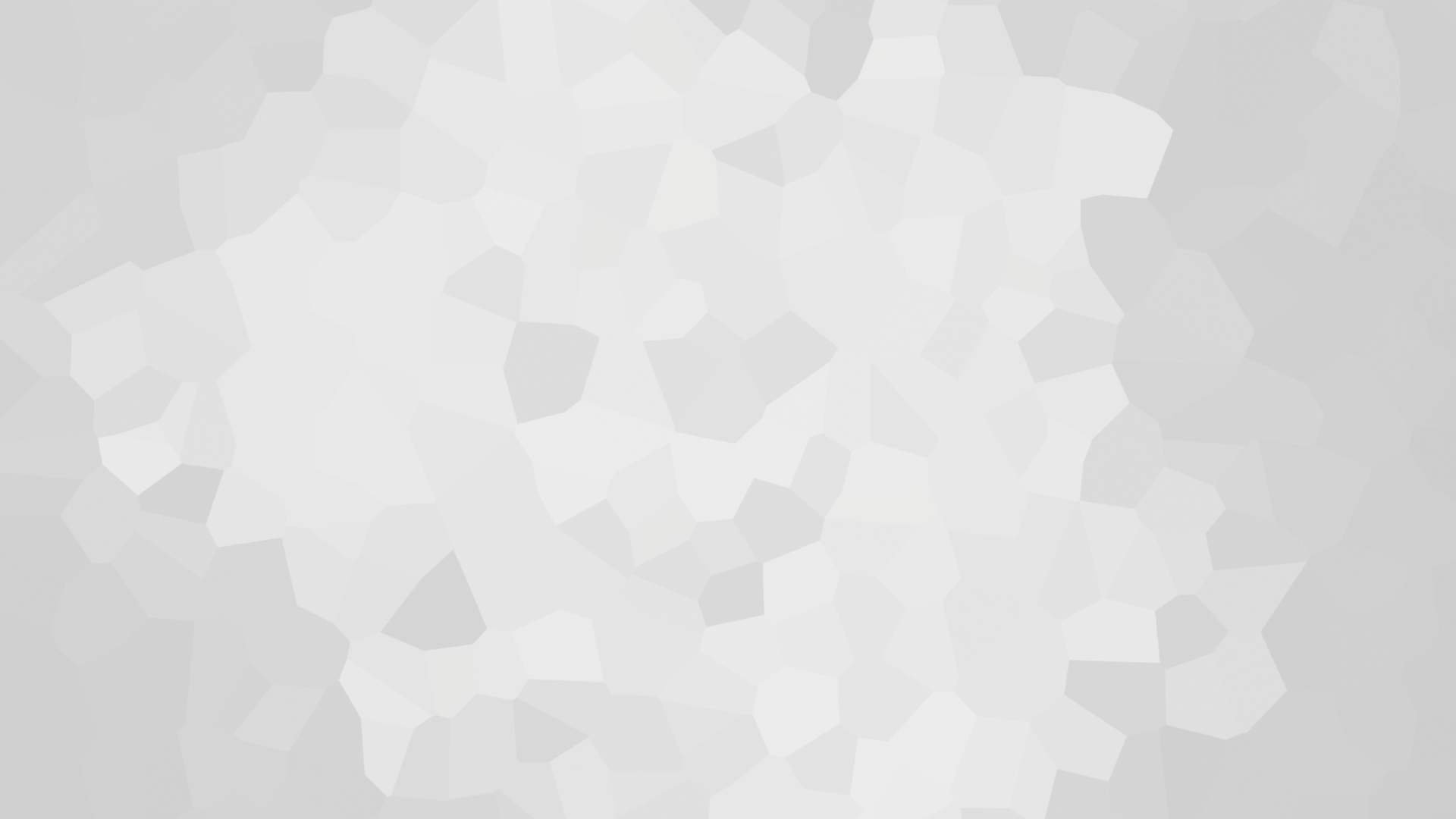 EQUIPPING THE CHURCH
Emphasize spiritual revival
Establish an interest review process
Provide personal evangelism training
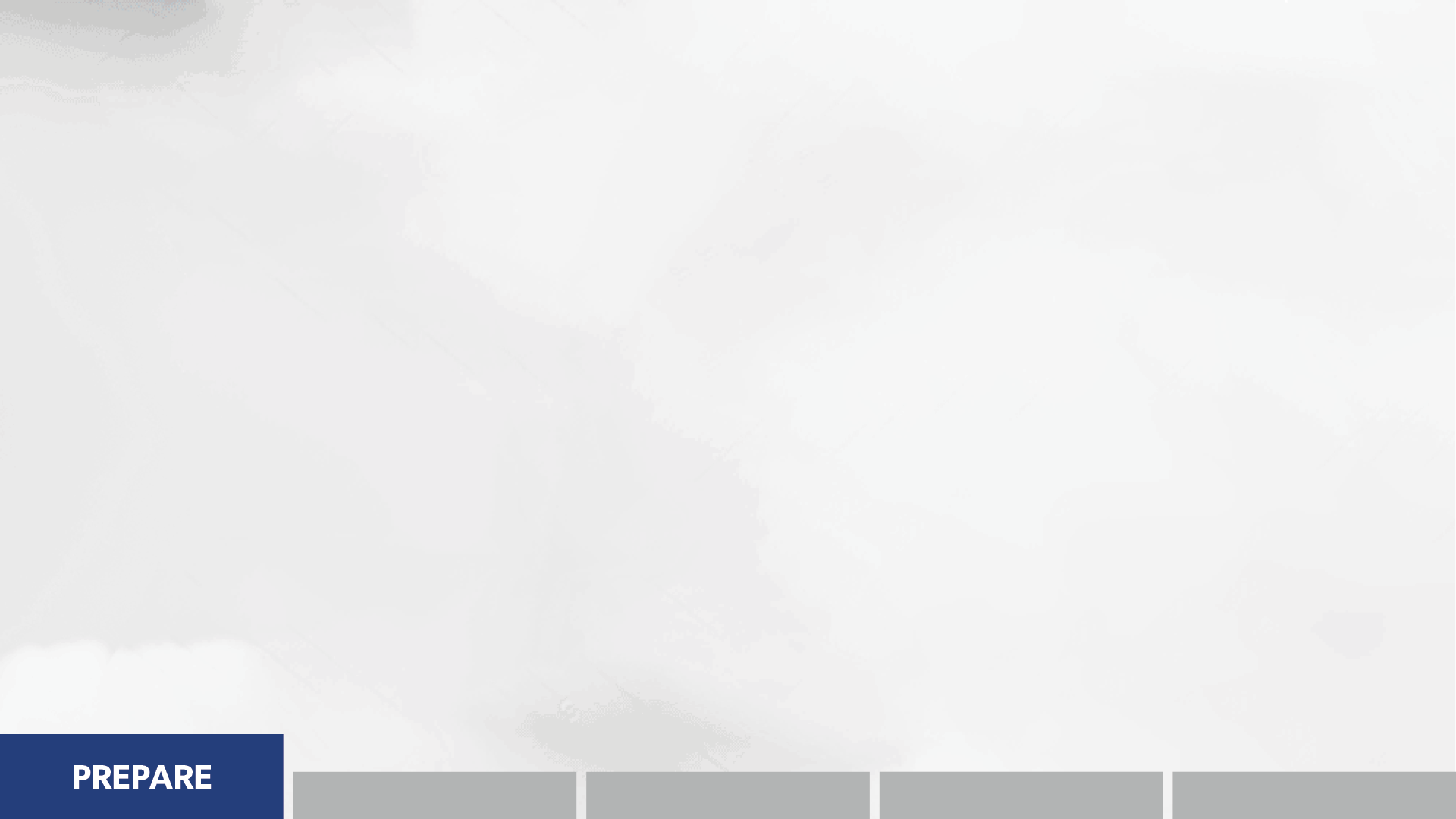 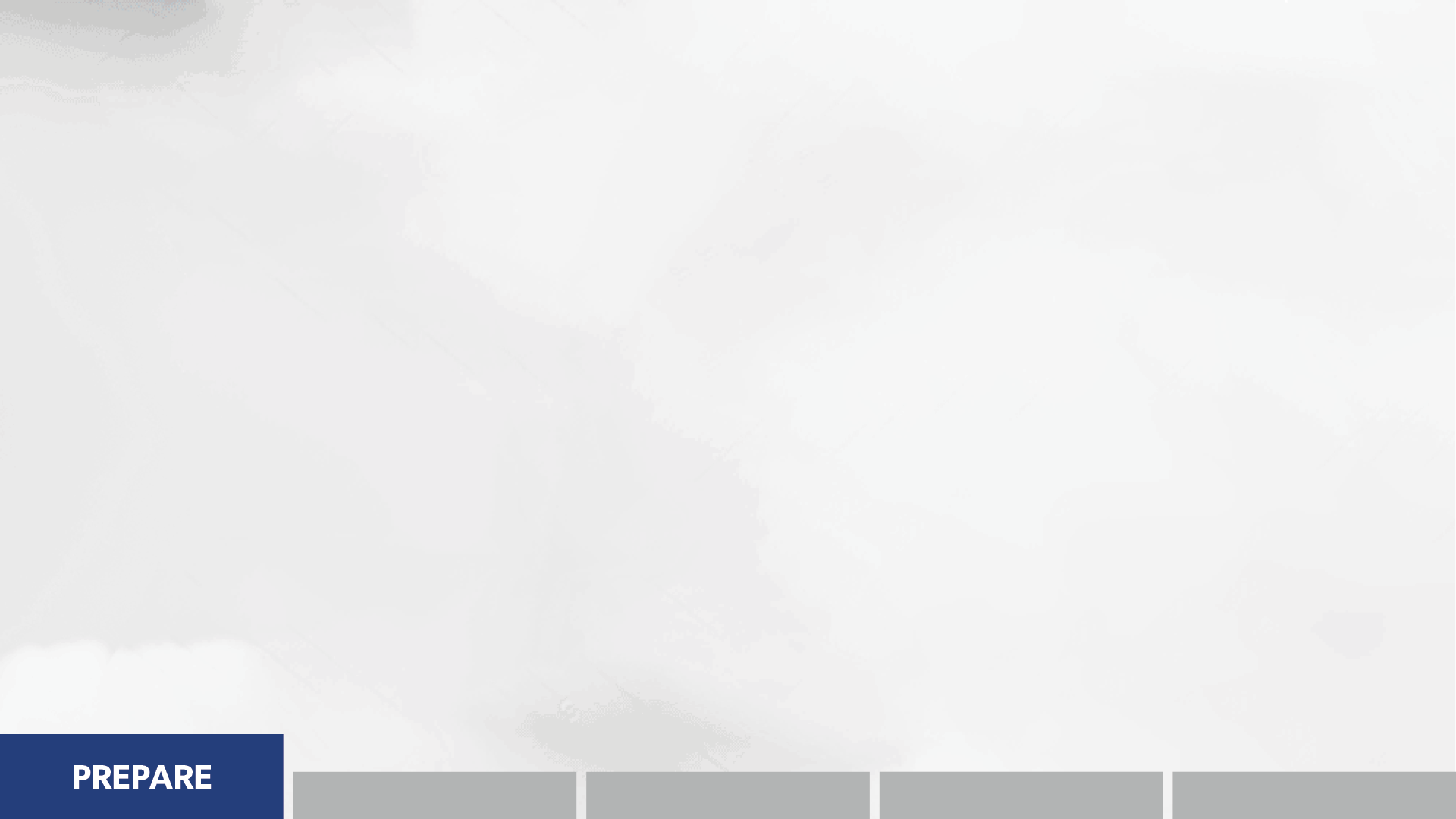 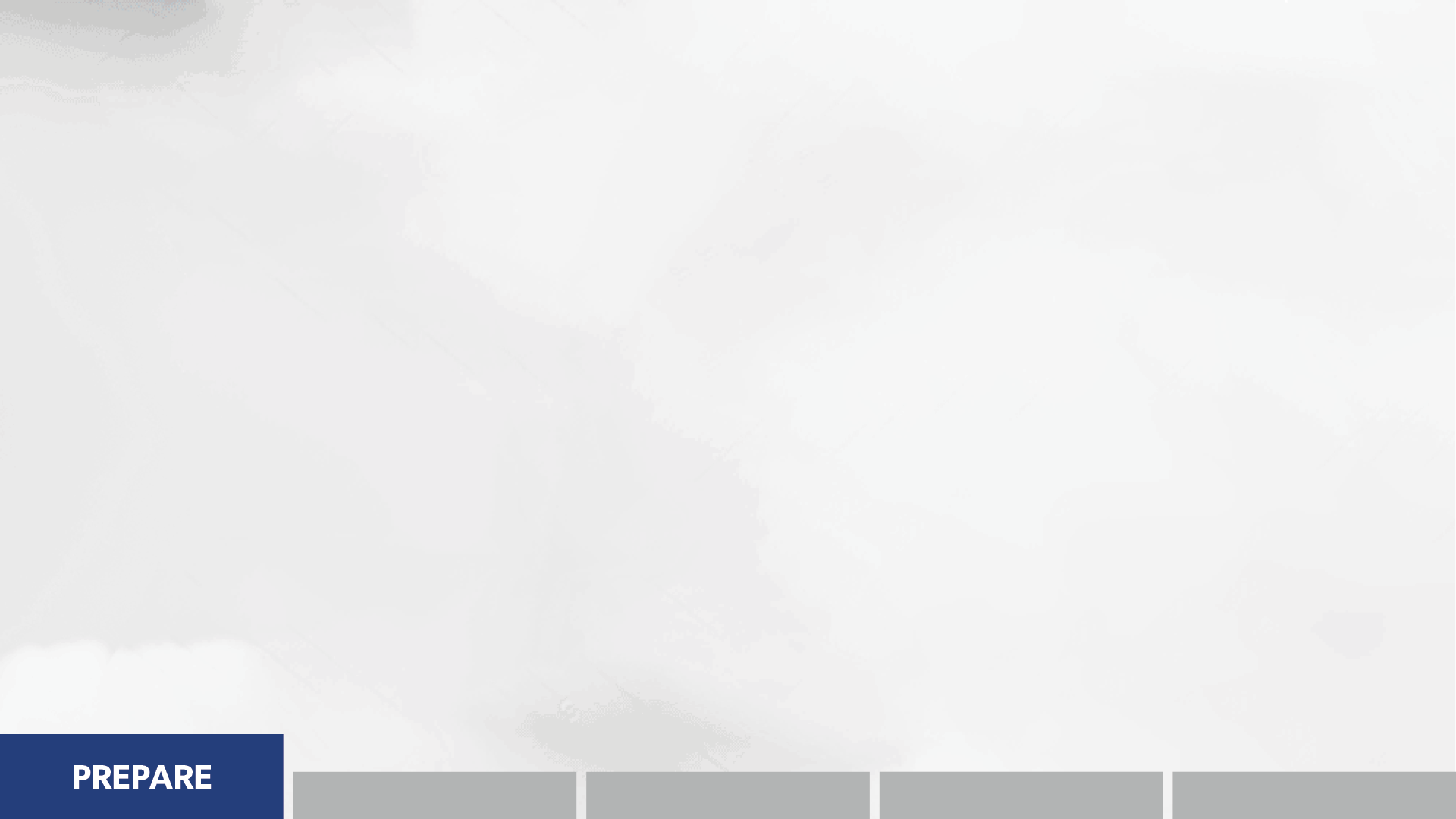 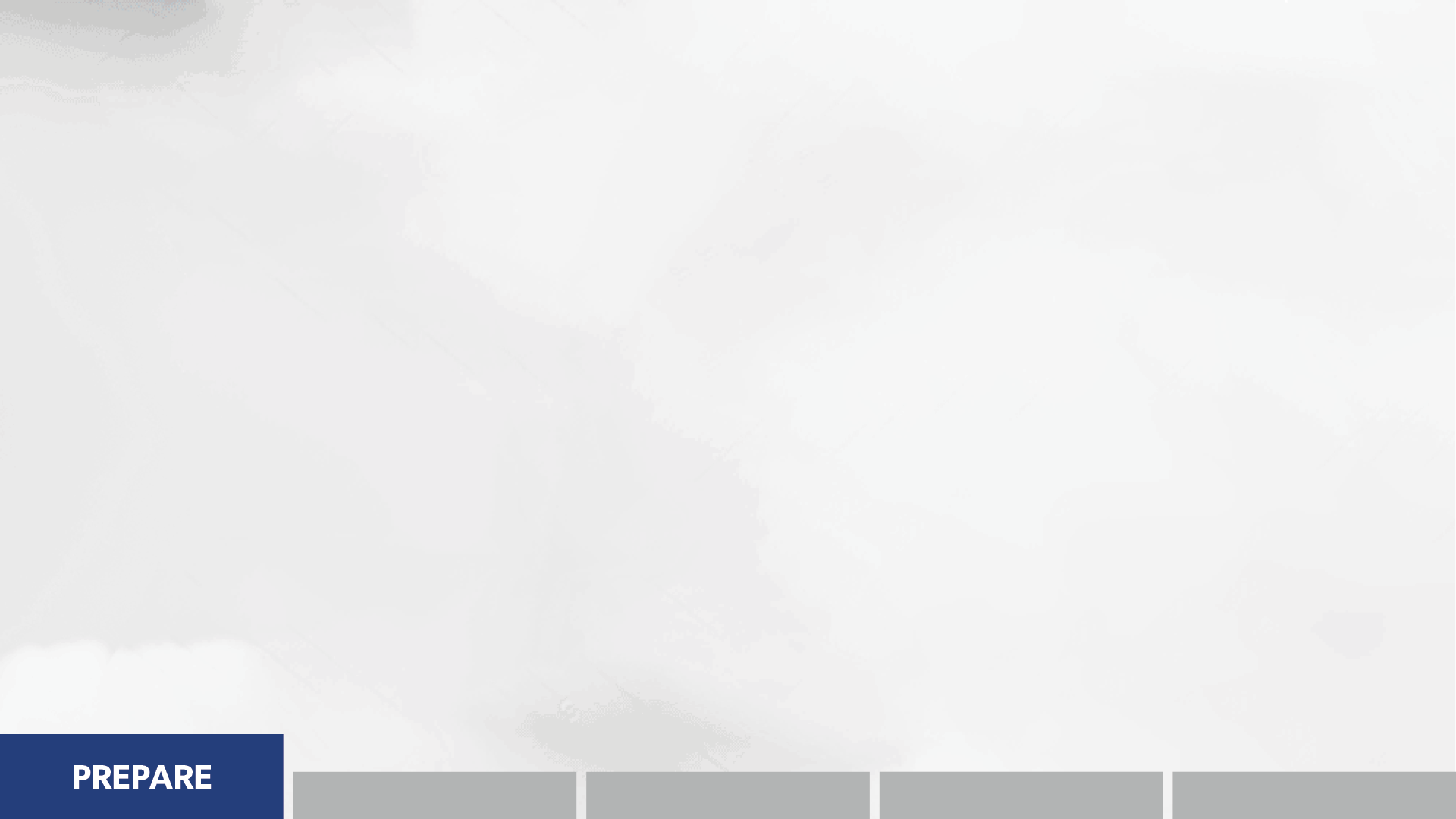 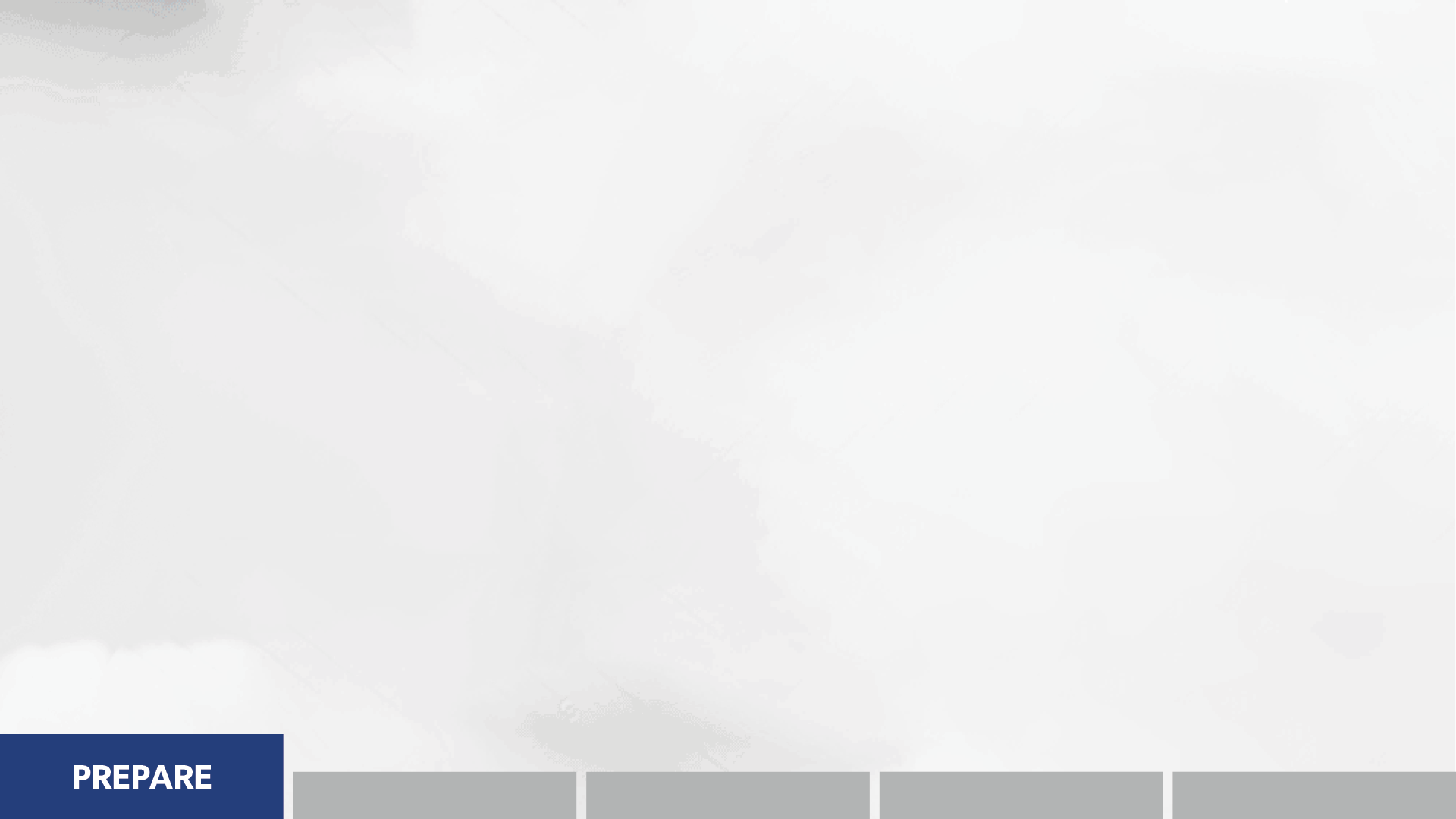 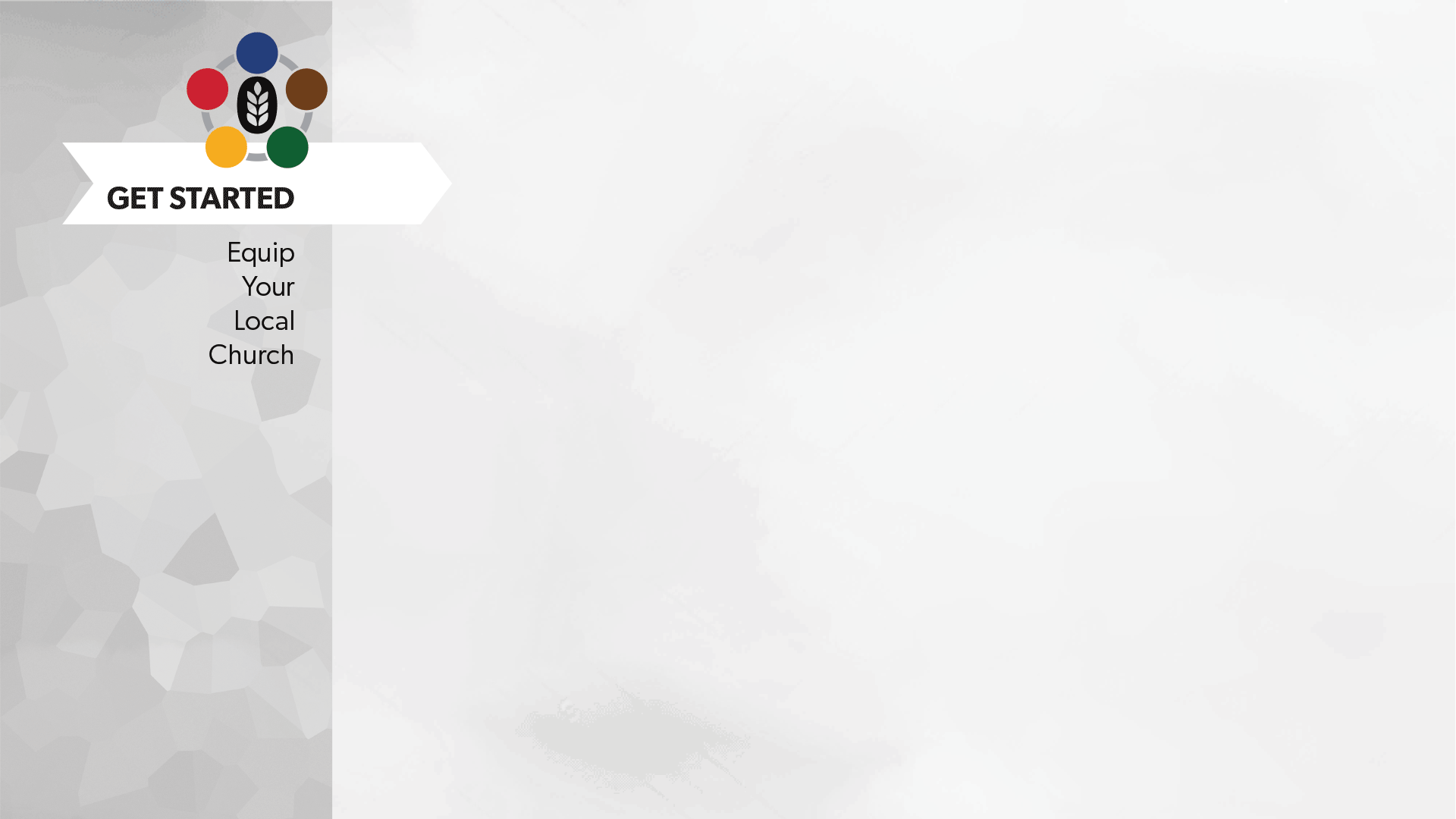 PERSONAL EVANGELISM TRAINING
“Many would be willing to work if they were taught how to begin. They need to be instructed and encouraged. Every church should be a training school for Christian workers.” 
The Ministry of Healing, p. 149
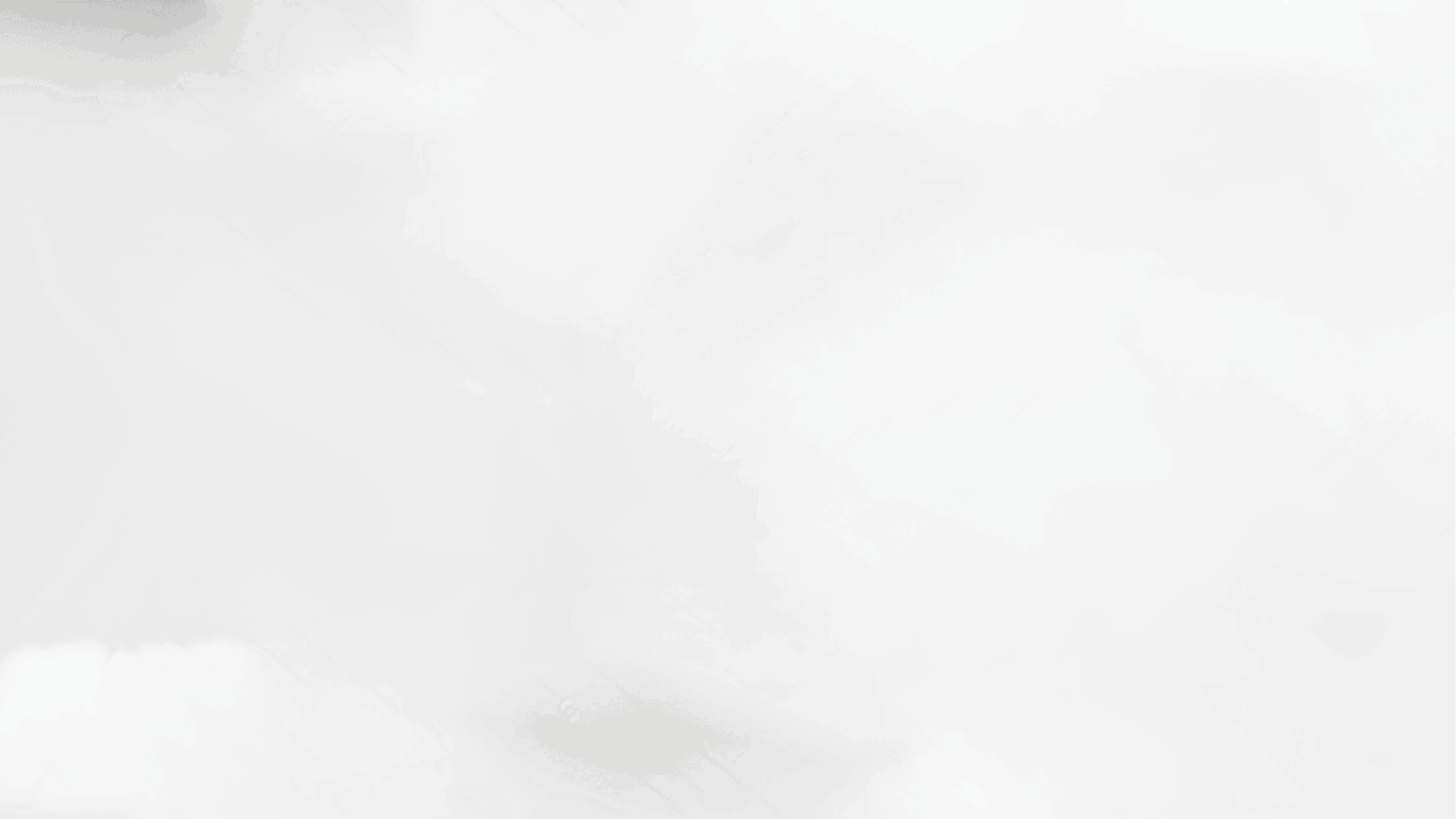 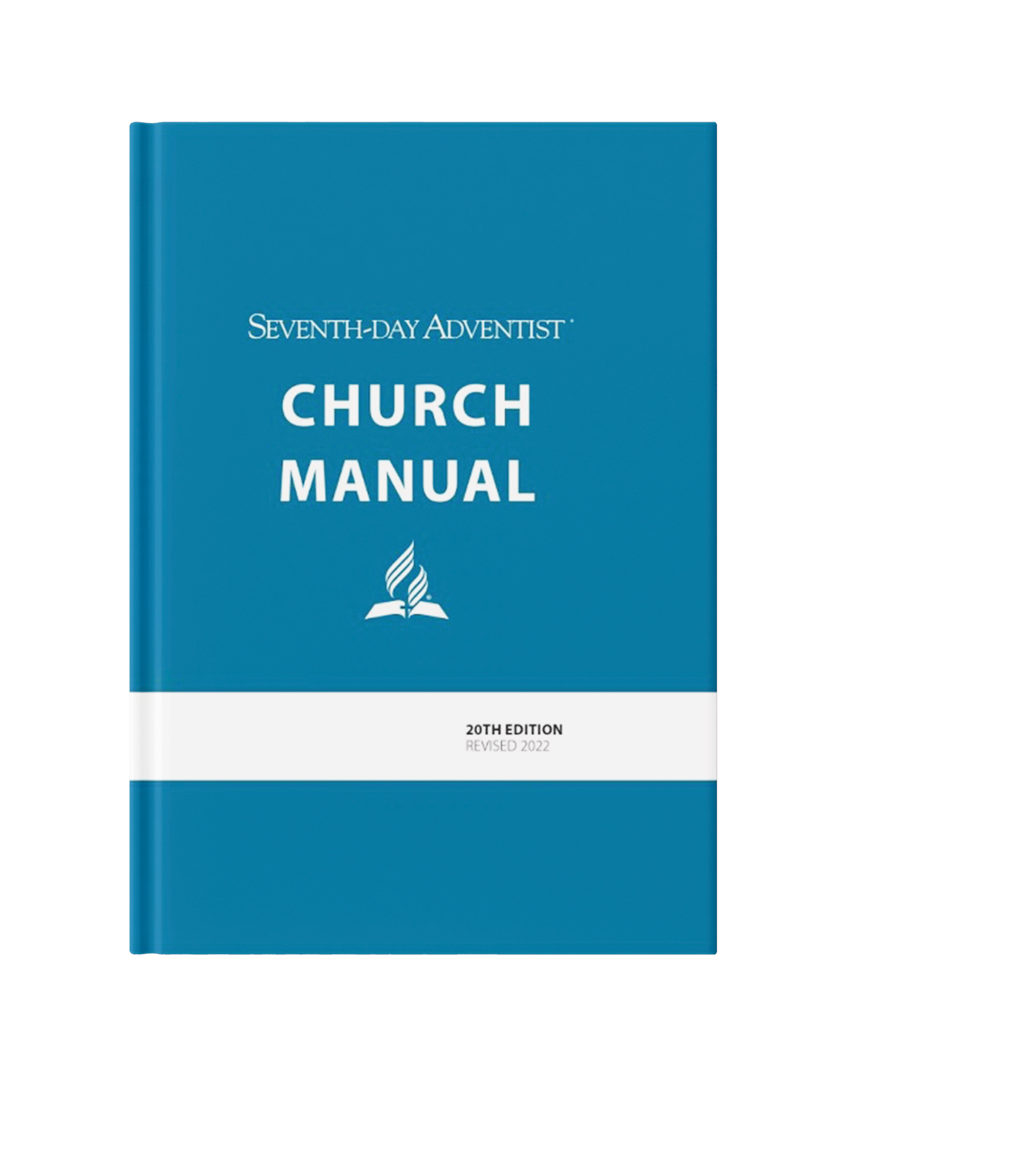 “Training classes should be conducted in various lines of outreach ministry” 
(p. 138).
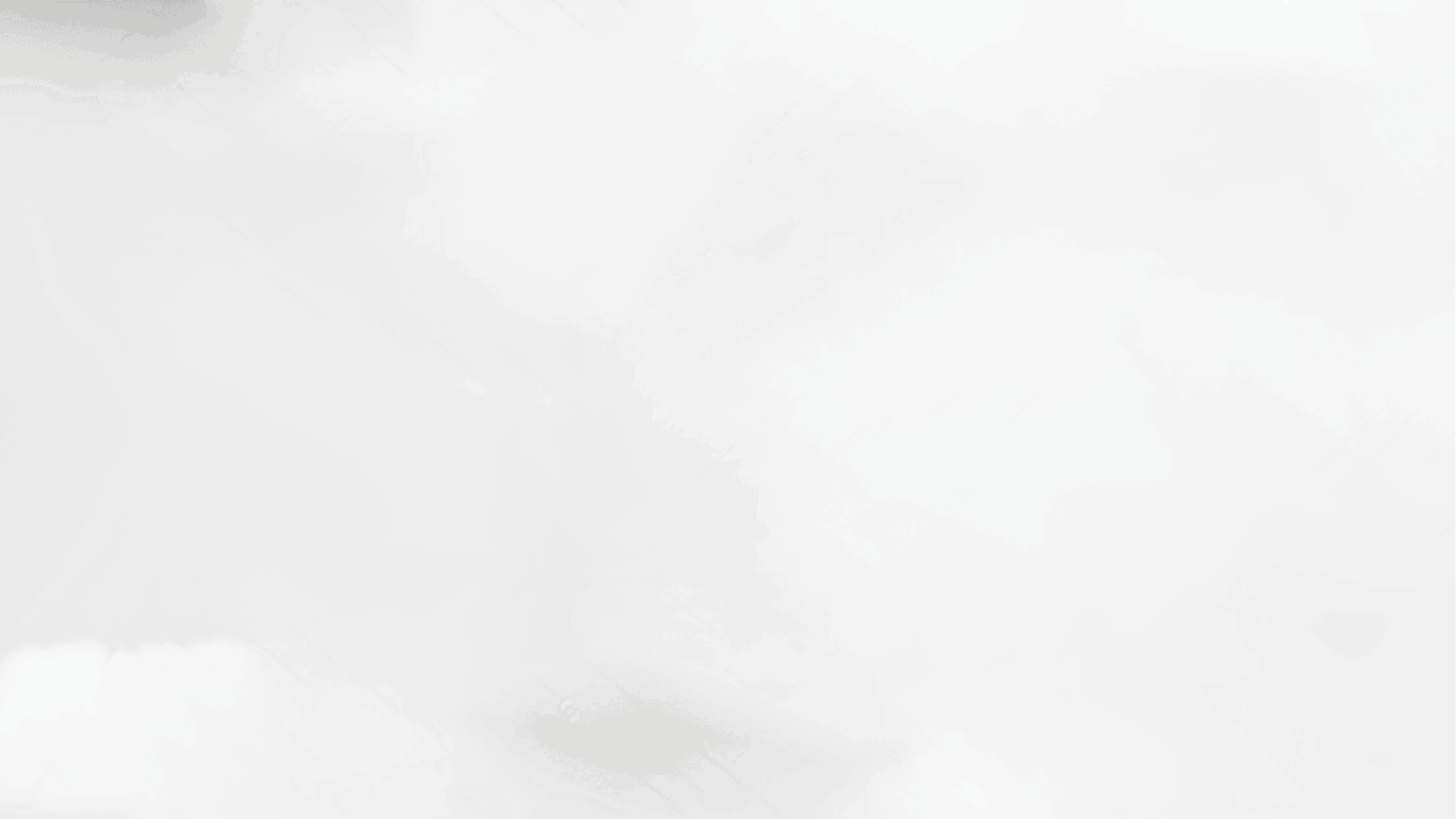 A SINGLE, ACTIVE, ONGOING DISCIPLESHIP PLAN
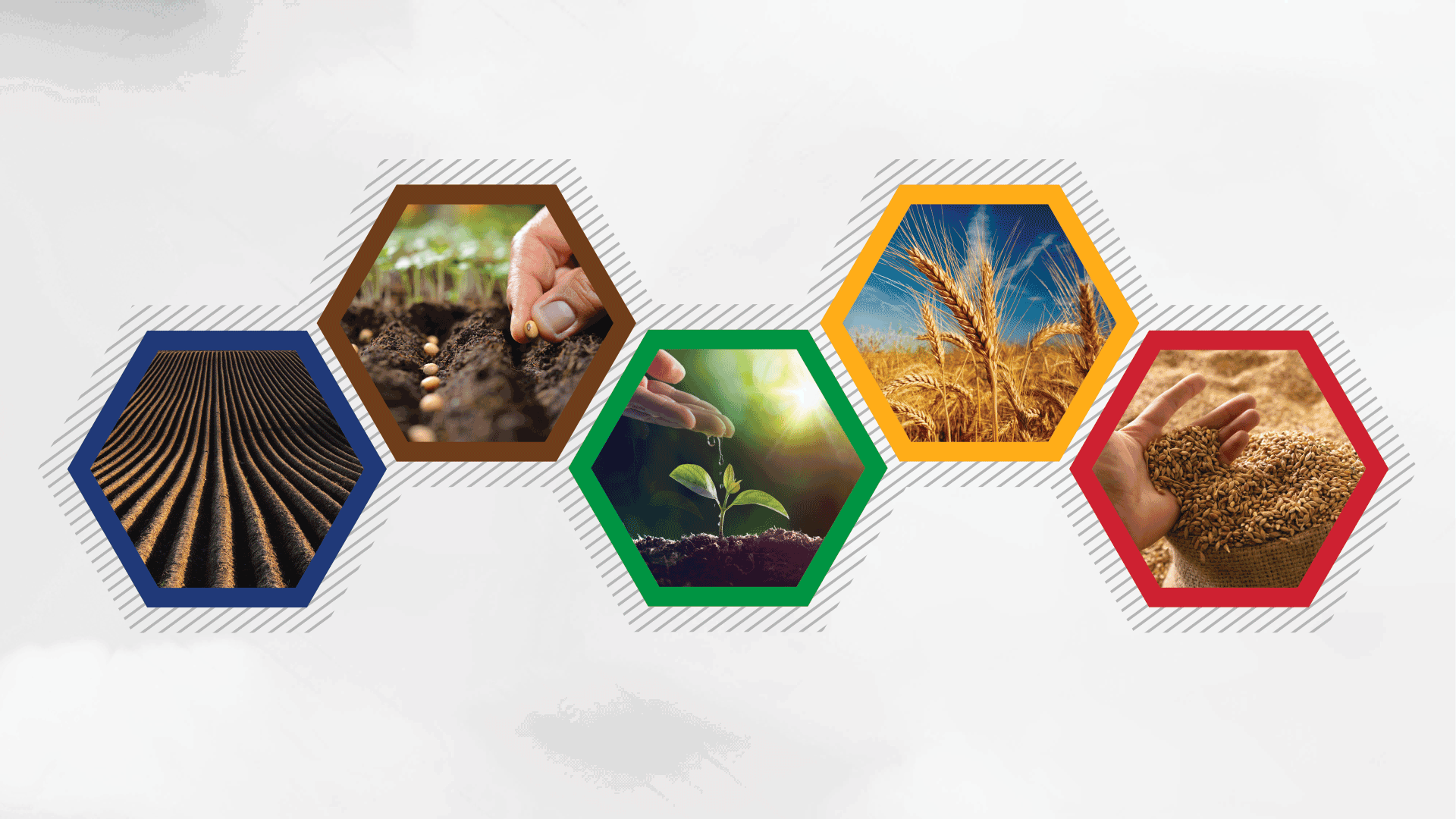 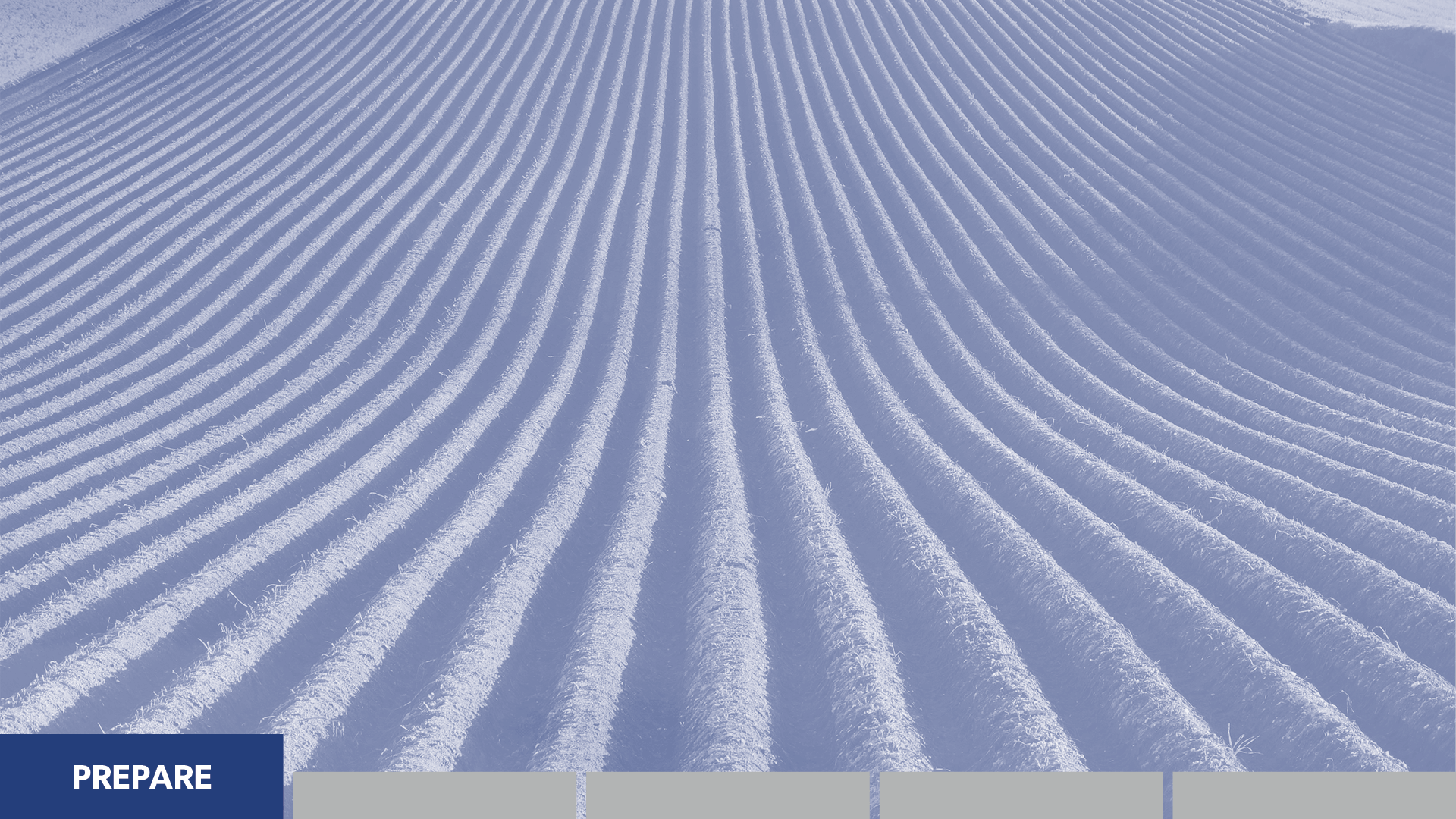 PREPARE
the soil of the heart
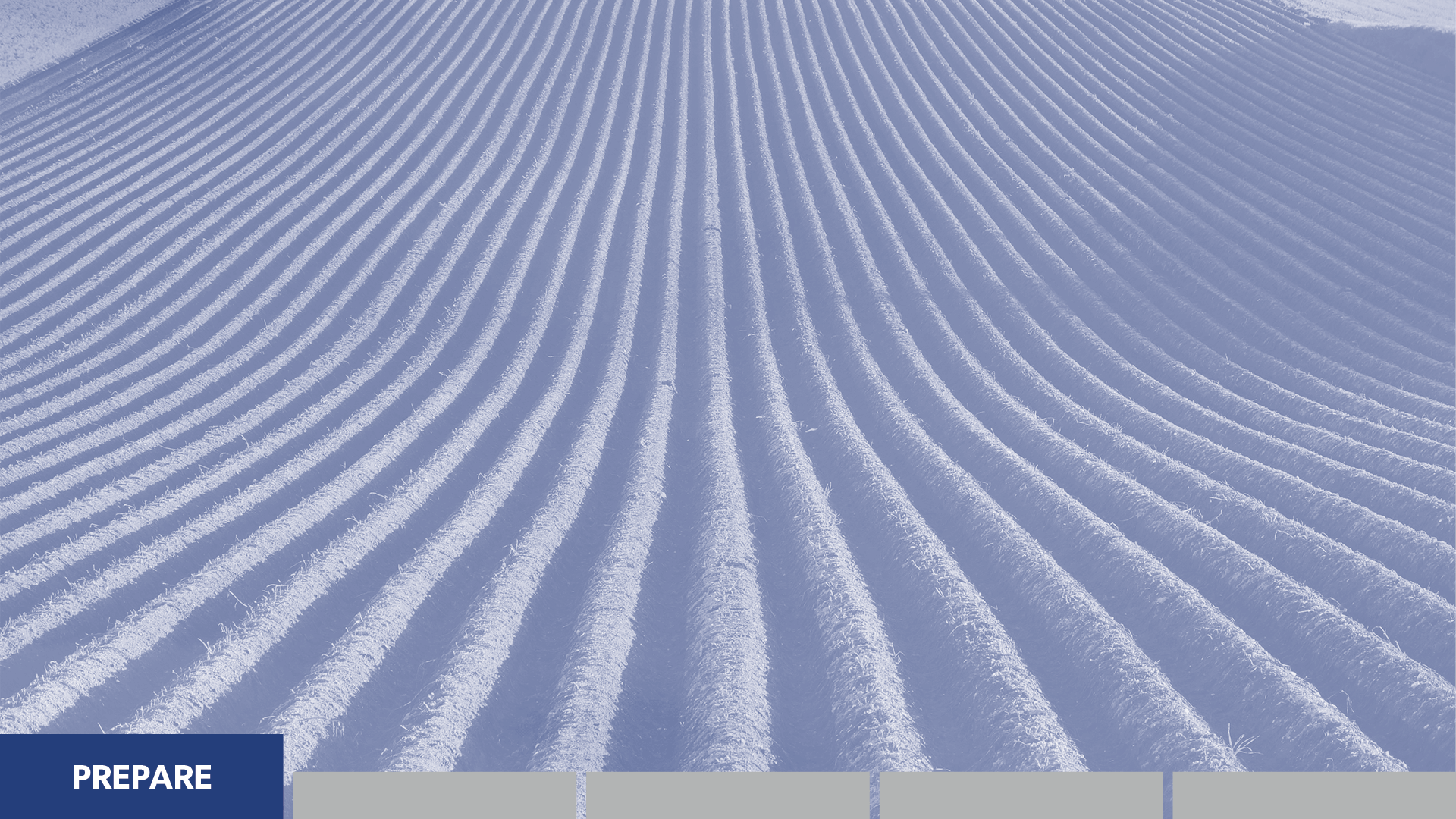 PREPARE
the soil of the heart
How? 
Befriend people and minister to practical needs.
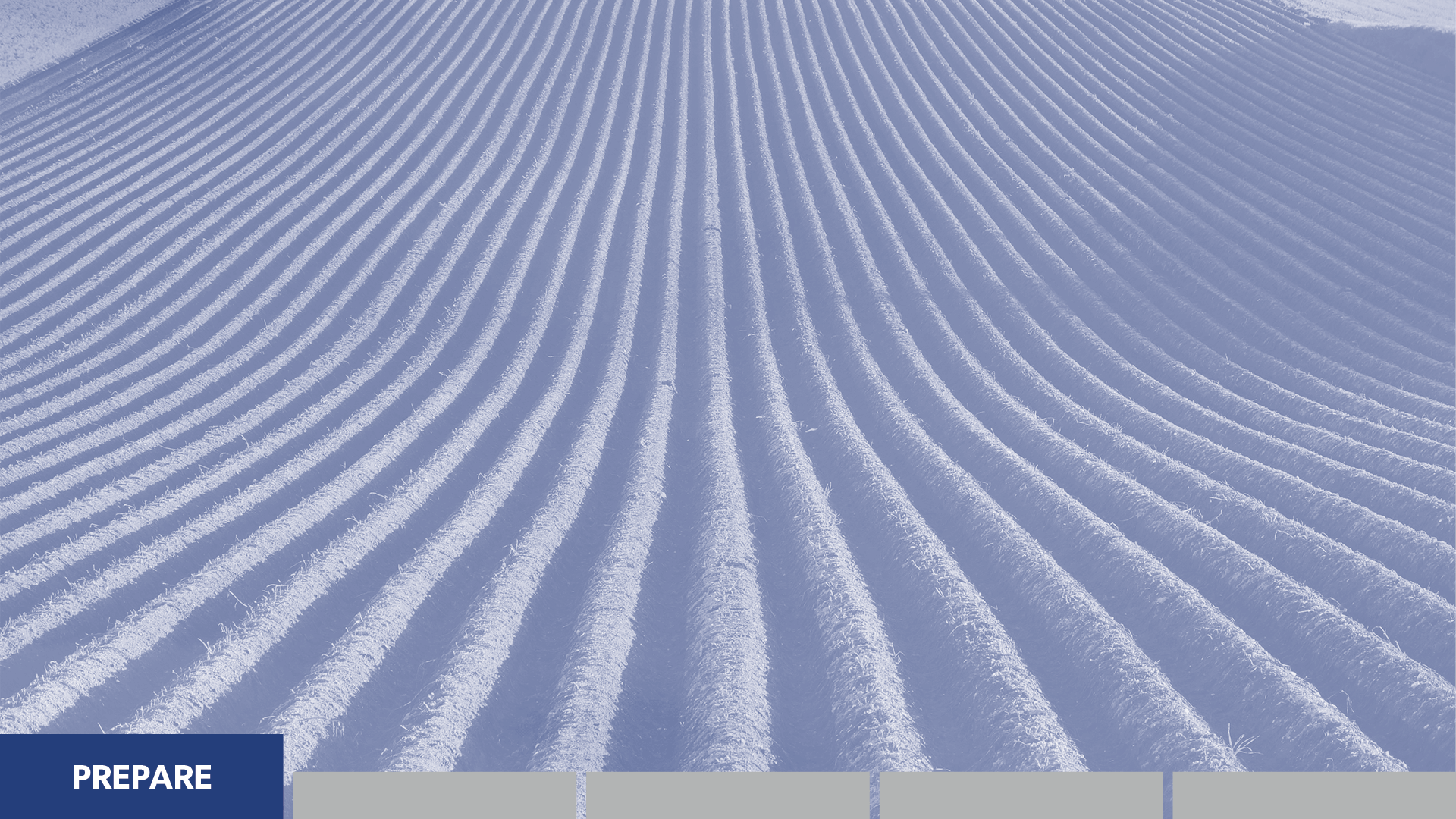 PREPARE
the soil of the heart
Health and Friendship
Building Ministries
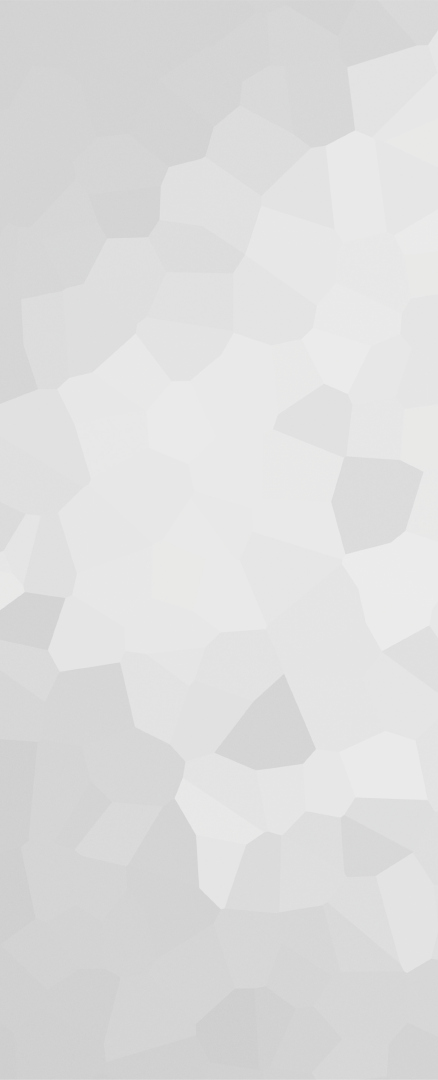 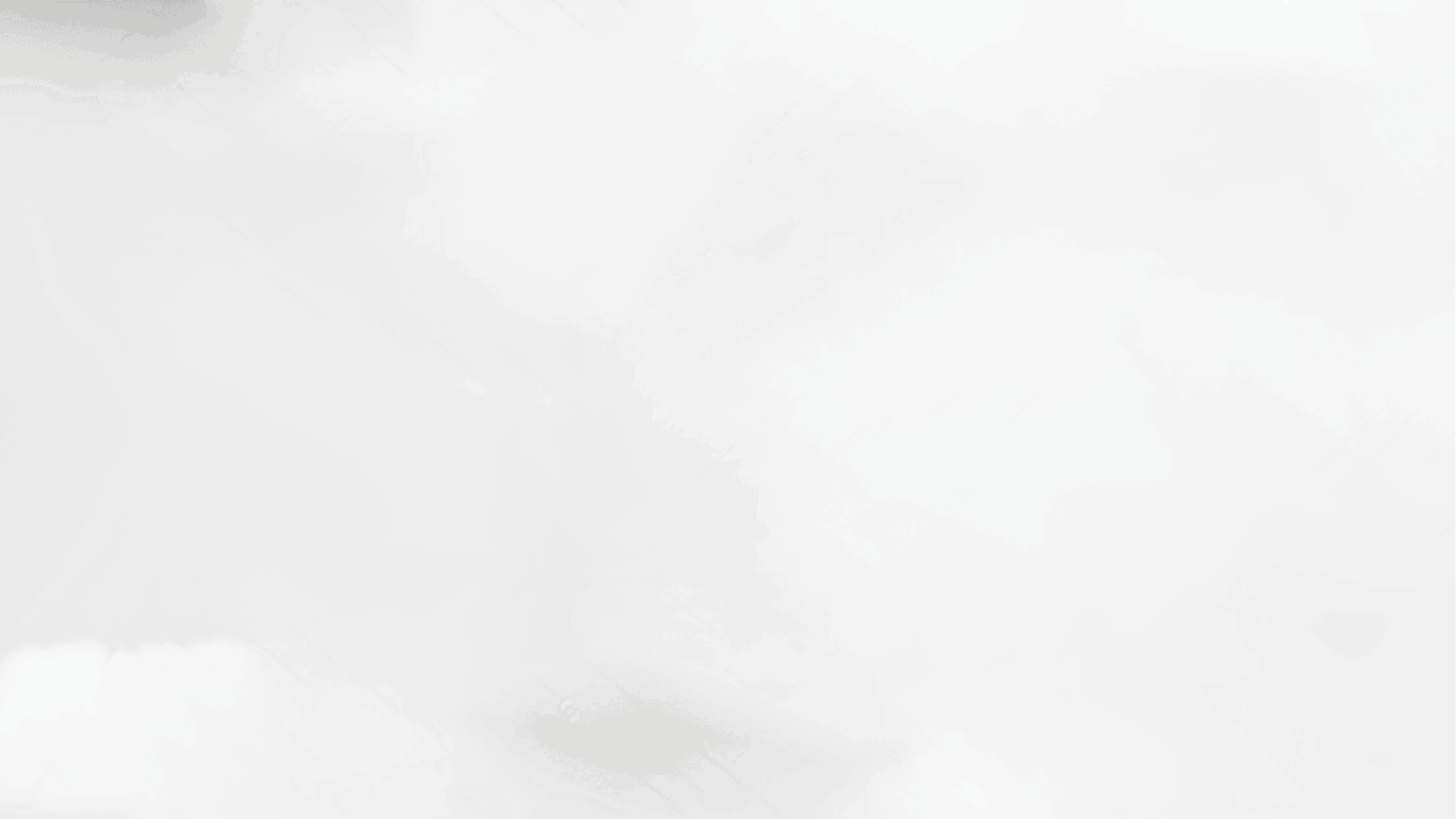 THE DISCIPLE-MAKING JOURNEY
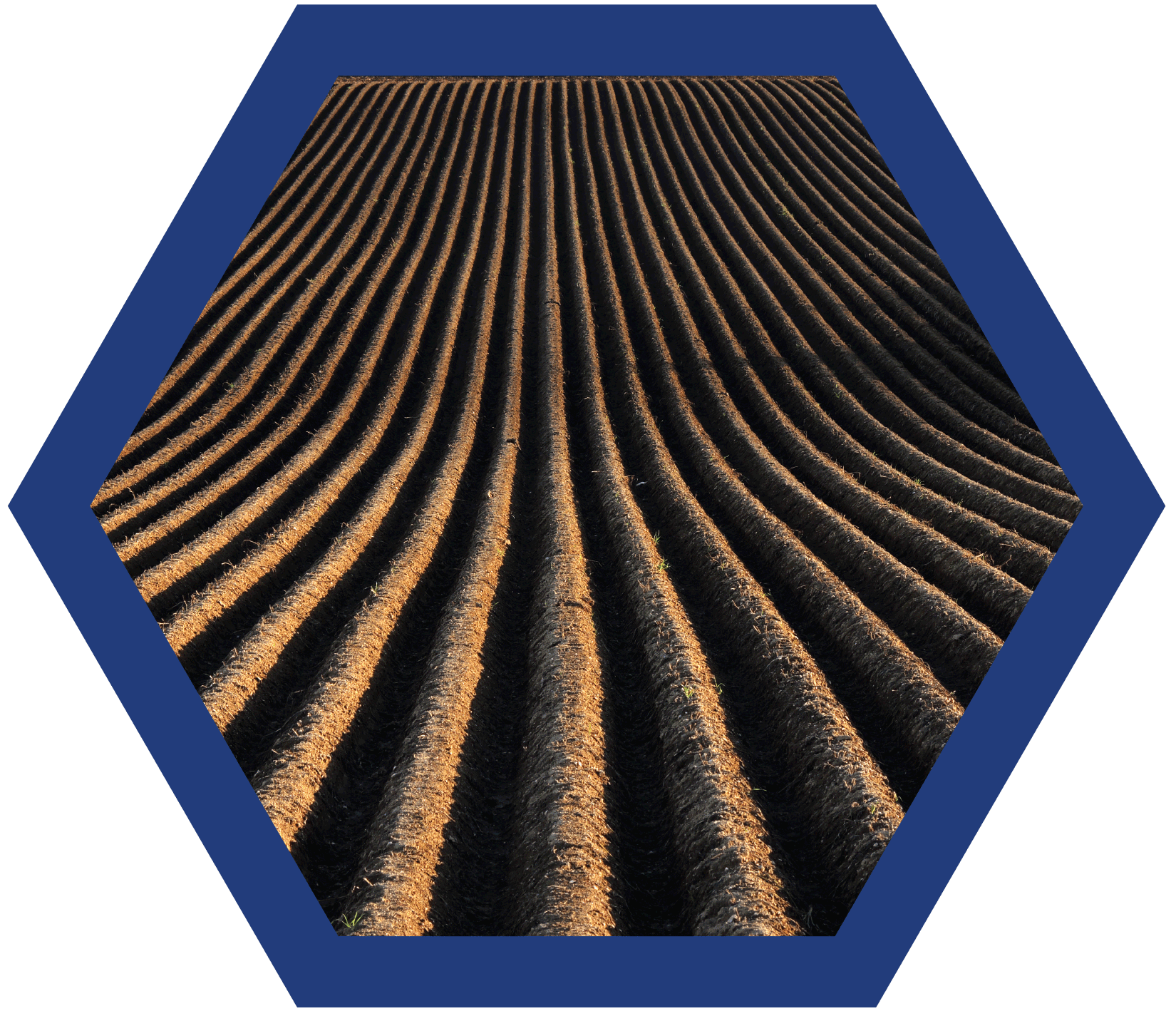 Friendship Interest
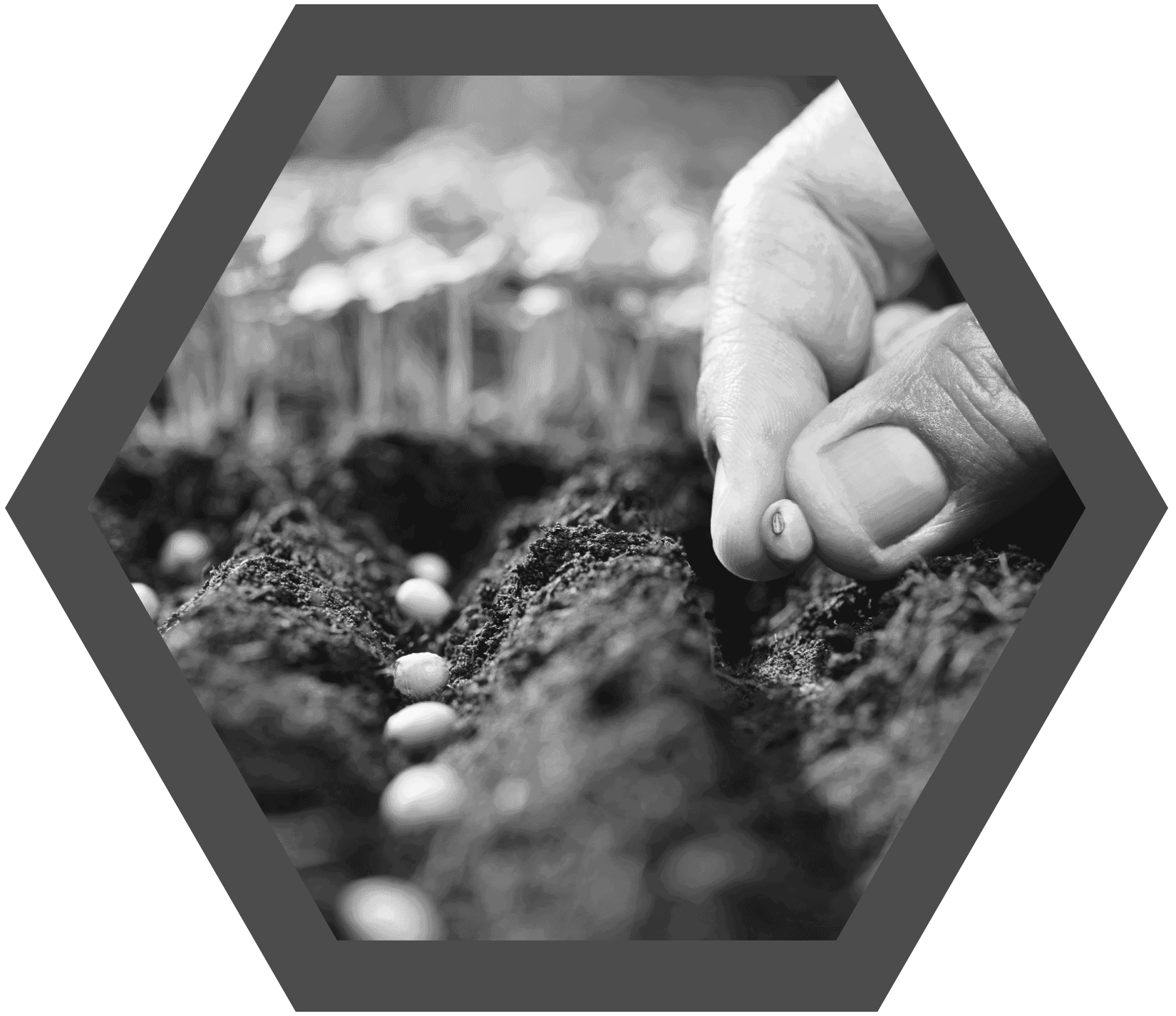 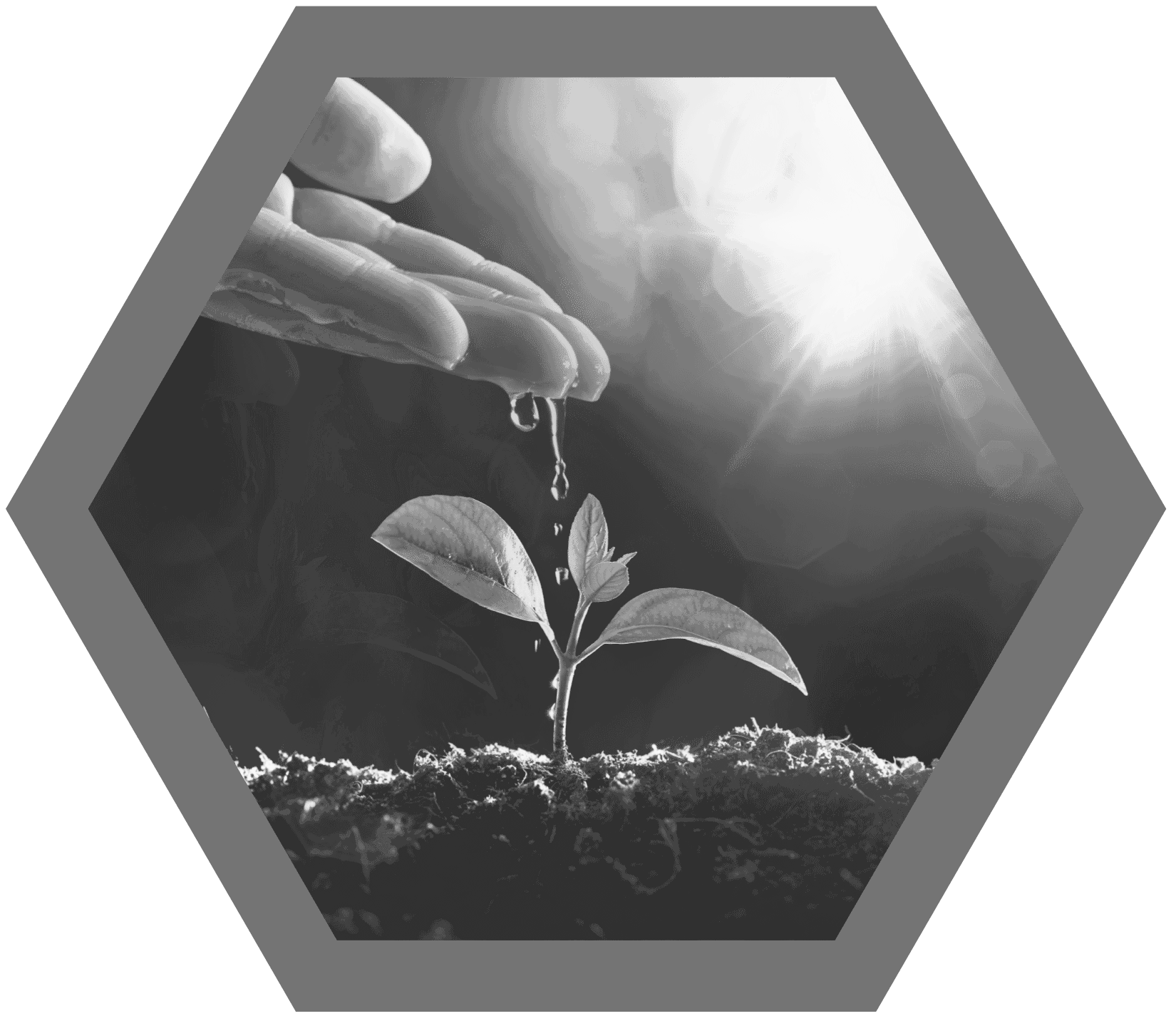 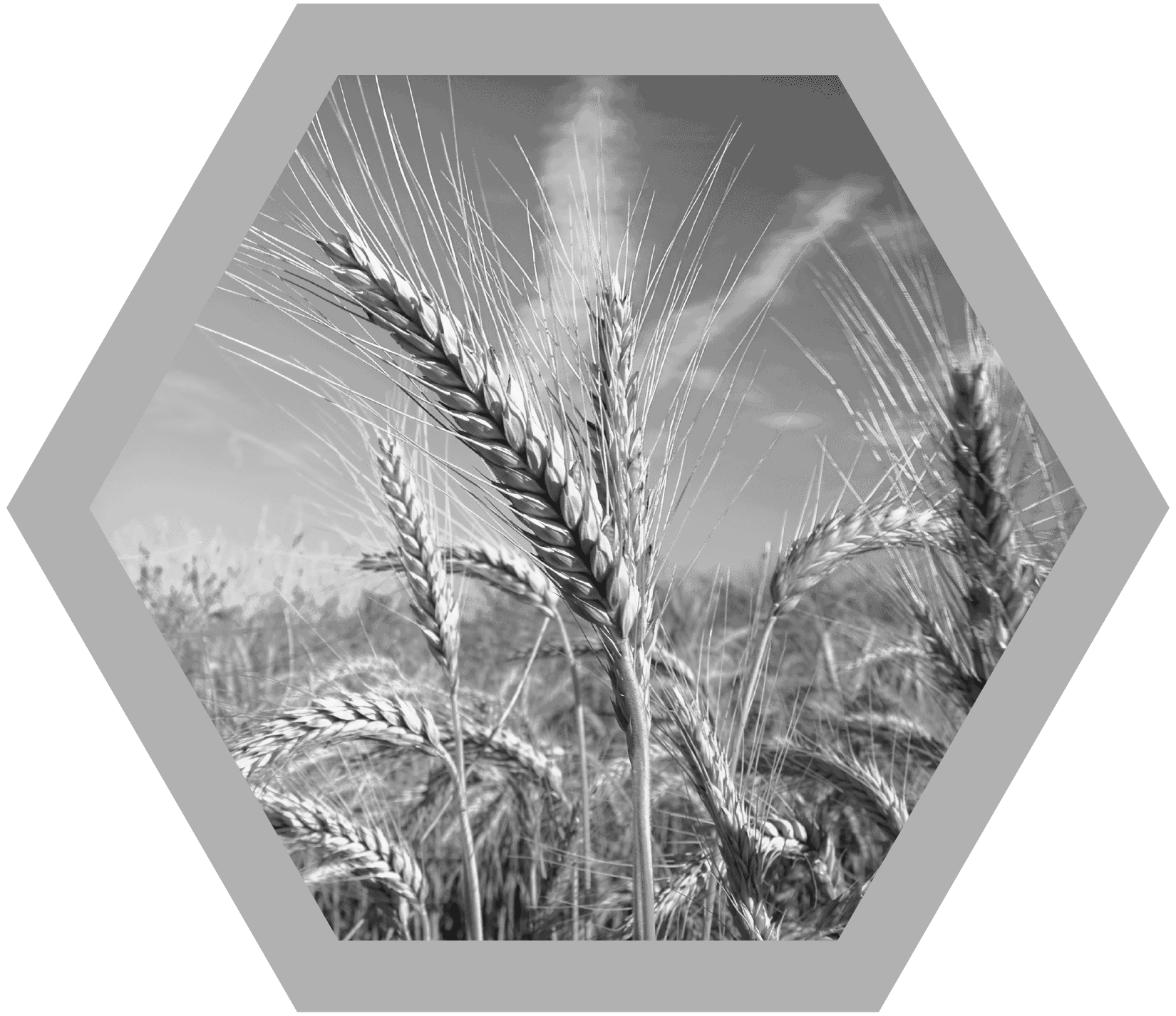 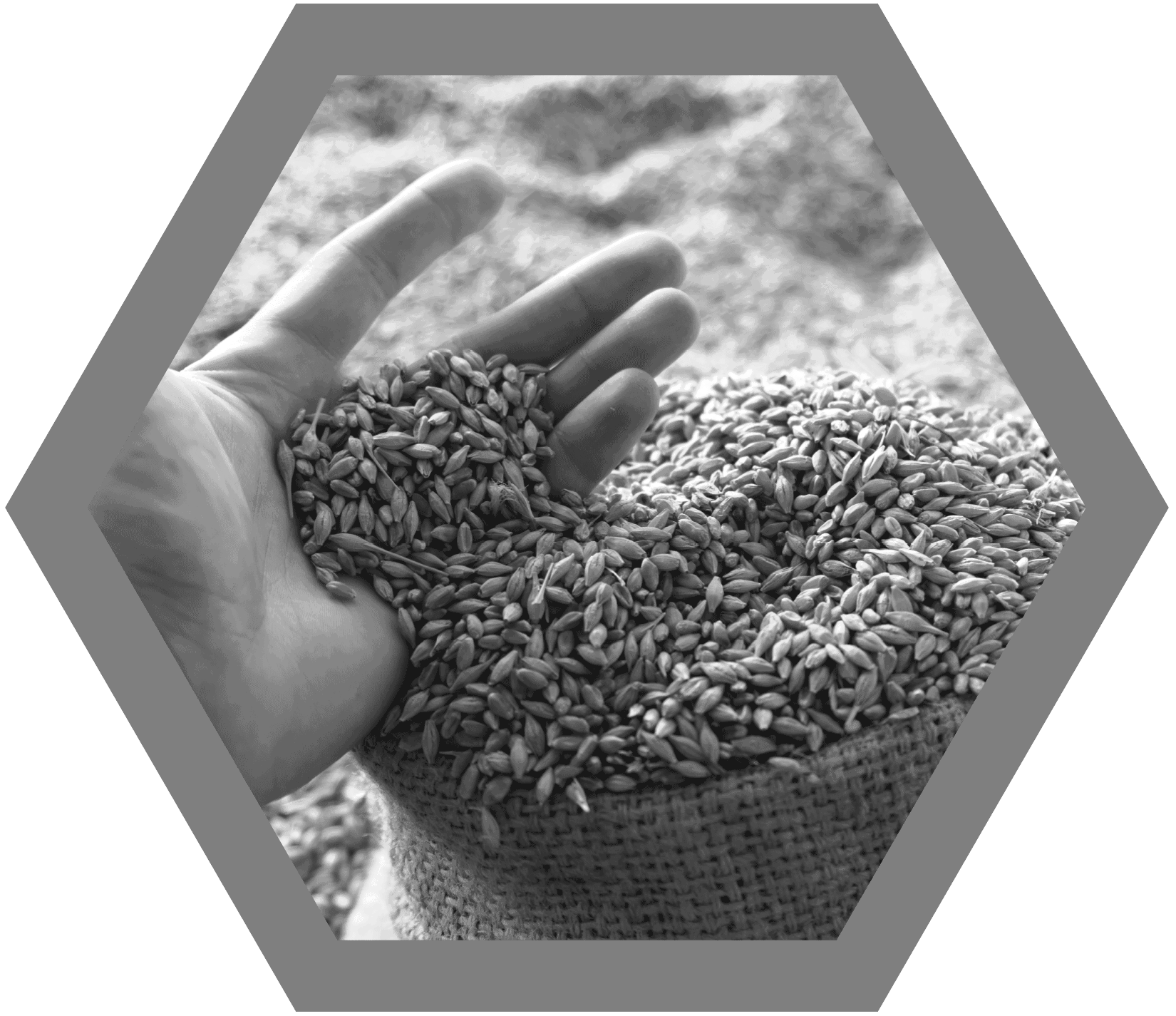 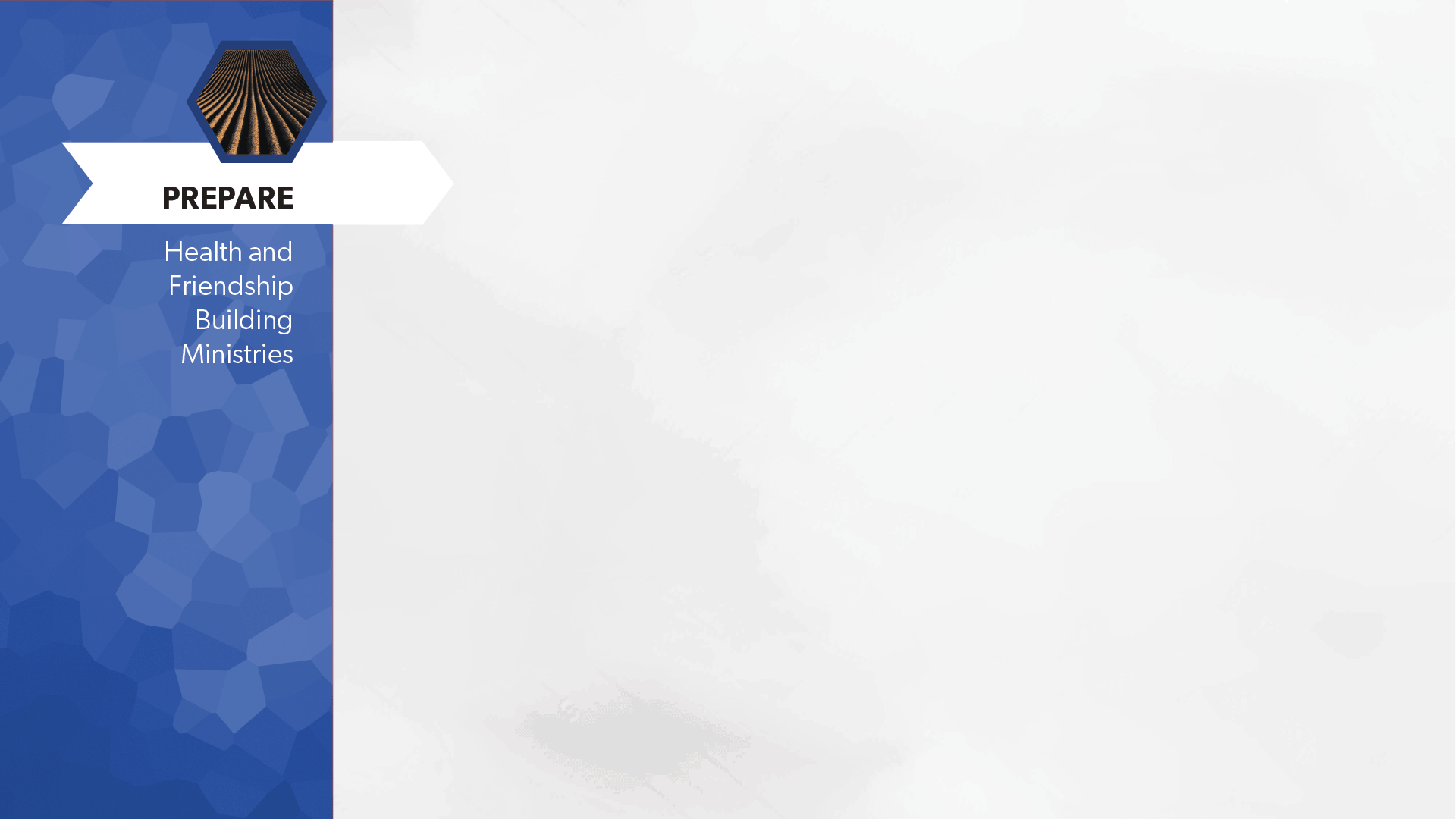 IS IT ESSENTIAL?
“And when Jesus went out He saw a great multitude; and He was moved with compassion for them, and healed their sick.” 
Matthew 14:14
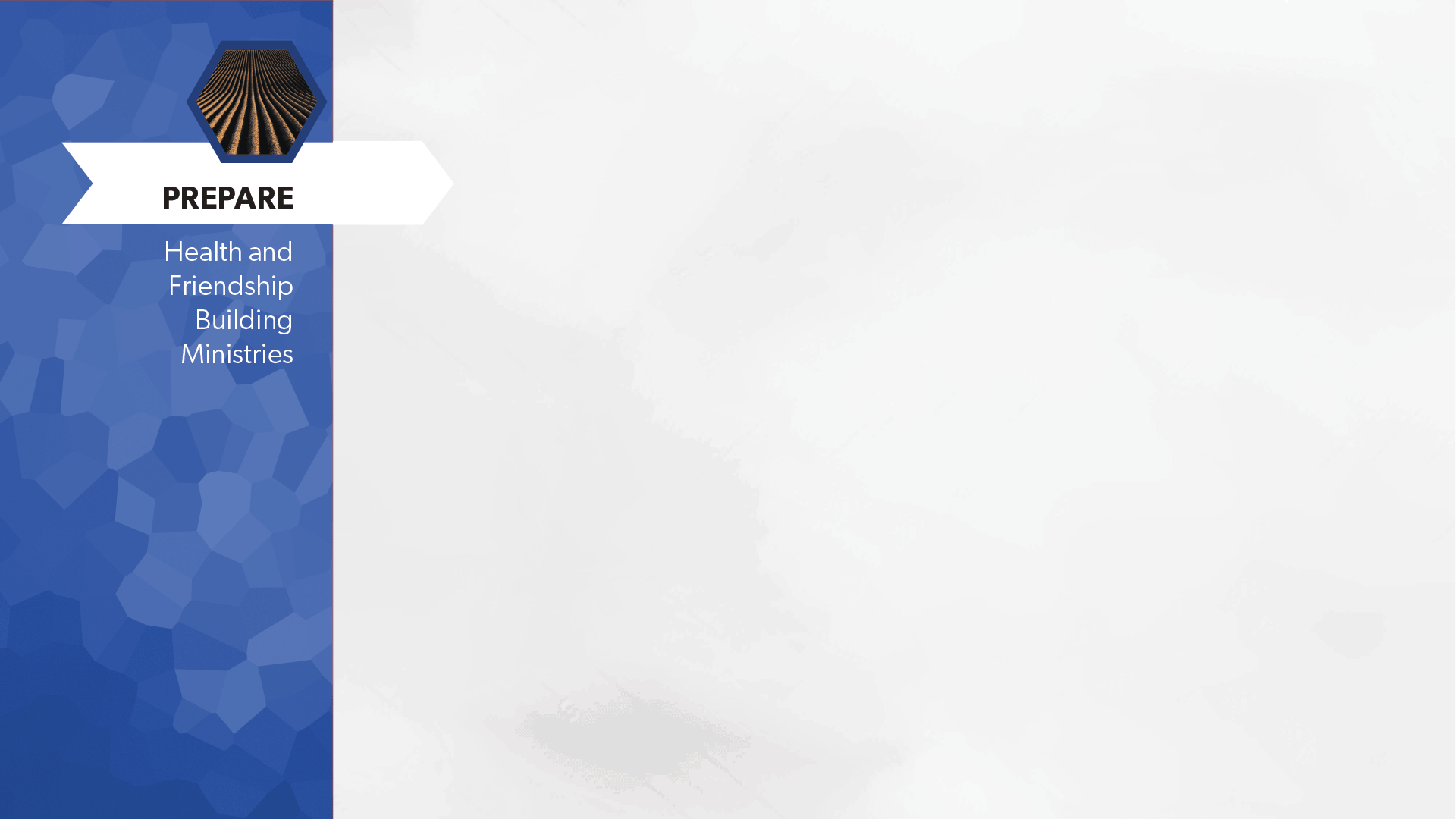 IS IT ESSENTIAL?
“No line is to be drawn between the genuine medical missionary work and the gospel ministry. These two must blend. They are not to stand apart as separate lines of work.” 
A Call to Medical Evangelism and Health Education, p. 44
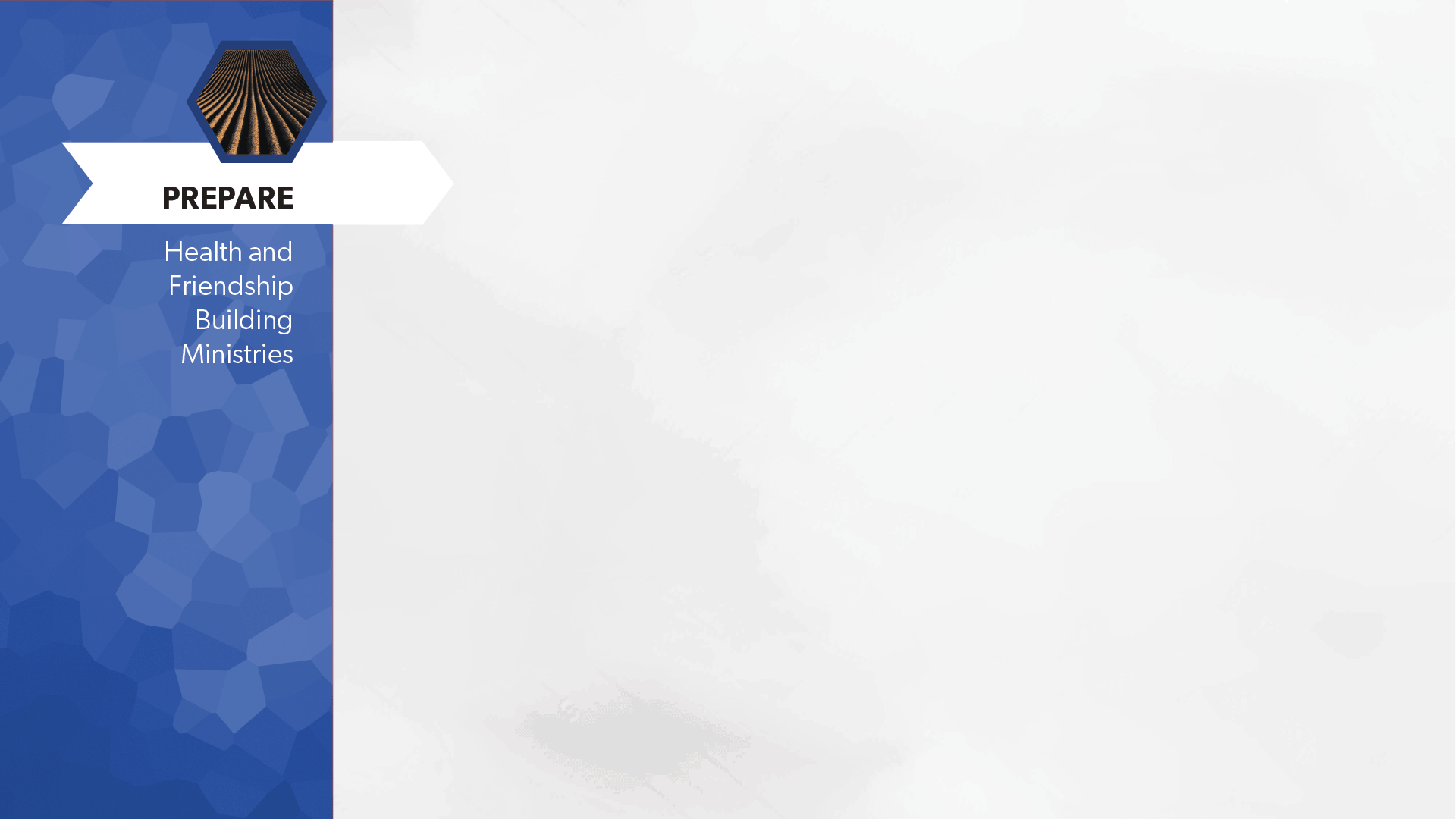 IS IT ESSENTIAL?
“The sowers of the seed have a work to do in preparing hearts to receive the gospel.”
Christ’s Object Lessons, p. 57
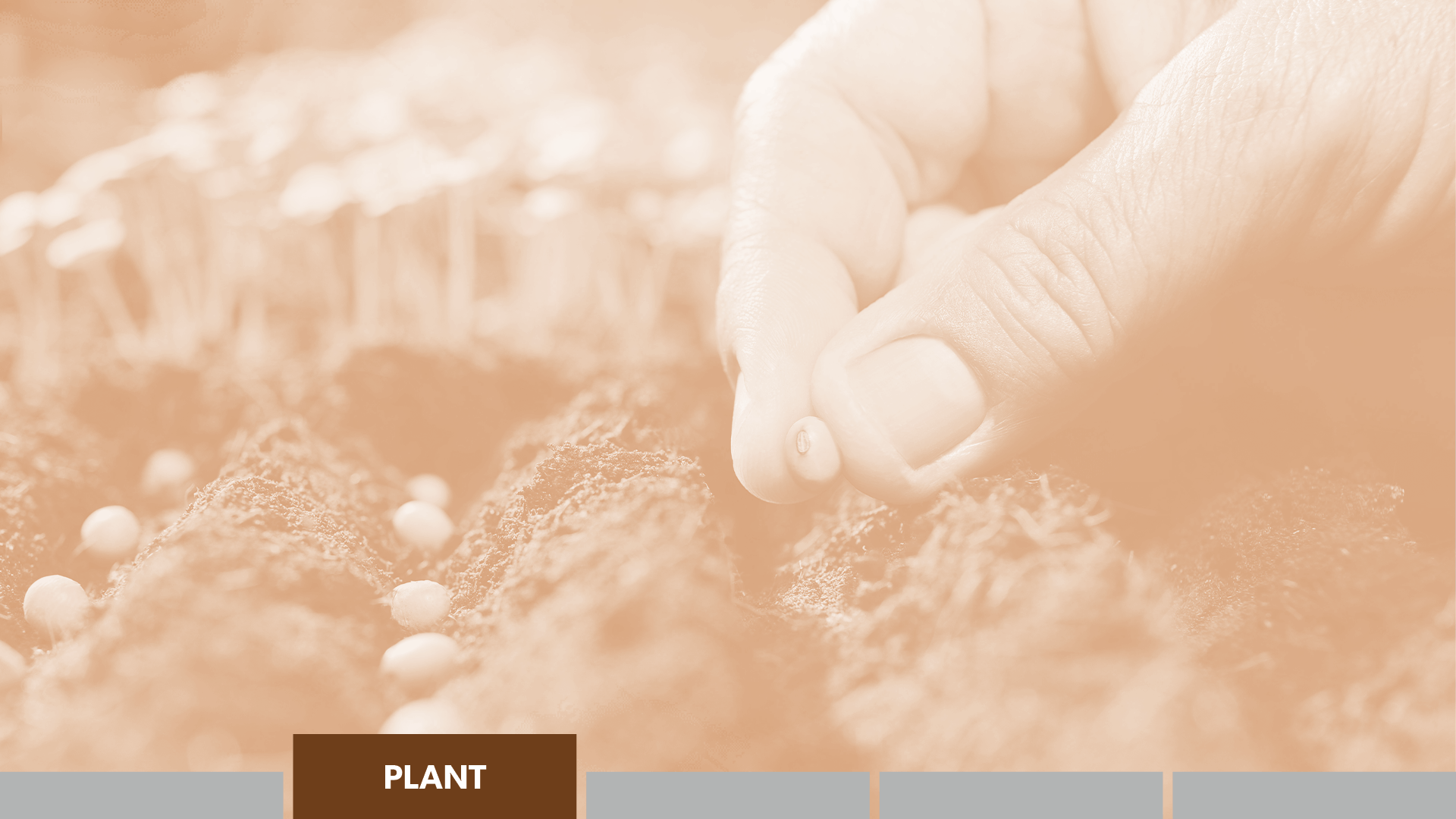 PLANT
seeds of truth
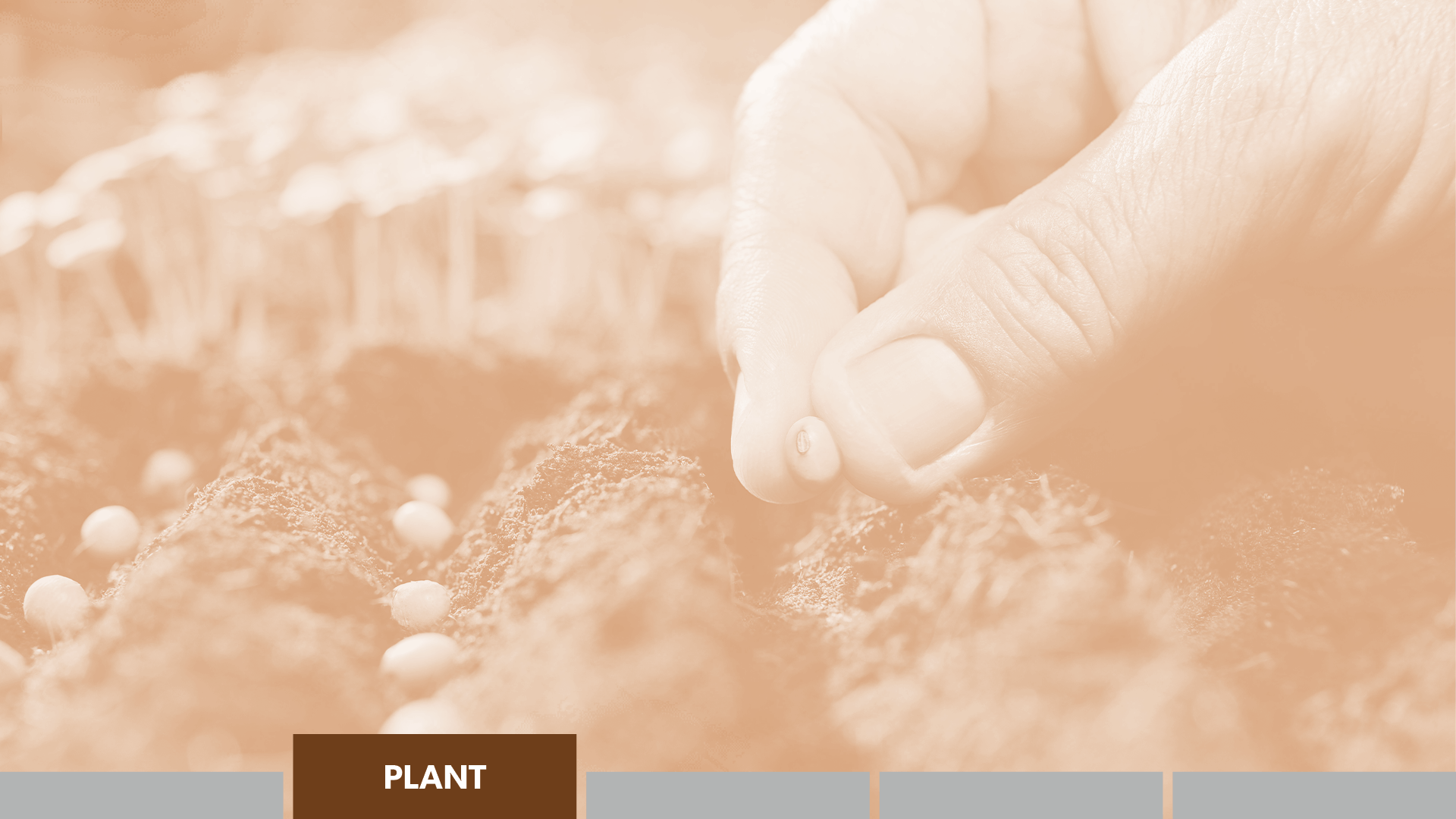 PLANT
seeds of truth
How? 
Invite people to consider spiritual truth.
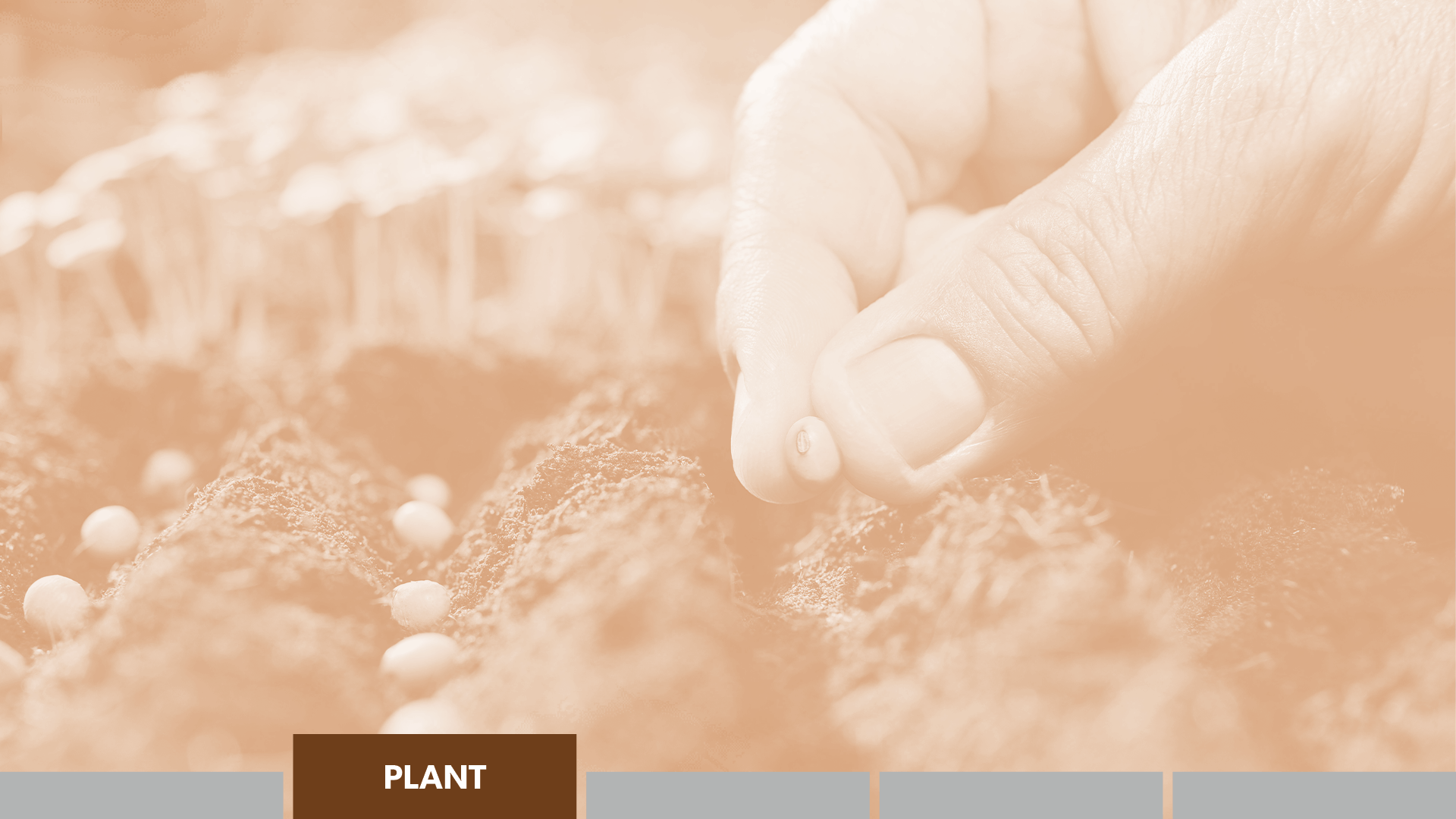 PLANT
seeds of truth
Literature, Media, and
Invitation Ministries
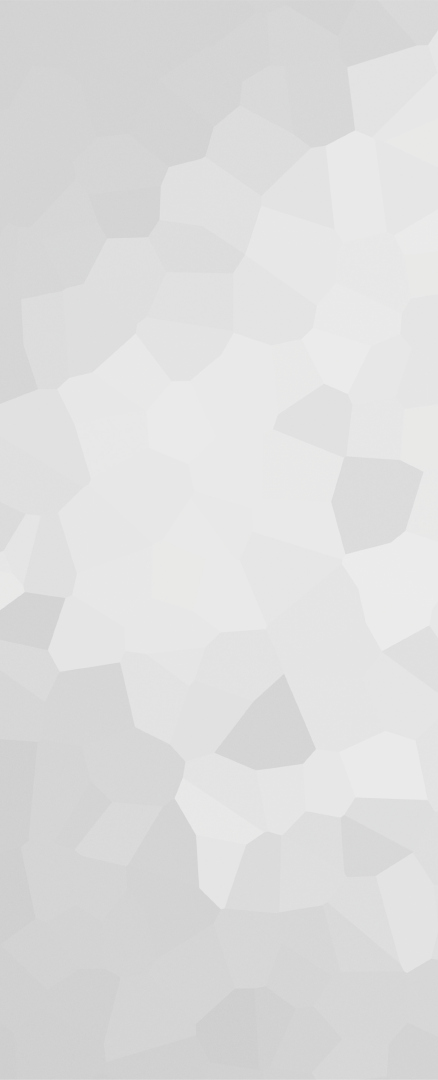 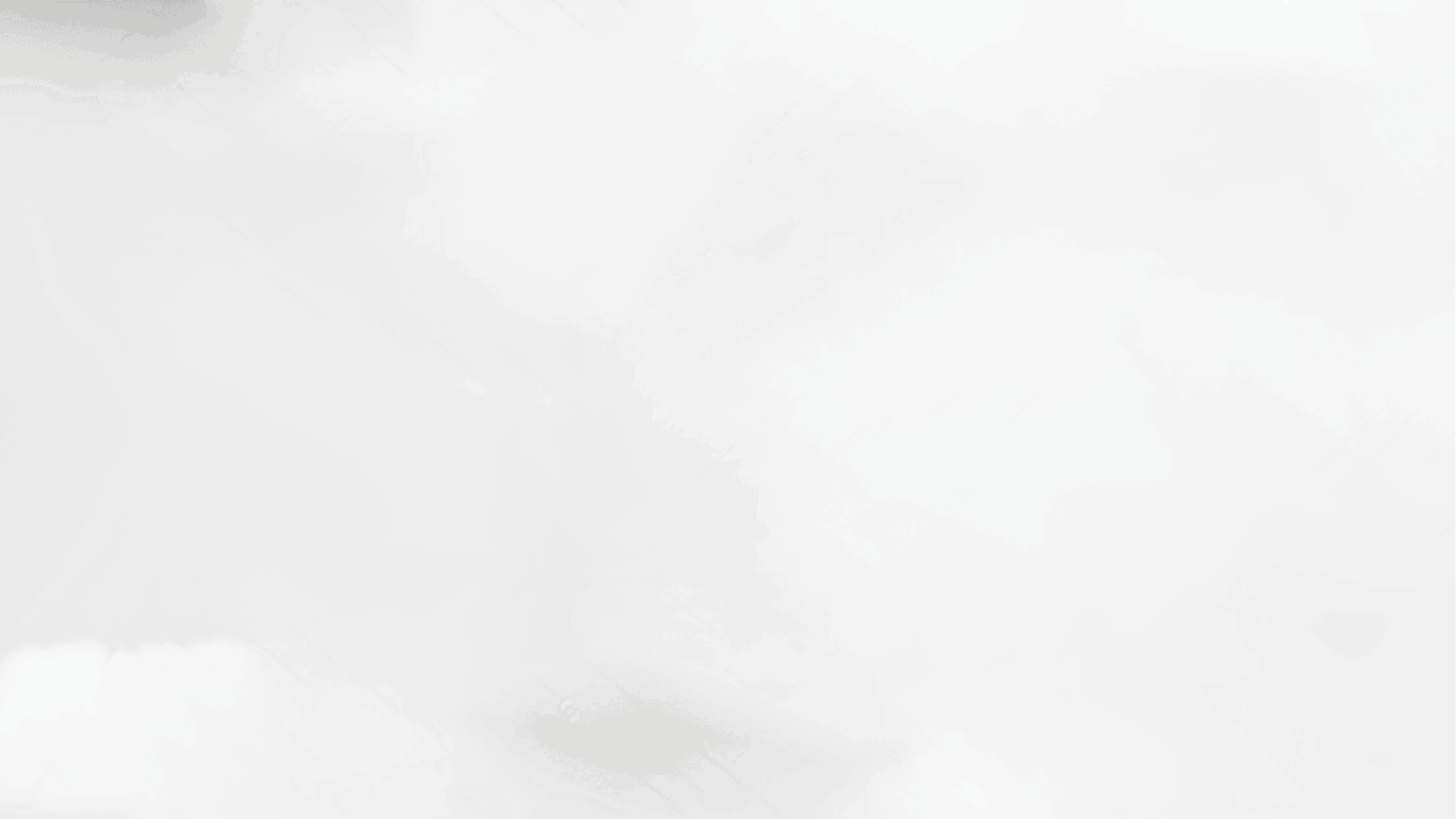 THE DISCIPLE-MAKING JOURNEY
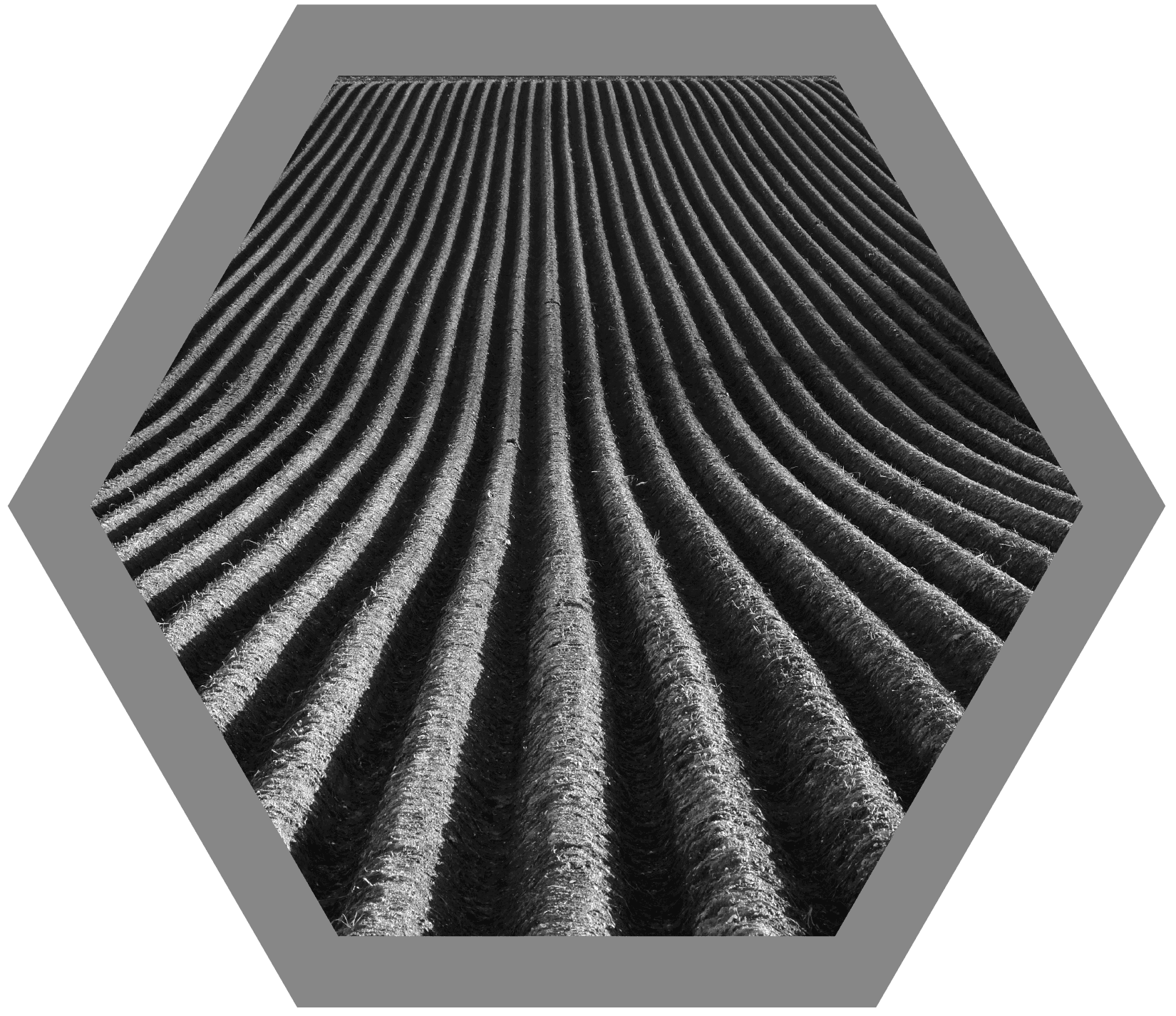 Friendship Interest
Spiritual Interest
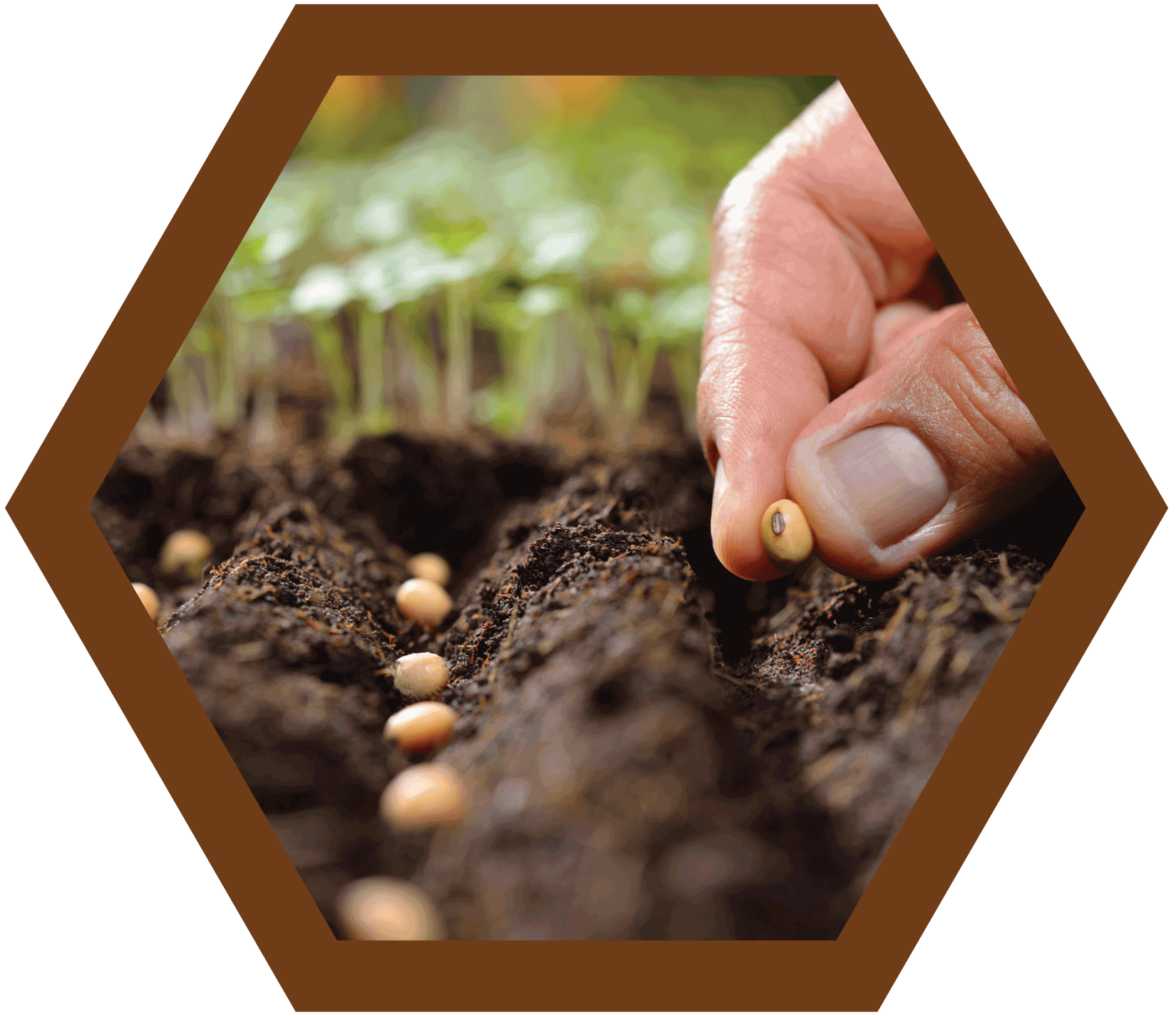 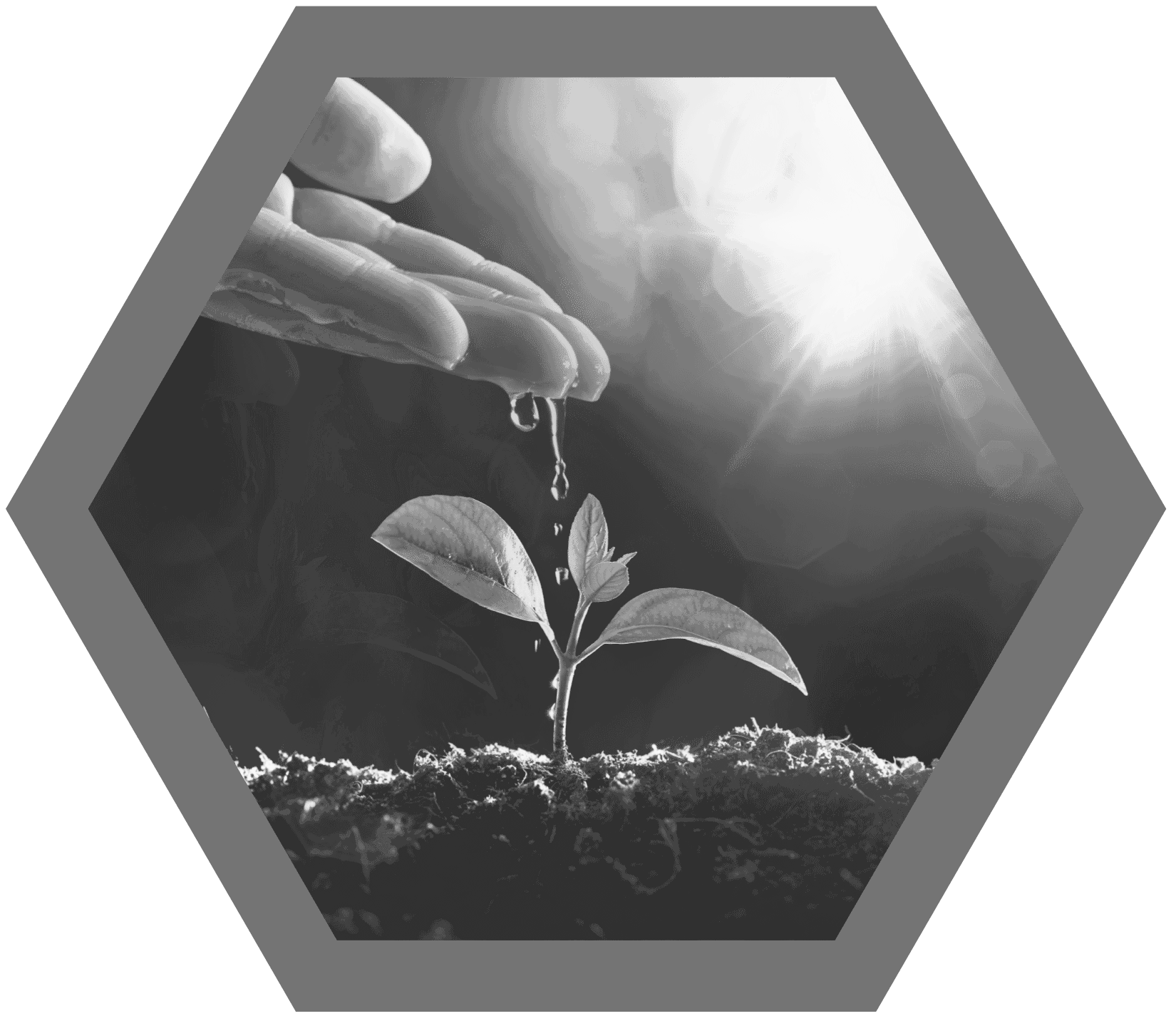 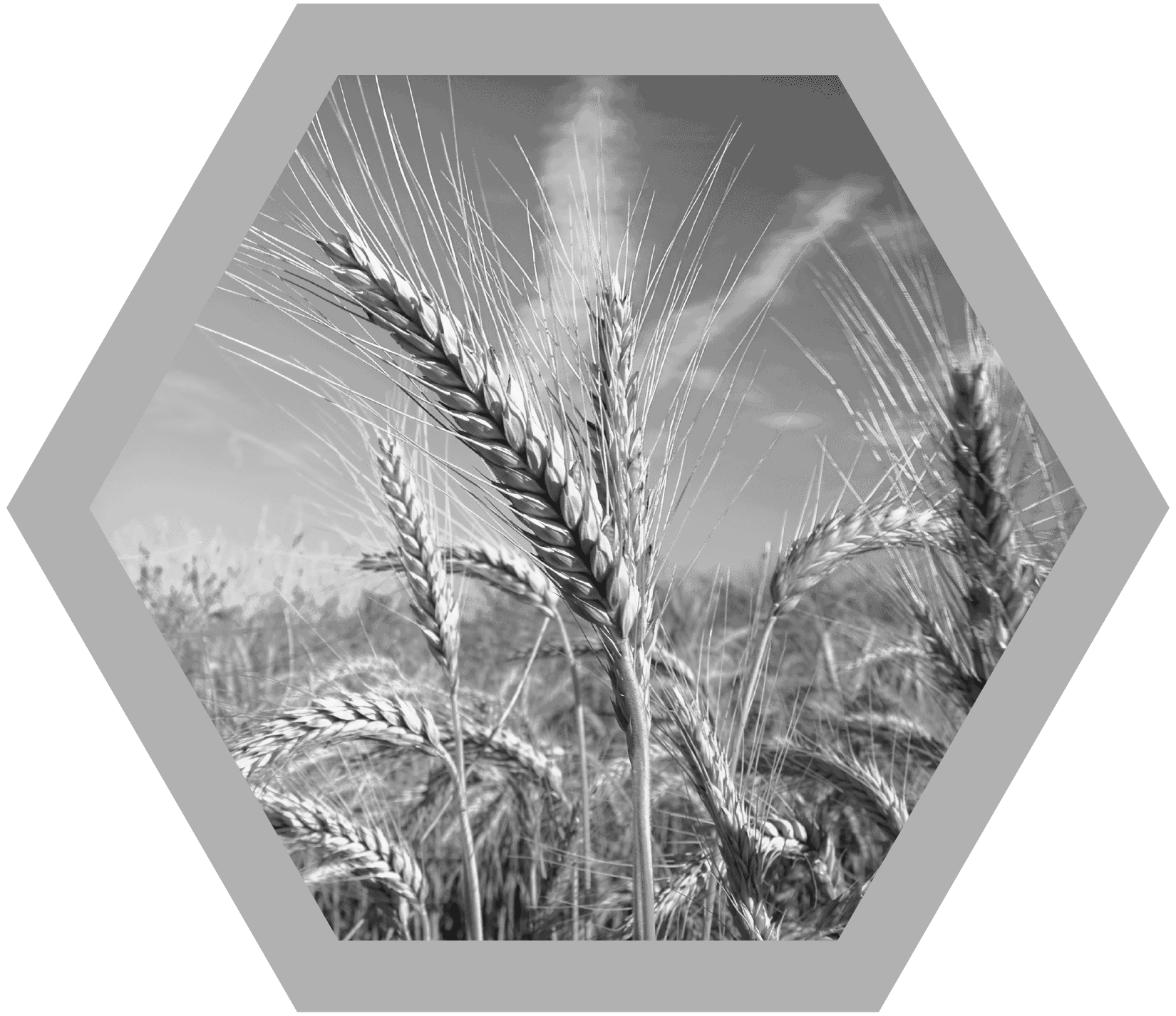 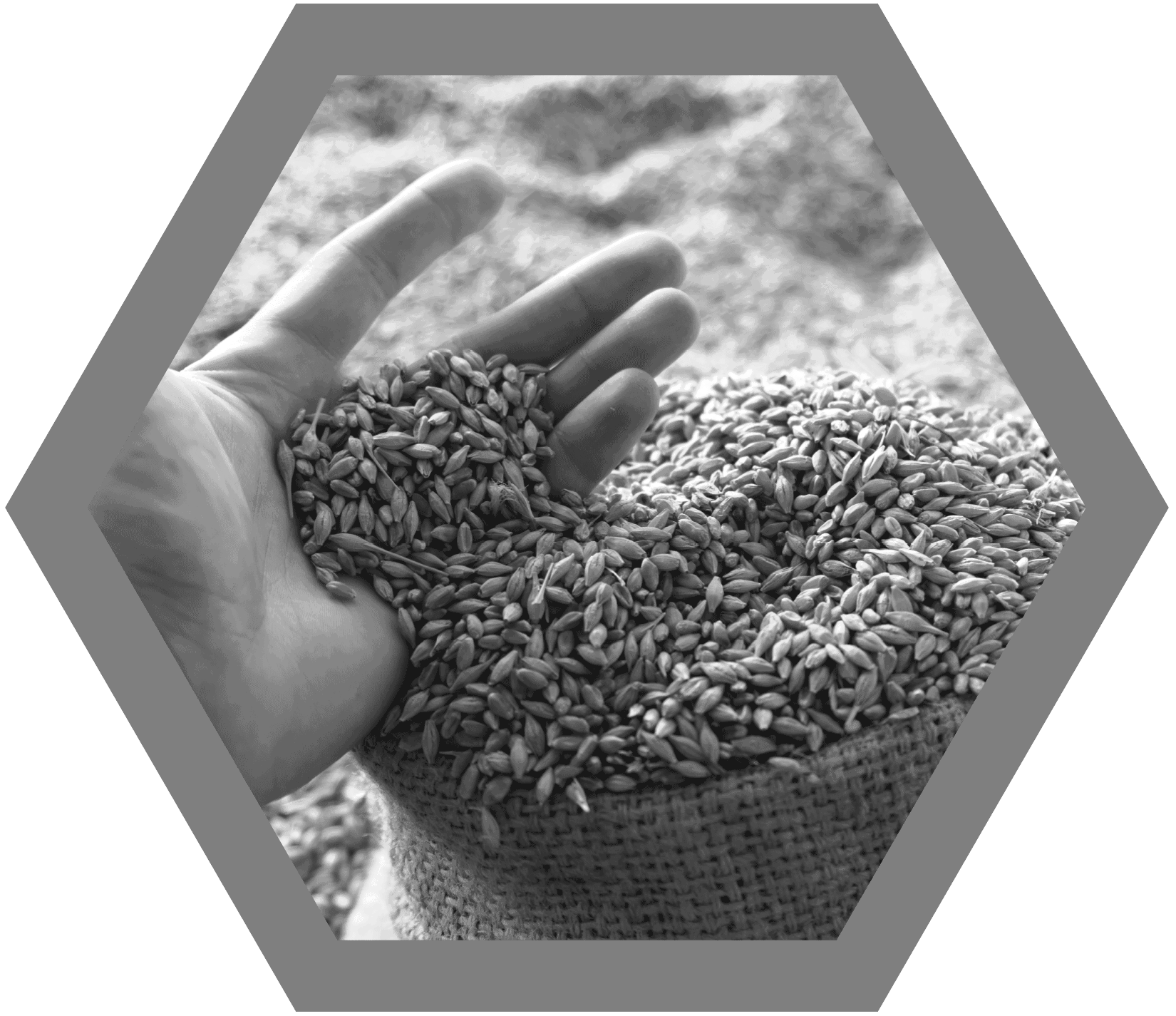 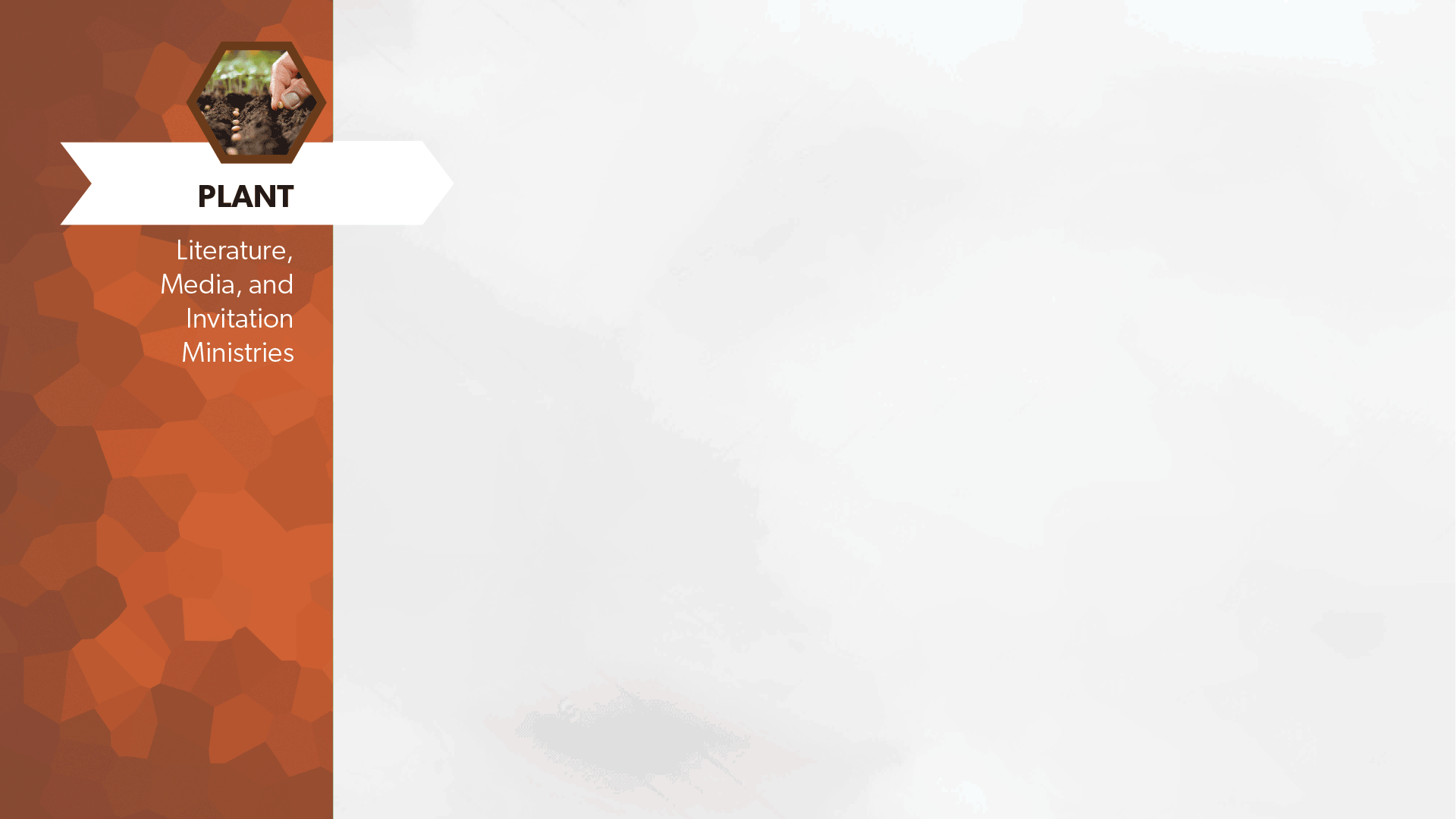 IS IT ESSENTIAL?
“He who sows sparingly will also reap sparingly, and he who sows bountifully will also reap bountifully.” 
2 Corinthians 9:6
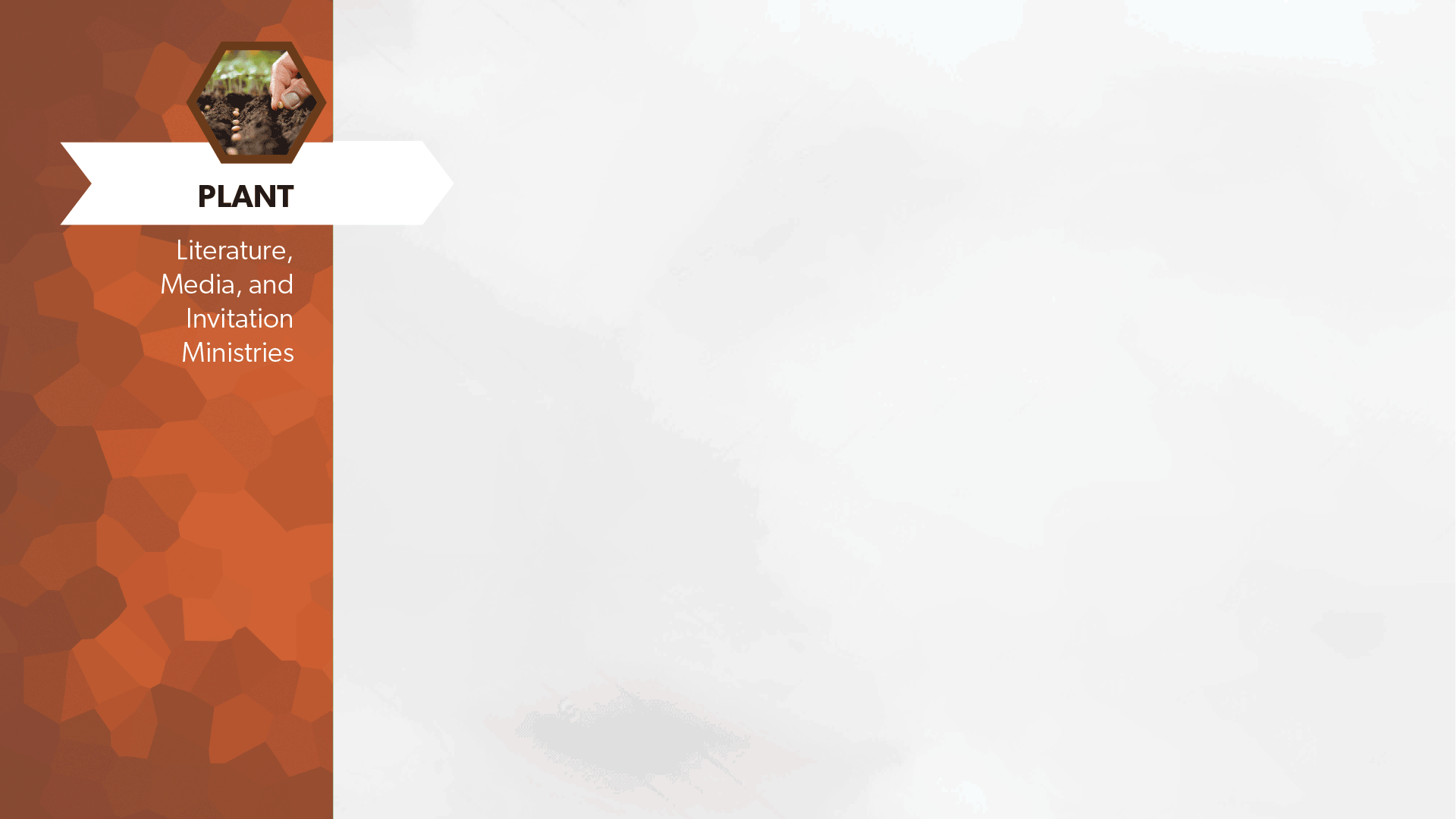 IS IT ESSENTIAL?
“Unvarnished truth must be spoken, in leaflets and pamphlets, and these must be scattered like the leaves of autumn.”
Testimonies for the Church, vol. 9, p. 231
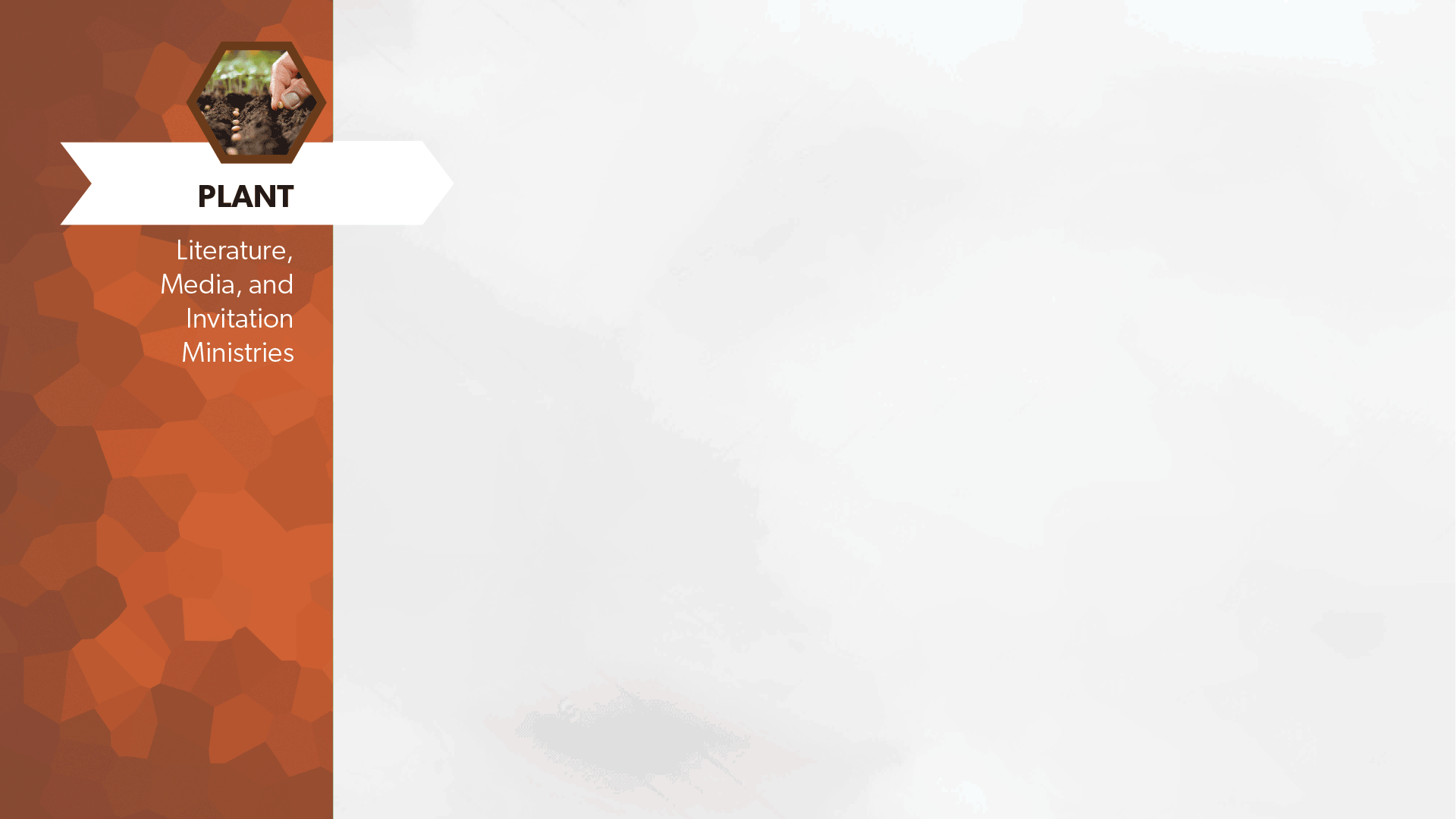 IS IT ESSENTIAL?
“Everyone who has heard the invitation is to echo the message from hill and valley, saying, ‘Come.’”
The Acts of the Apostles, p.  110
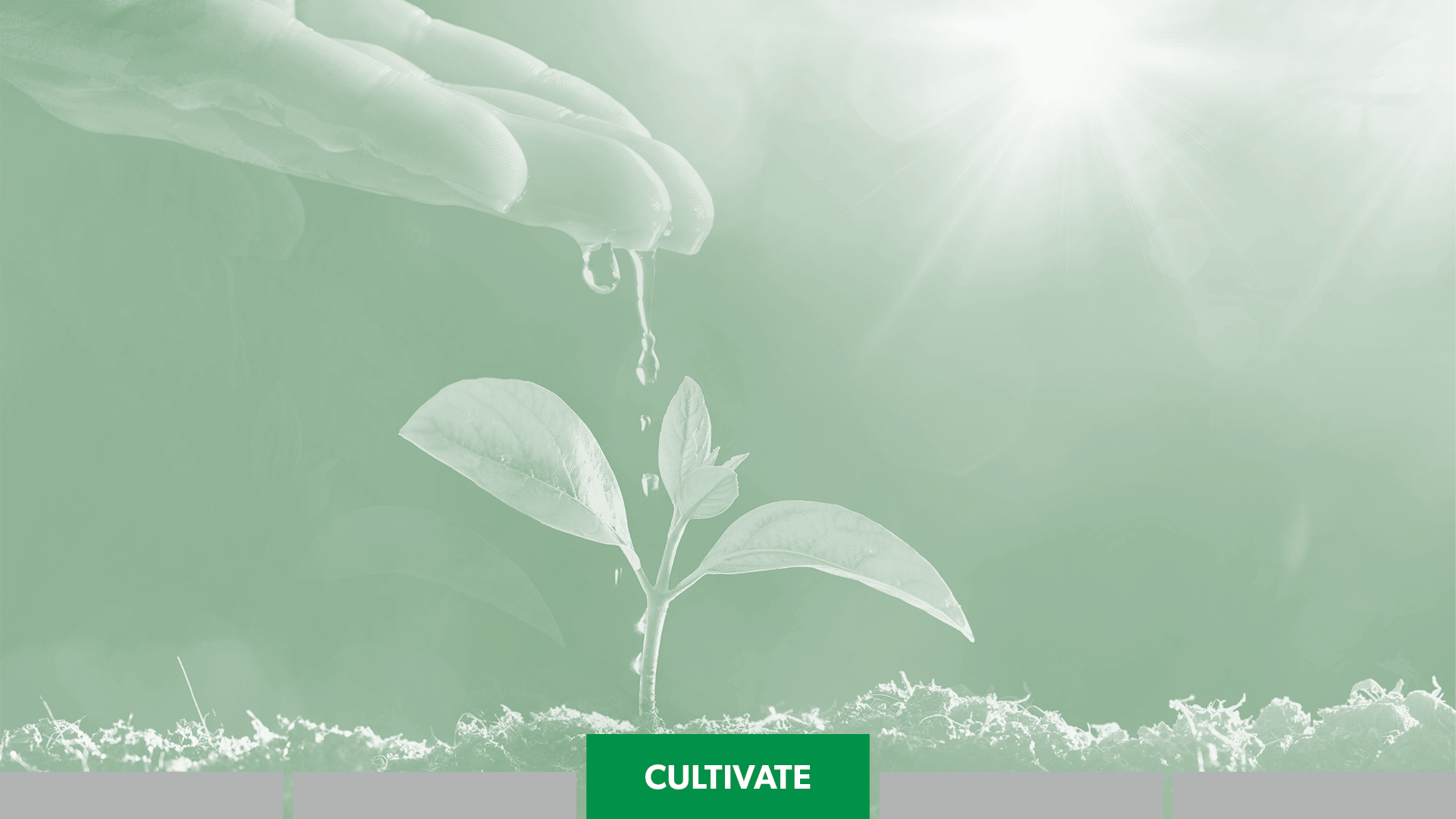 CULTIVATE
spiritual interests
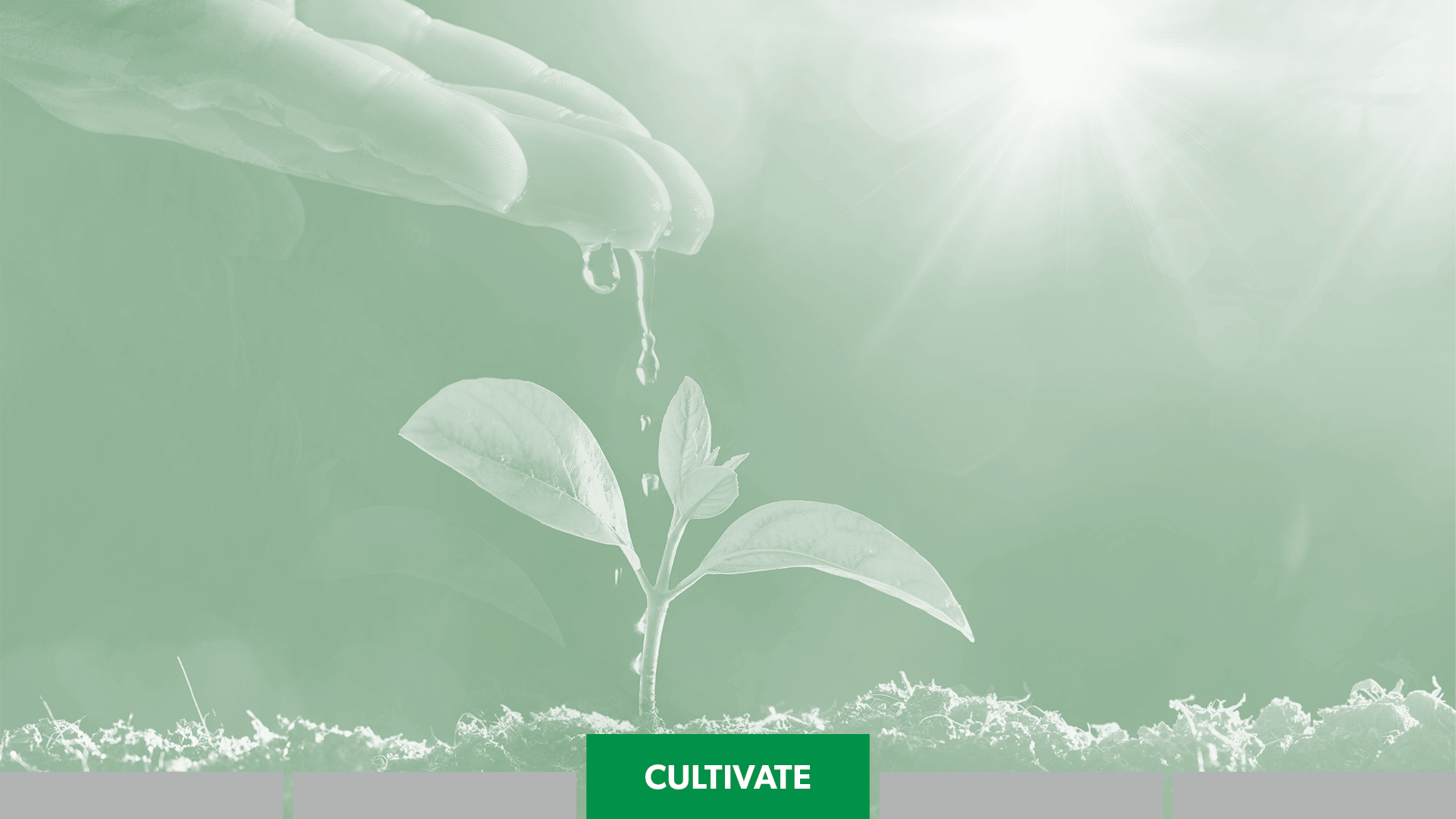 CULTIVATE
spiritual interests
How? 
Engage people in a series of 
full-message Bible studies.
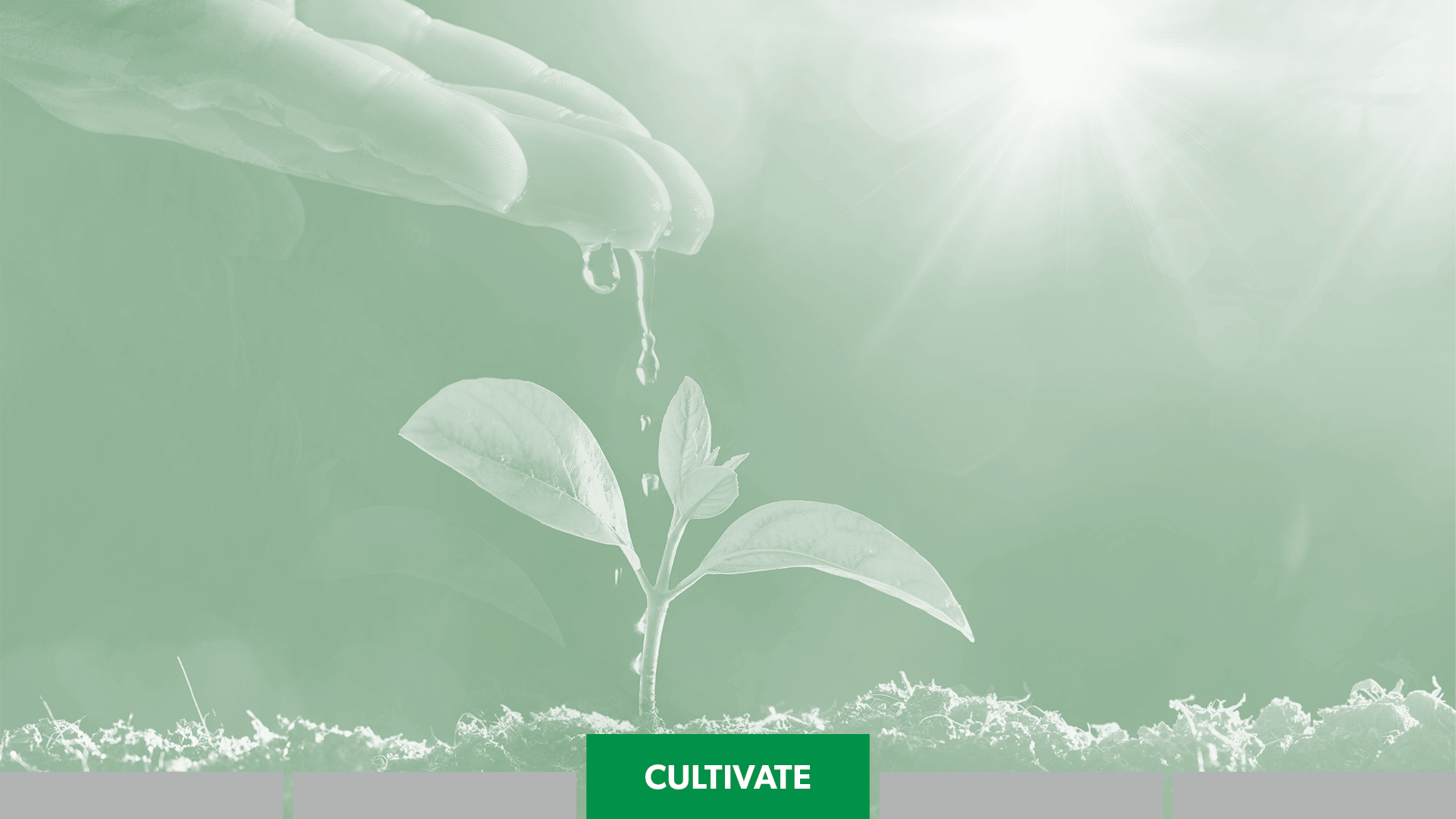 CULTIVATE
spiritual interests
Bible Study Ministry
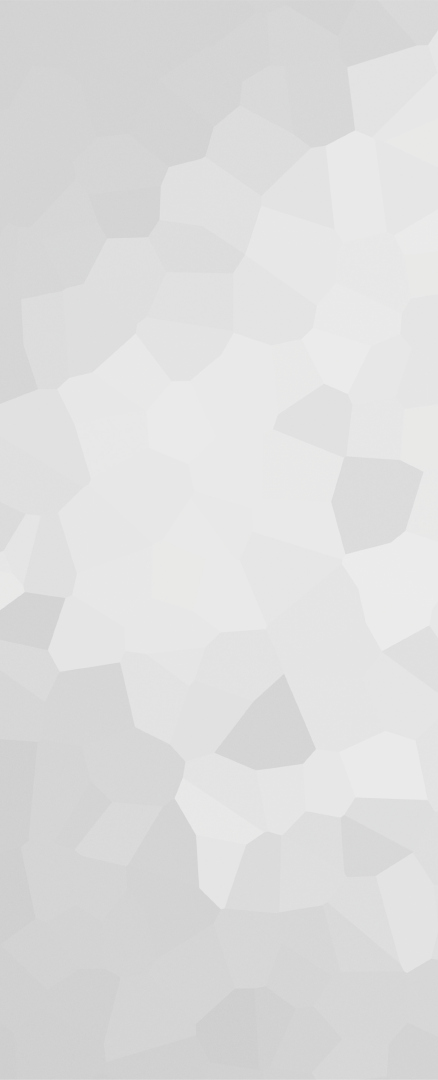 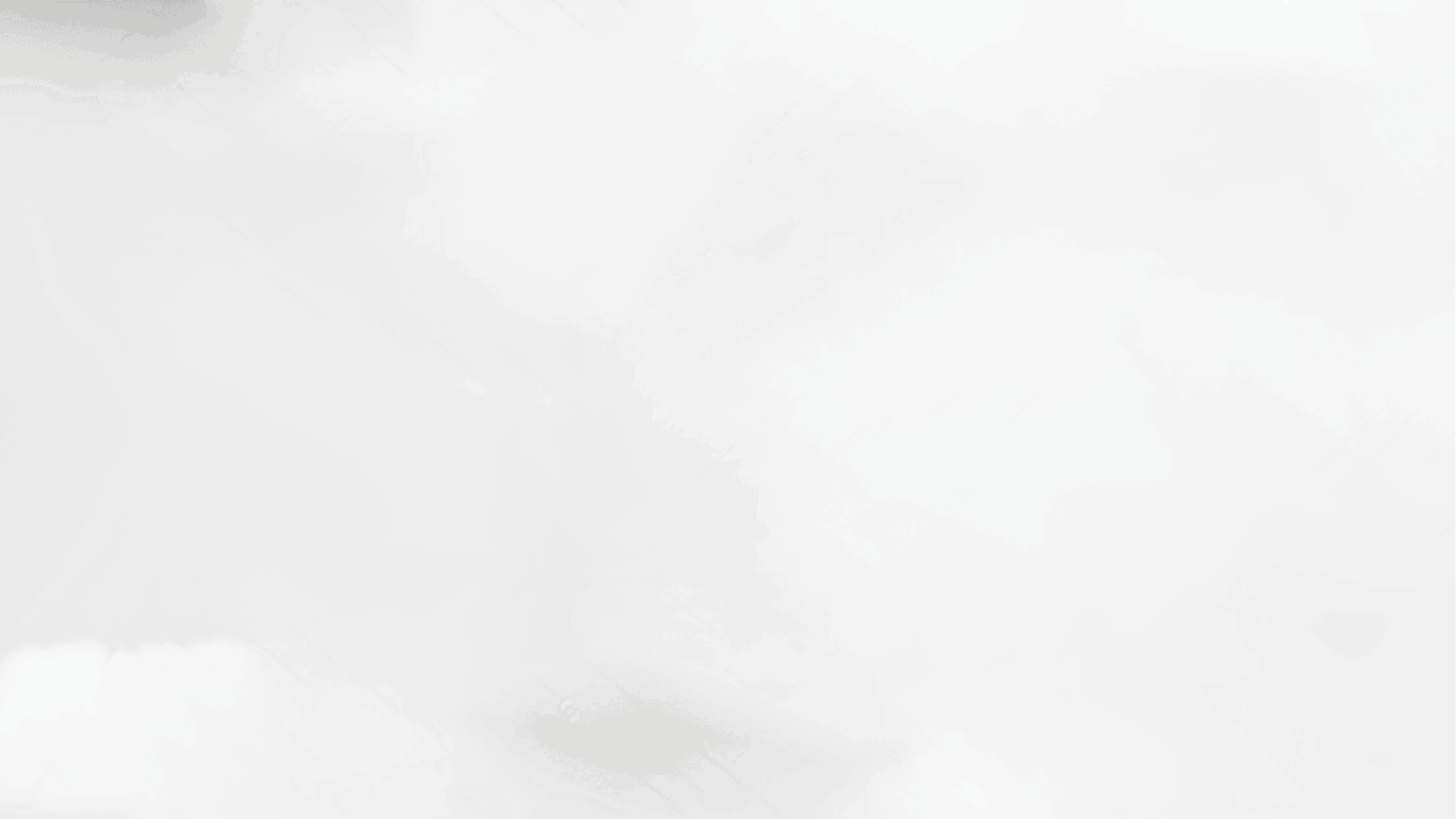 THE DISCIPLE-MAKING JOURNEY
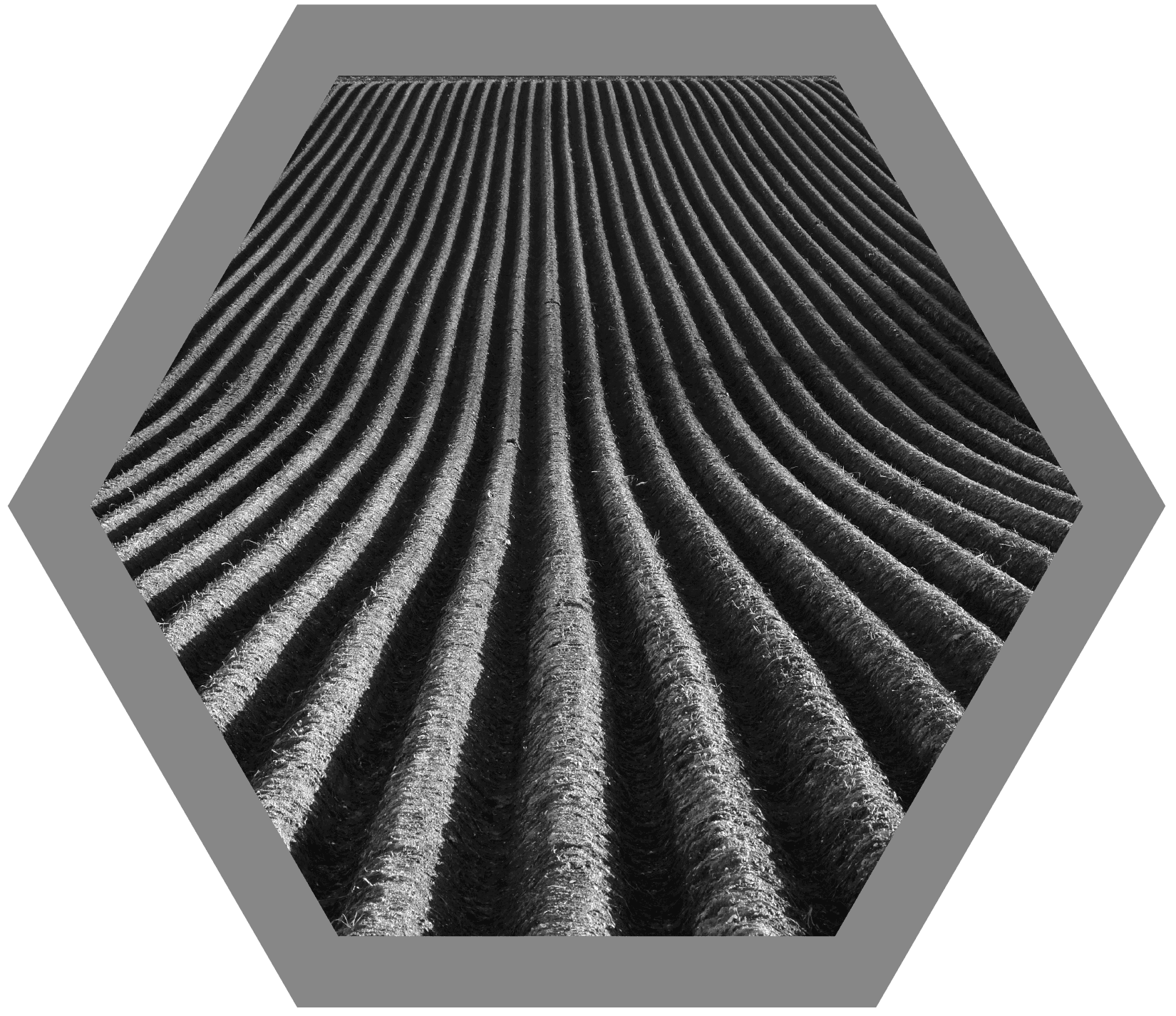 Friendship Interest
Spiritual Interest
Study Interest
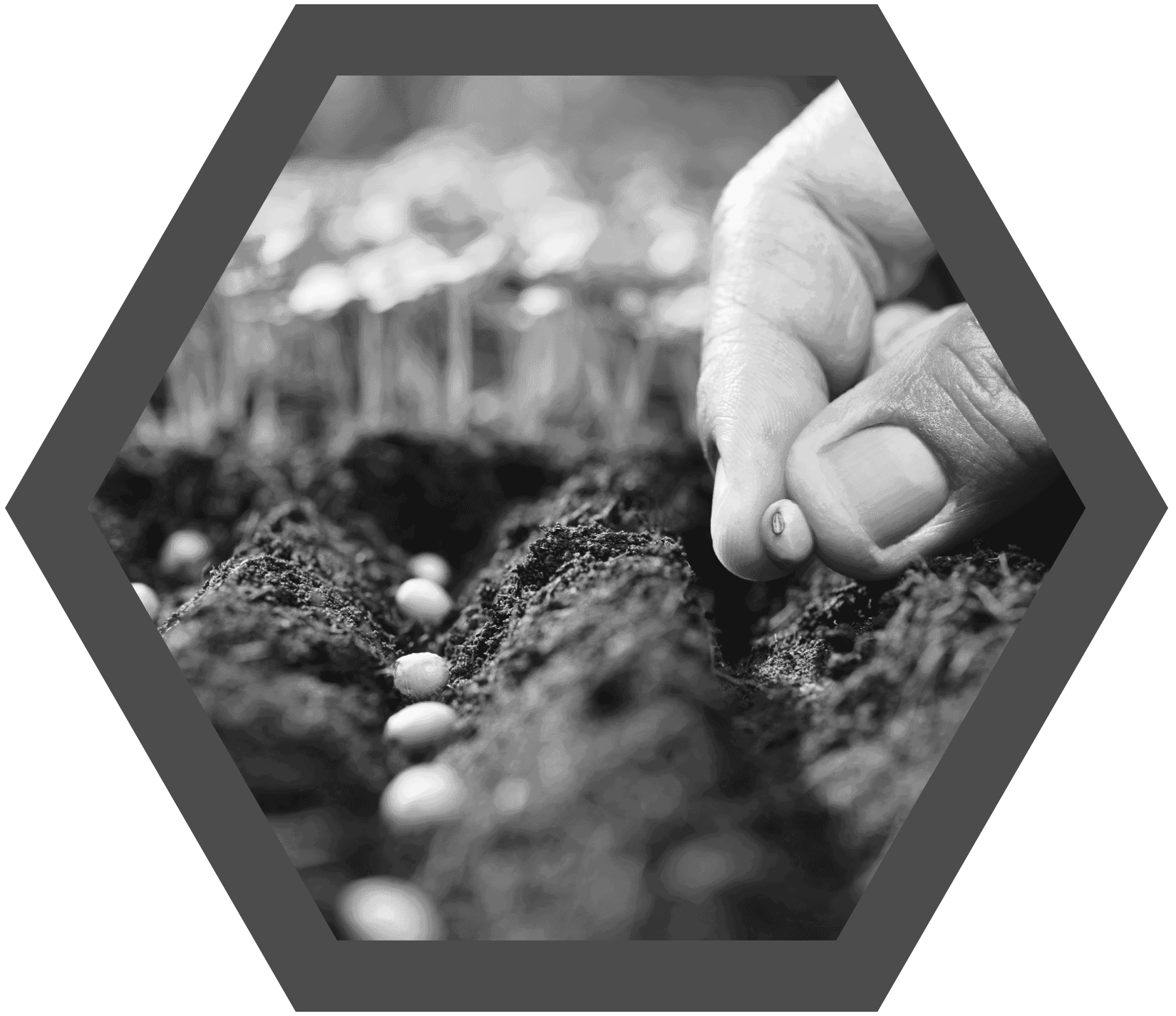 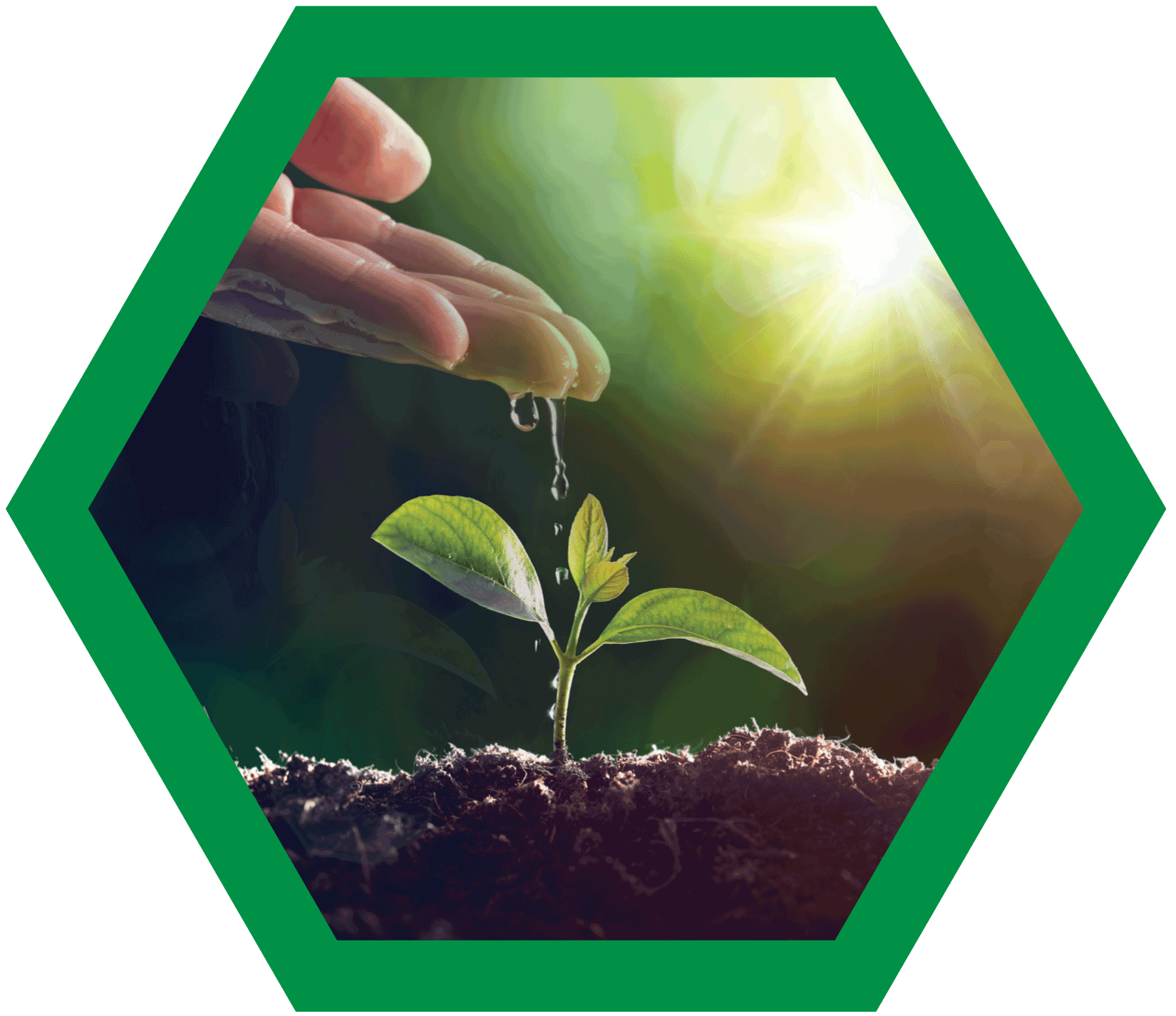 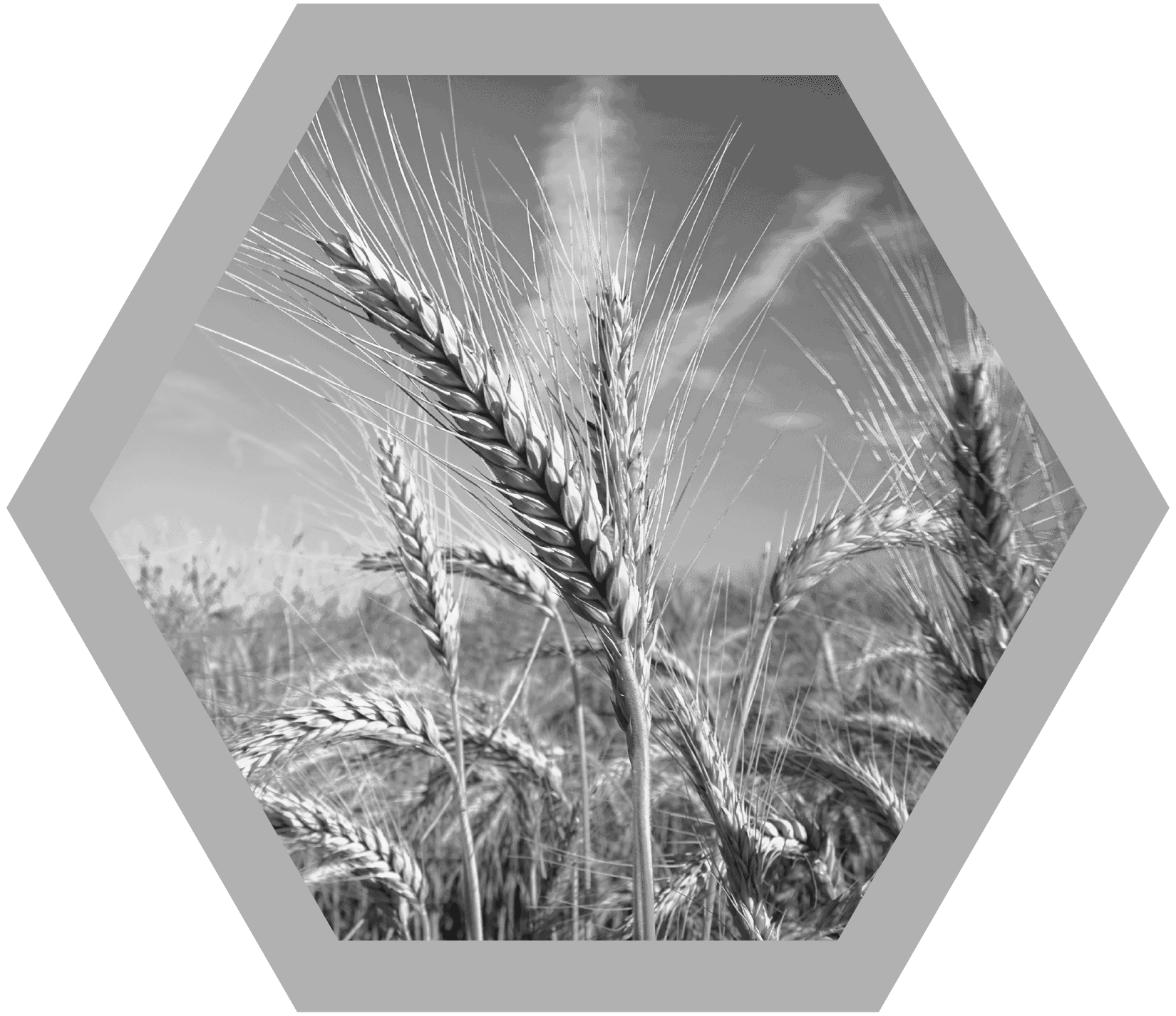 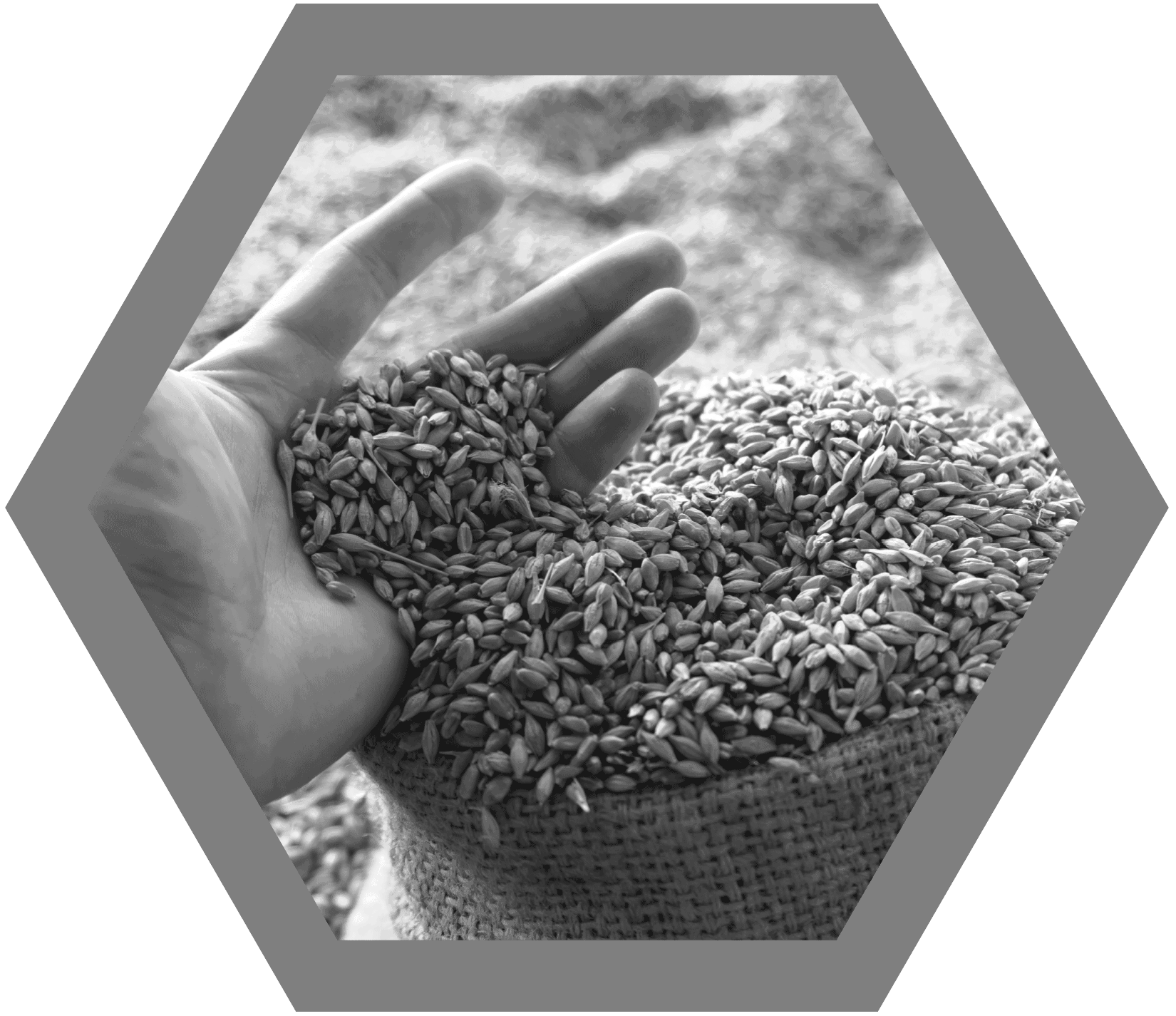 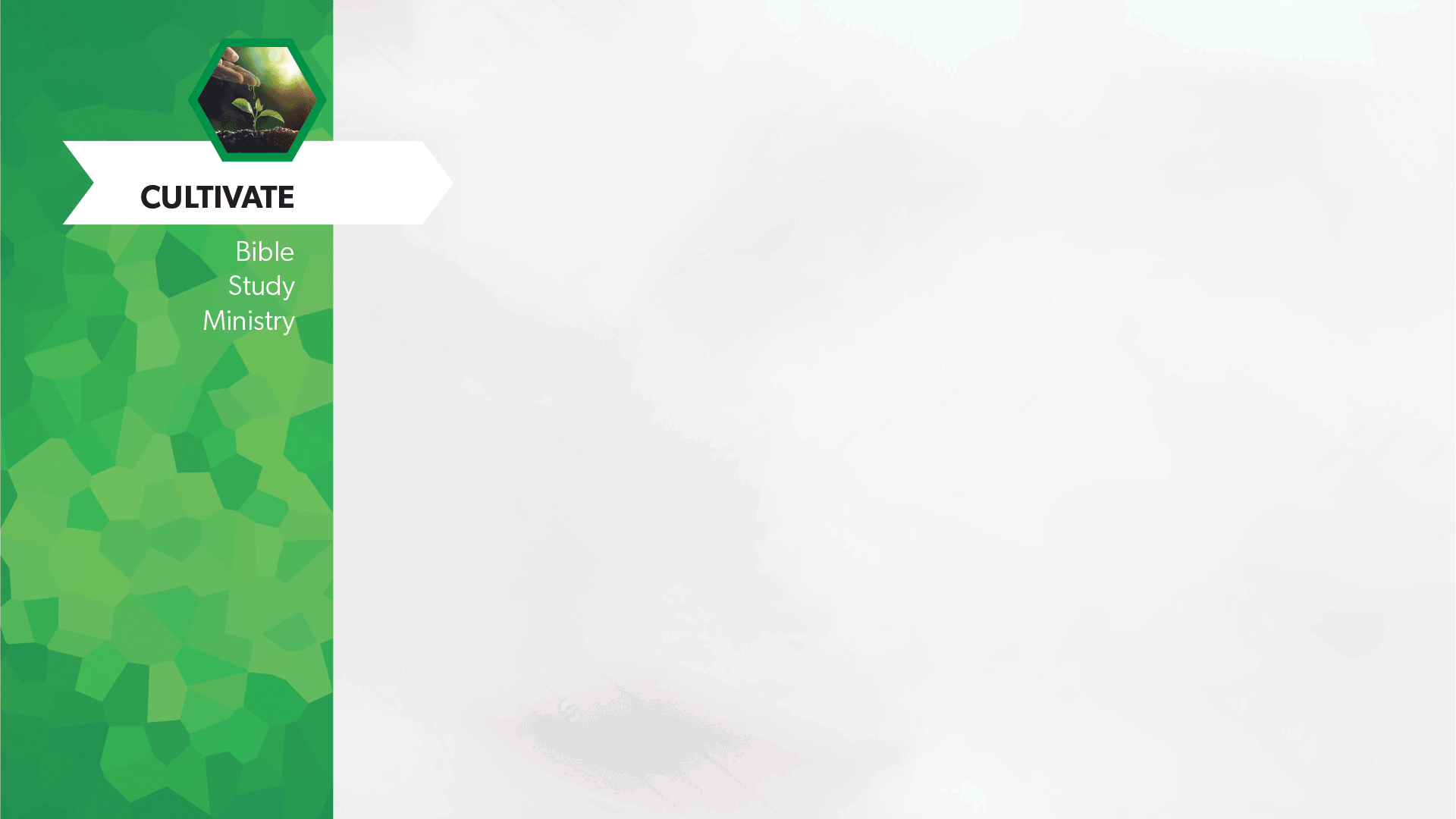 IS IT ESSENTIAL?
“So Philip ran to him, and heard him reading the prophet Isaiah, and said, ‘Do you understand what you are reading?’ And he said, ‘How can I, unless someone guides me?’” 
Acts 8:30-31
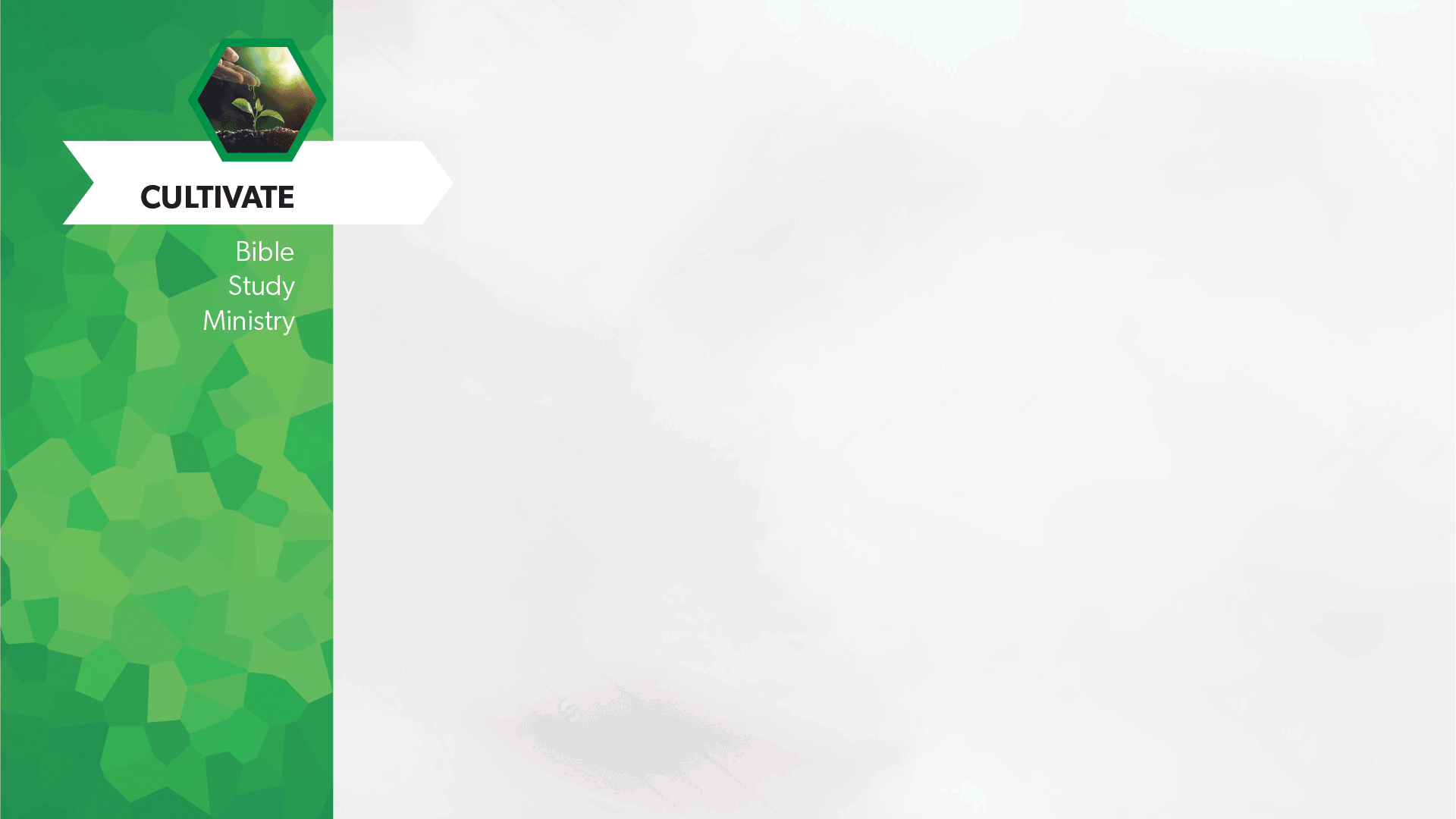 IS IT ESSENTIAL?
“There are those in the world who are reading the Scriptures, but who cannot understand their import. The men and women who have a knowledge of God are needed to explain the word to these souls.” 
Christian Service, p. 142
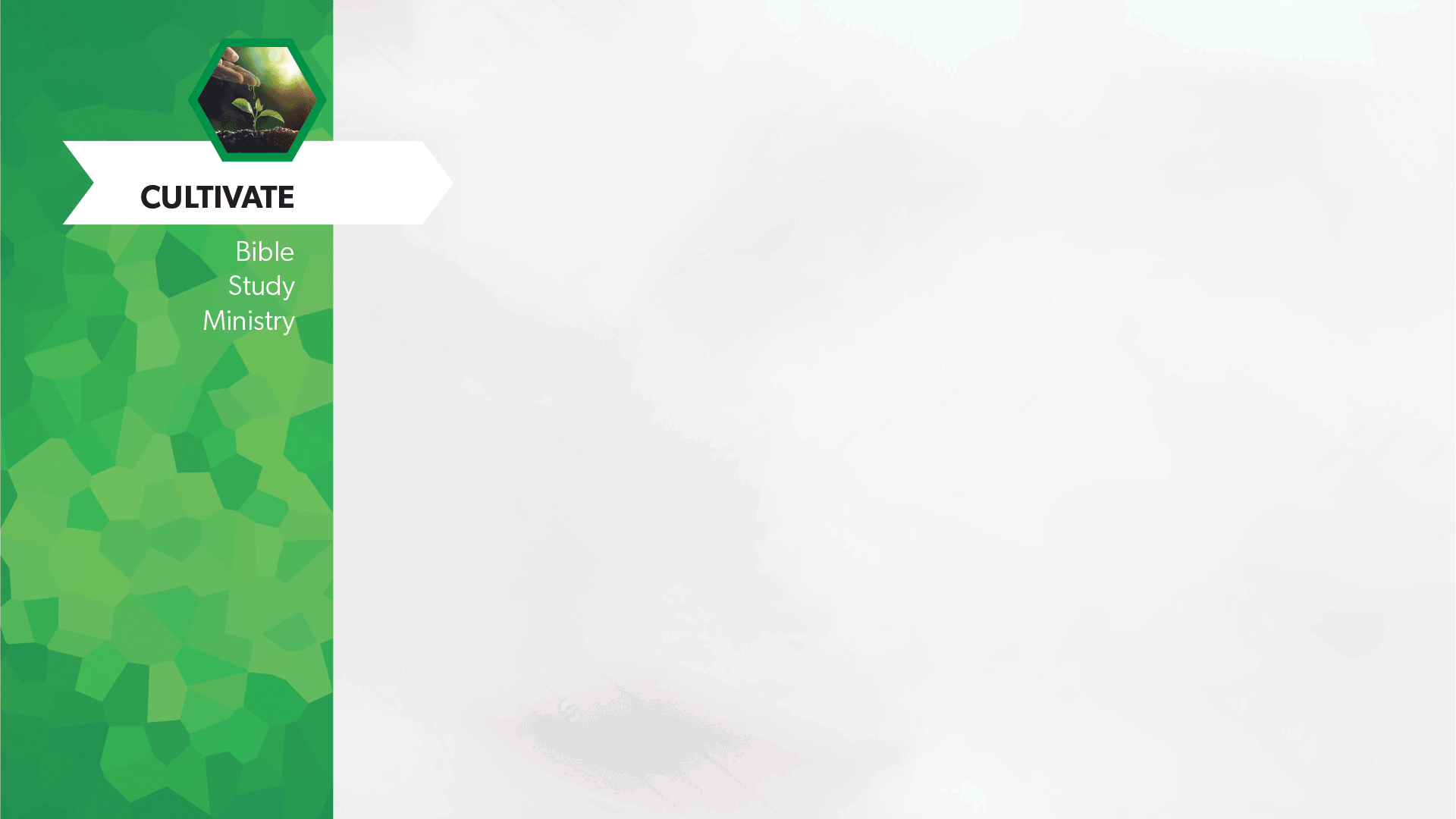 IS IT ESSENTIAL?
“Let ministers teach church members that in order to grow in spirituality, they must carry the burden that the Lord has laid upon them—the burden of leading souls into the truth.” 
Christian Service, p. 69
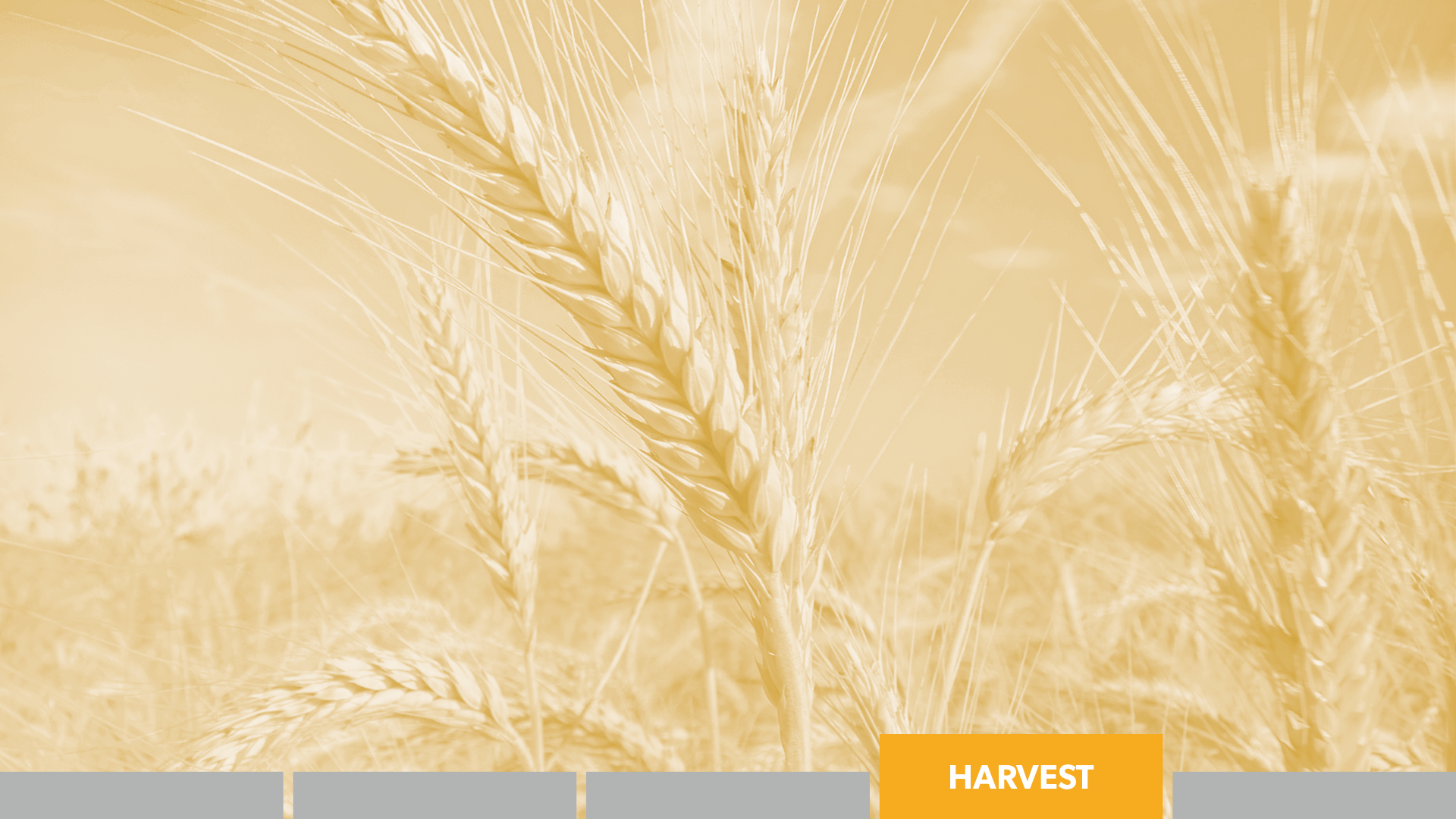 HARVEST
decisions for Christ
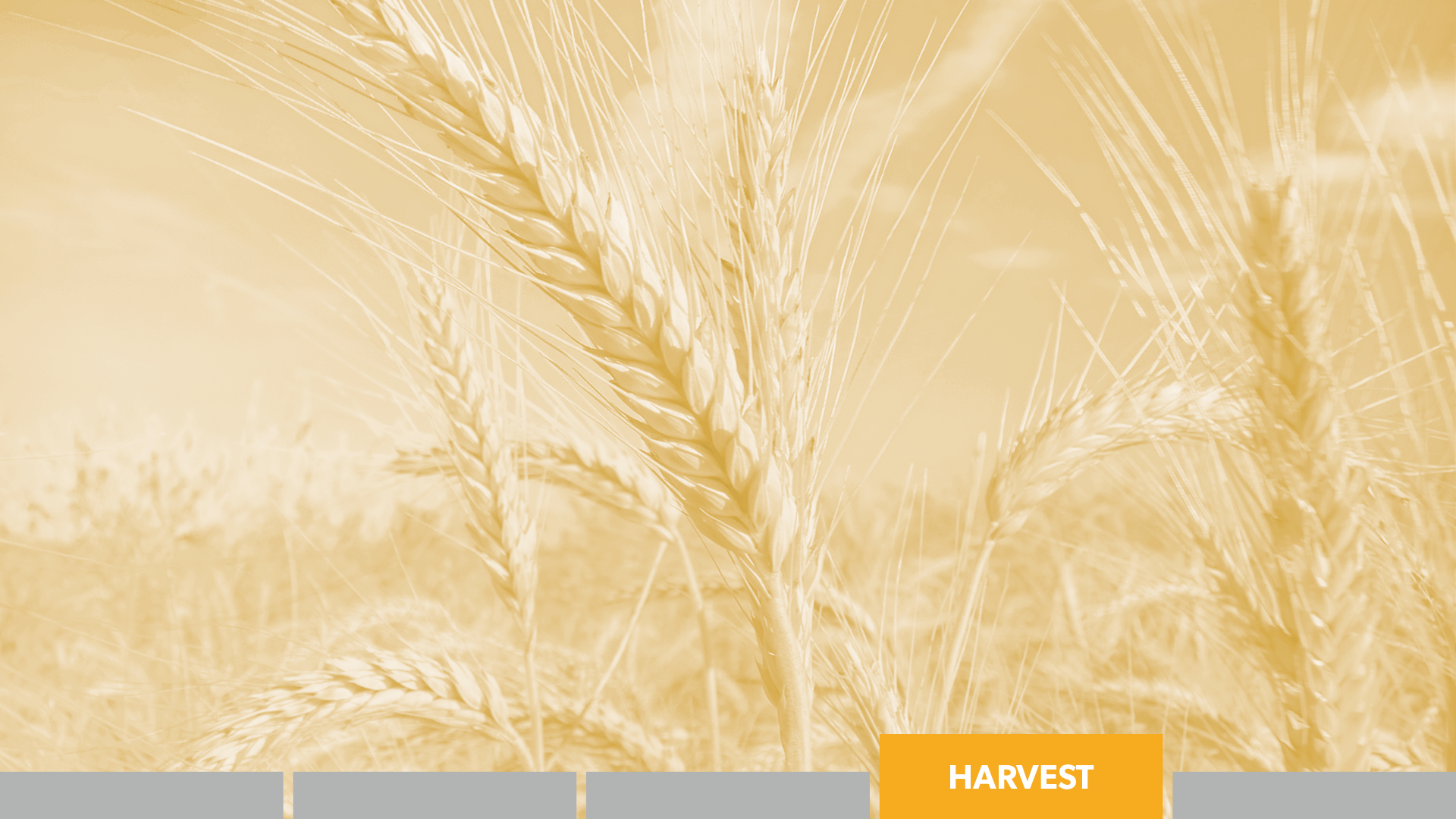 HARVEST
decisions for Christ
How? 
Appeal to people to follow Christ and
Bible truth and to be baptized.
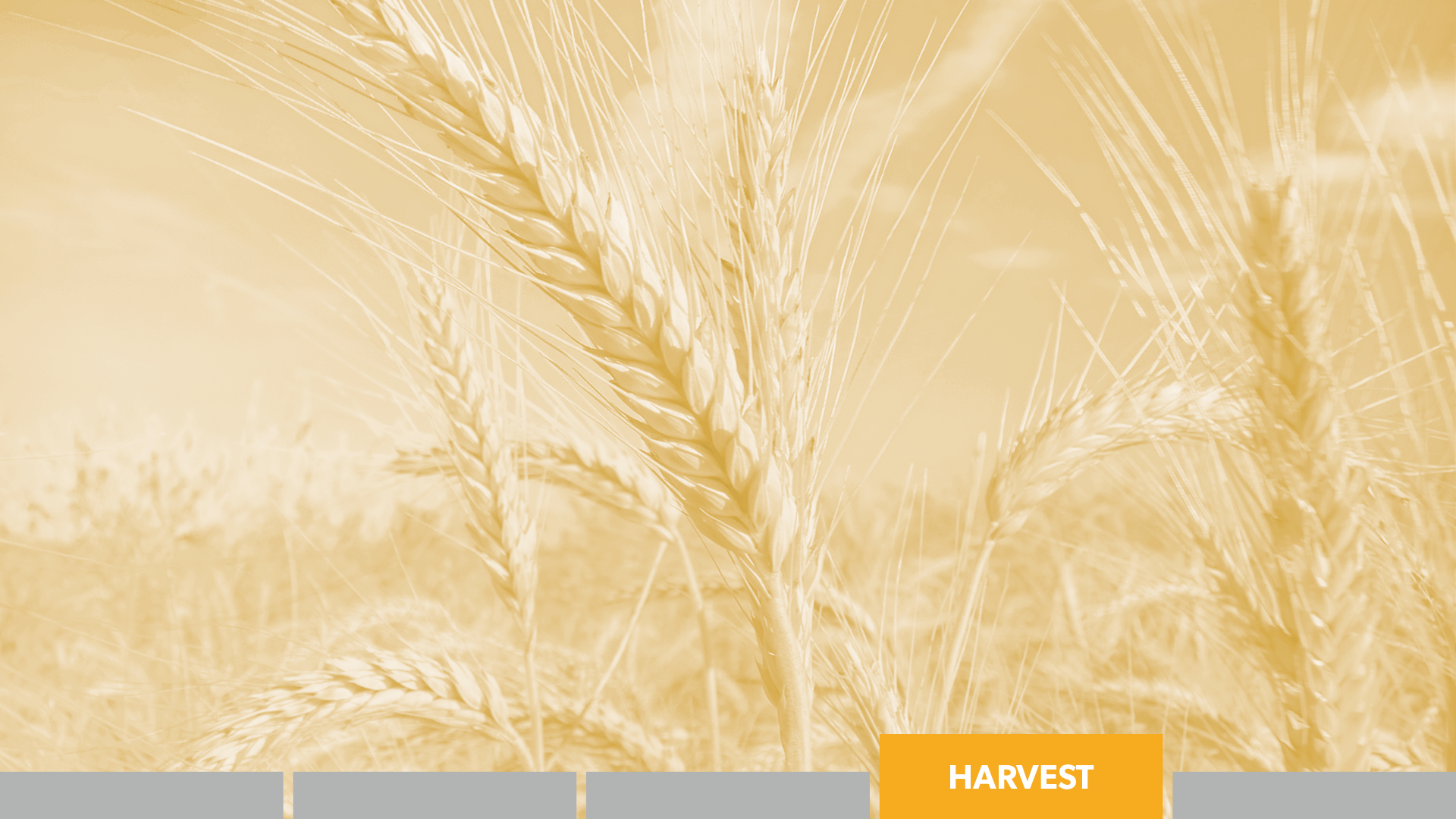 HARVEST
decisions for Christ
Evangelistic Meetings
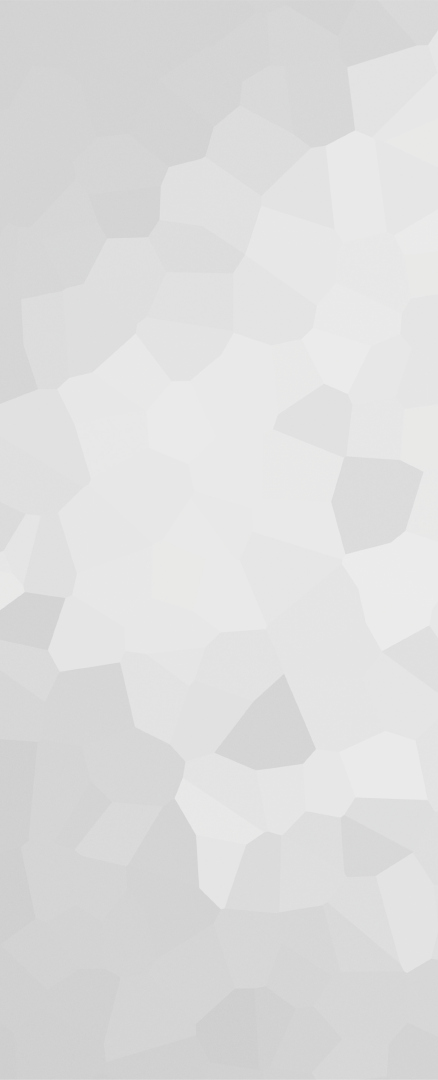 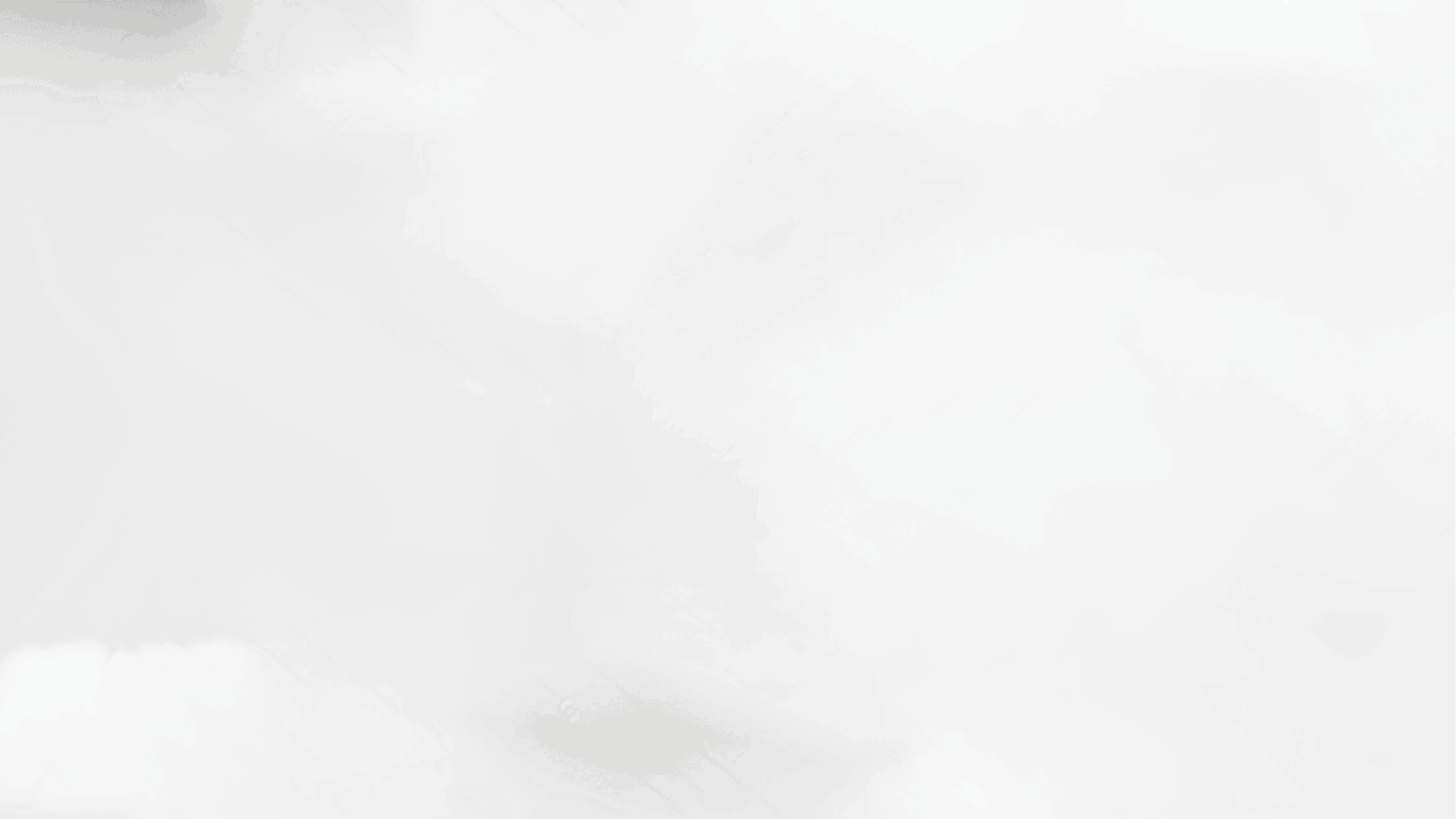 THE DISCIPLE-MAKING JOURNEY
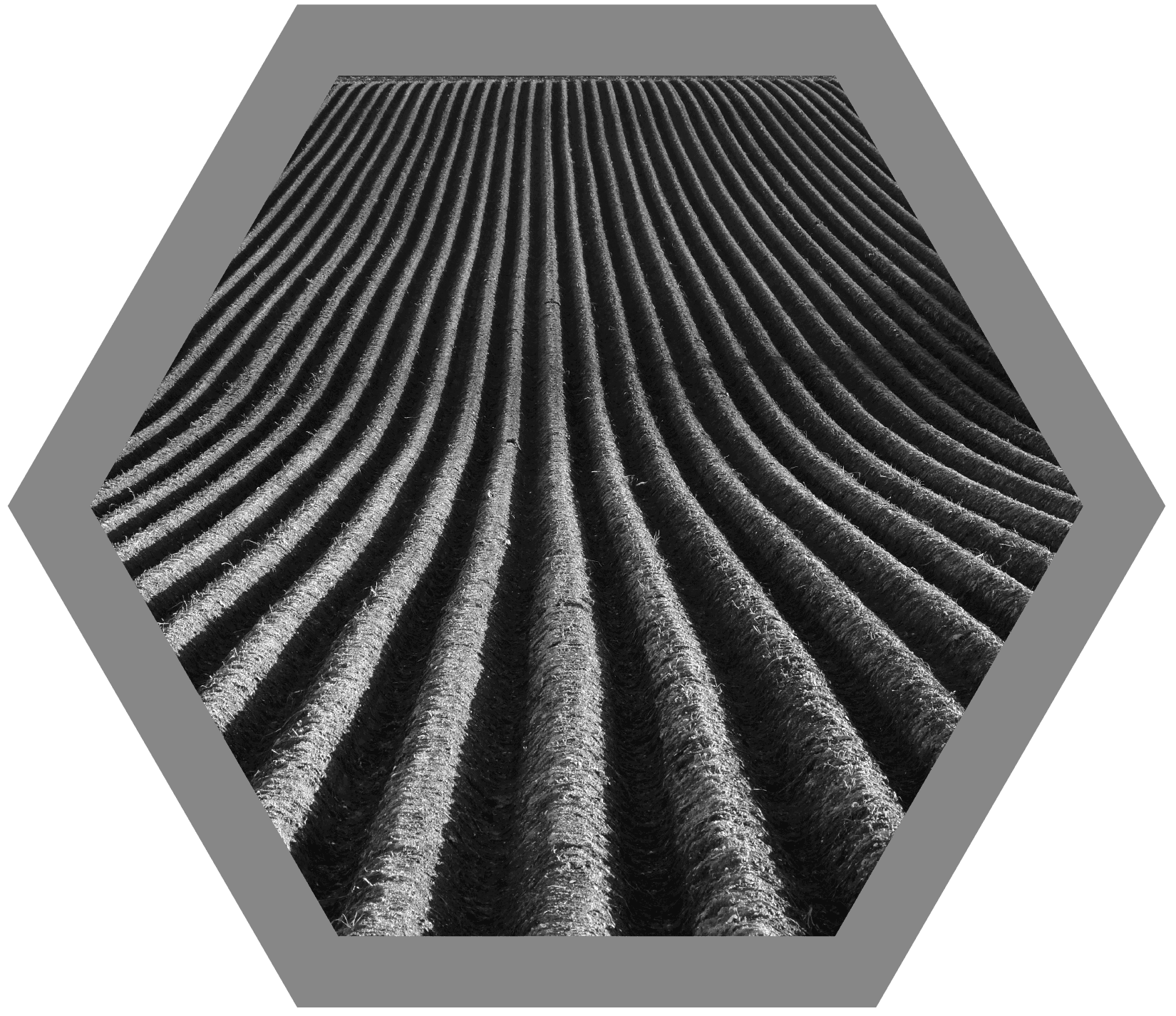 Friendship Interest
Spiritual Interest
Study Interest
Baptismal Interest
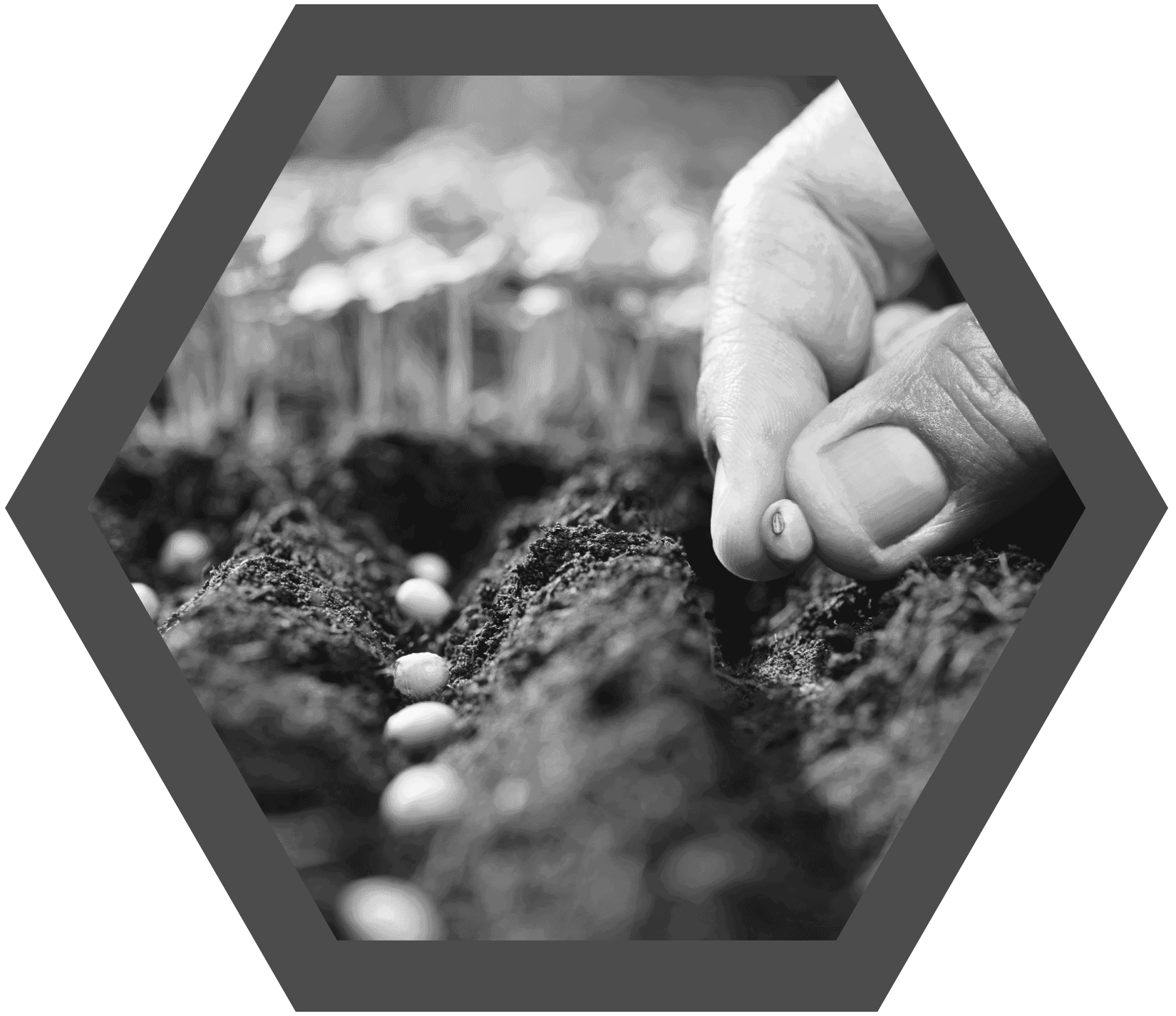 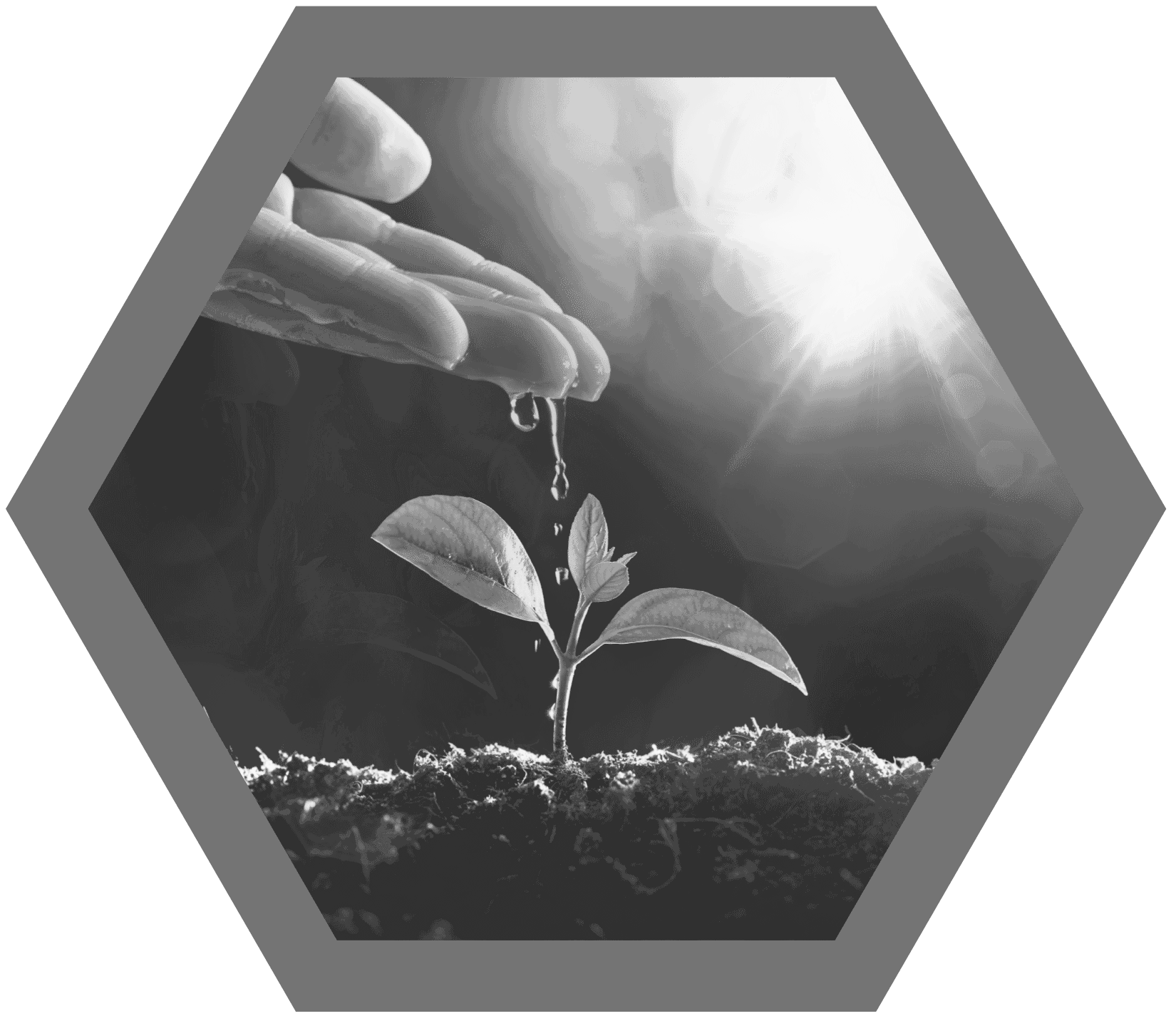 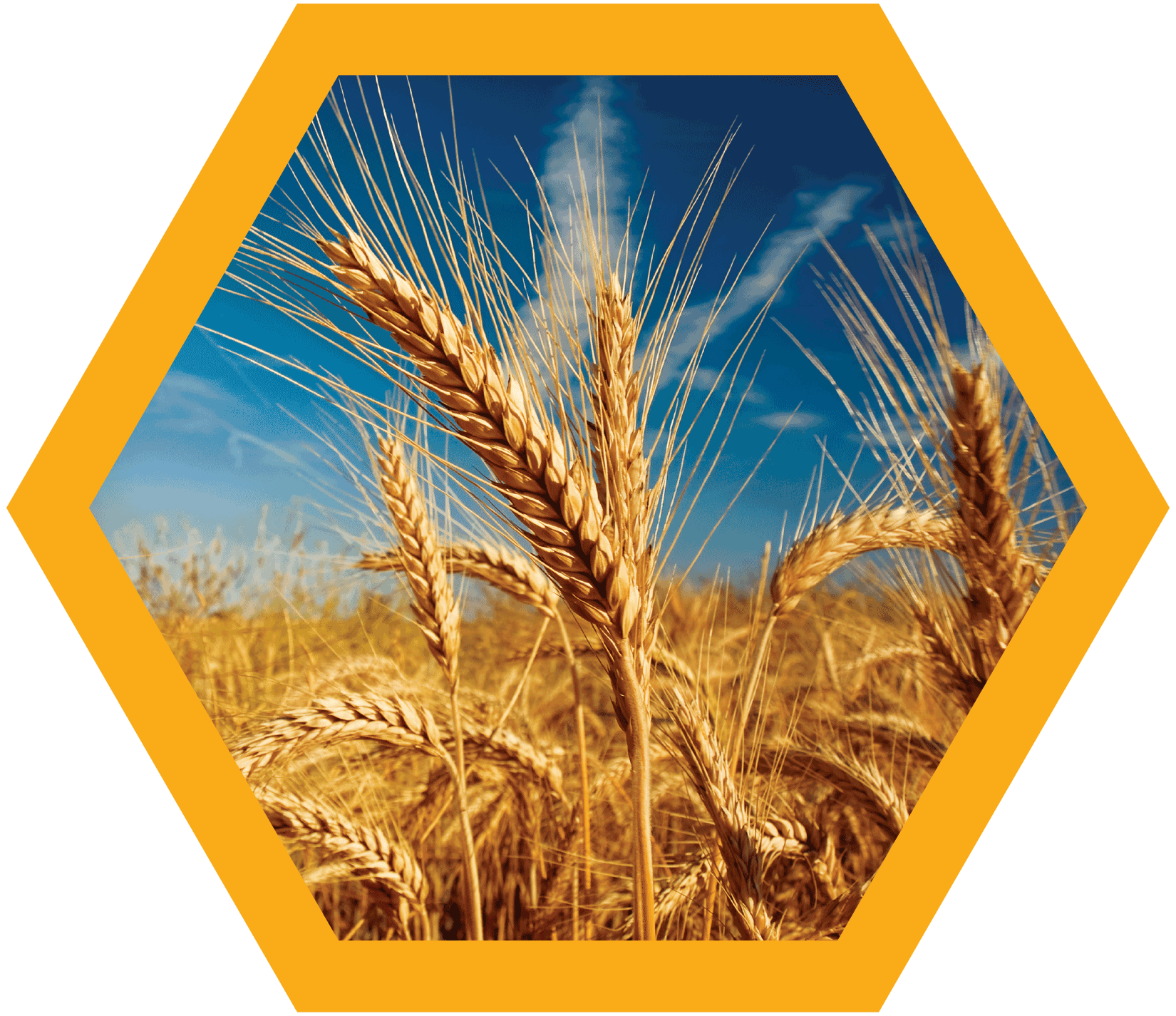 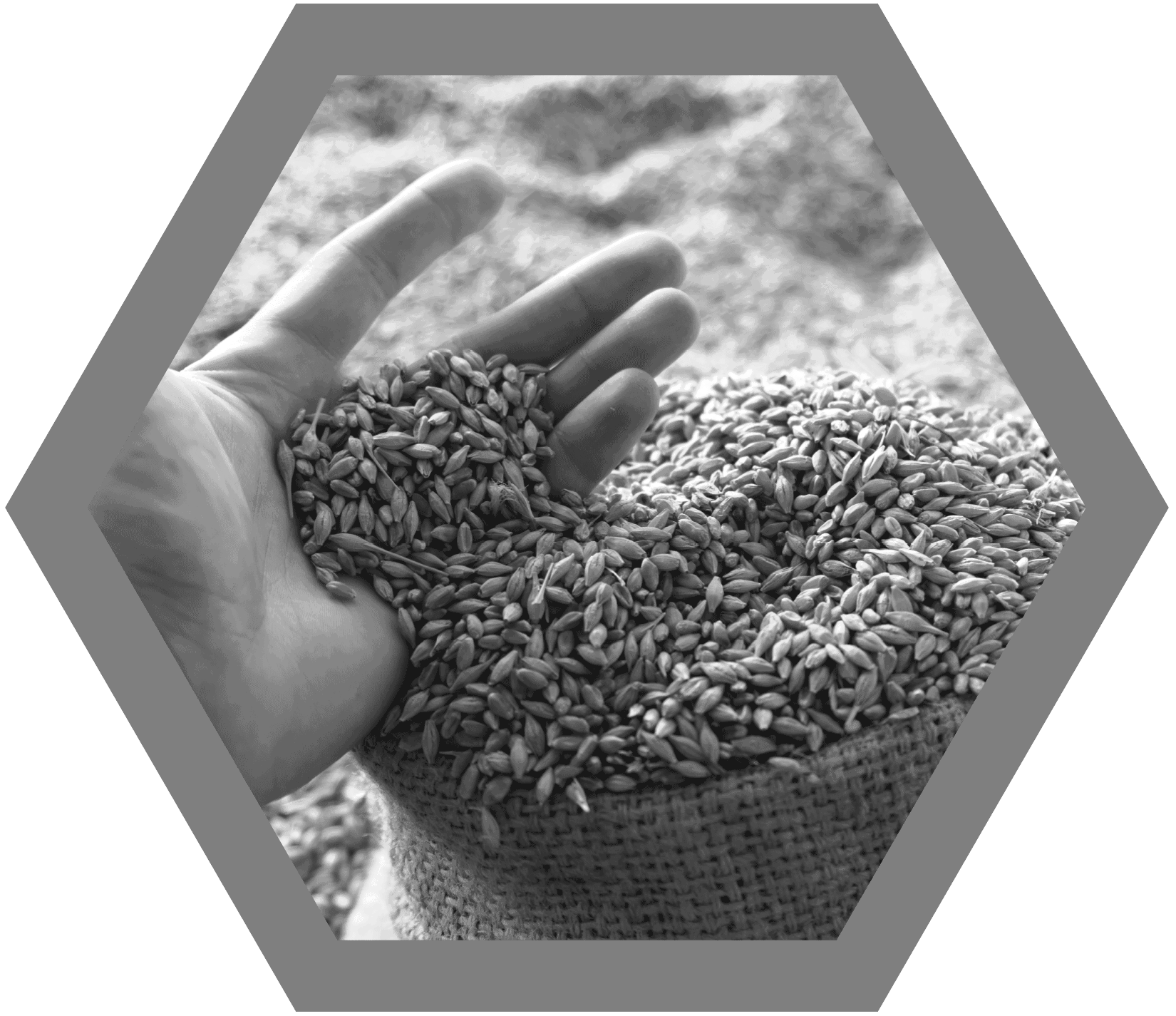 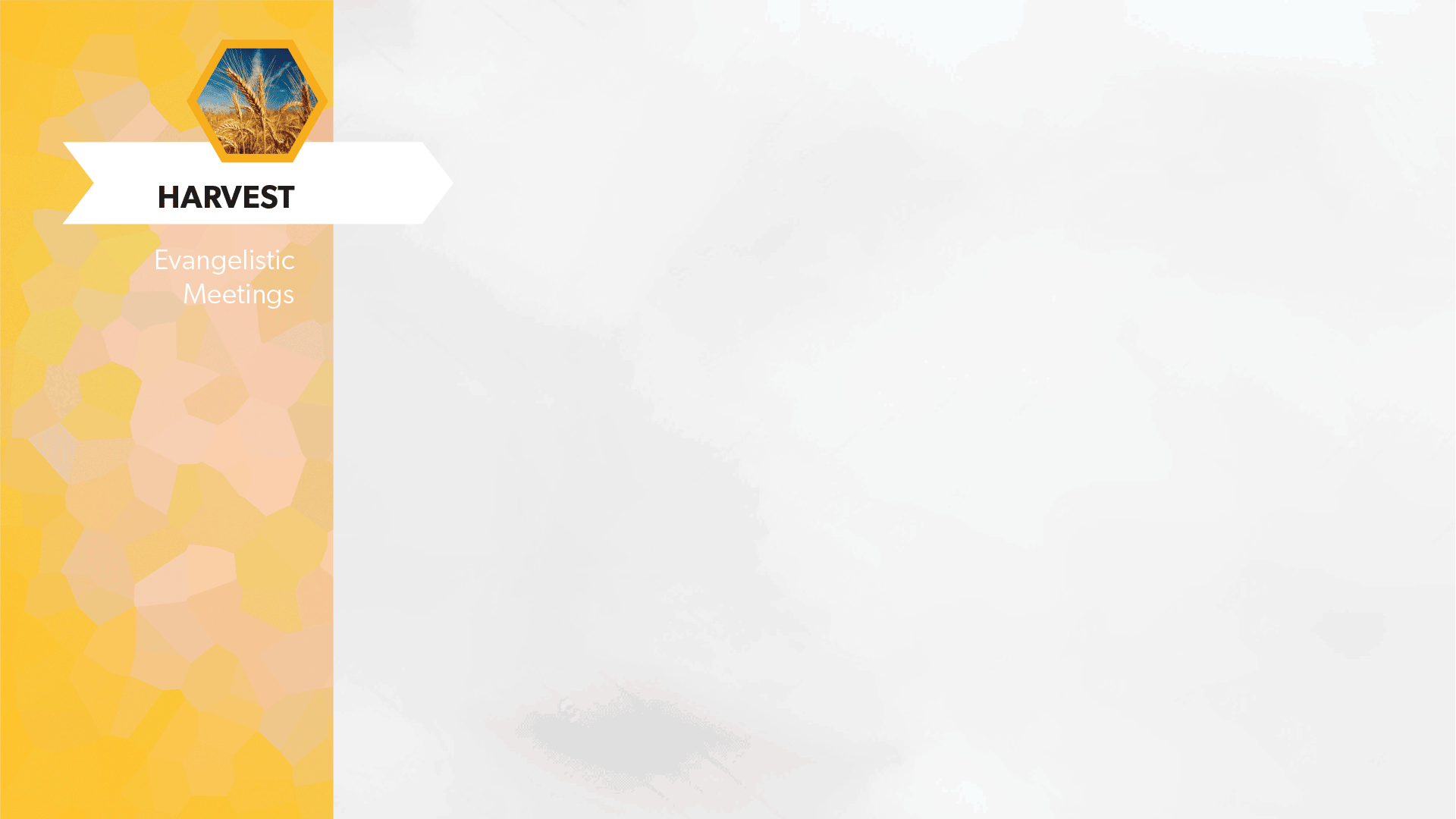 IS IT ESSENTIAL?
“If there is not a decided application of the truth to their hearts, if words are not spoken at the right moment, calling for decision from the weight of evidence already presented, the convicted ones pass on without identifying themselves
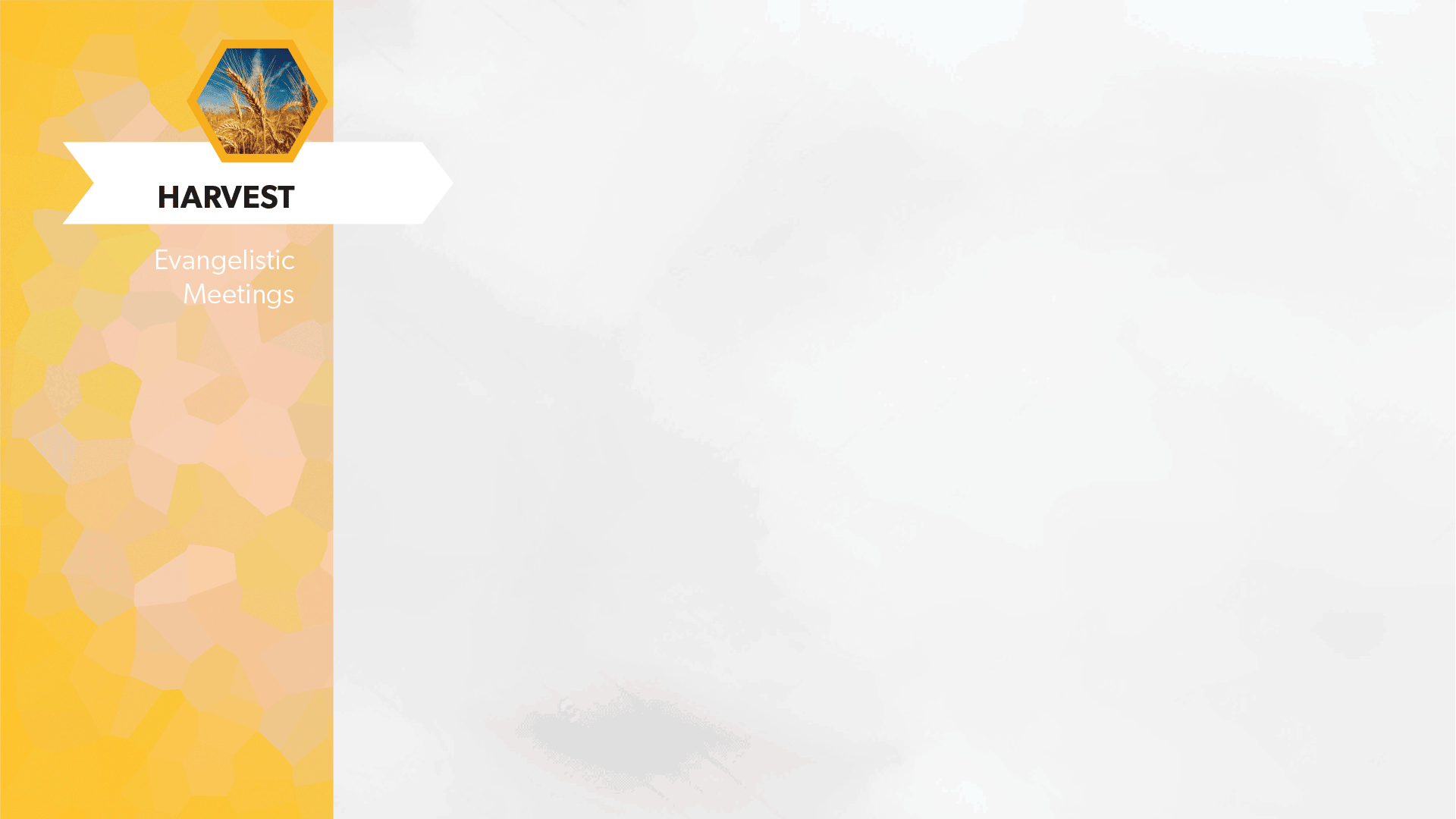 IS IT ESSENTIAL?
“with Christ, the golden opportunity passes, and they have not yielded, and they go farther and farther away from the truth, farther away from Jesus and never take their stand on the Lord’s side.” 
Evangelism, p. 283
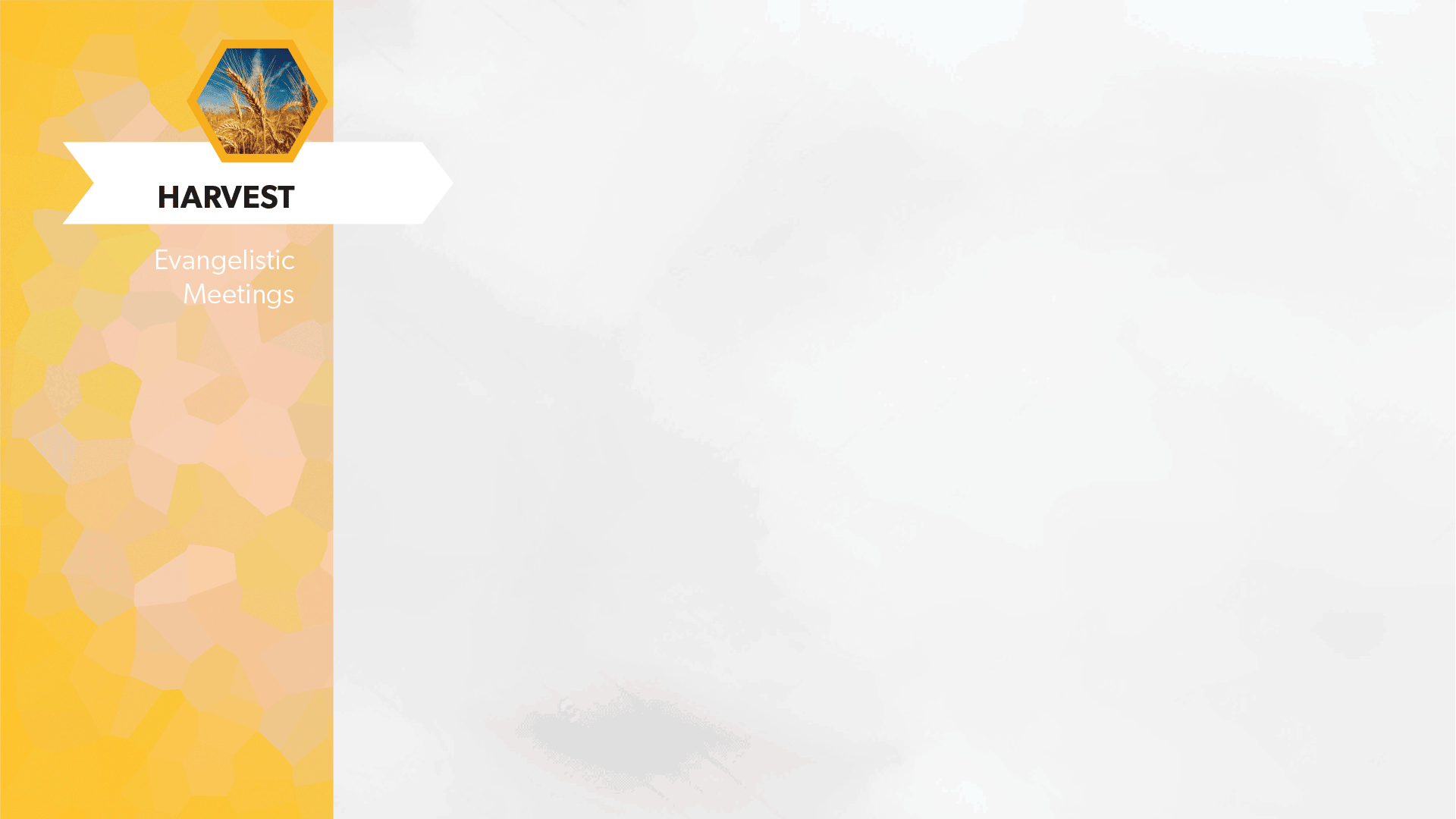 IS IT ESSENTIAL?
“Too much hasty work is done in adding names to the church roll. . . . Those who admit them say, ‘We will first get them into the church, and then reform them.’ But this is a mistake.” 
Review & Herald, May 21, 1901
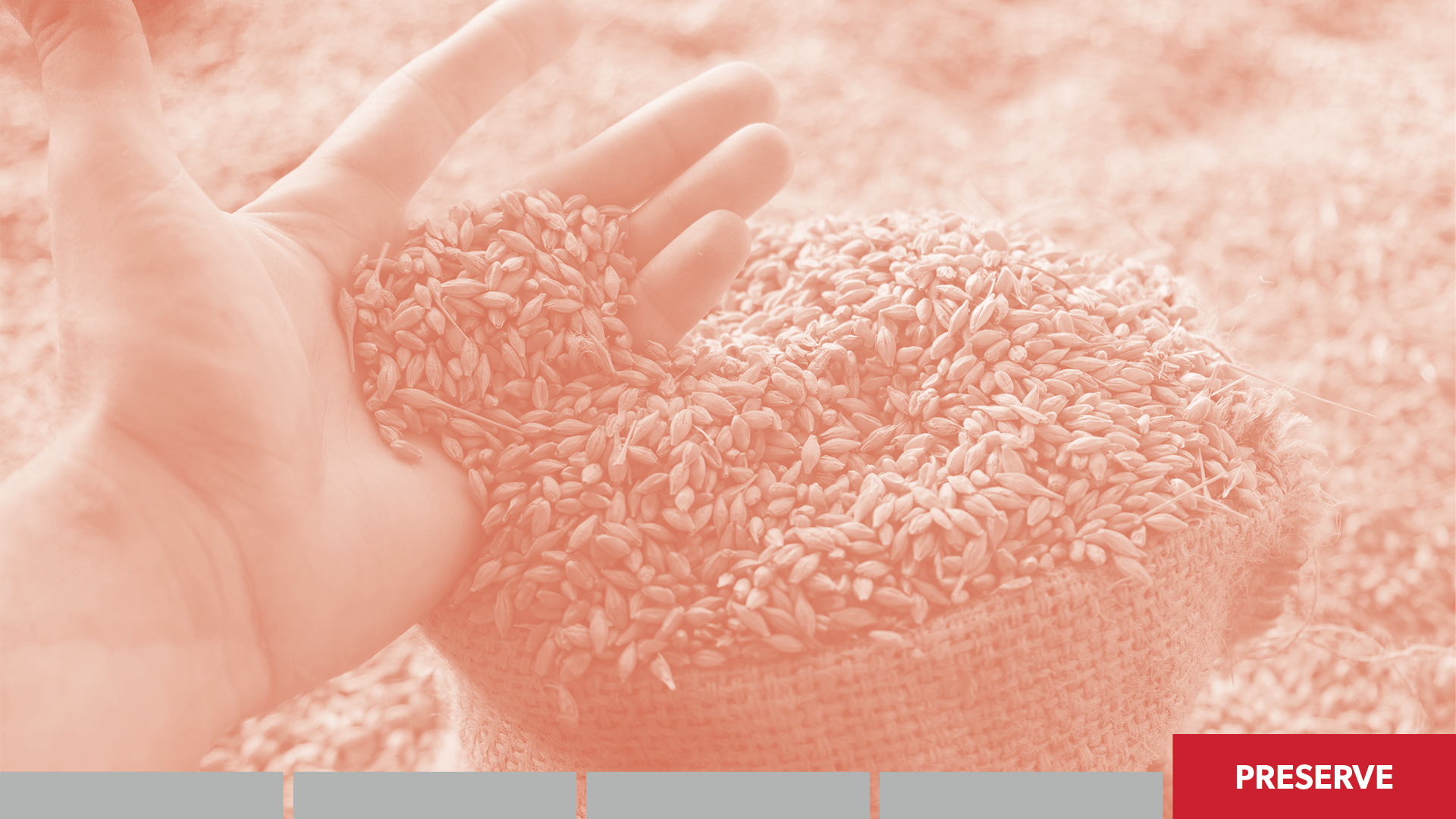 PRESERVE
the harvest
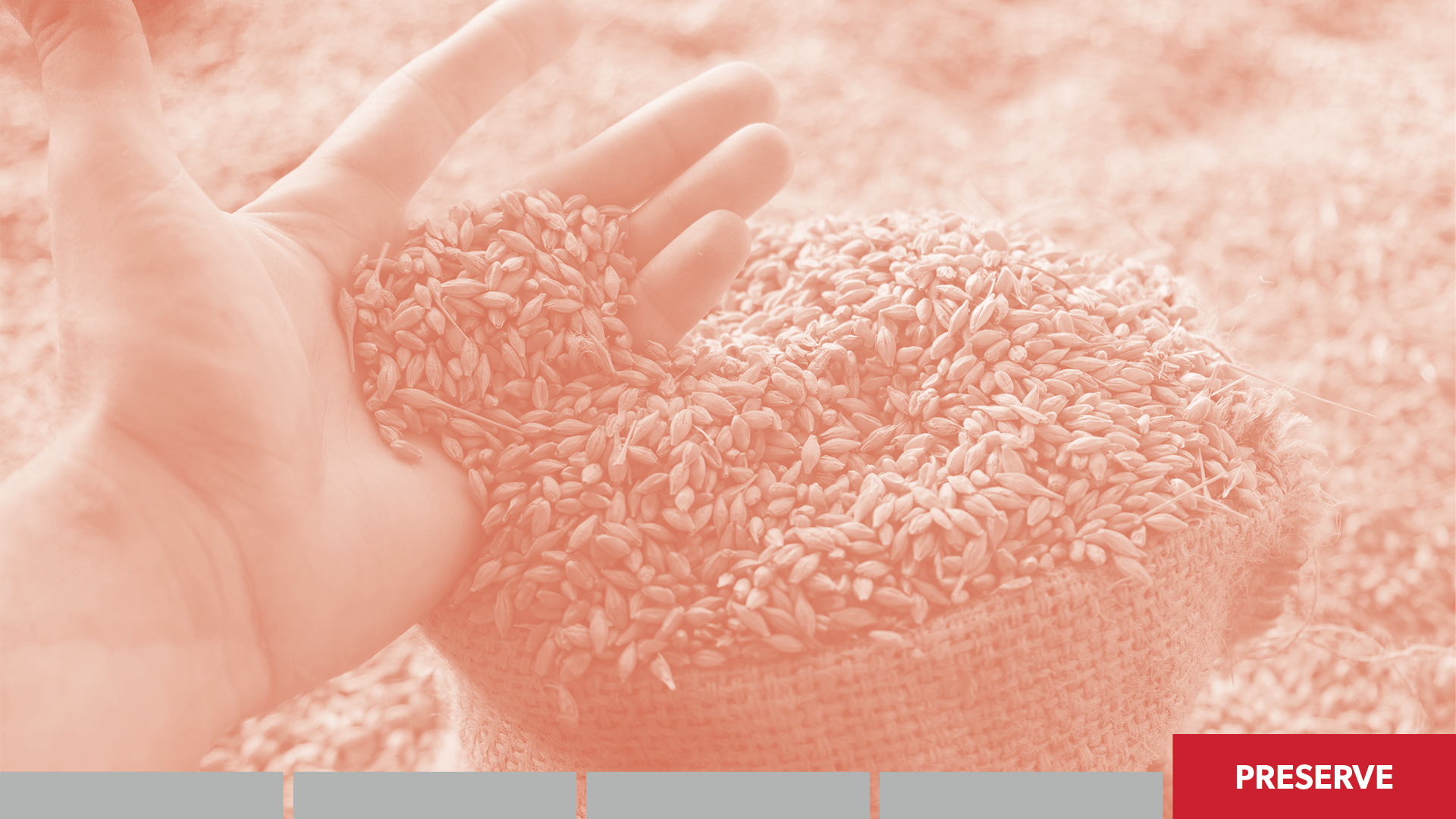 PRESERVE
the harvest
How? 
Nurture new members, train them in evangelism, and integrate them into the life and mission of the church
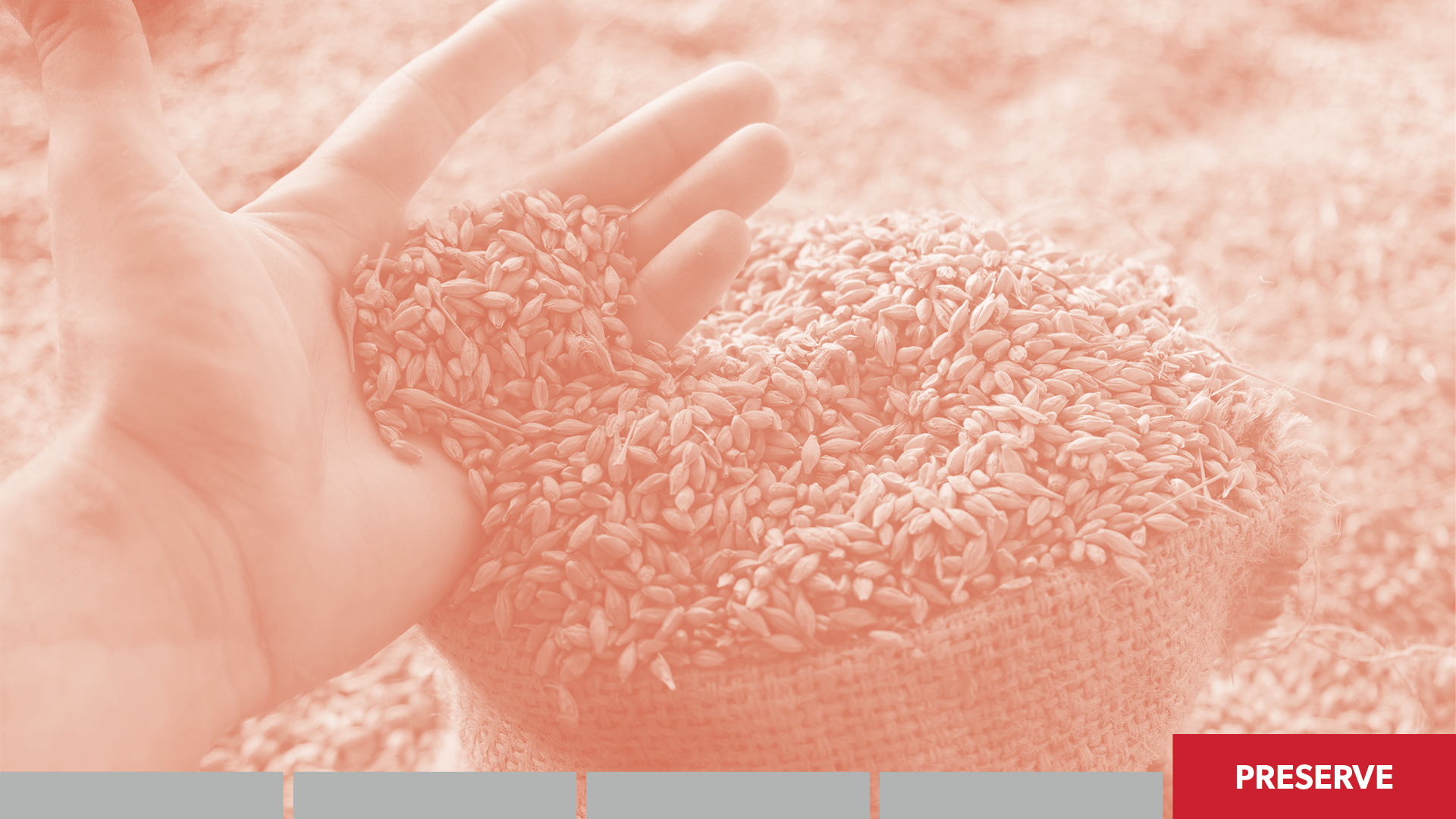 PRESERVE
the harvest
New Member 
Discipleship Training
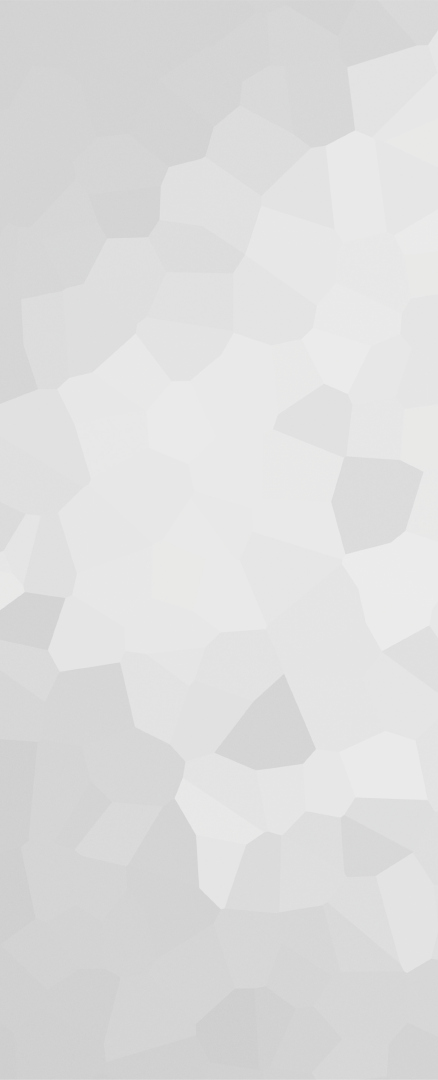 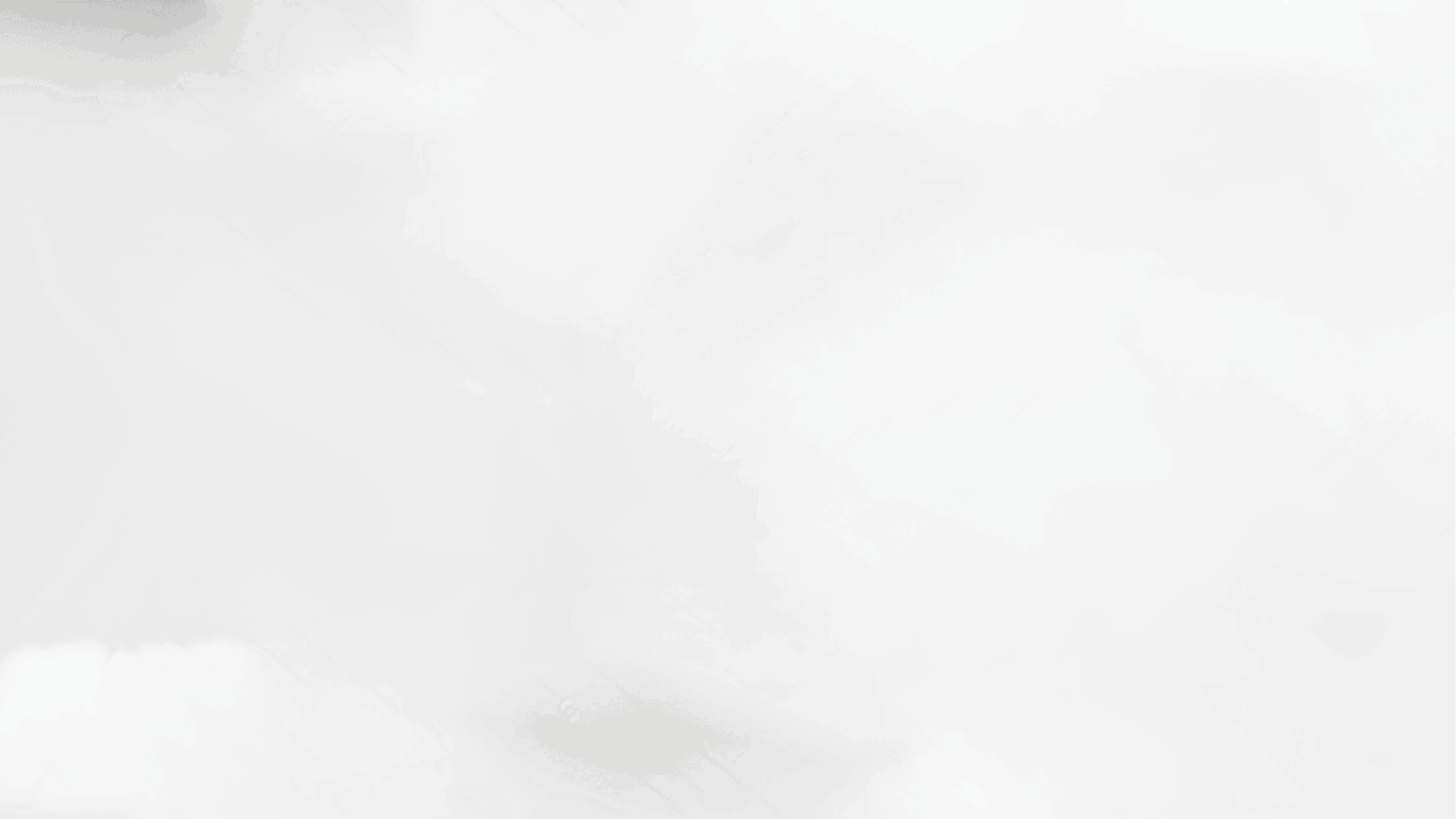 THE DISCIPLE-MAKING JOURNEY
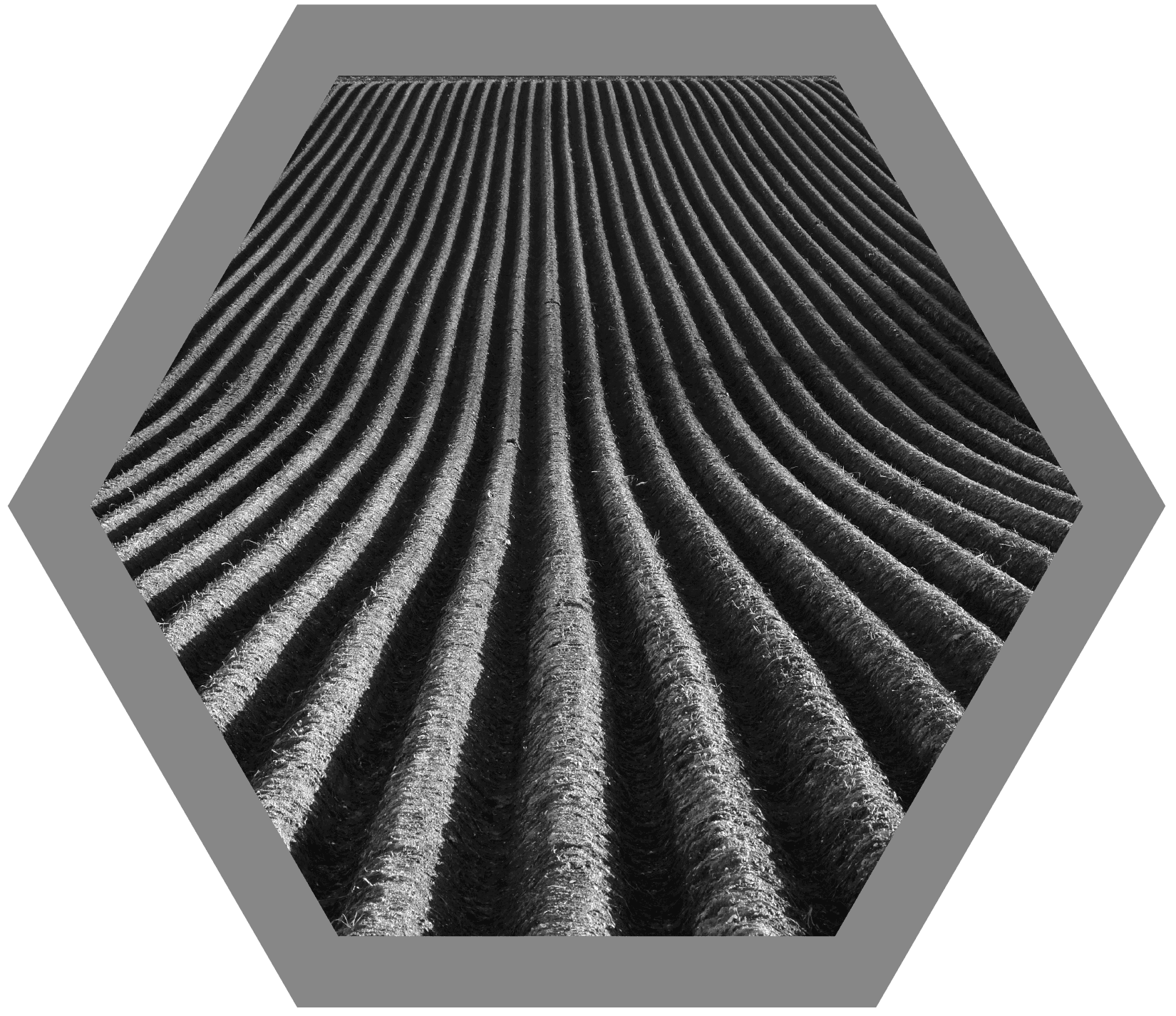 Friendship Interest
Spiritual Interest
Study Interest
Baptismal Interest
Disciple-Maker-in-training
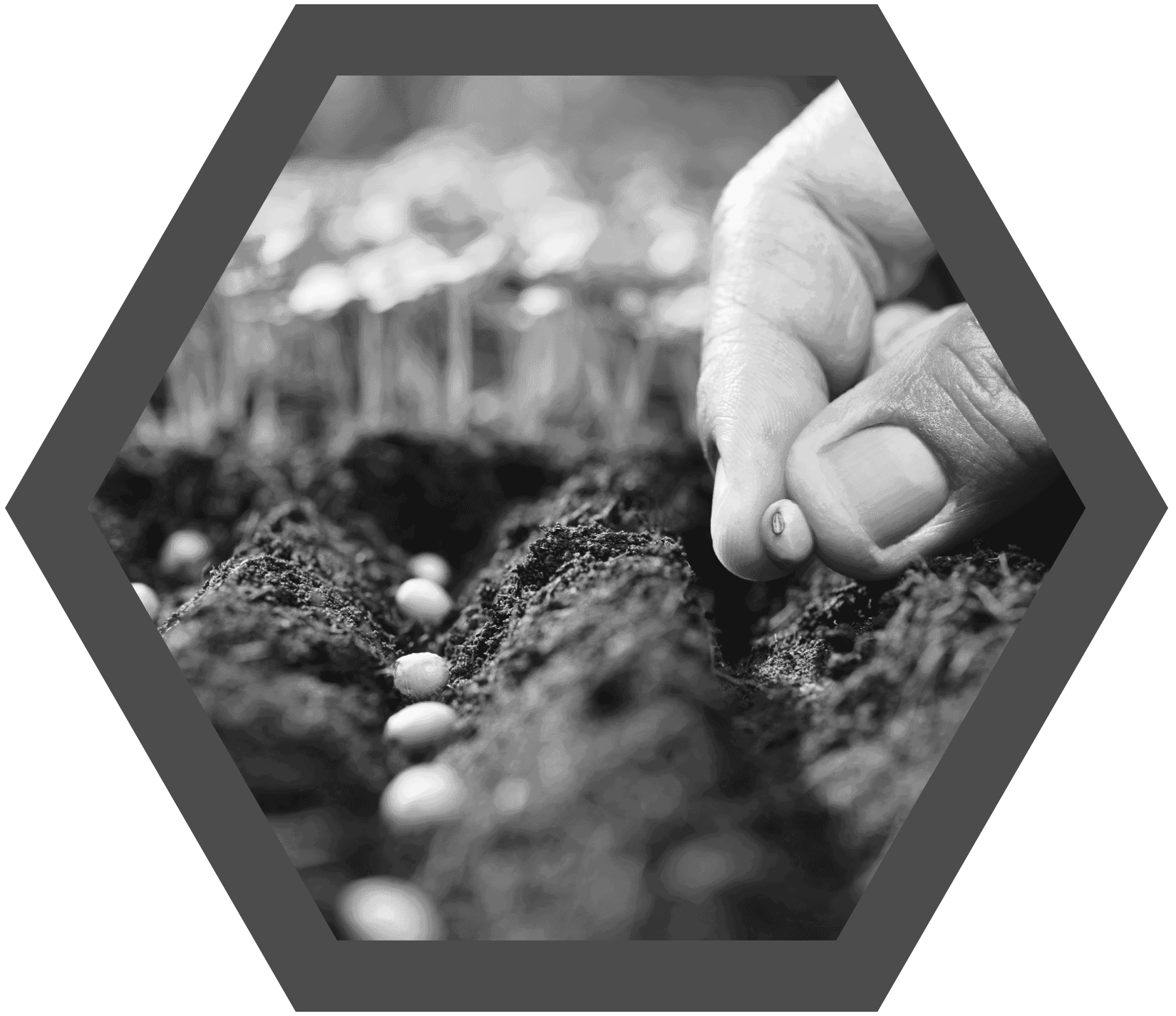 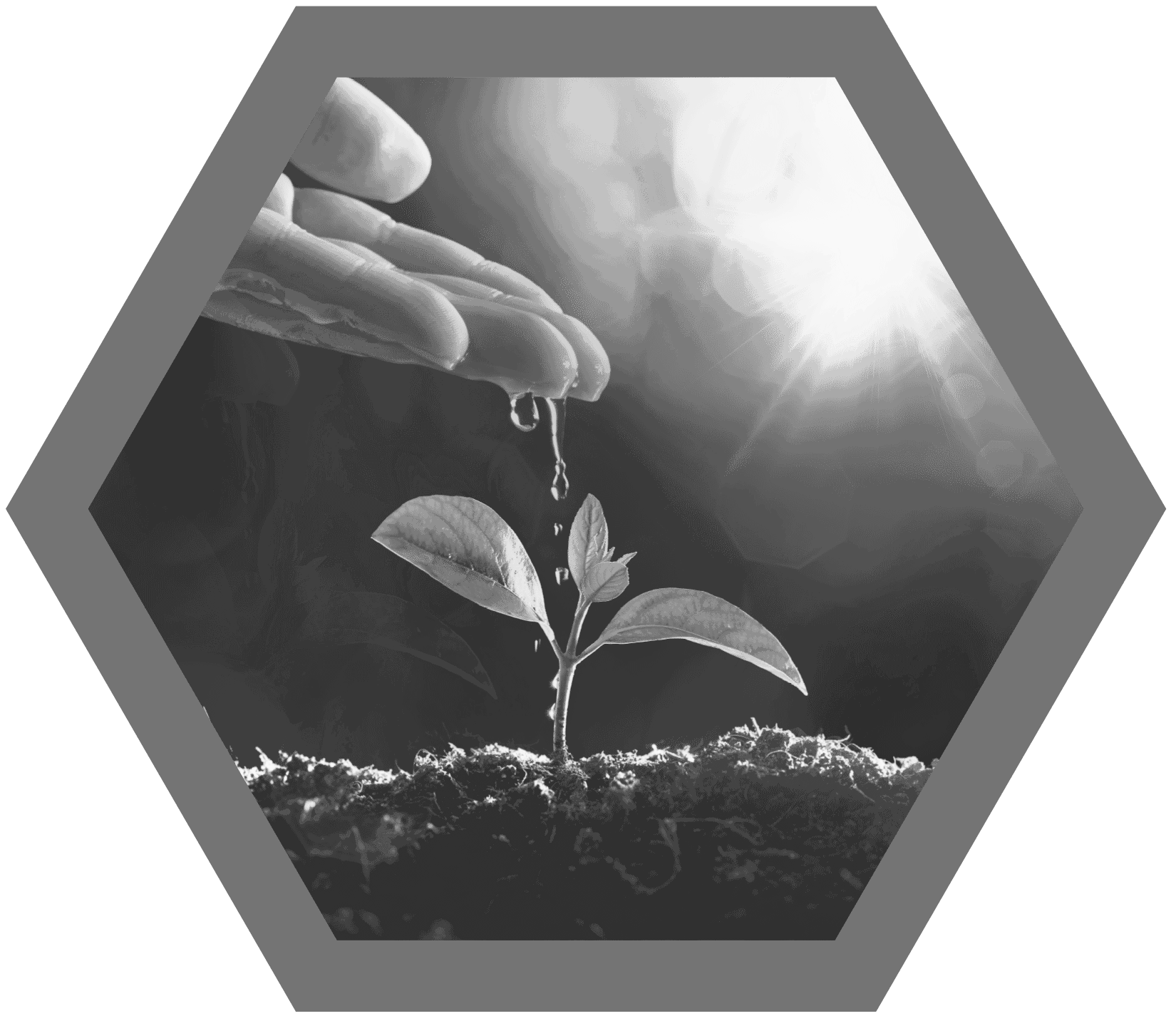 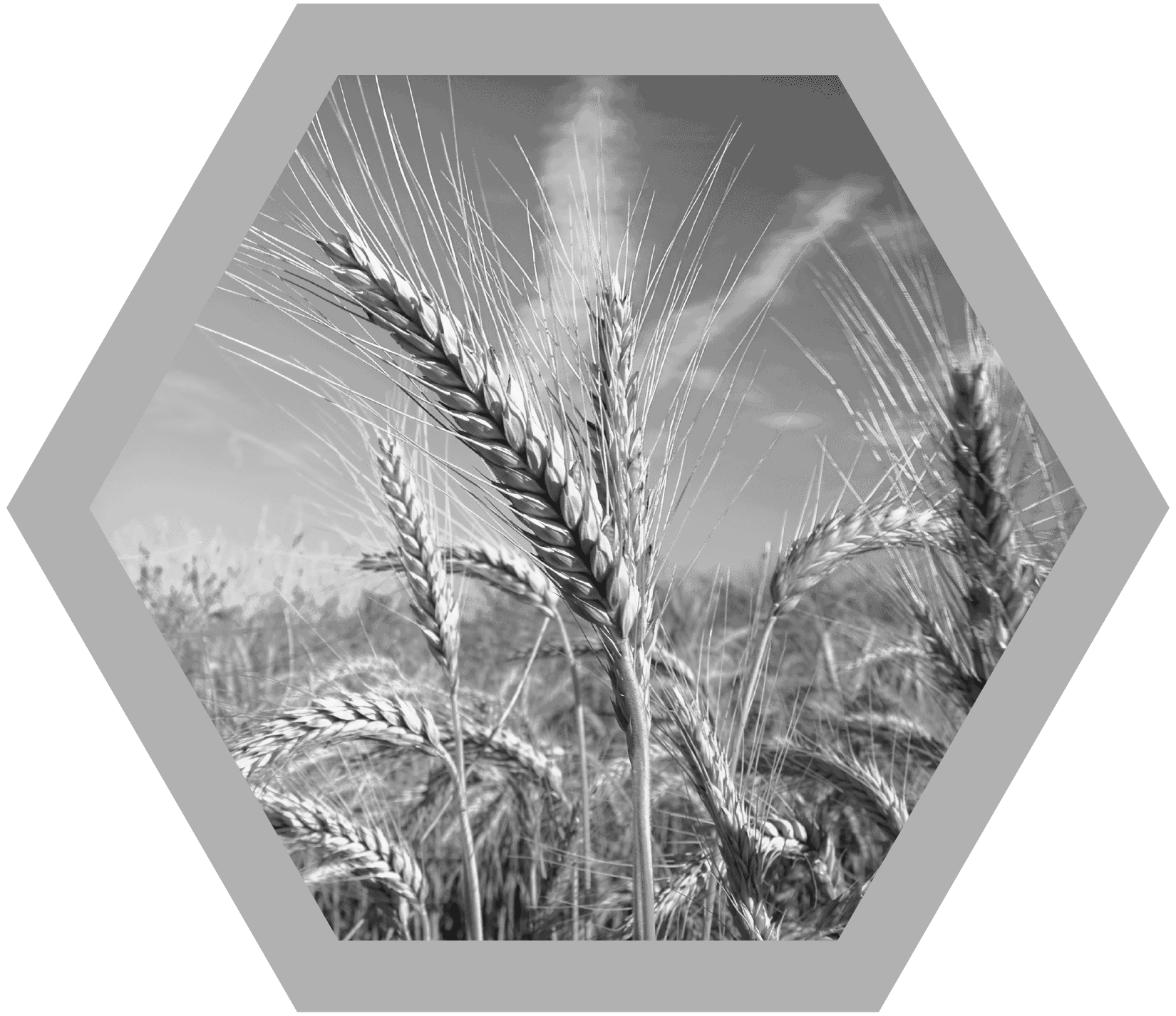 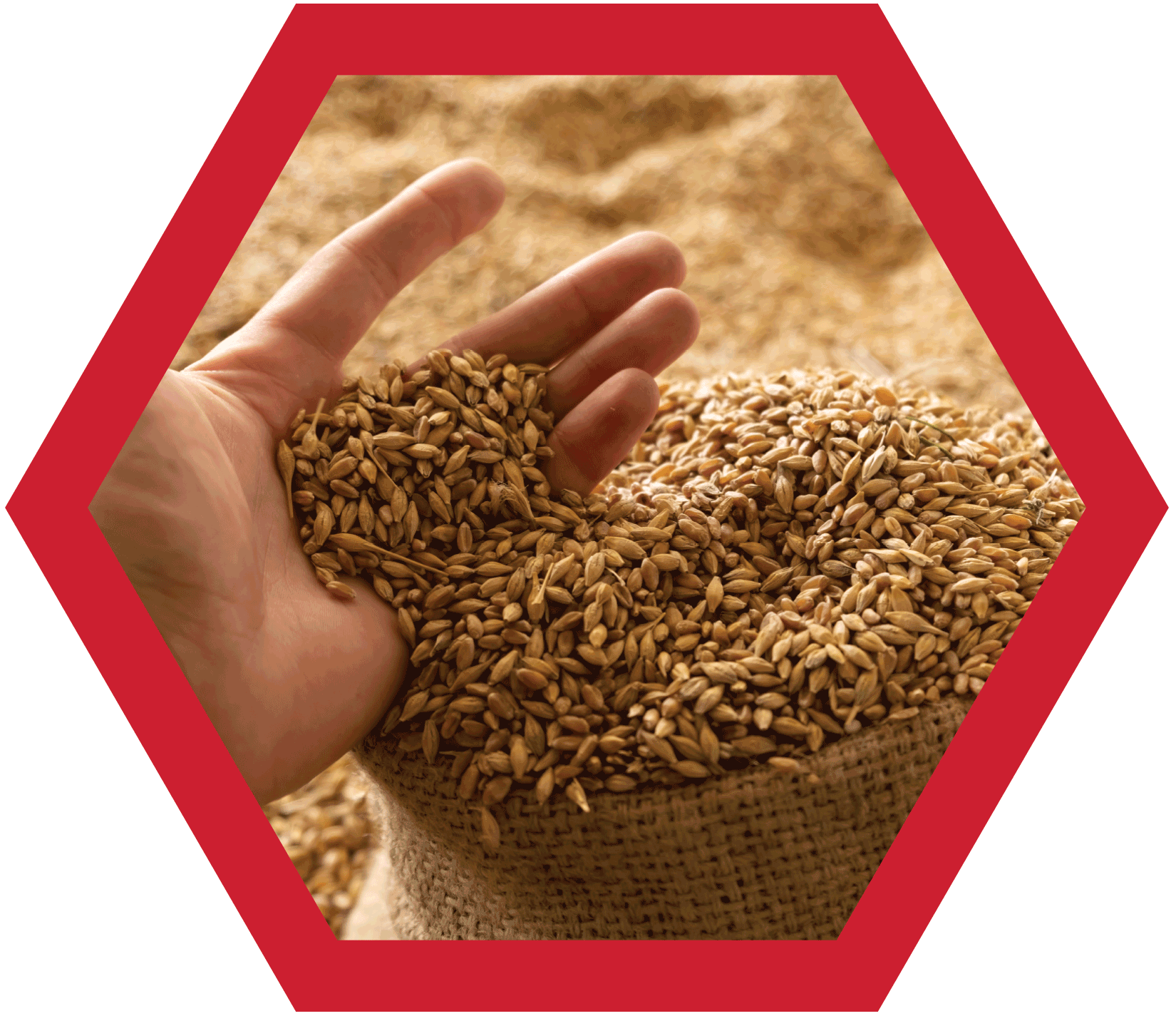 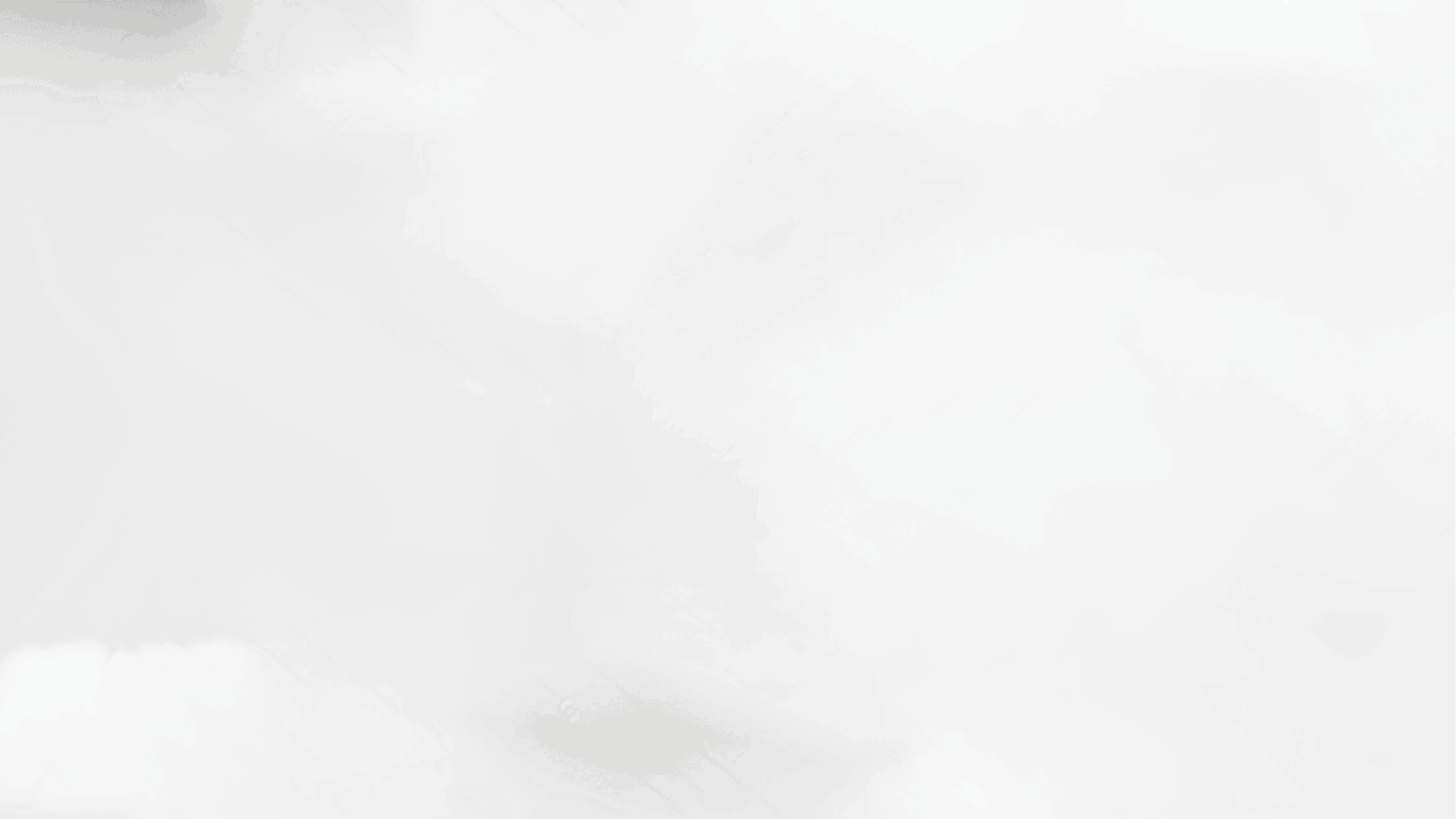 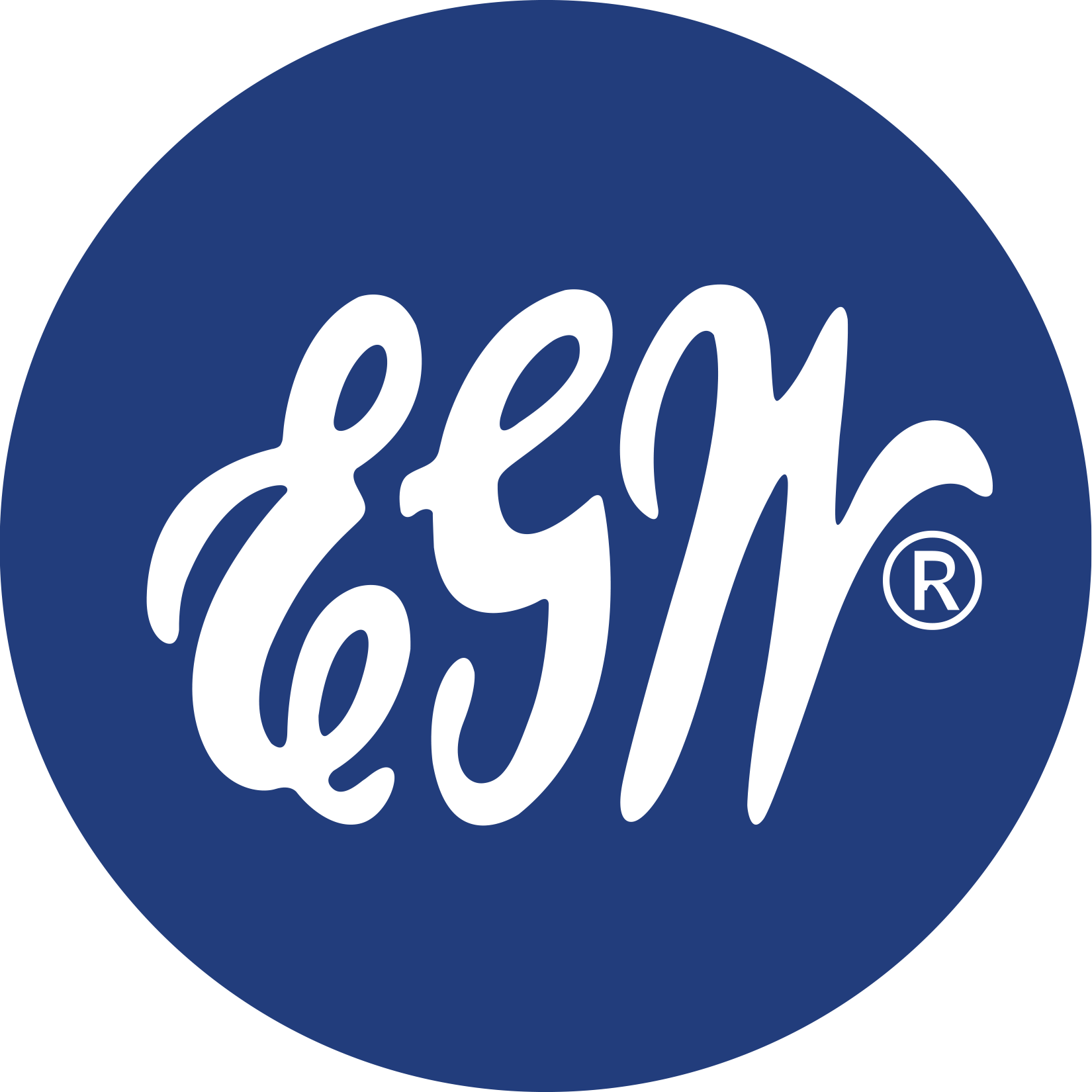 “When we are successful in the work of soulsaving, those who are added to the faith will, in turn, use their ability in giving the truth to others.” 
Testimonies for the Church, vol. 9, p. 85
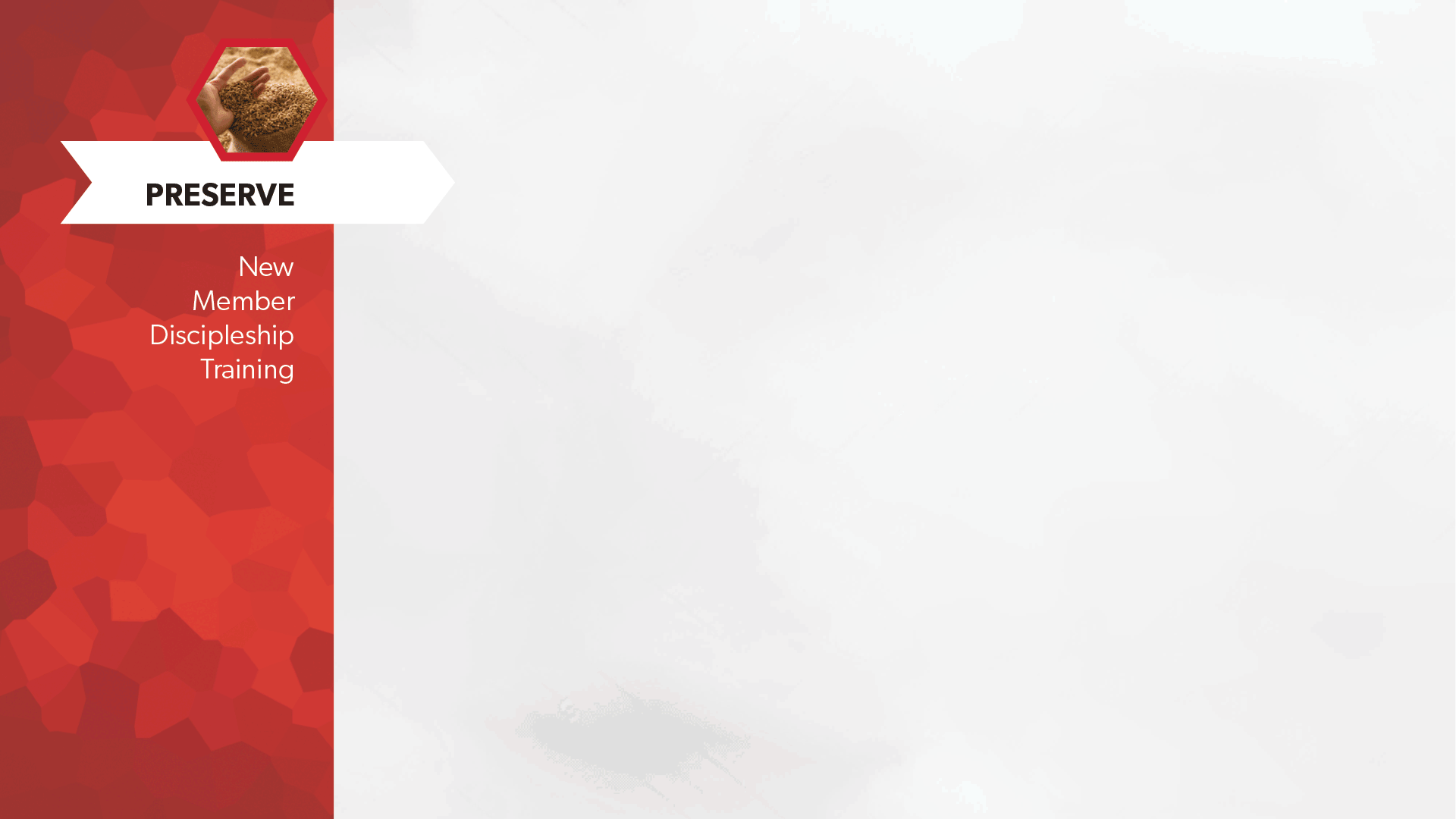 IS IT ESSENTIAL?
“A disciple is not above his teacher, but everyone who is perfectly trained will be like his teacher.” 
Luke 6:40
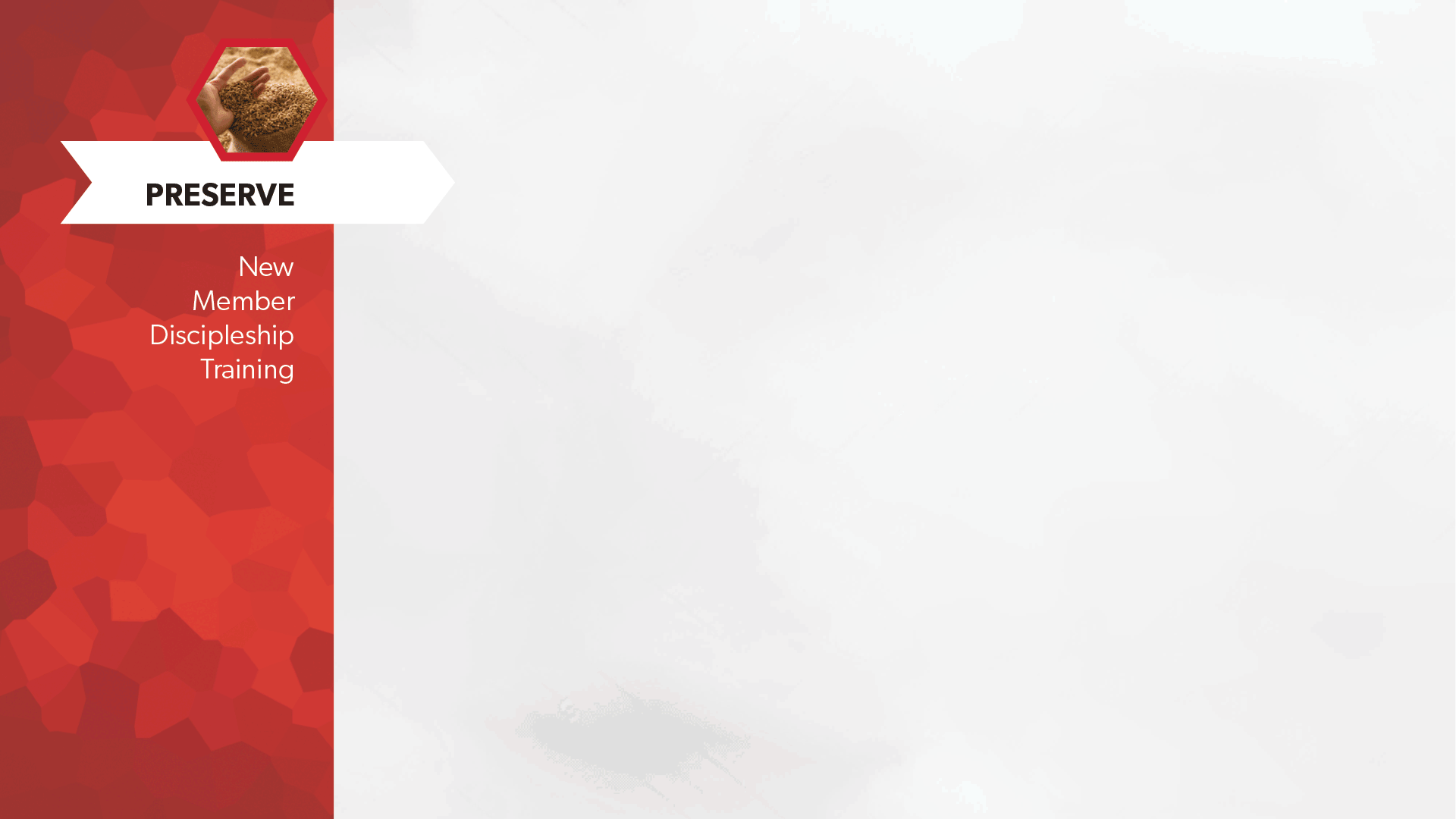 IS IT ESSENTIAL?
“After individuals have been converted to the truth, they need to be looked after. . . . These newly converted ones need nursing—watchful attention, help, and encouragement.” 
Evangelism, p. 351
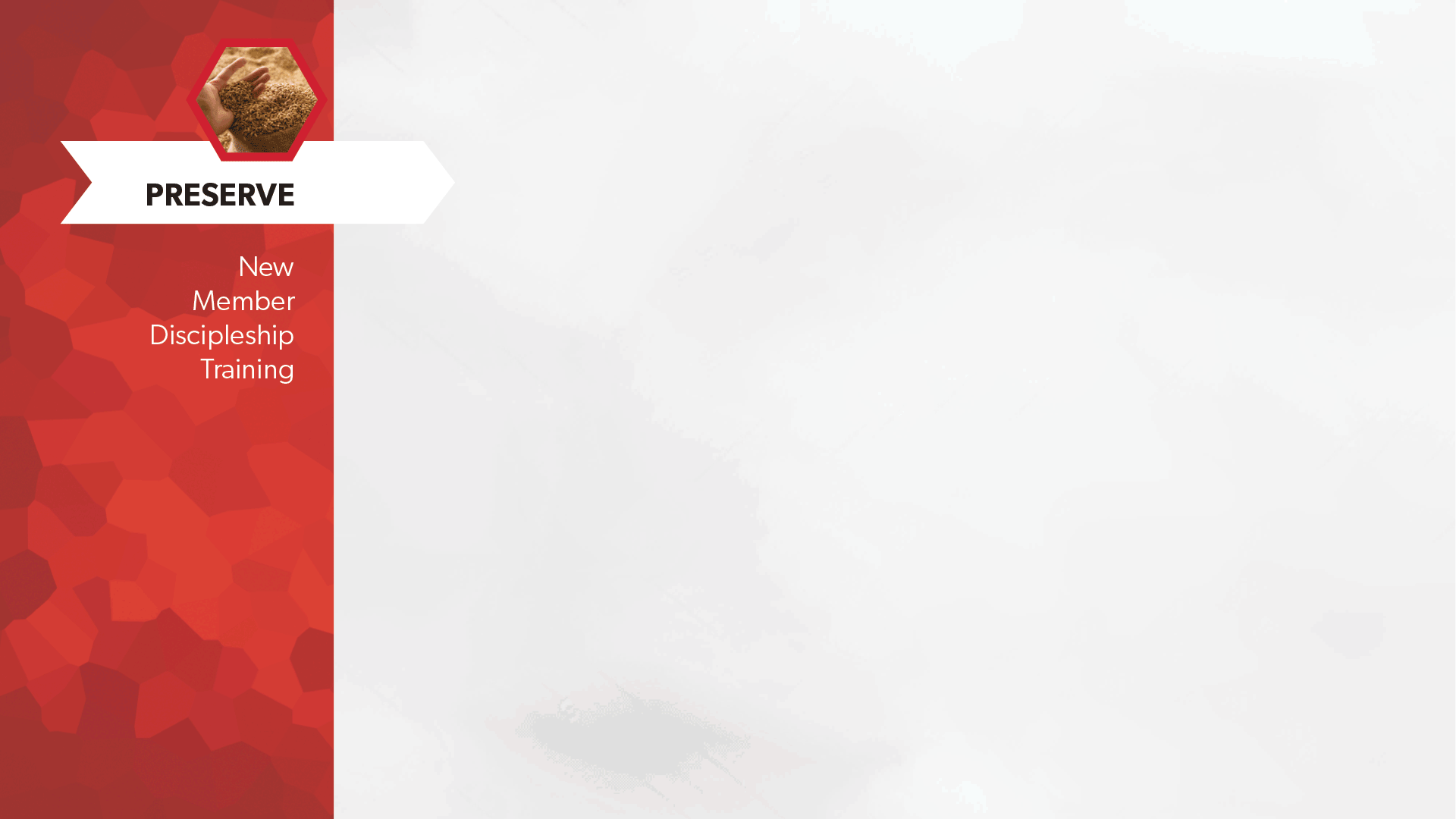 IS IT ESSENTIAL?
“When souls are converted, set them to work at once. And as they labor according to their ability, they will grow stronger.” 
Evangelism, p. 355
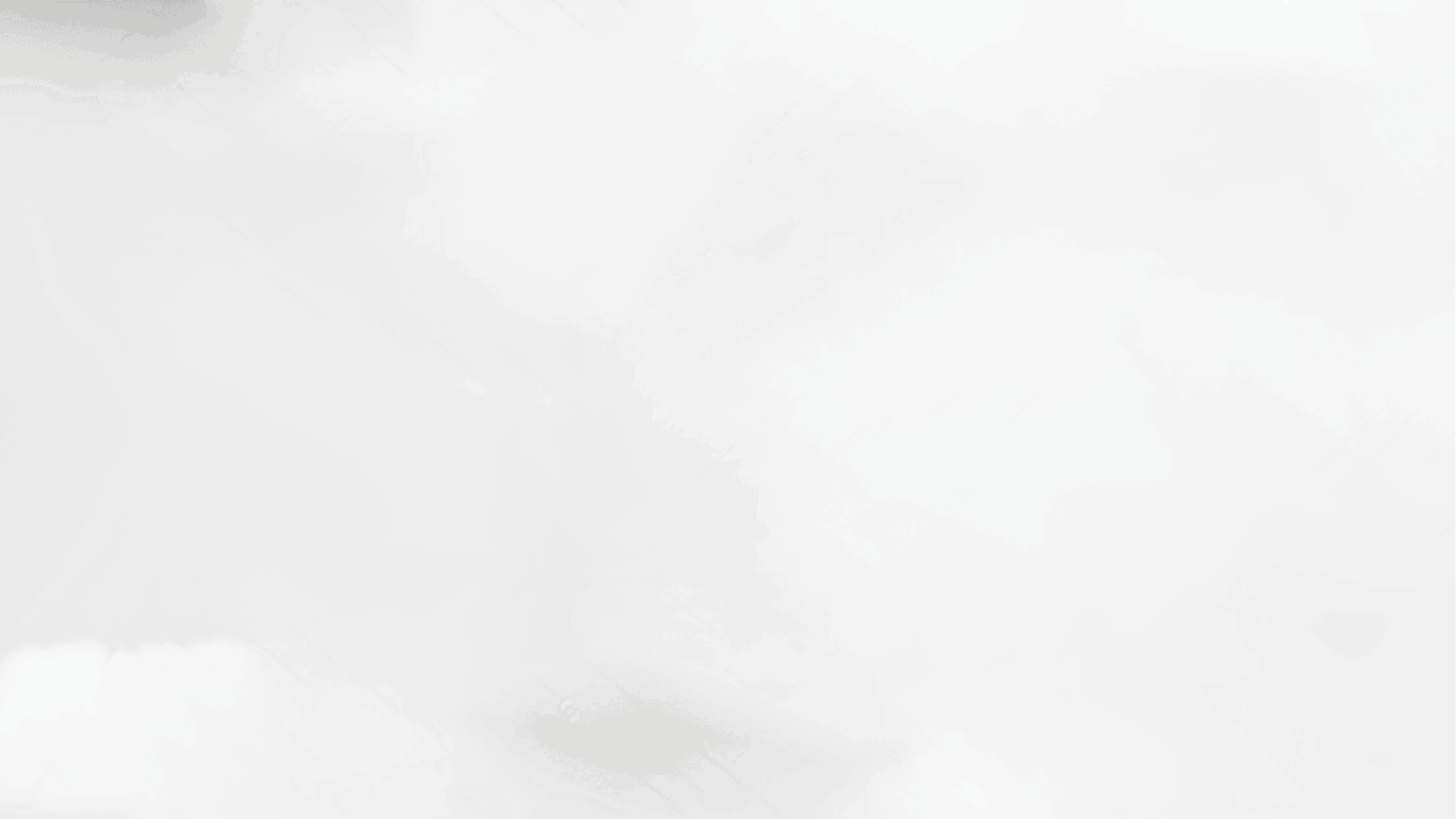 A SINGLE, ACTIVE, ONGOING DISCIPLESHIP PLAN
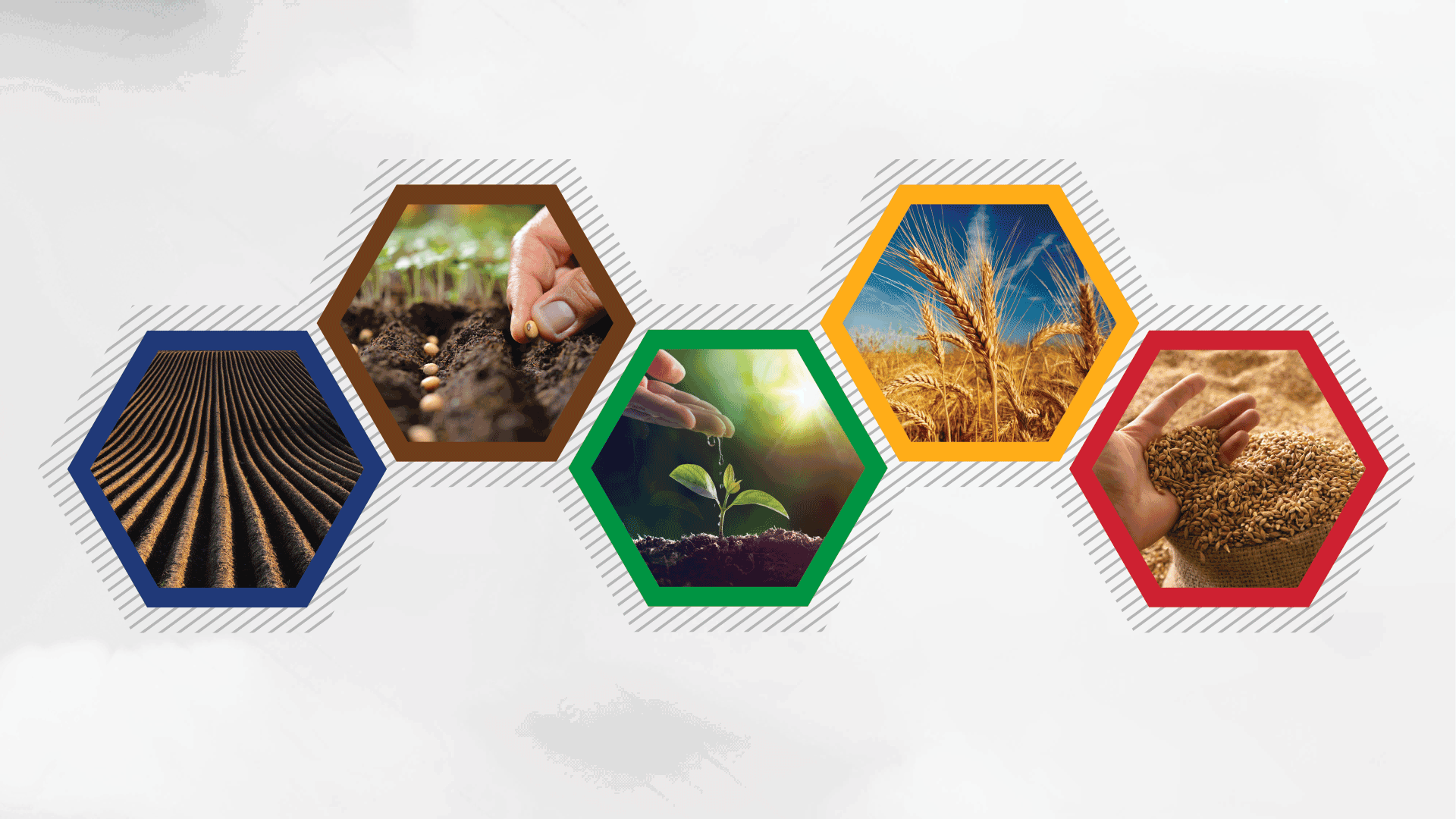 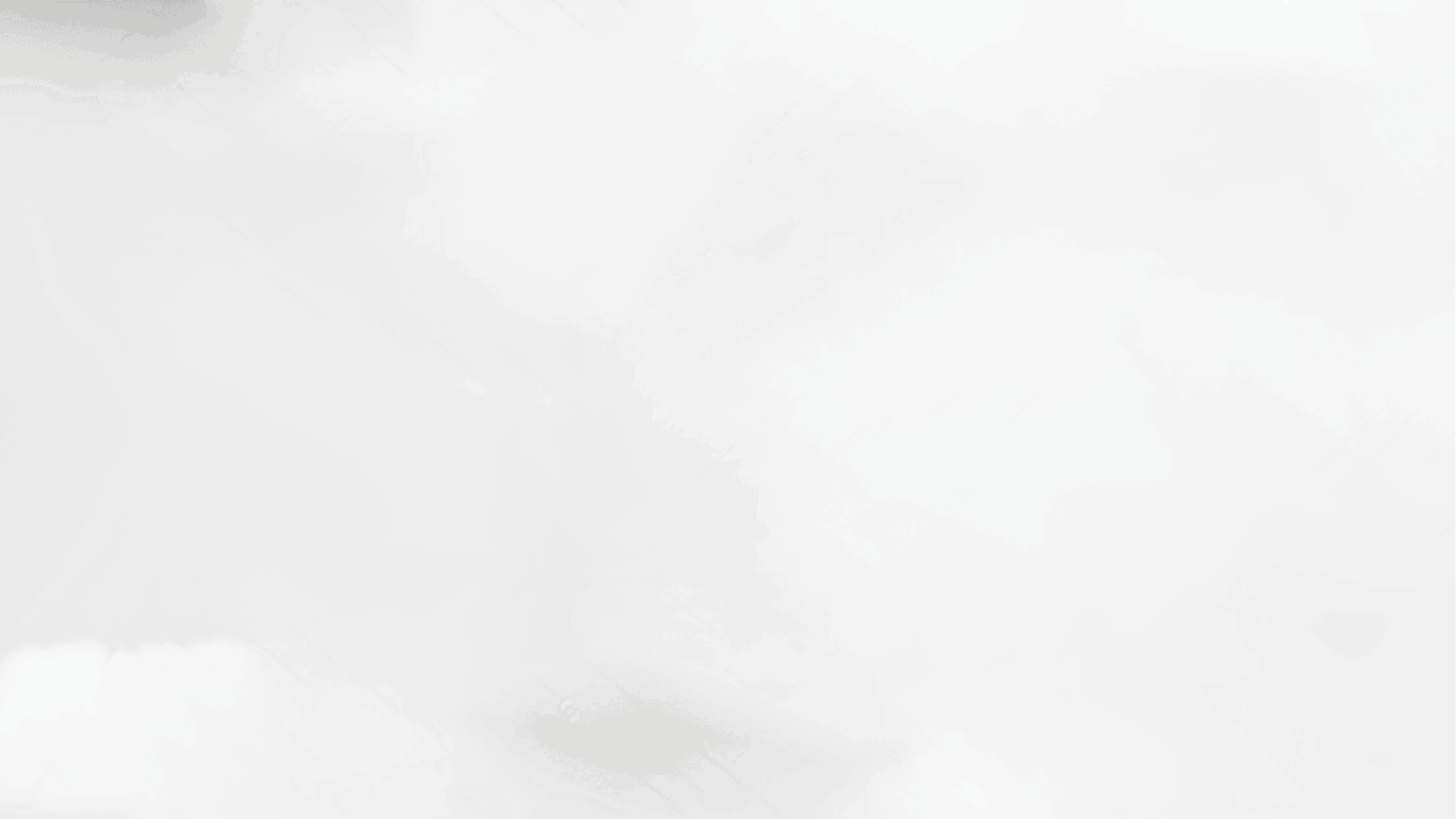 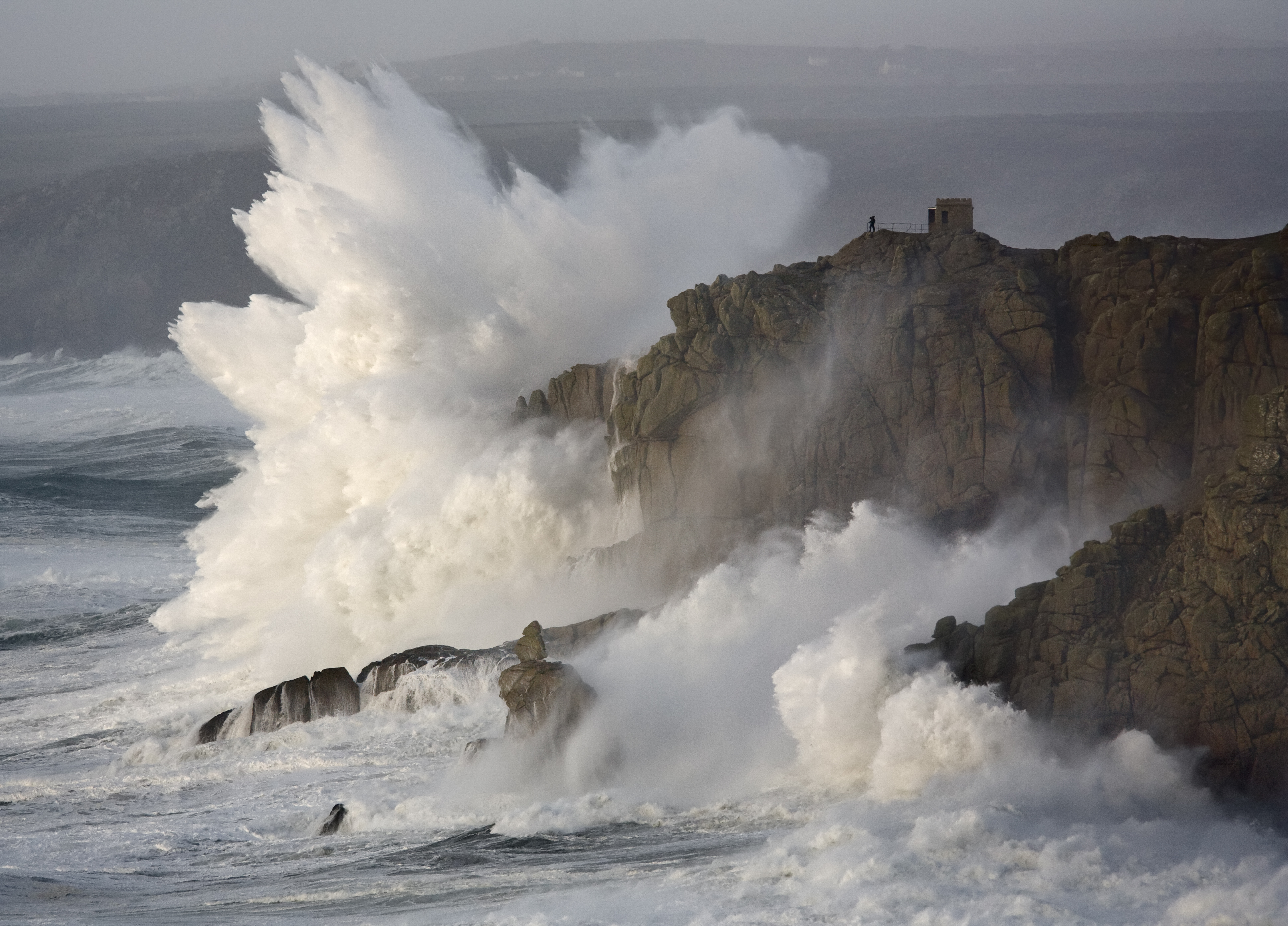 A BIG
SPLASH
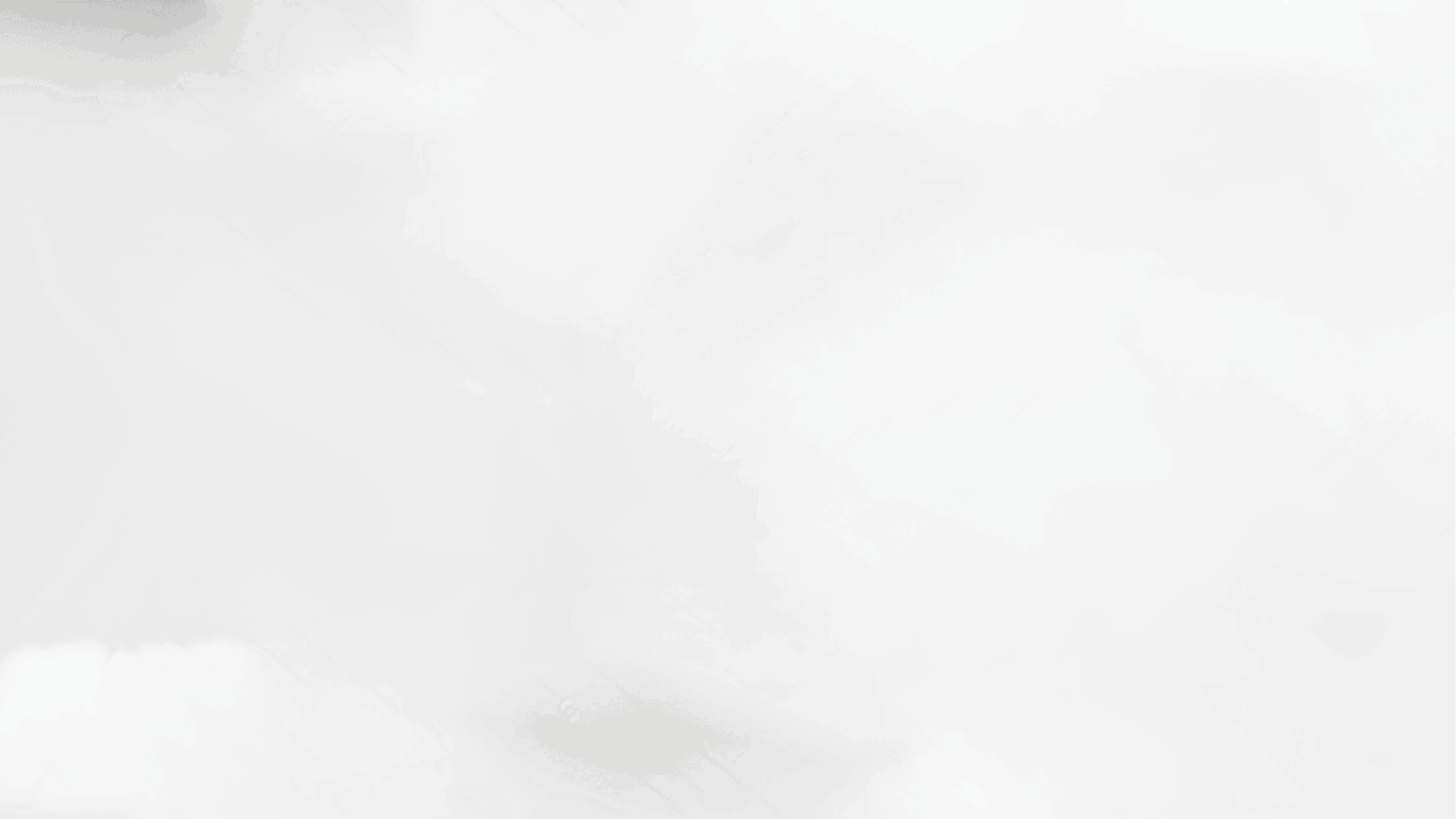 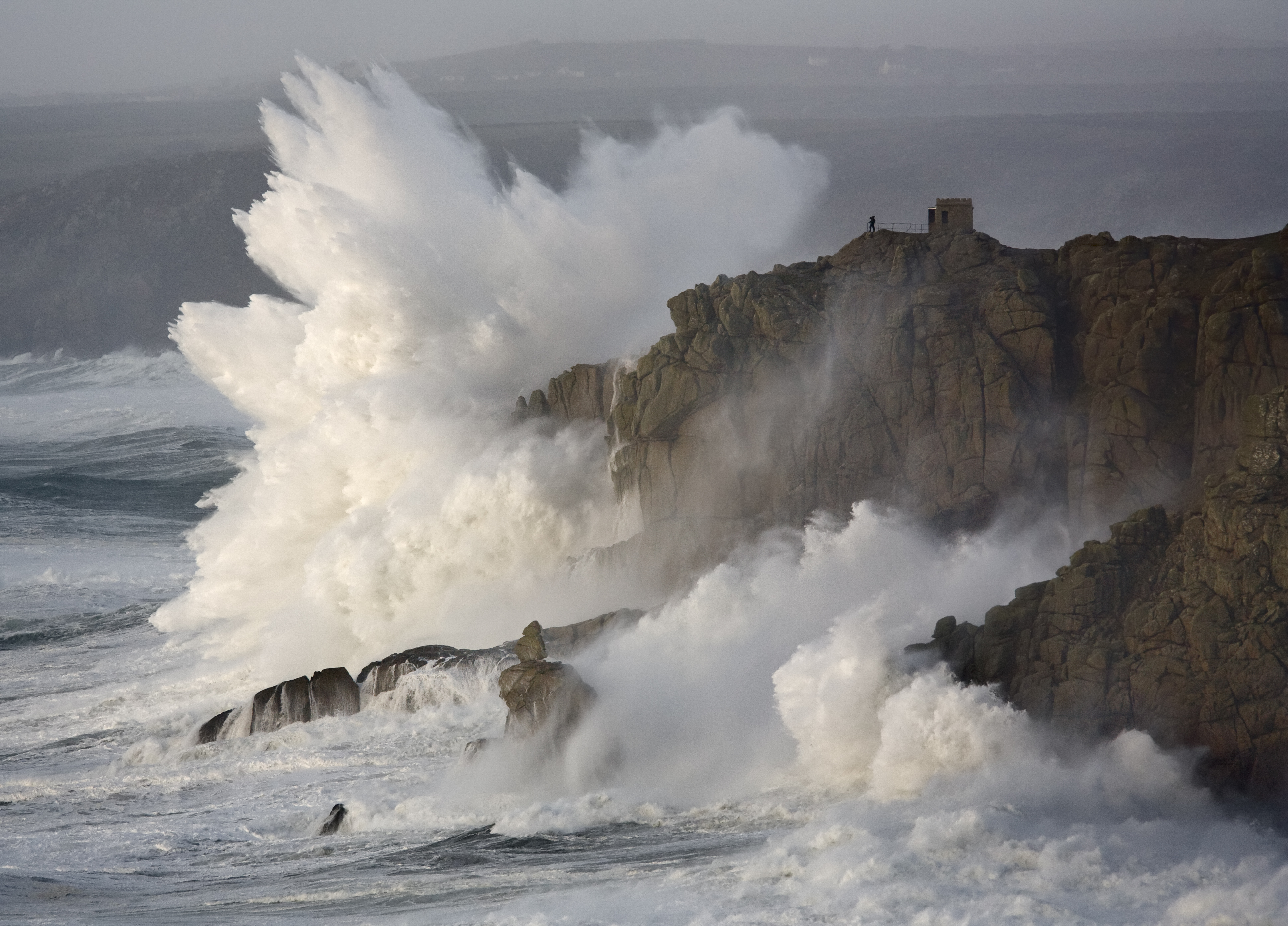 MORE THAN
A BIG
SPLASH
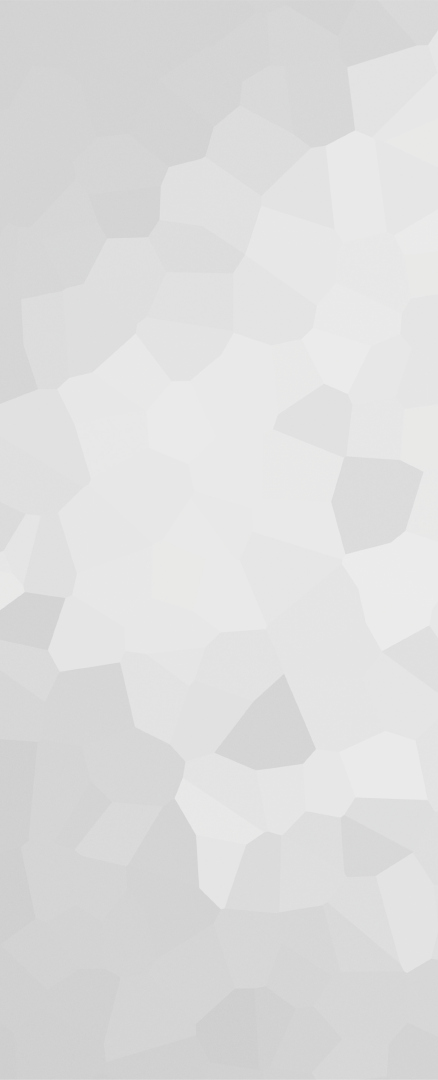 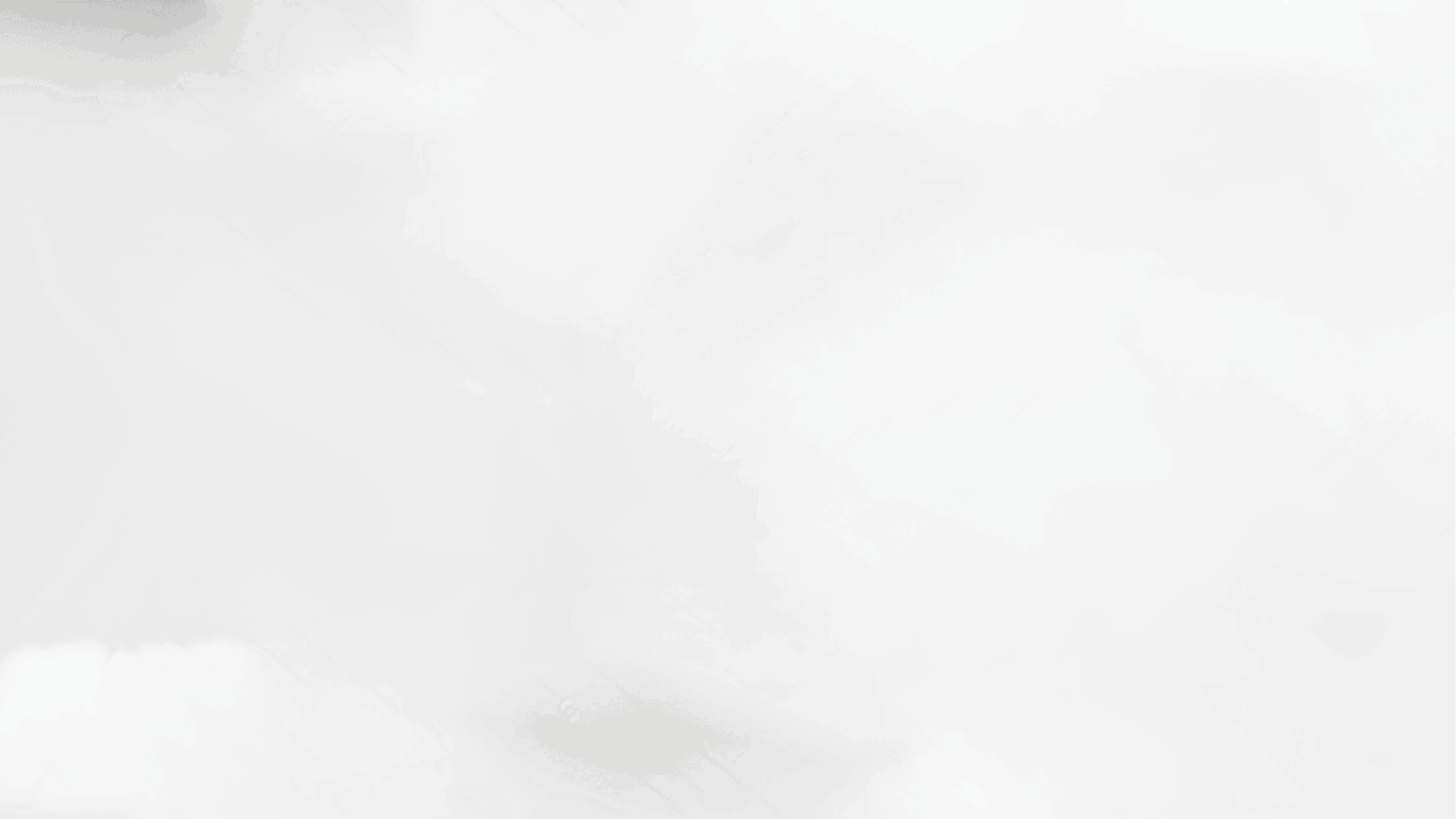 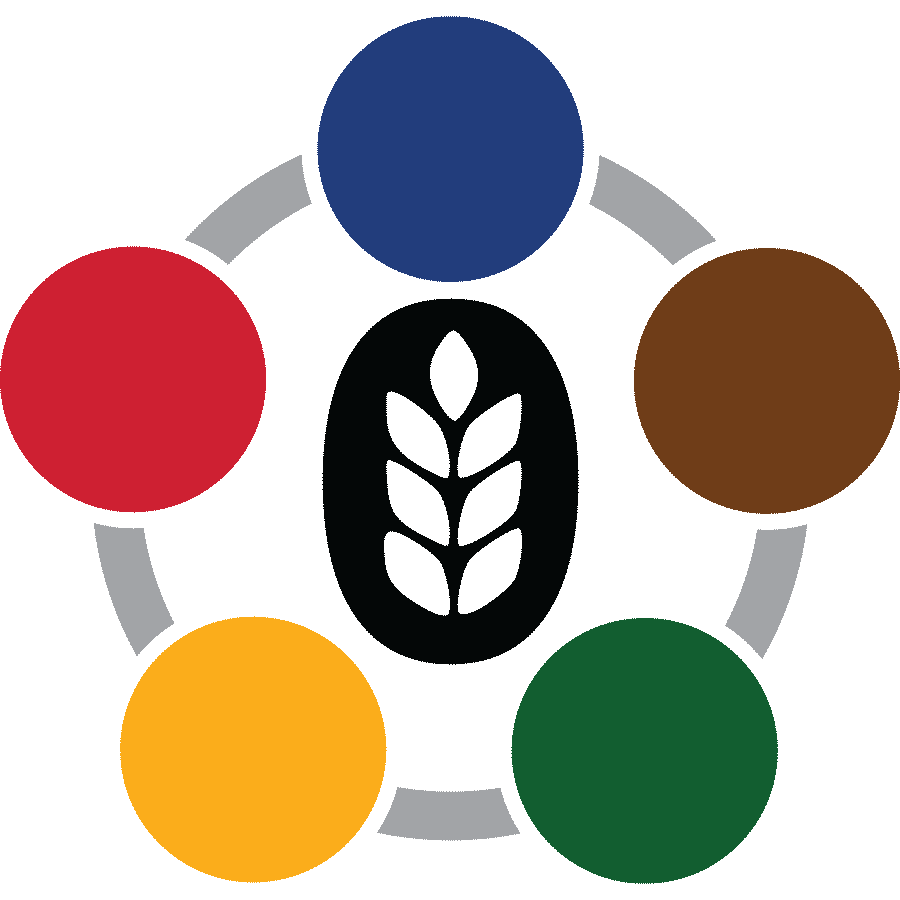 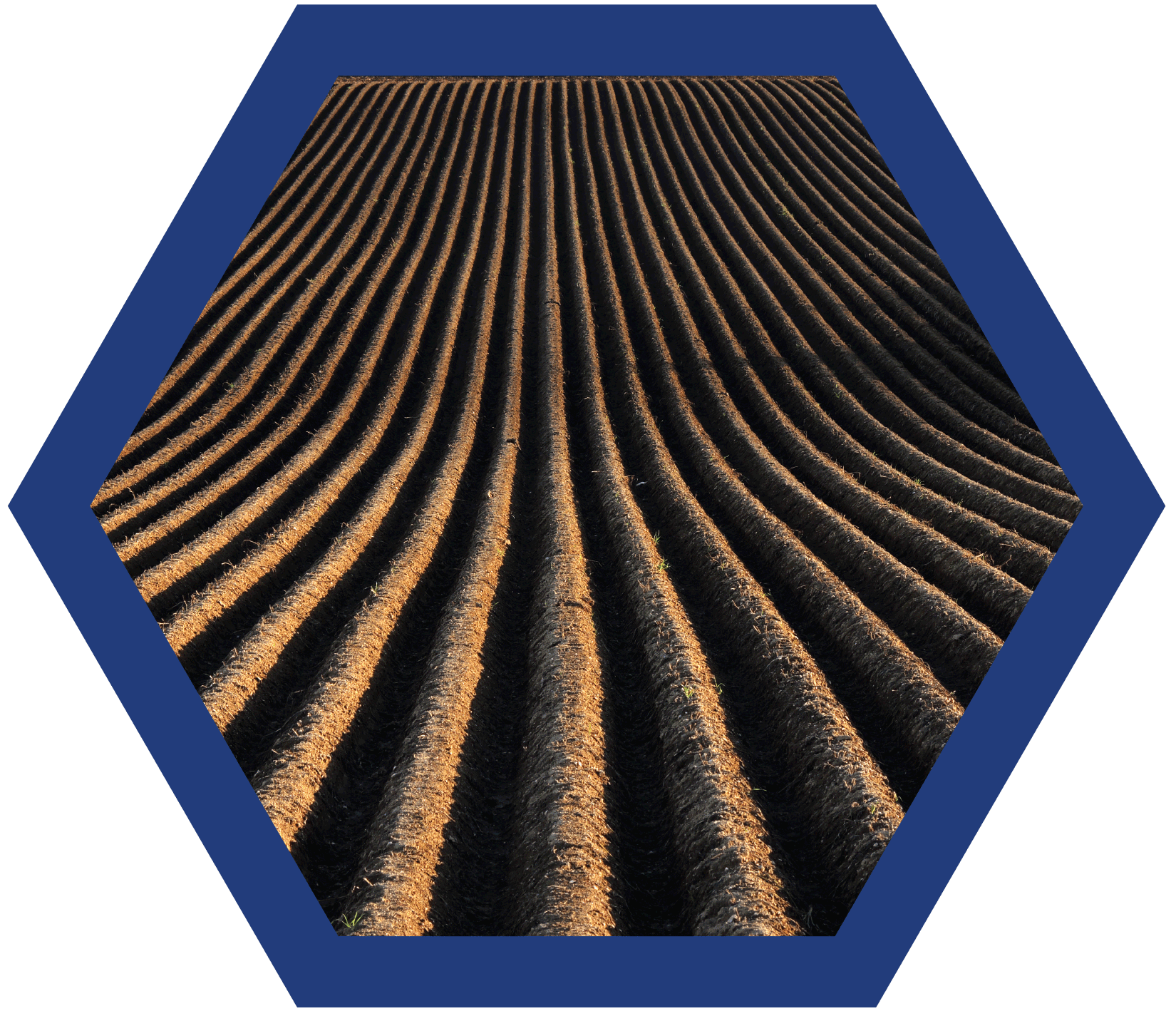 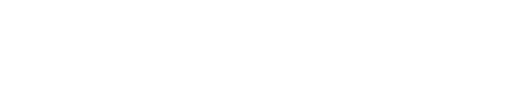 ACTIVE AND ONGOING
Church Manual, p. 137
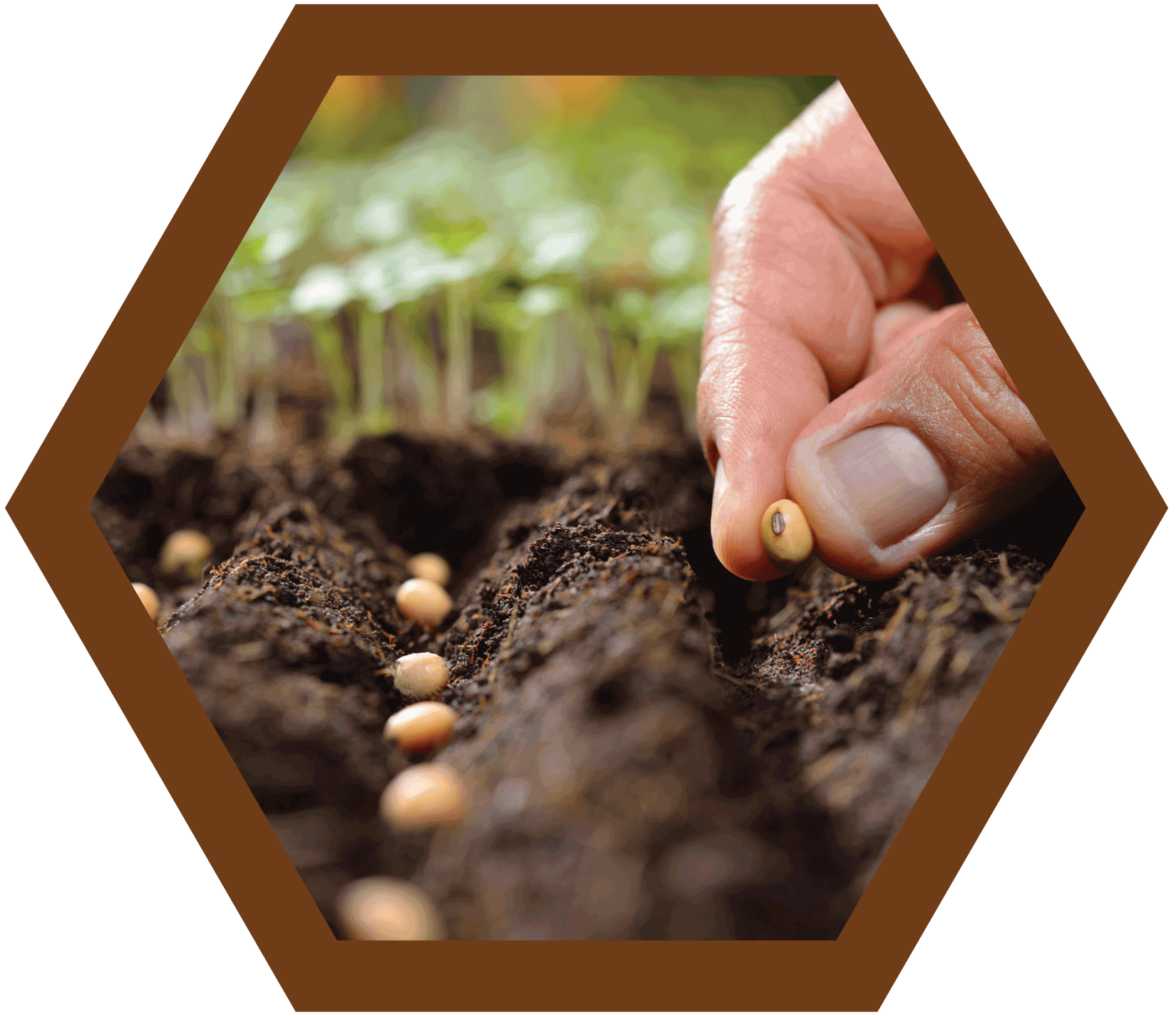 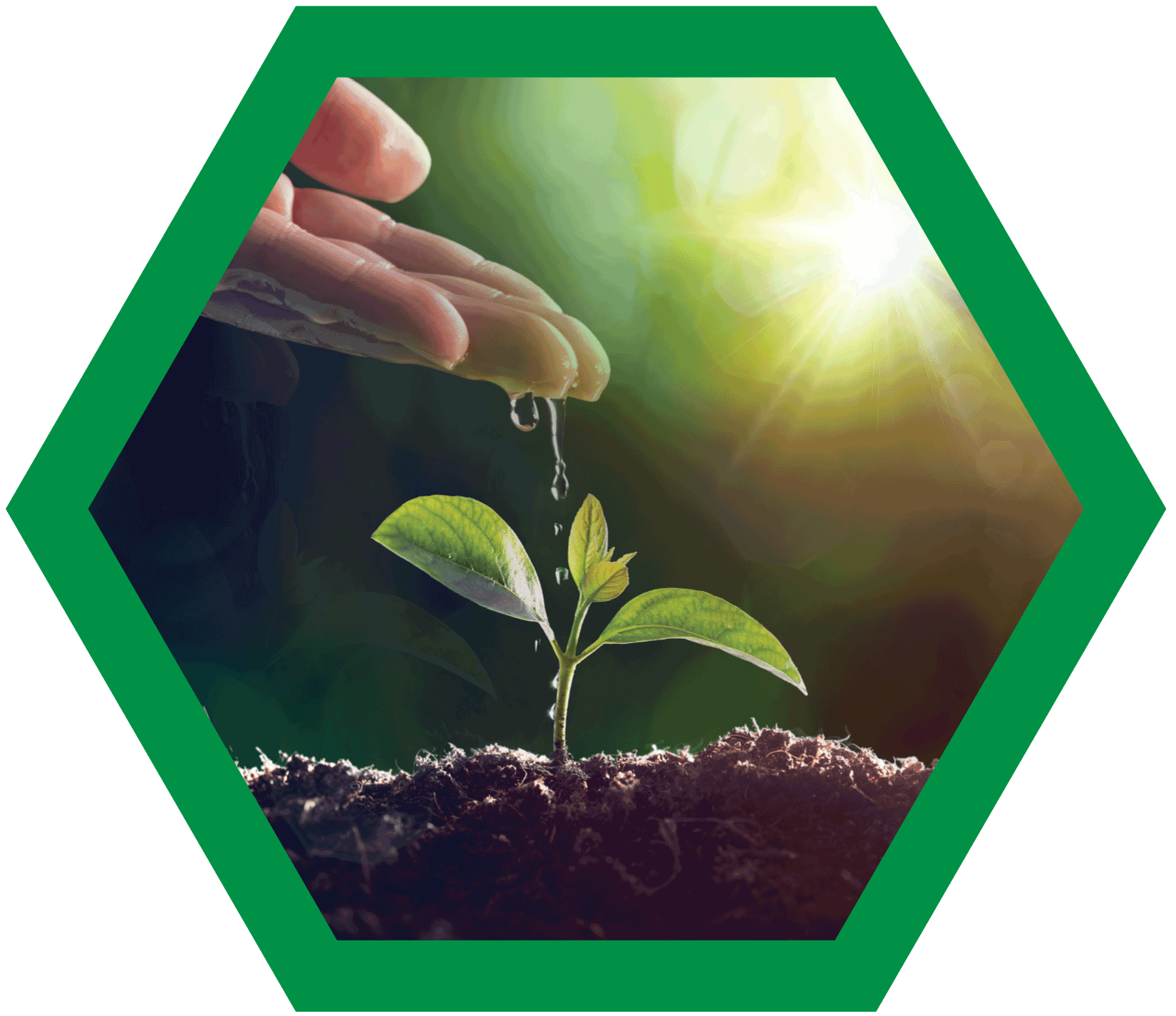 Leadership personnel
Budget
Resources
Annual Plan
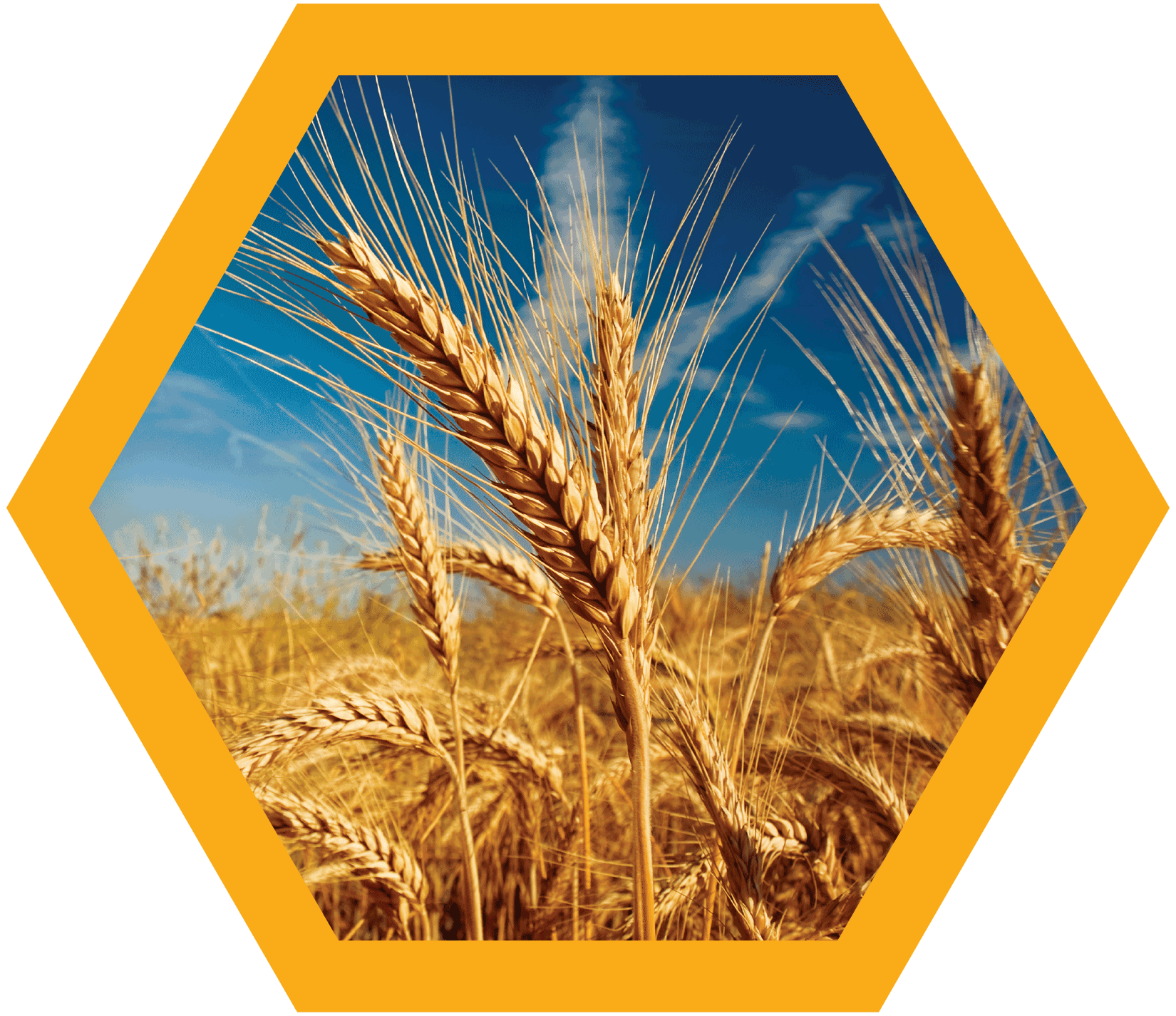 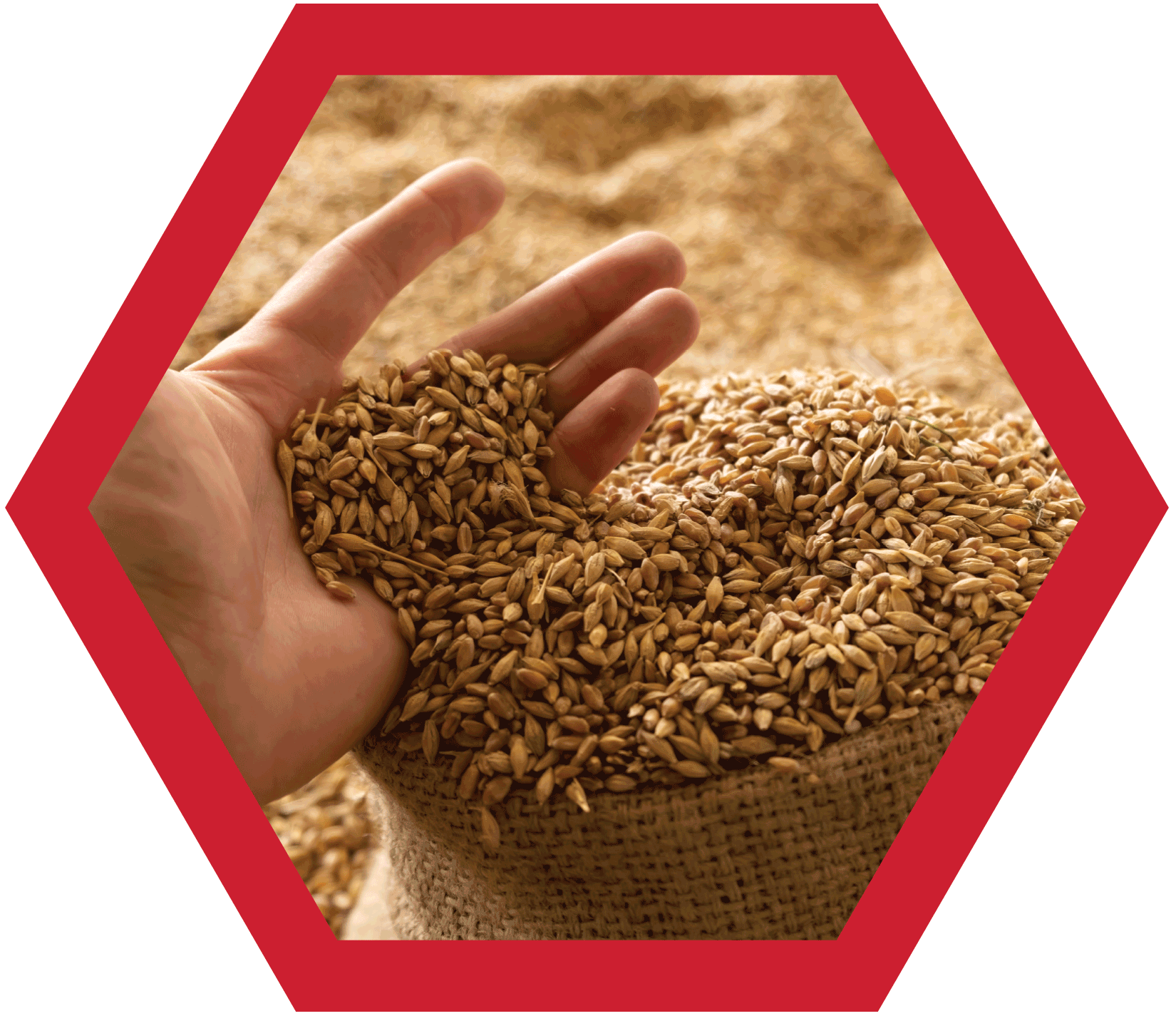 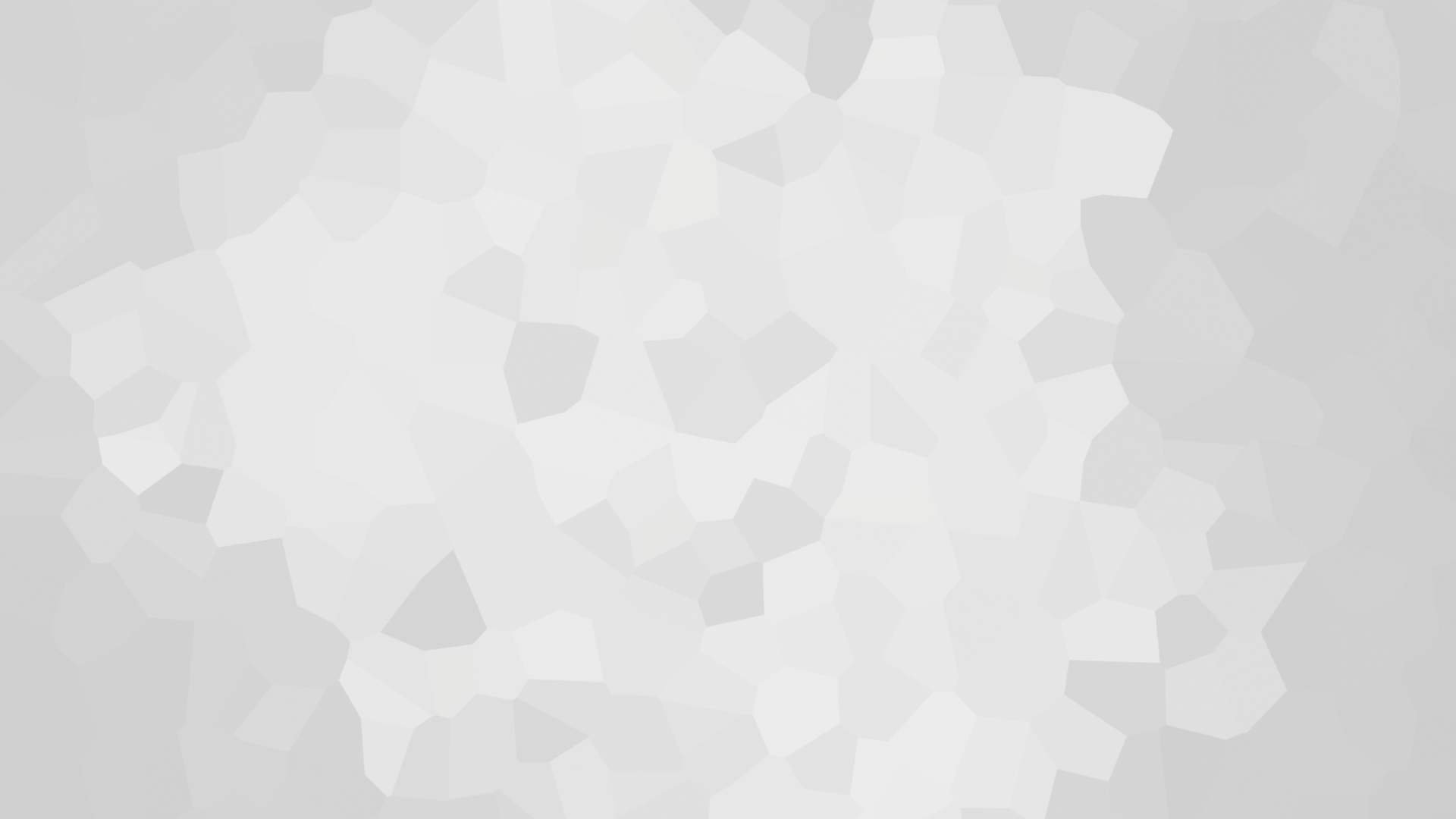 ACTIVE & ONGOING (Church Manual, p. 137)
HARVEST
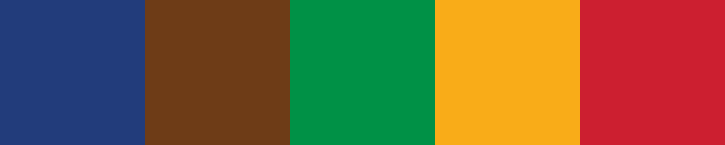 PLANT
CULTIVATE
PREPARE
PRESERVE
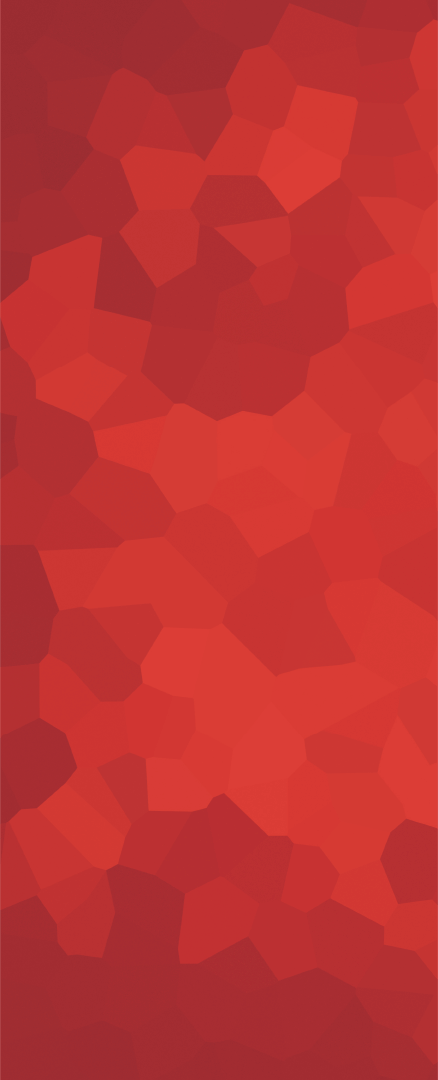 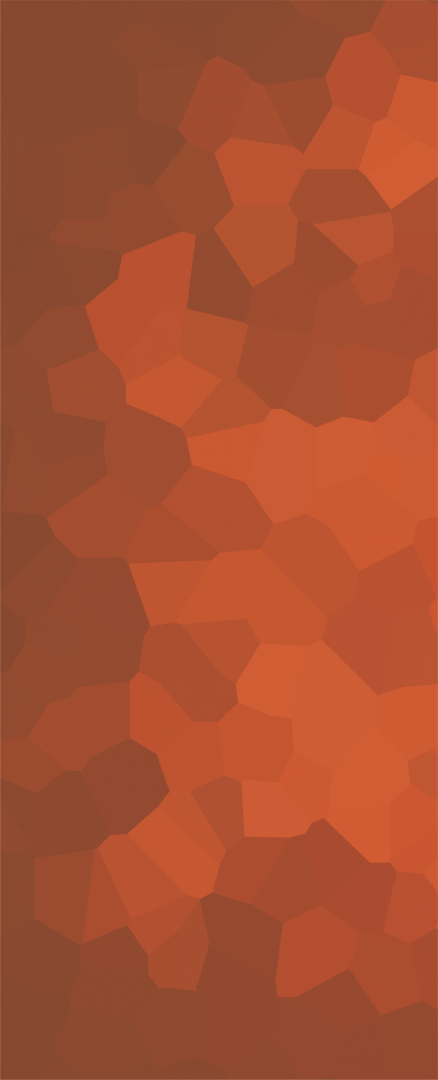 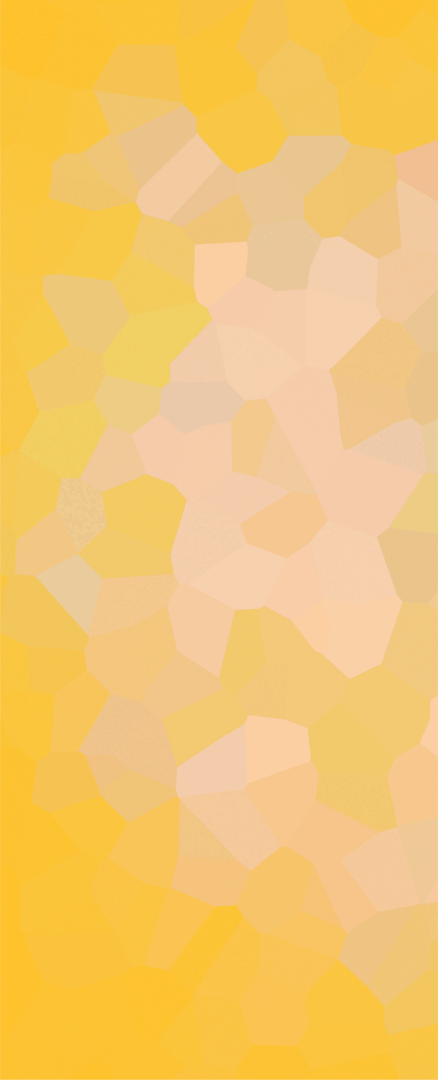 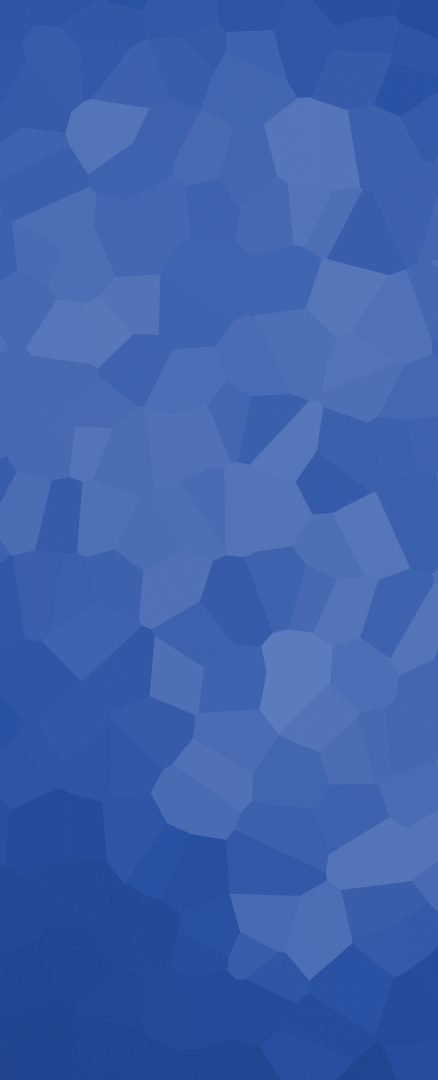 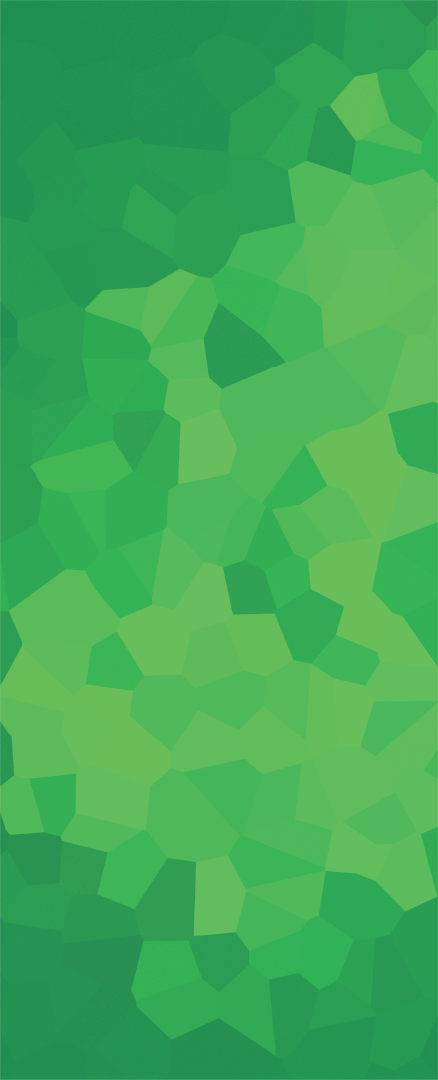 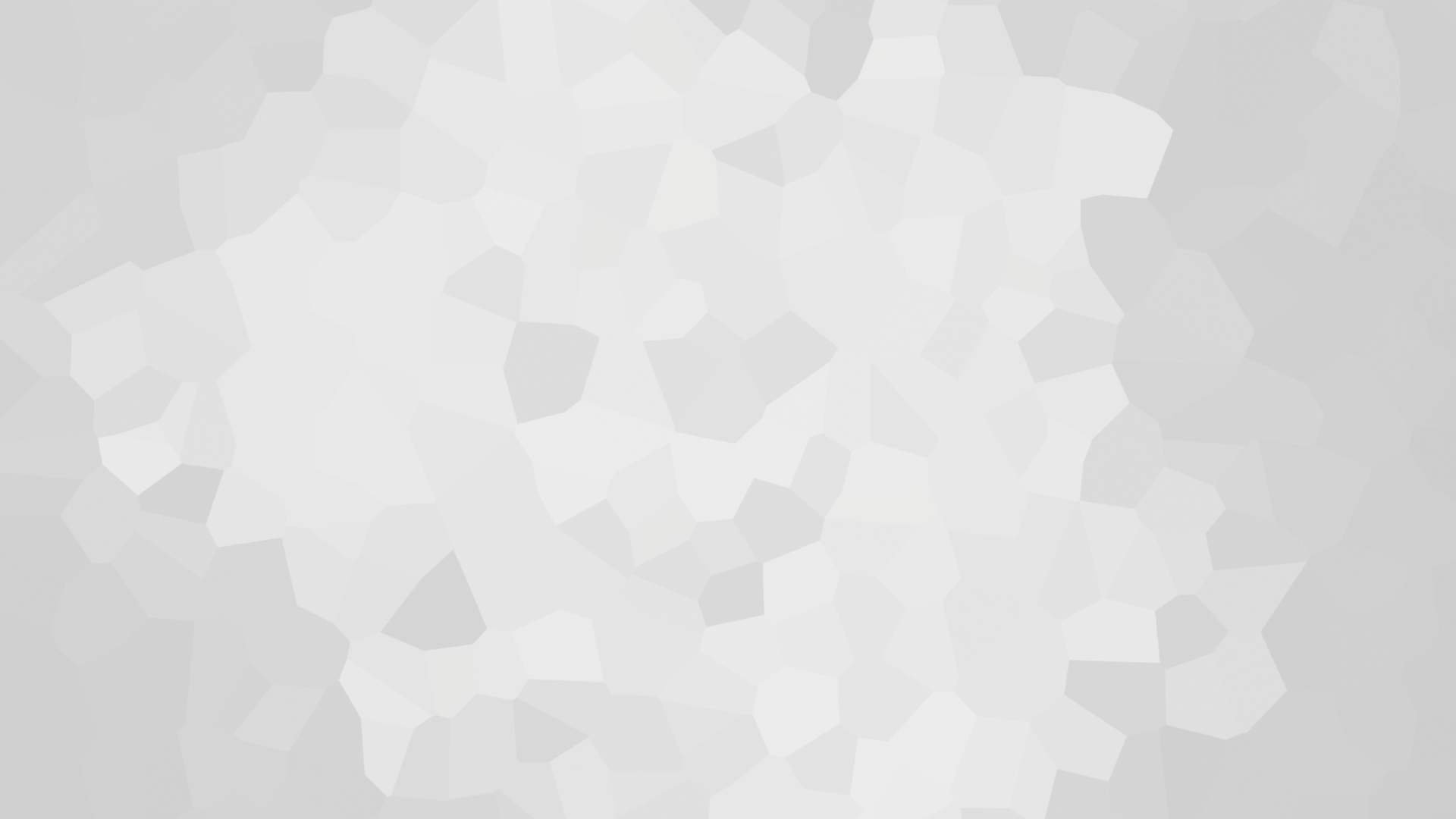 ACTIVE & ONGOING (Church Manual, p. 137)
HARVEST
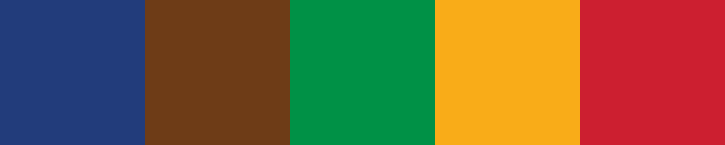 PLANT
CULTIVATE
PREPARE
PRESERVE
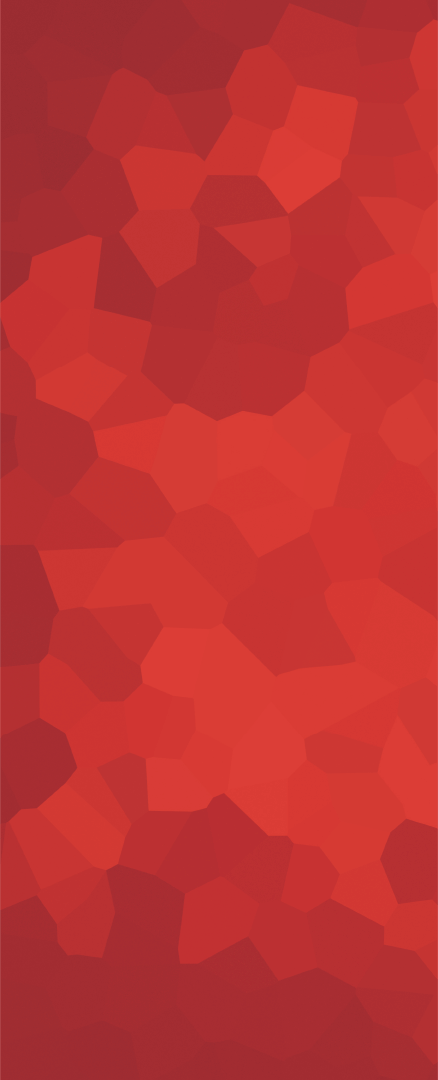 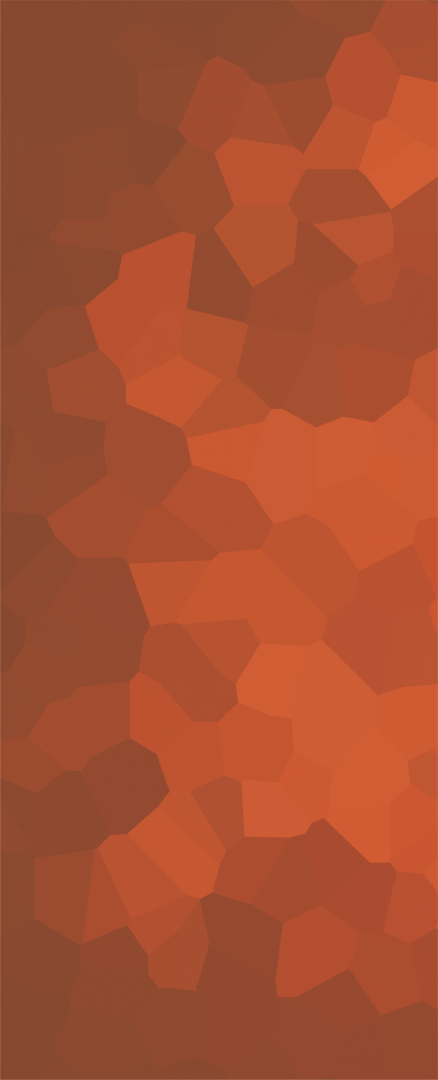 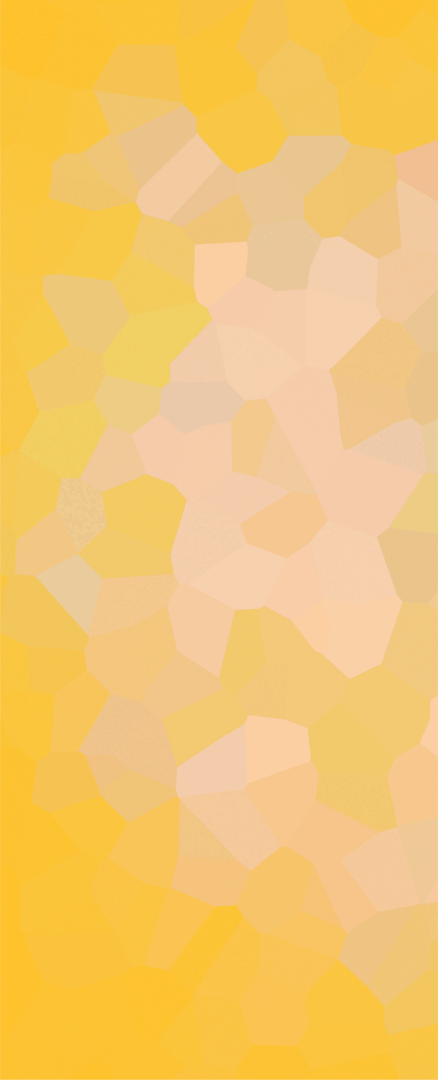 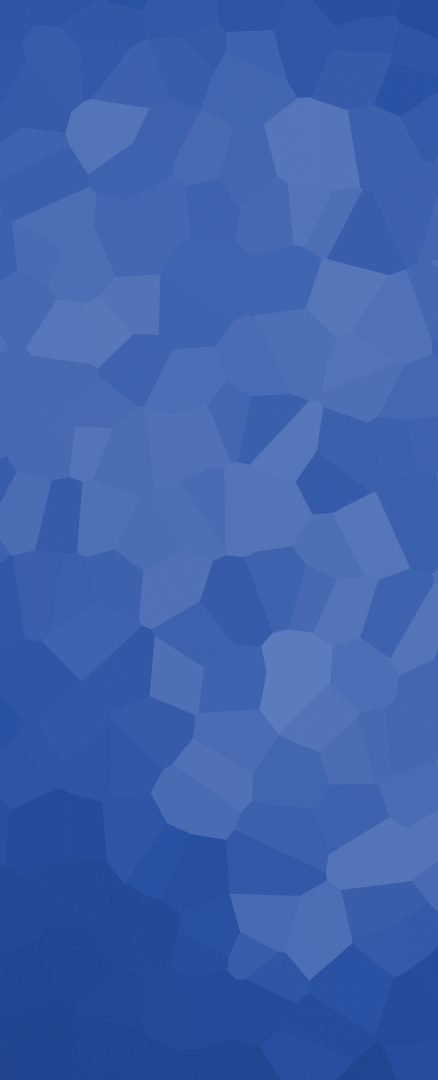 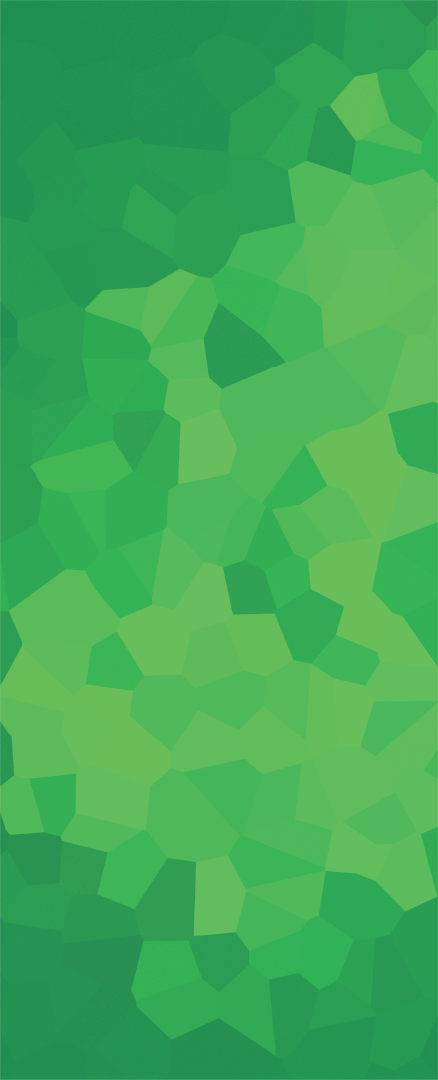 Health Ministries Leader 
(p. 100)

Community Services Leader 
(p. 107)
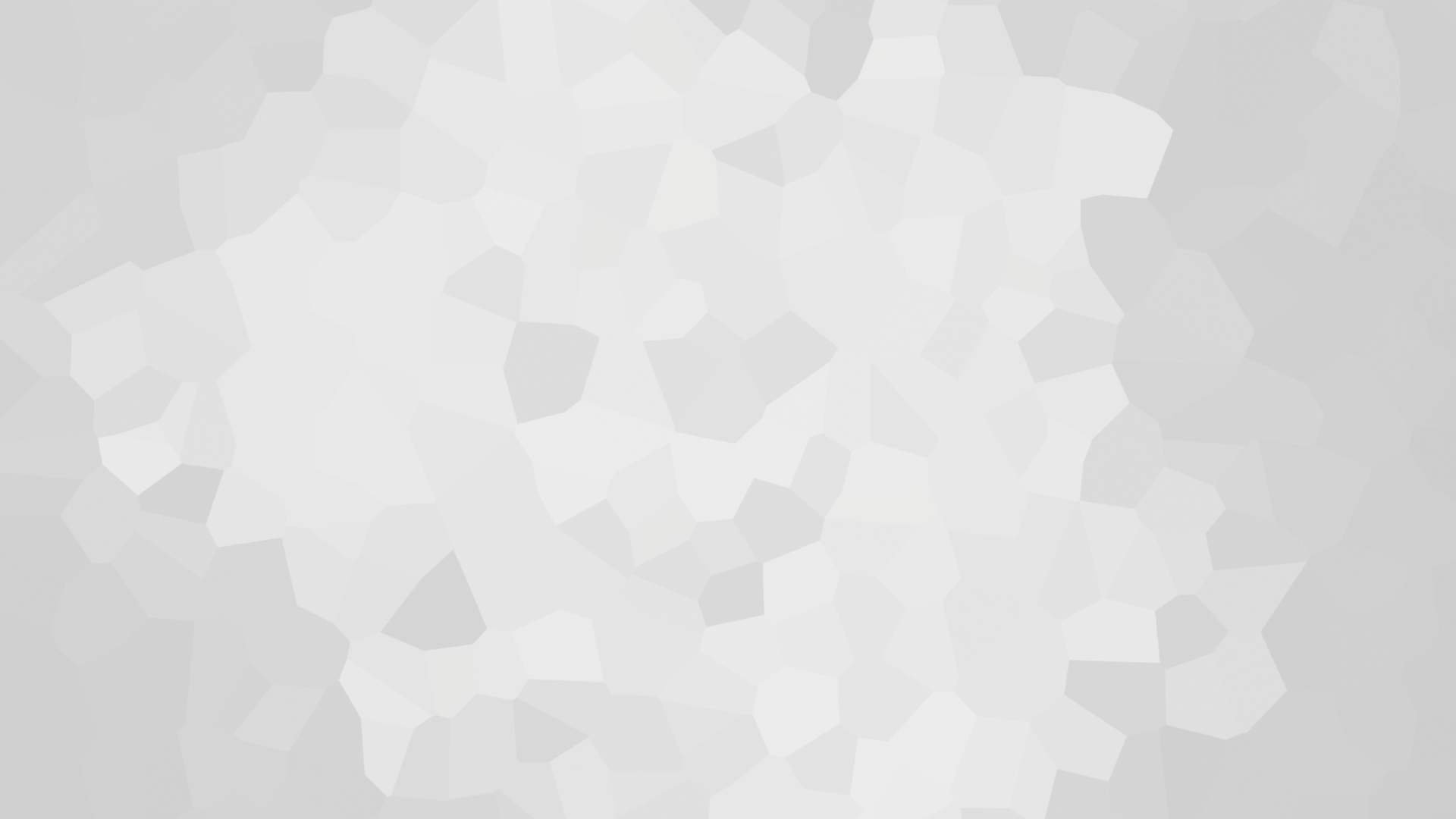 ACTIVE & ONGOING (Church Manual, p. 137)
HARVEST
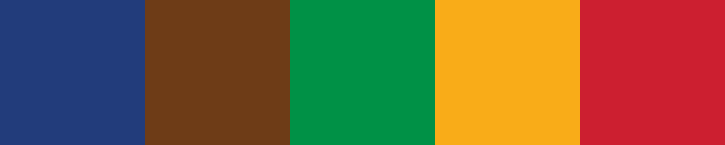 PLANT
CULTIVATE
PREPARE
PRESERVE
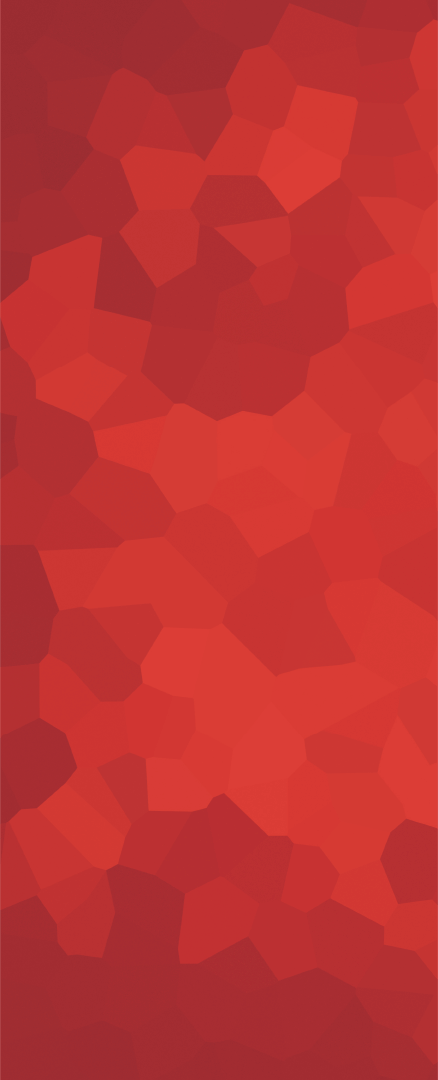 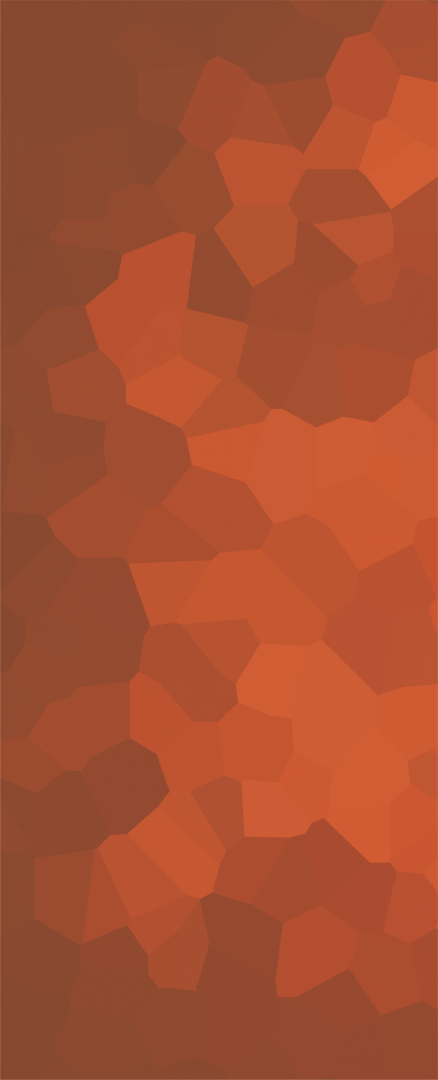 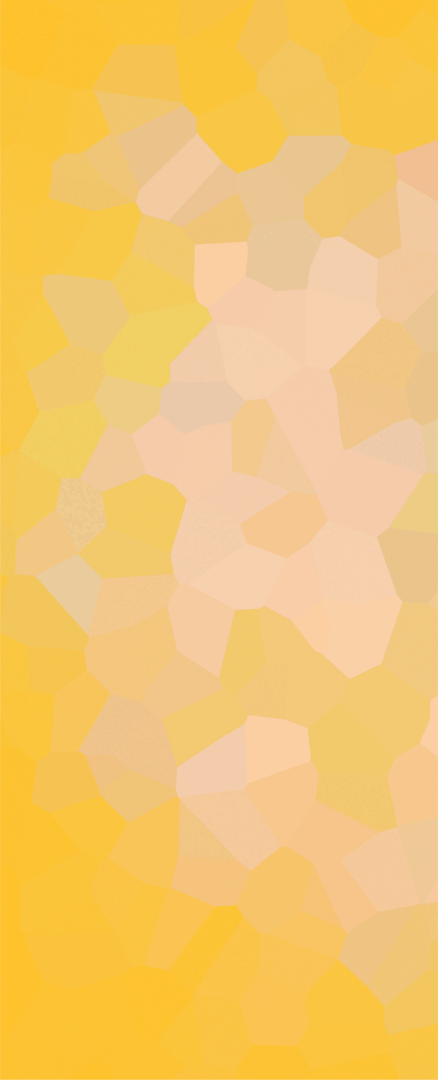 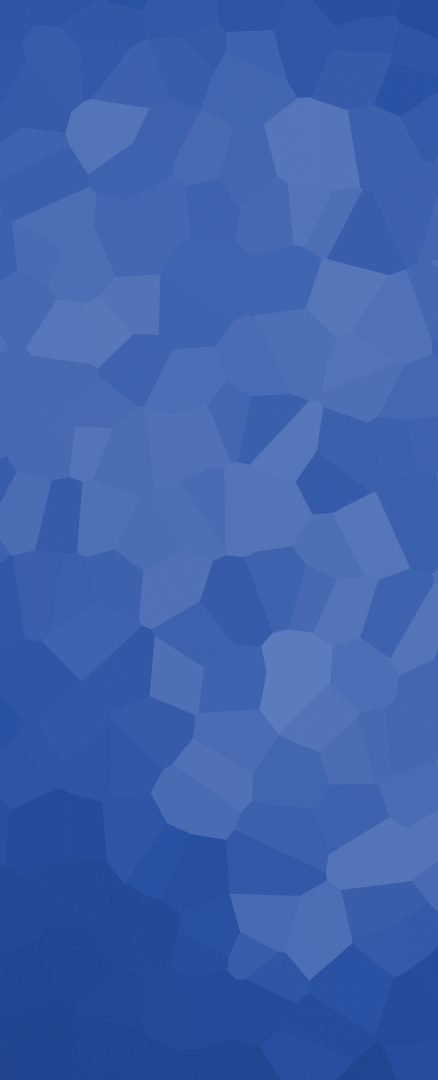 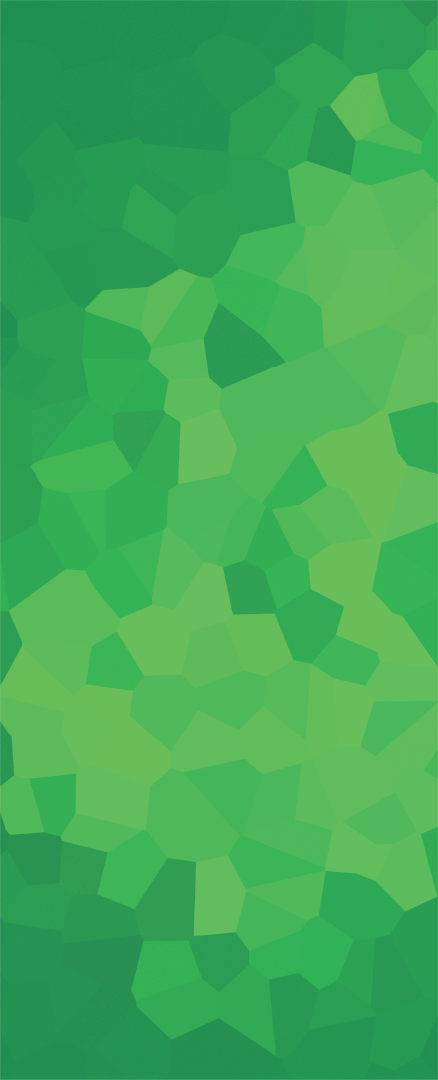 Health Ministries Leader 
(p. 100)

Community Services Leader 
(p. 107)
Publishing Ministries Coordinator
(p. 102)

Personal Ministries Assistant
(p. 107)
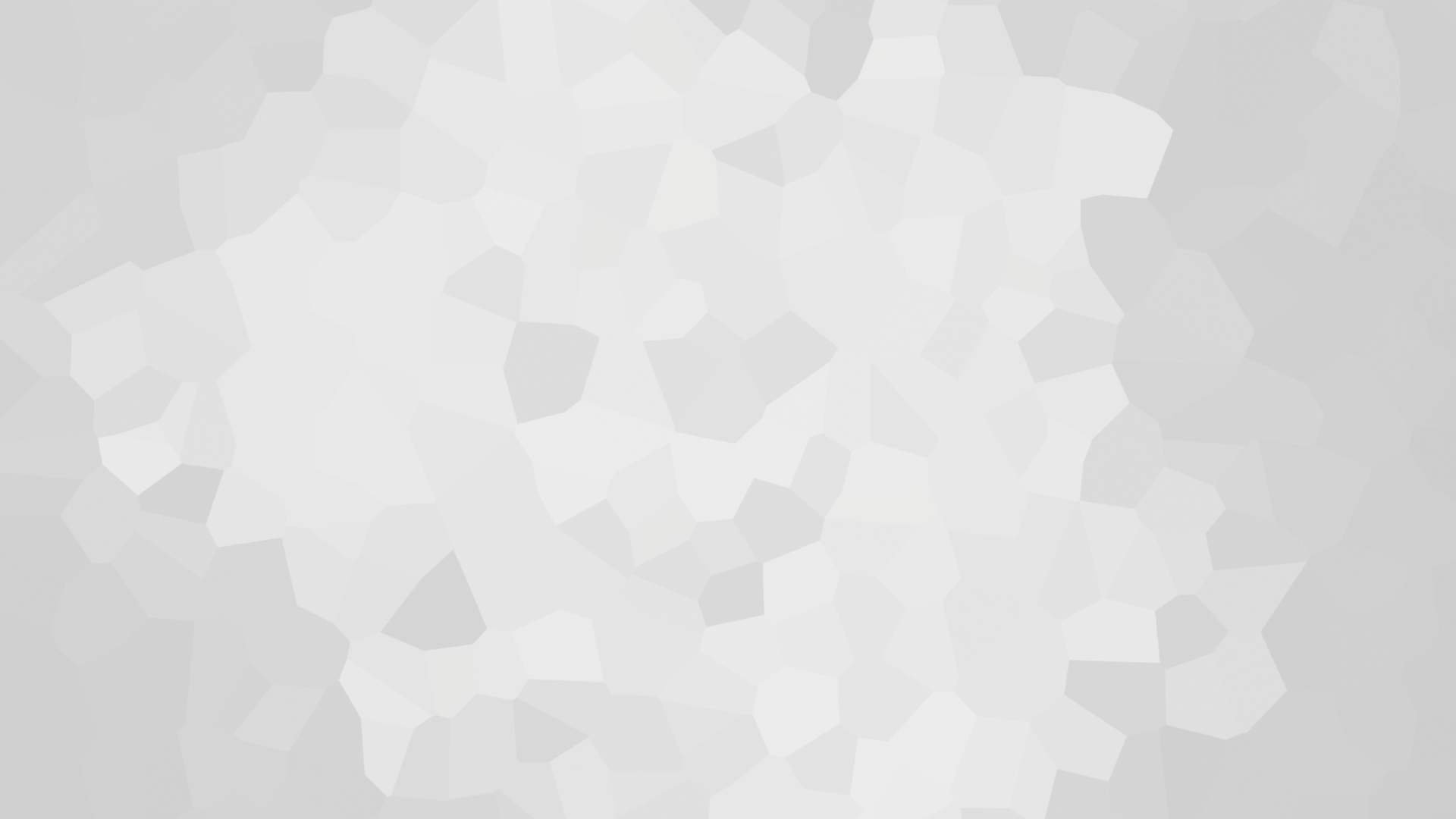 ACTIVE & ONGOING (Church Manual, p. 137)
HARVEST
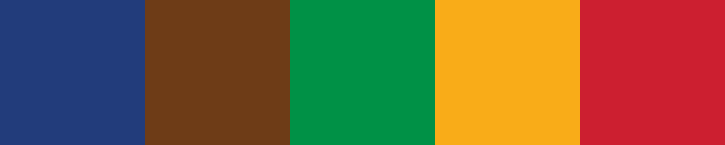 PLANT
CULTIVATE
PREPARE
PRESERVE
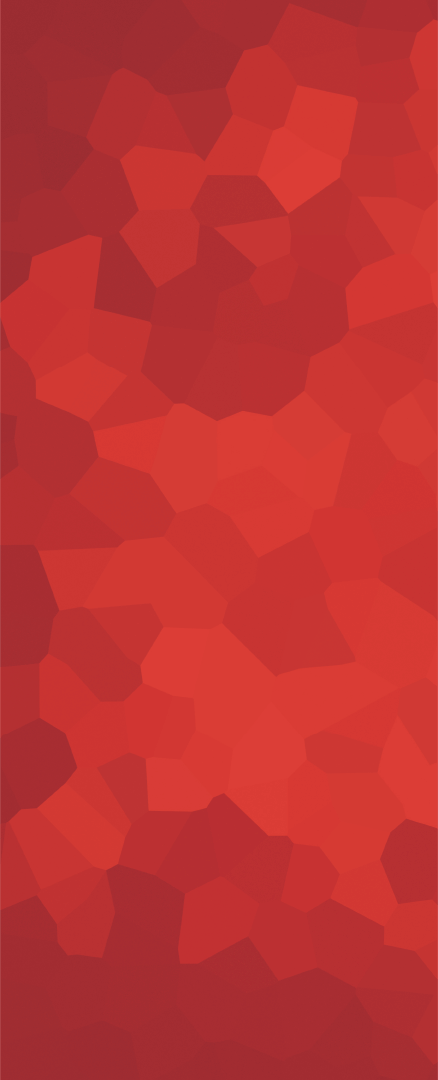 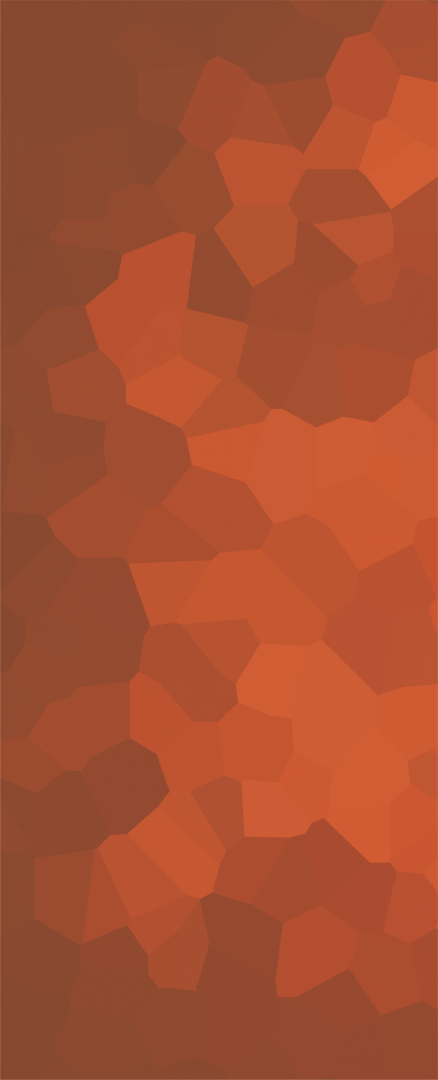 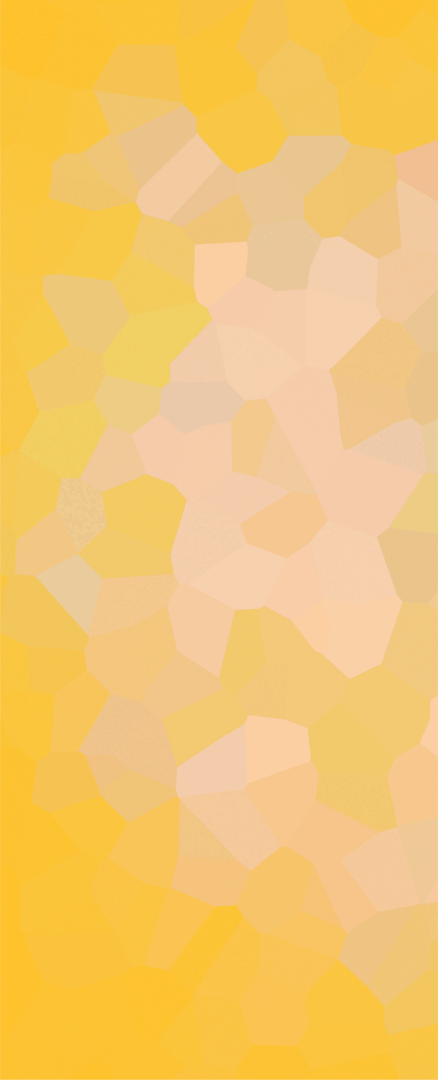 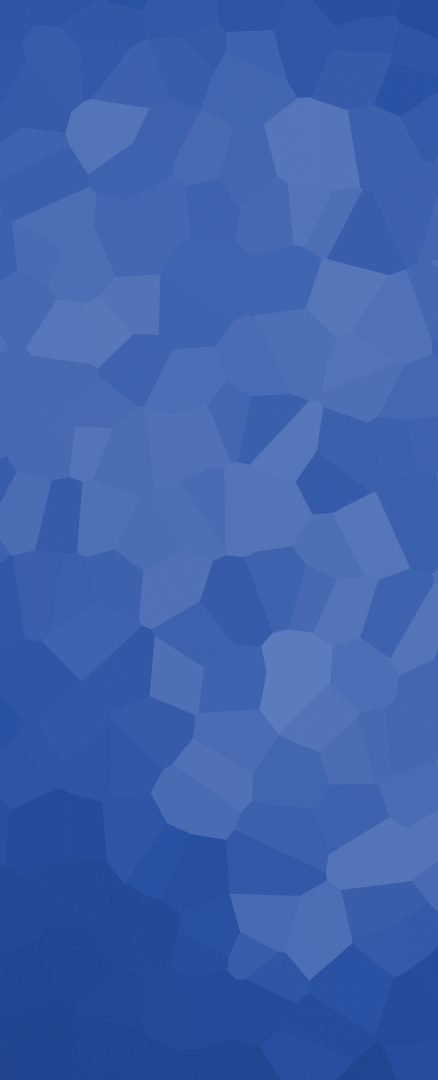 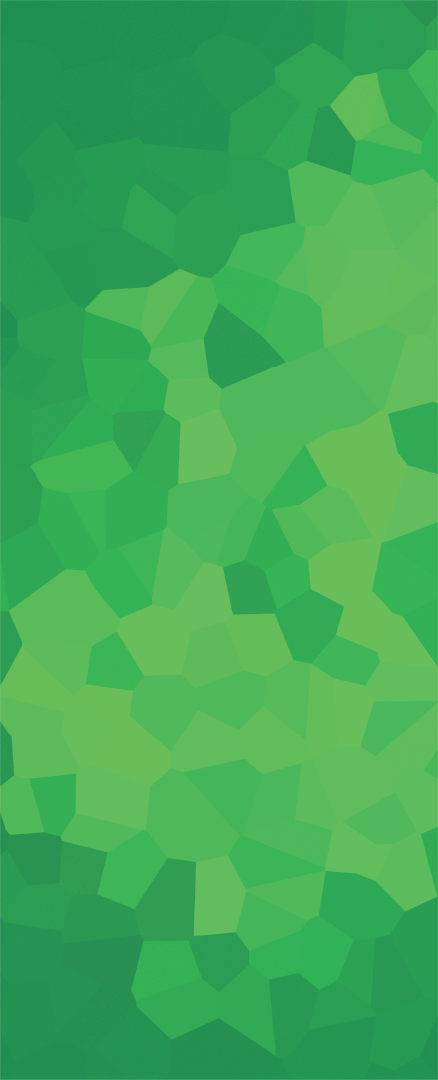 Health Ministries Leader 
(p. 100)

Community Services Leader 
(p. 107)
Bible 
School Coordinator
(p. 107)

Interest 
Coordinator
(p. 107)
Publishing Ministries Coordinator
(p. 102)

Personal Ministries Assistant
(p. 107)
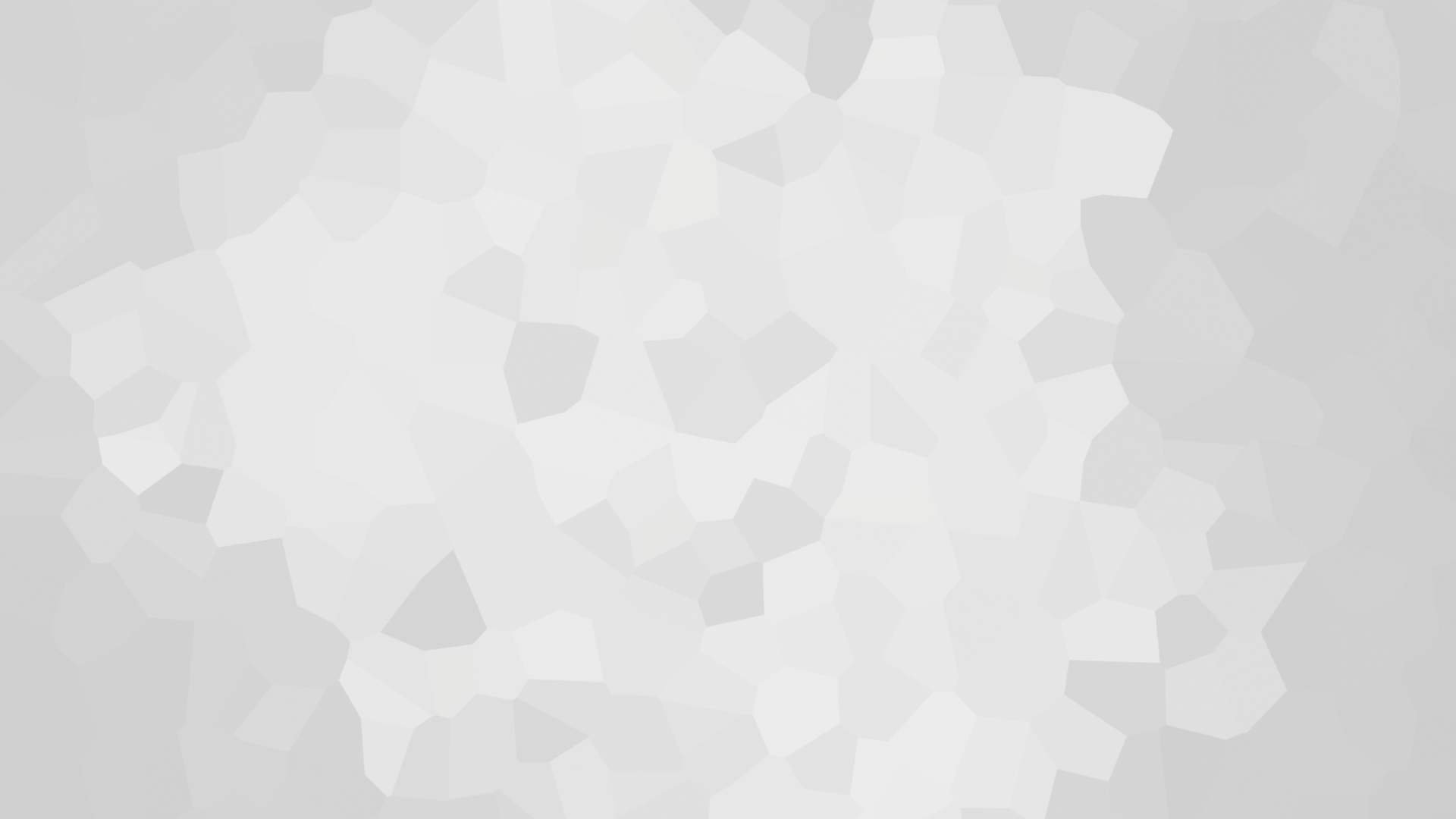 ACTIVE & ONGOING (Church Manual, p. 137)
HARVEST
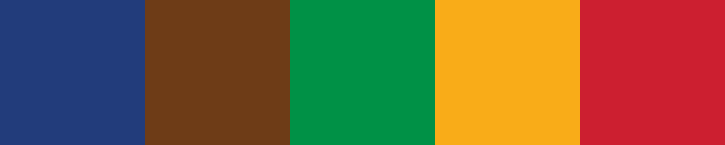 PLANT
CULTIVATE
PREPARE
PRESERVE
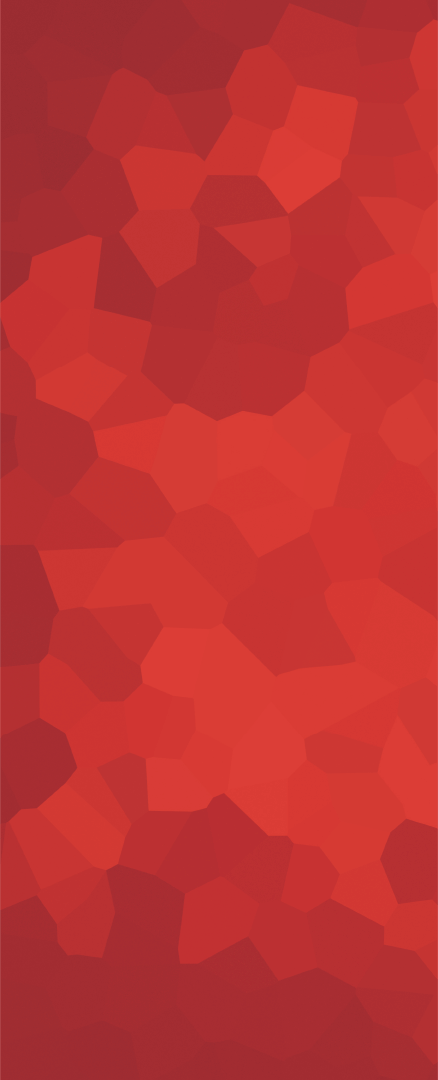 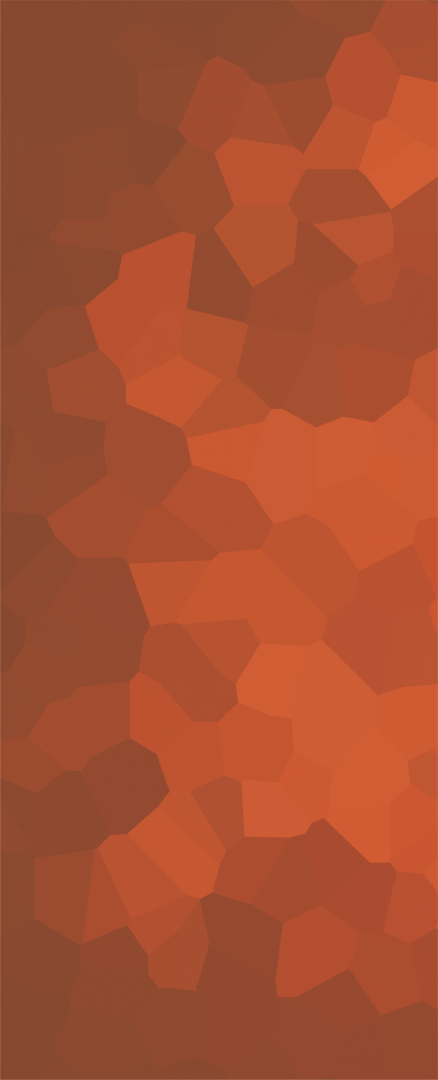 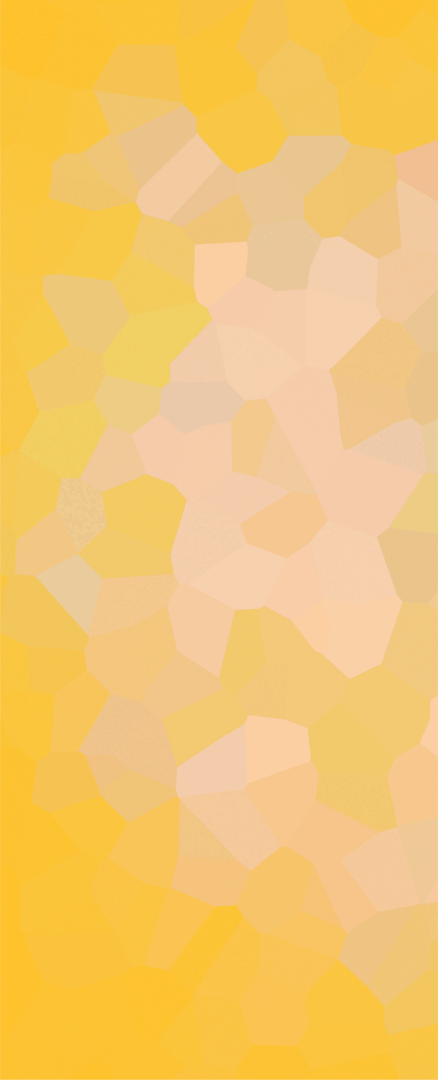 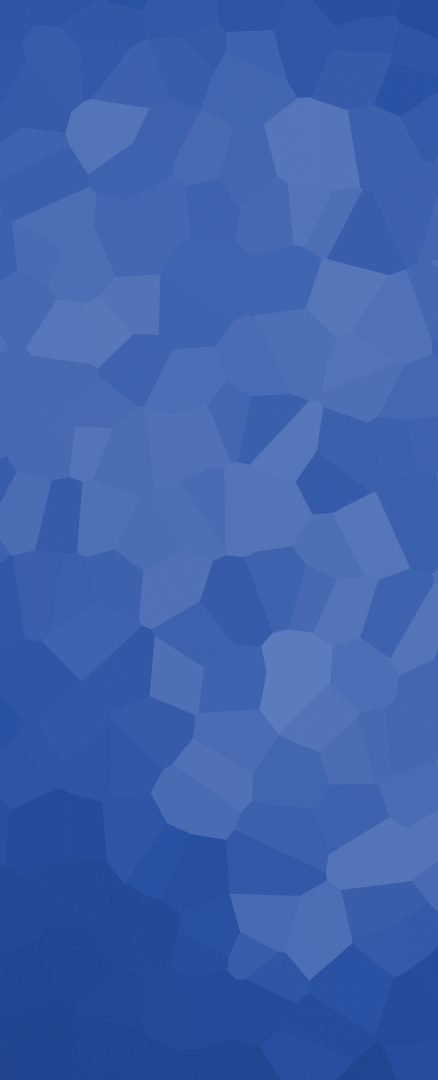 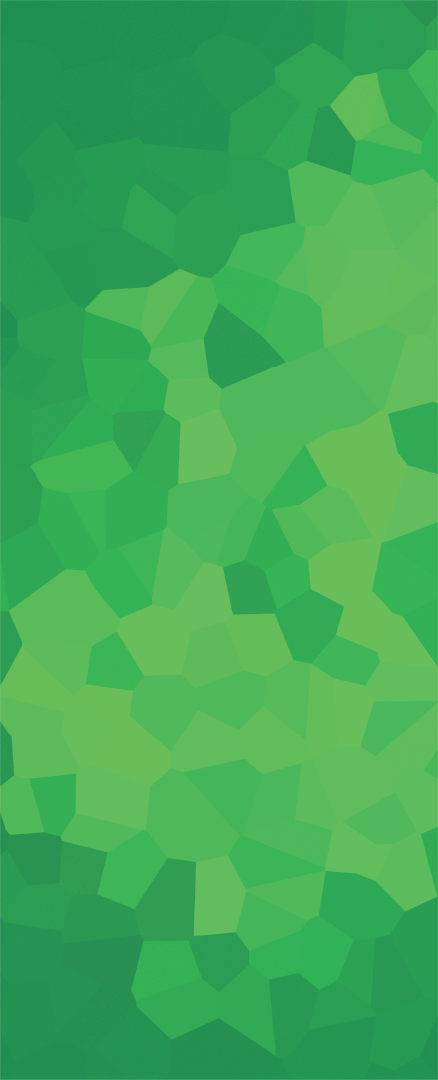 Health Ministries Leader 
(p. 100)

Community Services Leader 
(p. 107)
Bible 
School Coordinator
(p. 107)

Interest 
Coordinator
(p. 107)
Pastor and Church Board
(p. 138)

Personal Ministries Leader
(p. 107)
Publishing Ministries Coordinator
(p. 102)

Personal Ministries Assistant
(p. 107)
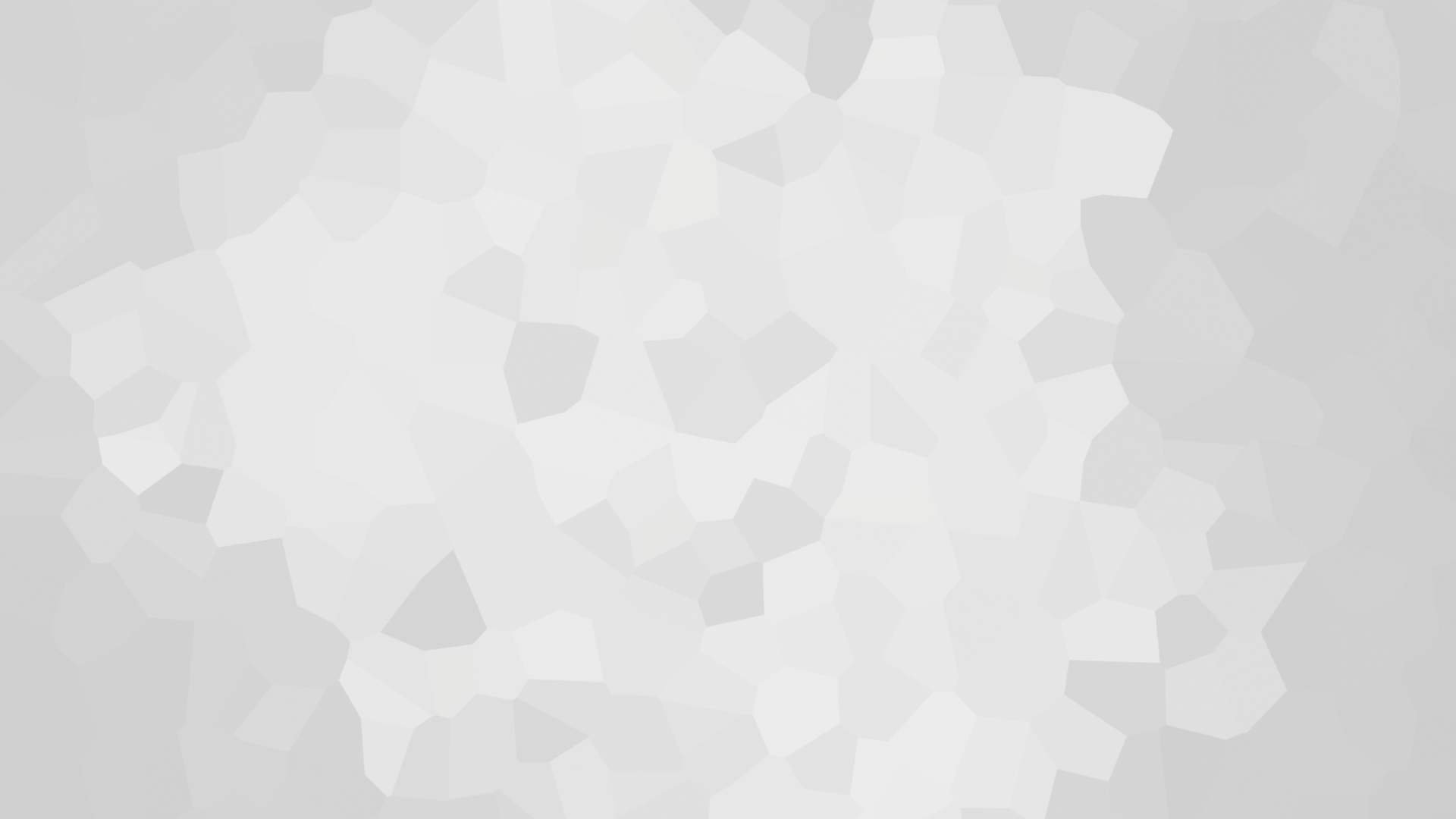 ACTIVE & ONGOING (Church Manual, p. 137)
HARVEST
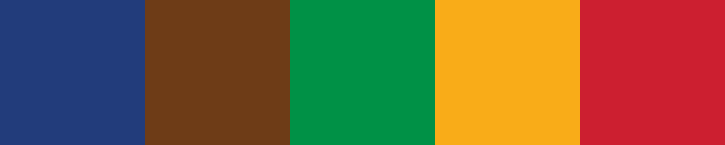 PLANT
CULTIVATE
PREPARE
PRESERVE
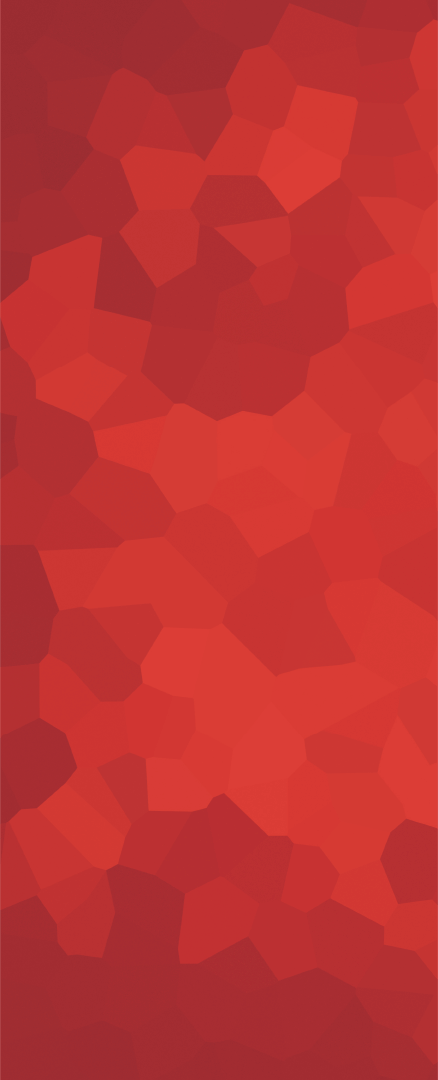 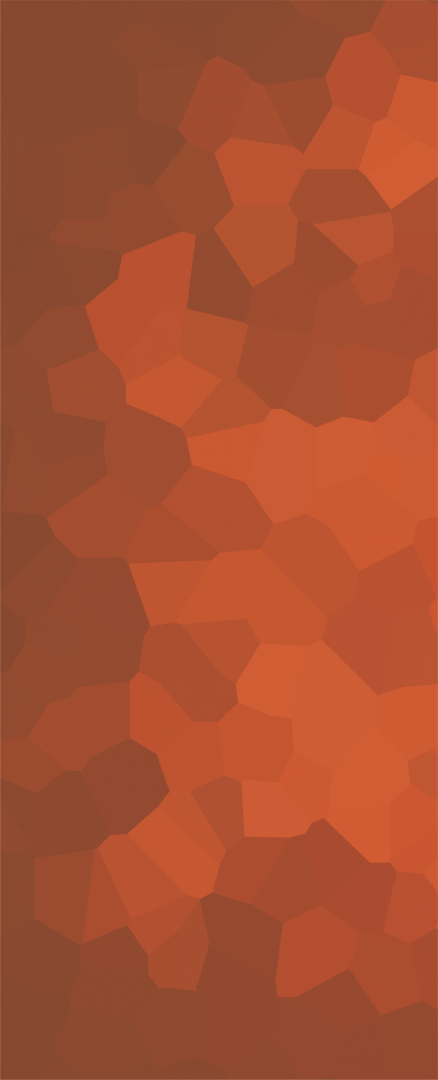 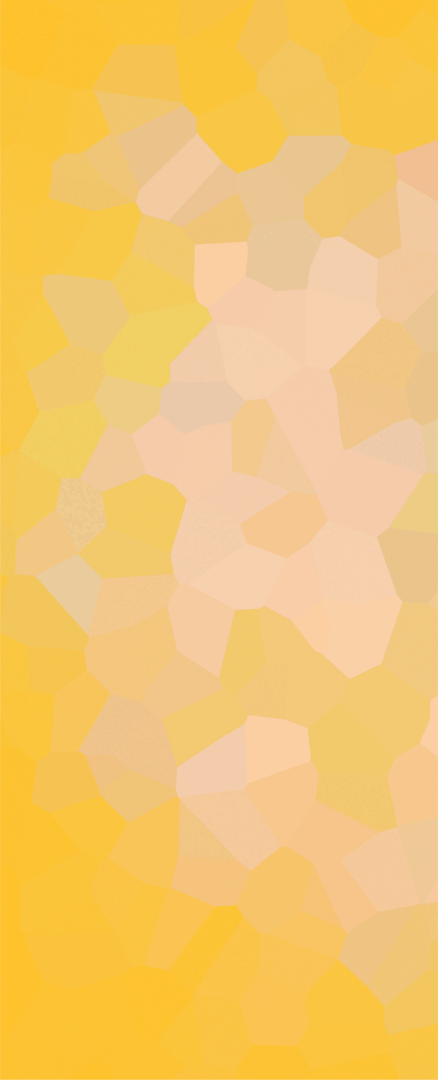 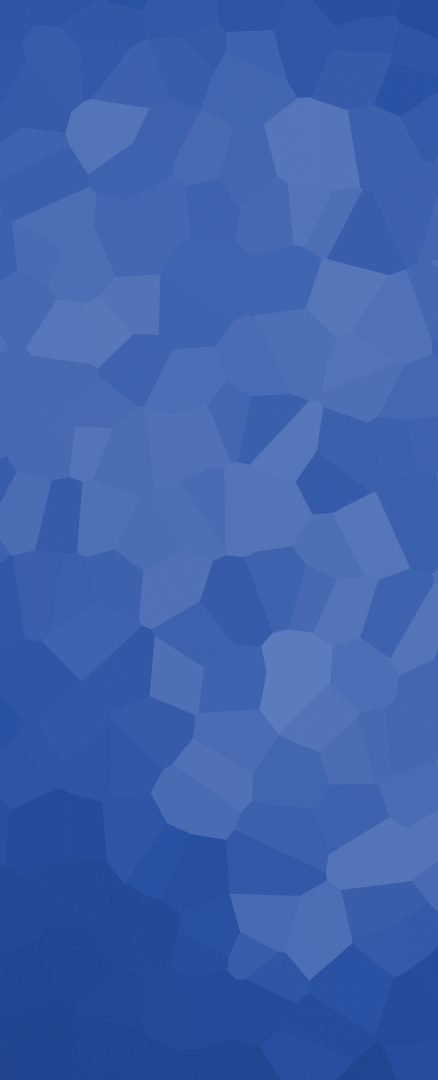 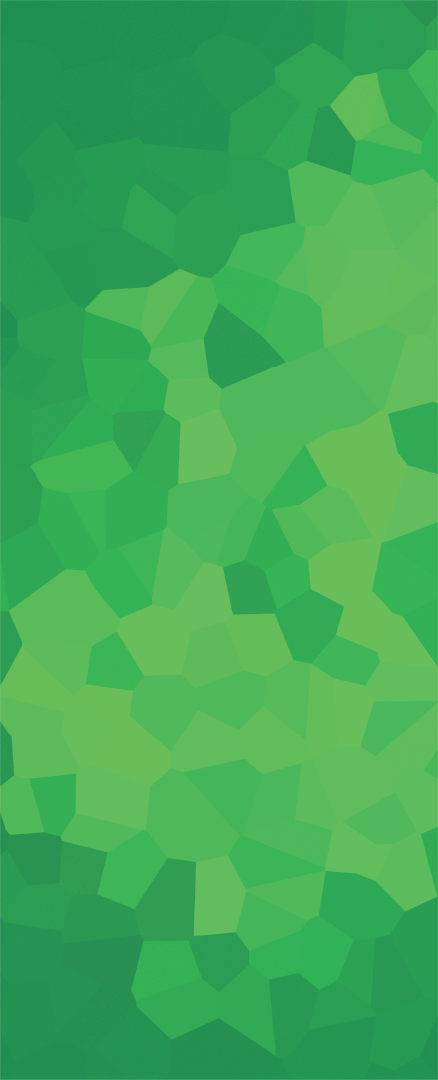 Personal Ministries Leader
(pp. 106-107)

Personal Ministries Assistant
(p. 107)
Health Ministries Leader 
(p. 100)

Community Services Leader 
(p. 107)
Bible 
School Coordinator
(p. 107)

Interest 
Coordinator
(p. 107)
Pastor and Church Board
(p. 138)

Personal Ministries Leader
(p. 107)
Publishing Ministries Coordinator
(p. 102)

Personal Ministries Assistant
(p. 107)
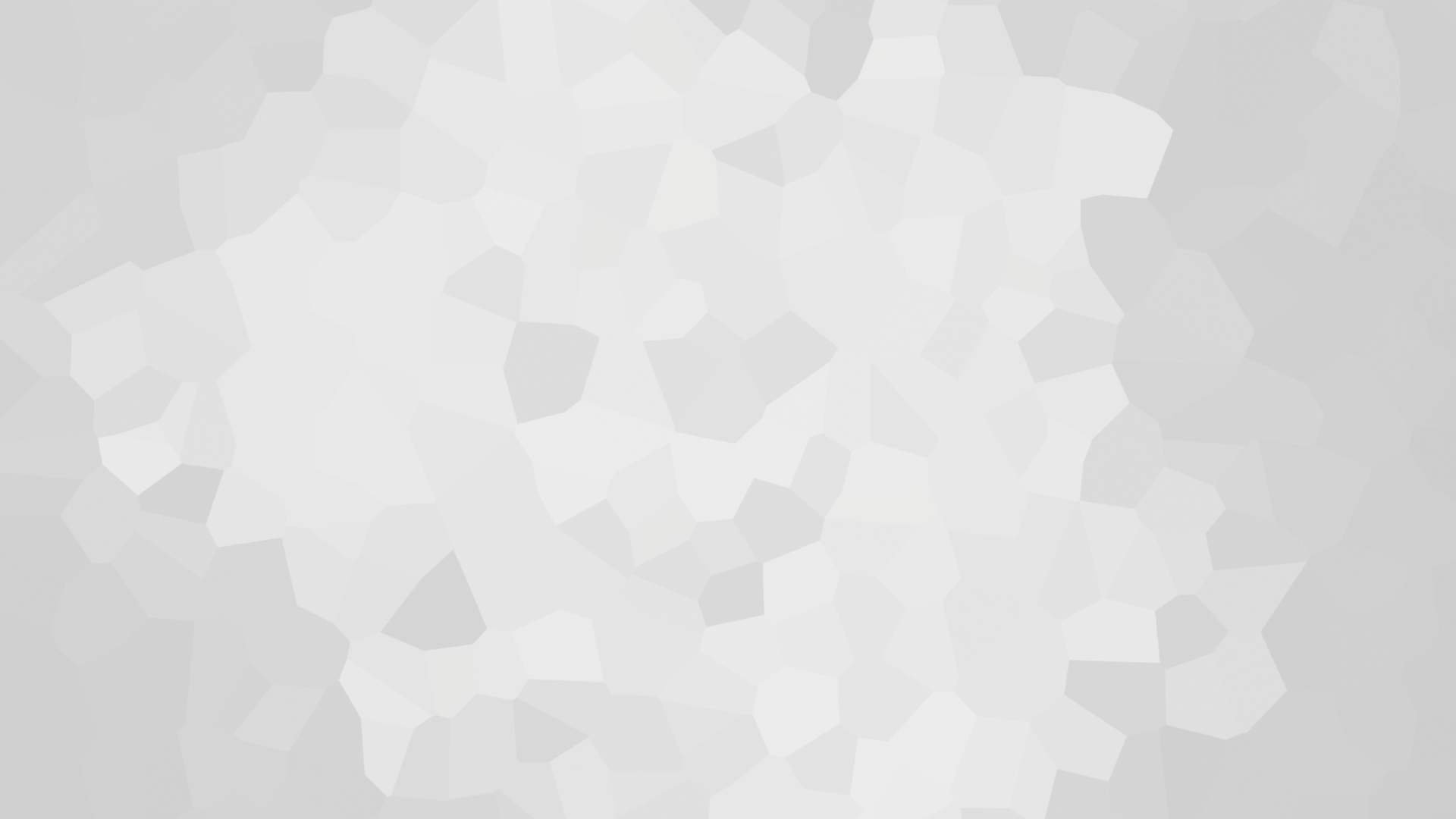 ACTIVE & ONGOING (Church Manual, p. 137)
HARVEST
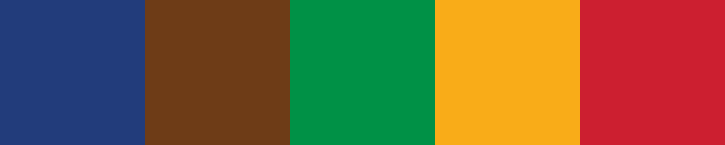 PLANT
CULTIVATE
PREPARE
PRESERVE
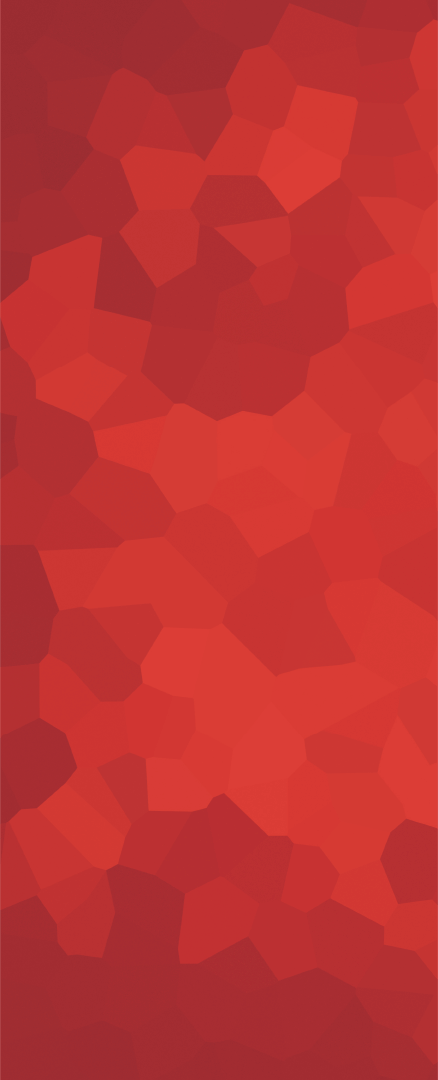 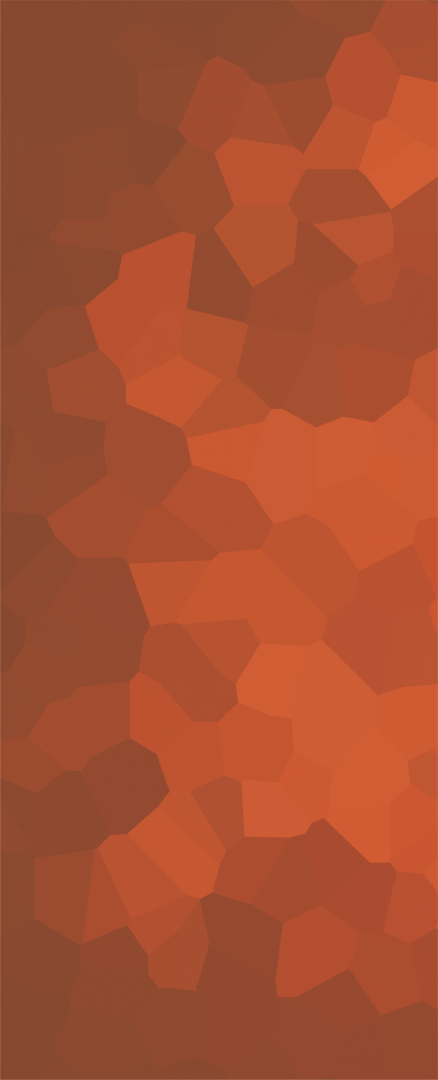 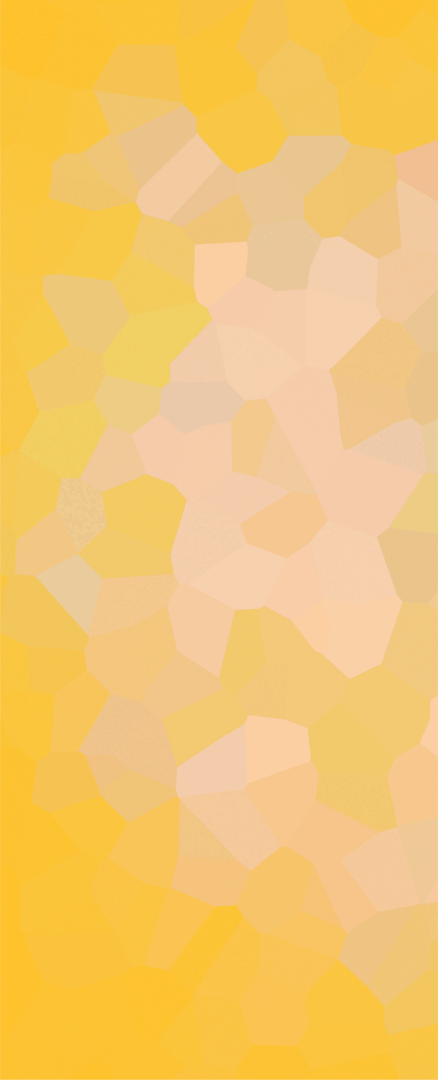 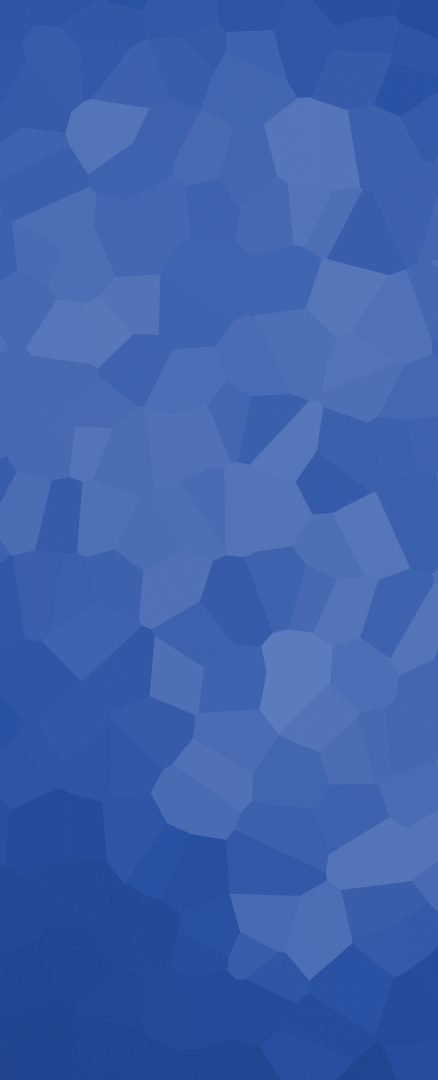 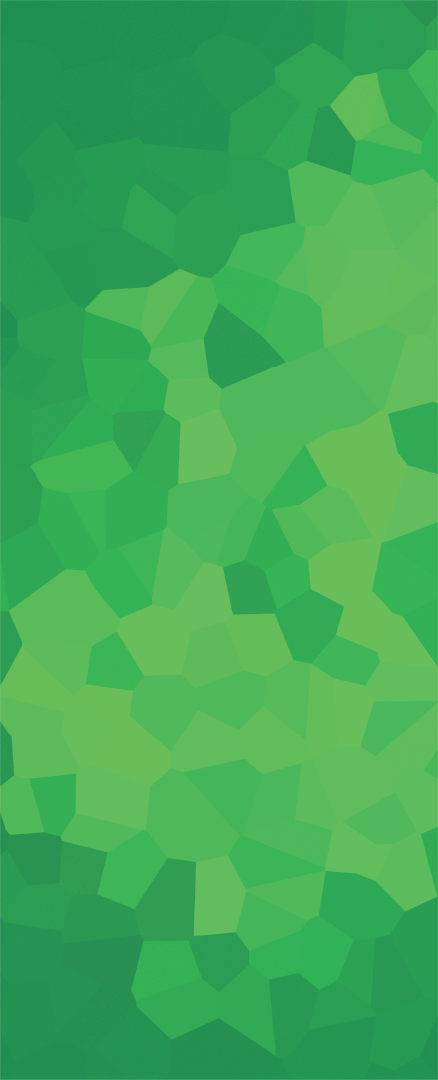 Personal Ministries Leader
(pp. 106-107)

Personal Ministries Assistant
(p. 107)
Health Ministries Leader 
(p. 100)

Community Services Leader 
(p. 107)
Bible 
School Coordinator
(p. 107)

Interest 
Coordinator
(p. 107)
Pastor and Church Board
(p. 138)

Personal Ministries Leader
(p. 107)
Publishing Ministries Coordinator
(p. 102)

Personal Ministries Assistant
(p. 107)
Leaders in Family, Women’s, Men’s, Youth, Children’s, Club, Sabbath School, Religious Liberty, Possibility, Communication, Stewardship, and Education/School Ministries (pp. 136-137)
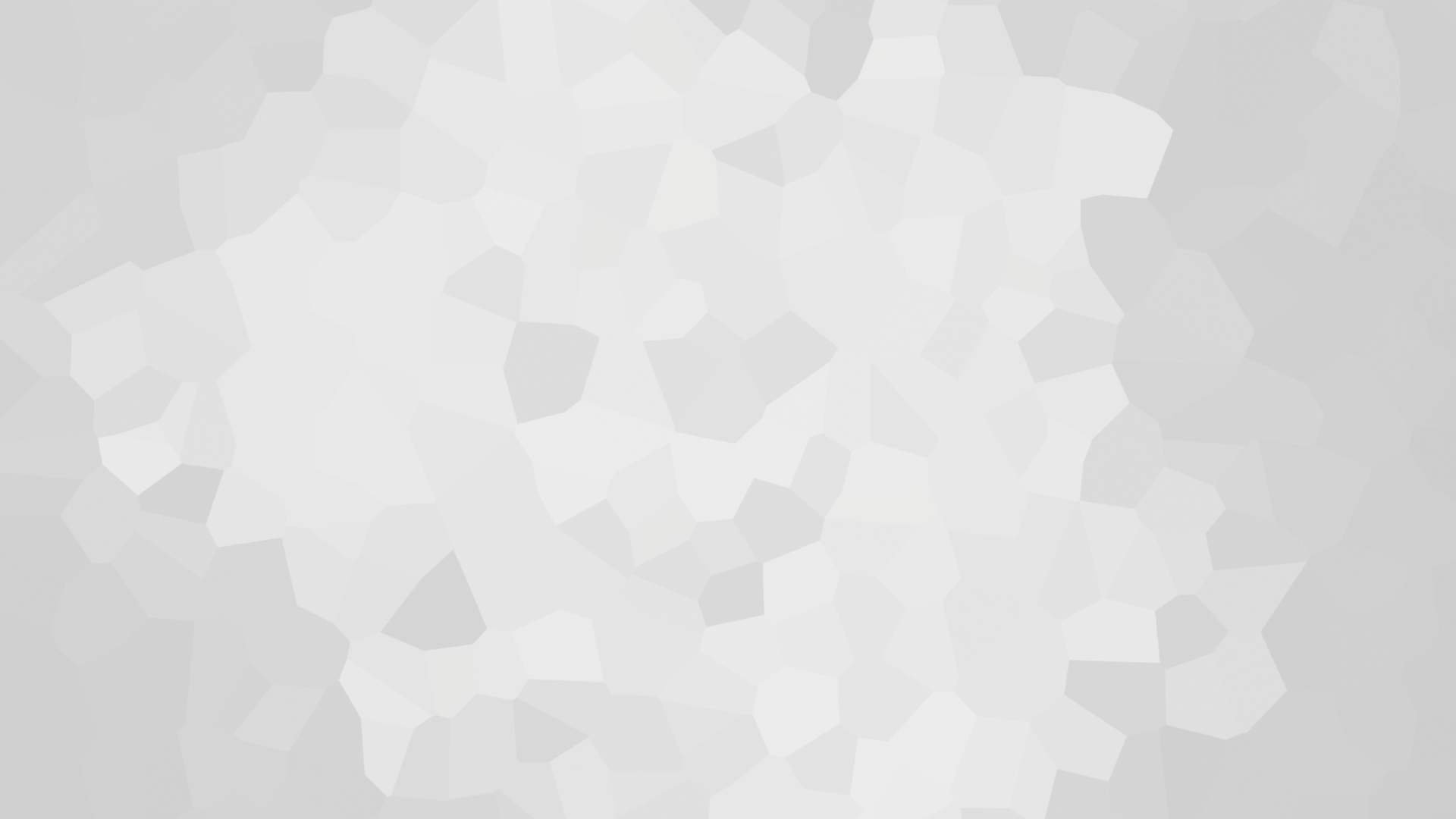 ACTIVE & ONGOING (Church Manual, p. 137)
HARVEST
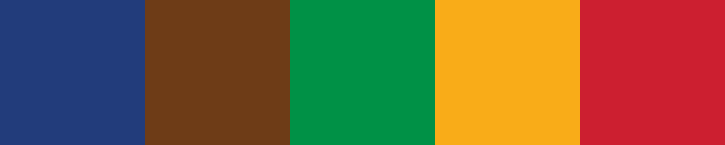 PLANT
CULTIVATE
PREPARE
PRESERVE
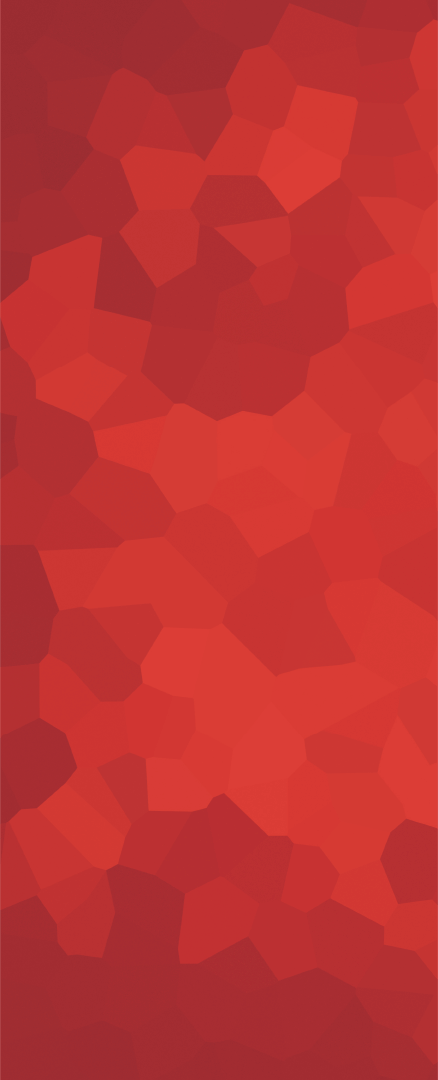 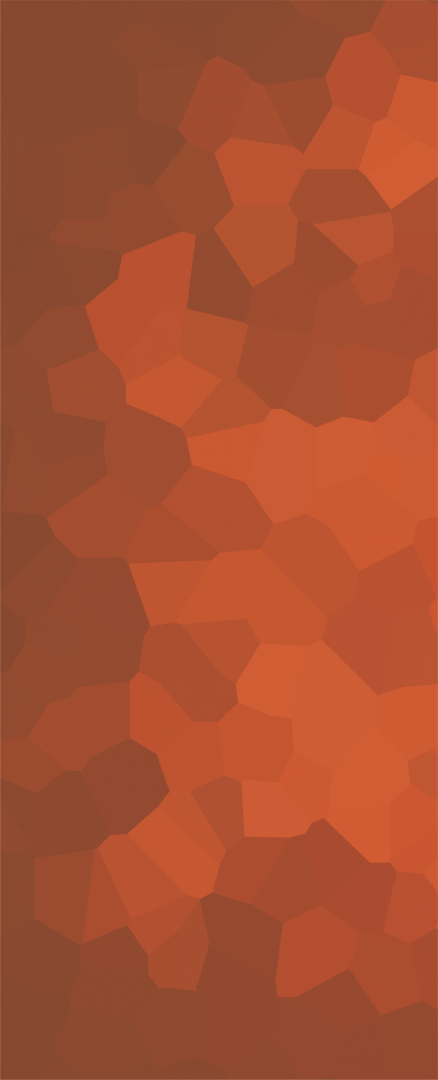 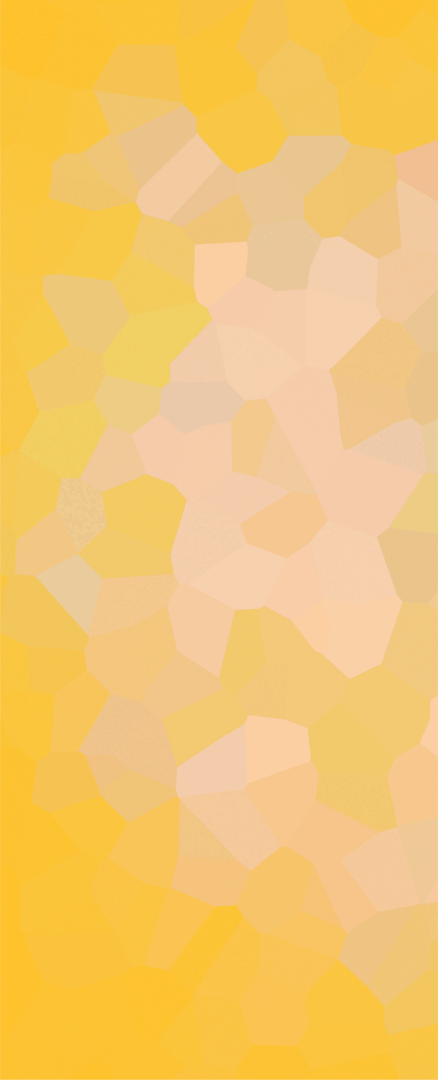 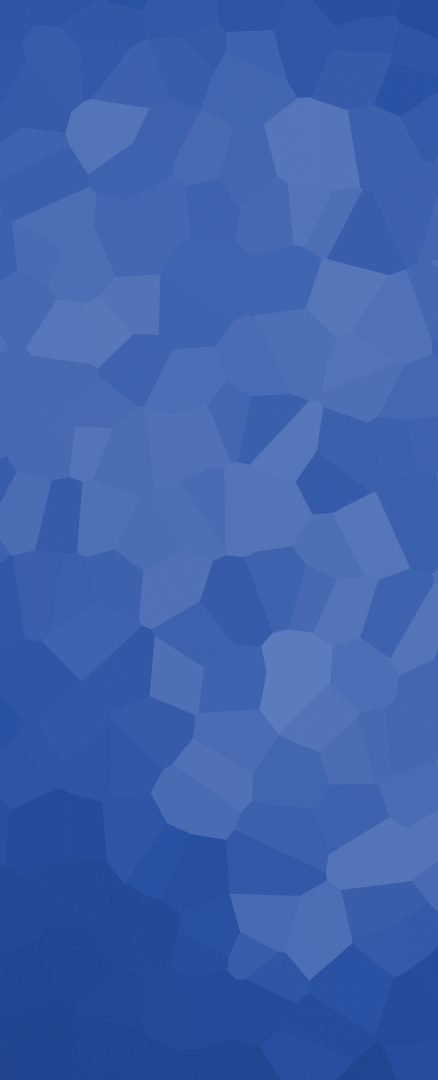 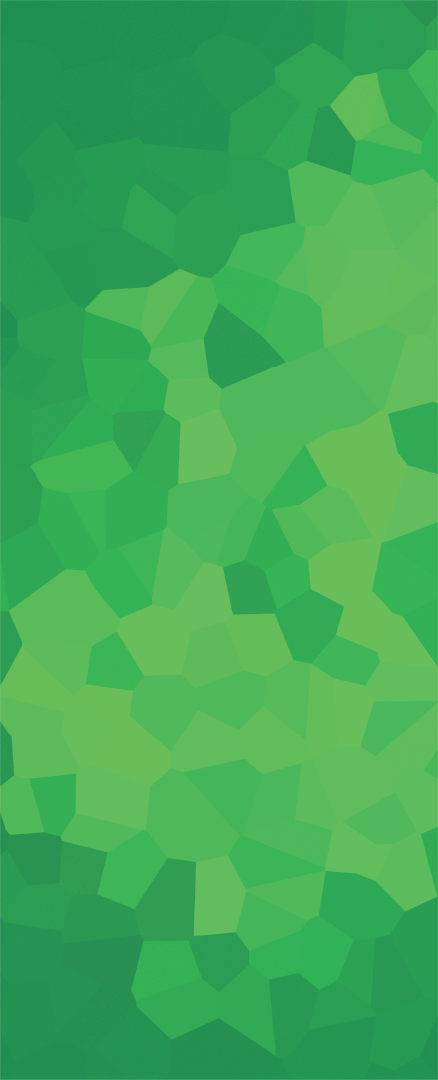 Personal Ministries Leader
(pp. 106-107)

Personal Ministries Assistant
(p. 107)
Health Ministries Leader 
(p. 100)

Community Services Leader 
(p. 107)
Bible 
School Coordinator
(p. 107)

Interest 
Coordinator
(p. 107)
Pastor and Church Board
(p. 138)

Personal Ministries Leader
(p. 107)
Publishing Ministries Coordinator
(p. 102)

Personal Ministries Assistant
(p. 107)
Leaders in Family, Women’s, Men’s, Youth, Children’s, Club, Sabbath School, Religious Liberty, Possibility, Communication, Stewardship, and Education/School Ministries (pp. 136-137)
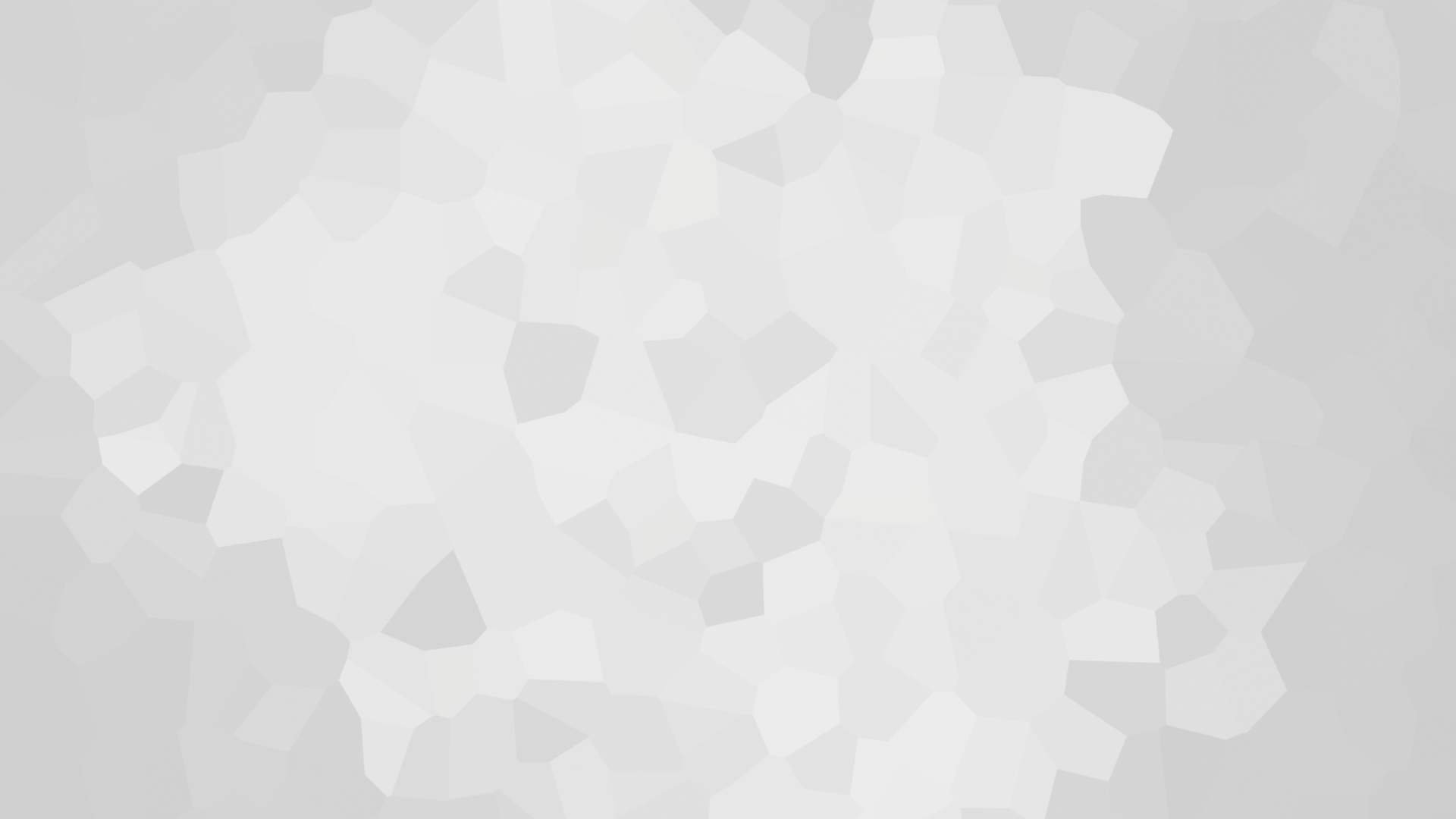 ACTIVE & ONGOING (Church Manual, p. 137)
HARVEST
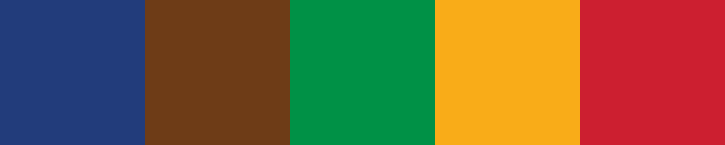 PLANT
CULTIVATE
PREPARE
PRESERVE
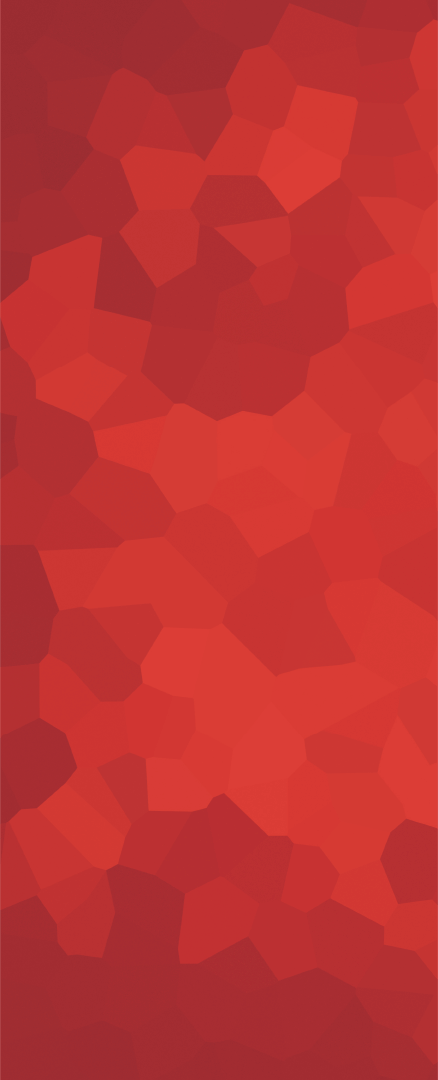 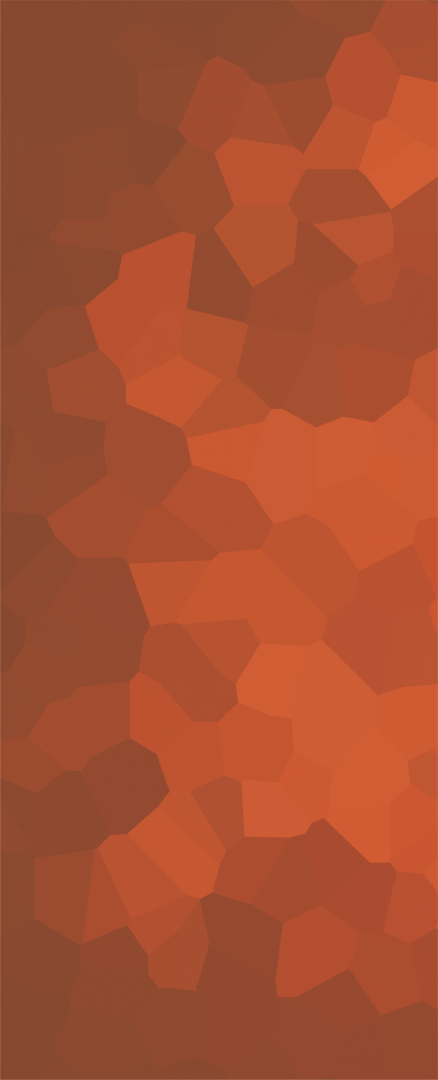 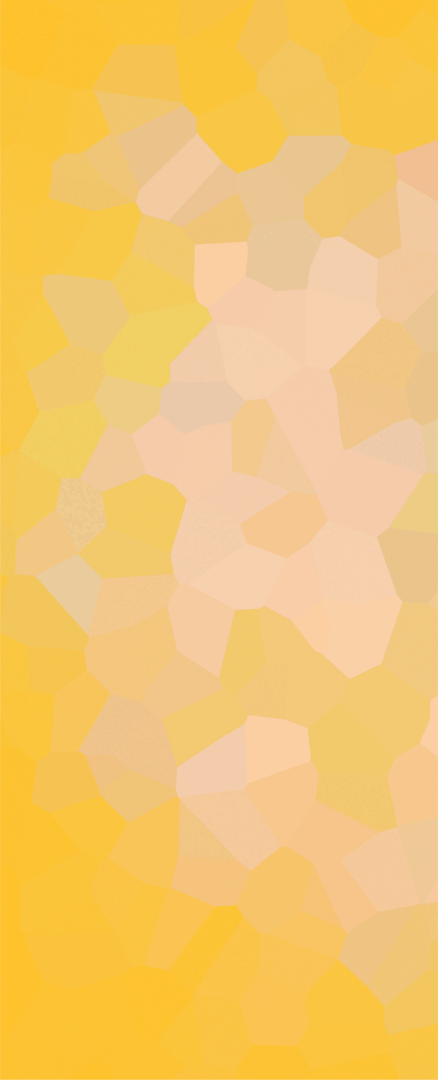 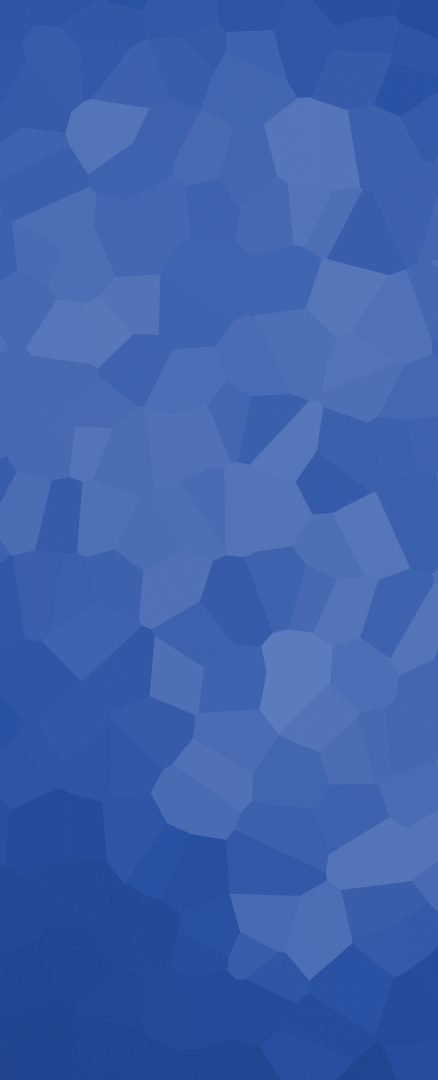 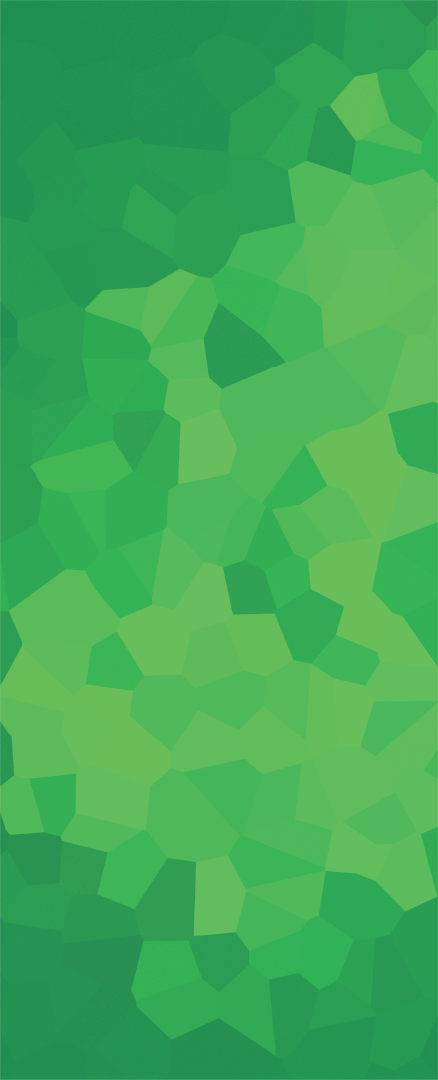 Personal Ministries Leader
(pp. 106-107)

Personal Ministries Assistant
(p. 107)
Health Ministries Leader 
(p. 100)

Community Services Leader 
(p. 107)
Bible 
School Coordinator
(p. 107)

Interest 
Coordinator
(p. 107)
Pastor and Church Board
(p. 138)

Personal Ministries Leader
(p. 107)
Publishing Ministries Coordinator
(p. 102)

Personal Ministries Assistant
(p. 107)
Leaders in Family, Women’s, Men’s, Youth, Children’s, Club, Sabbath School, Religious Liberty, Possibility, Communication, Stewardship, and Education/School Ministries (pp. 136-137)
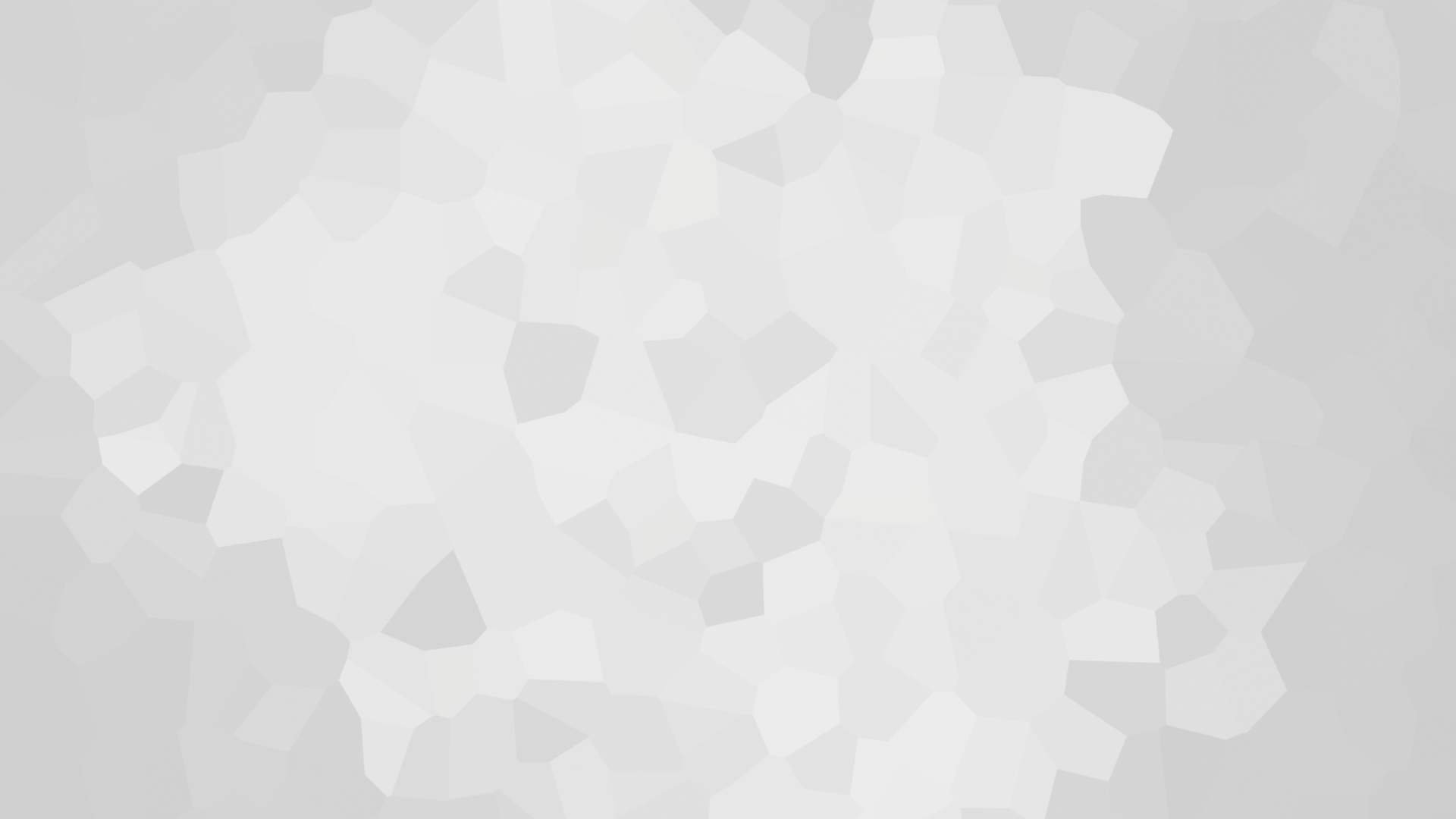 ACTIVE & ONGOING (Church Manual, p. 137)
HARVEST
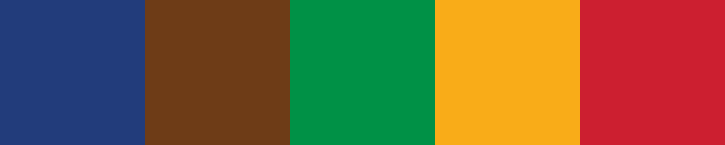 PLANT
CULTIVATE
PREPARE
PRESERVE
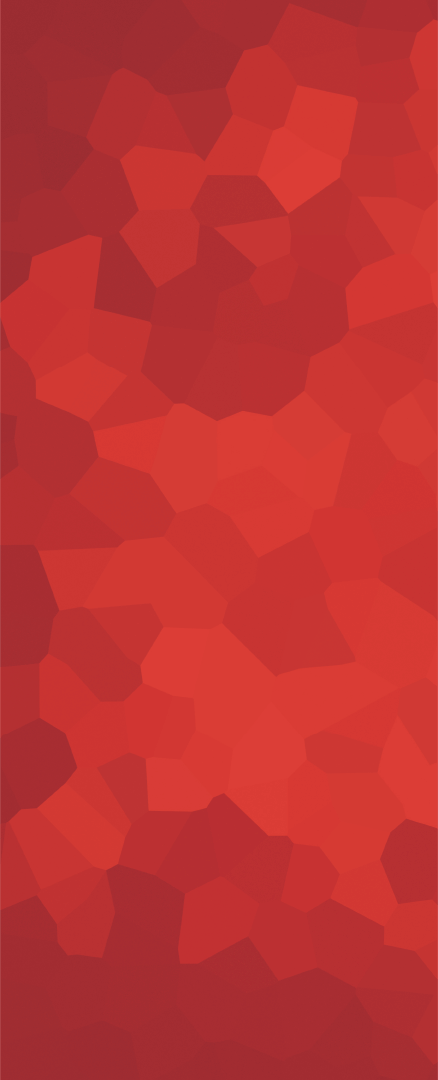 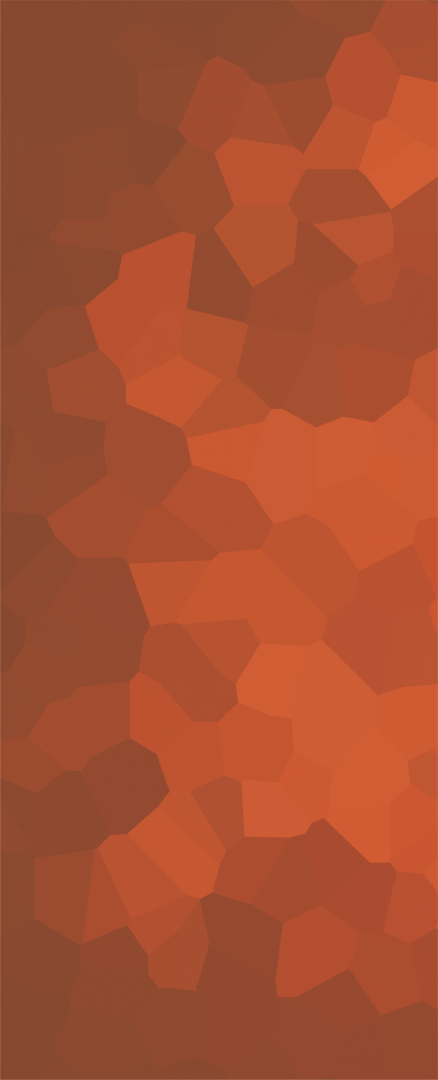 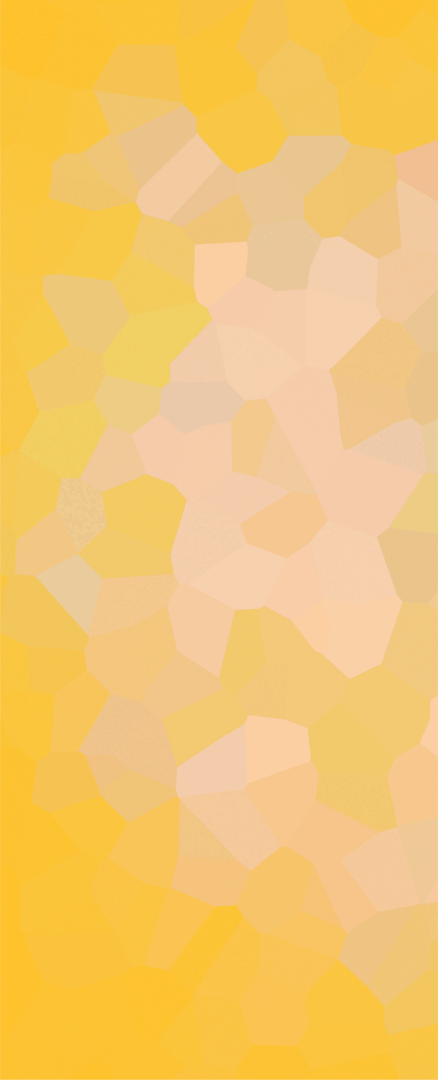 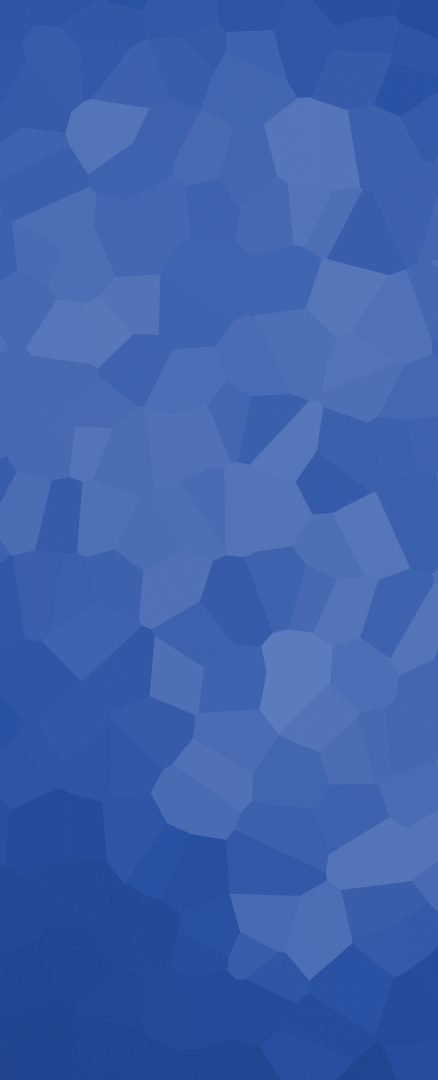 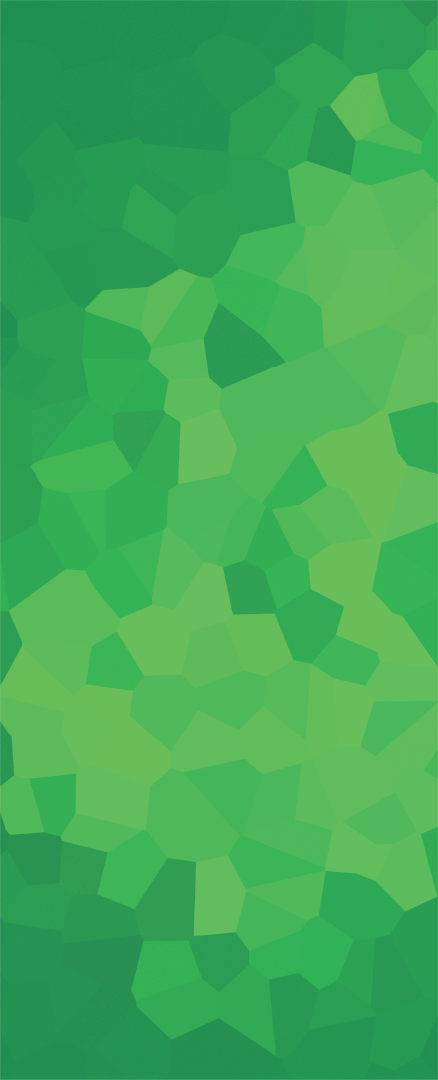 Personal Ministries Leader
(pp. 106-107)

Personal Ministries Assistant
(p. 107)
Health Ministries Leader 
(p. 100)

Community Services Leader 
(p. 107)
Bible 
School Coordinator
(p. 107)

Interest 
Coordinator
(p. 107)
Pastor and Church Board
(p. 138)

Personal Ministries Leader
(p. 107)
Publishing Ministries Coordinator
(p. 102)

Personal Ministries Assistant
(p. 107)
Leaders in Family, Women’s, Men’s, Youth, Children’s, Club, Sabbath School, Religious Liberty, Possibility, Communication, Stewardship, and Education/School Ministries (pp. 136-137)
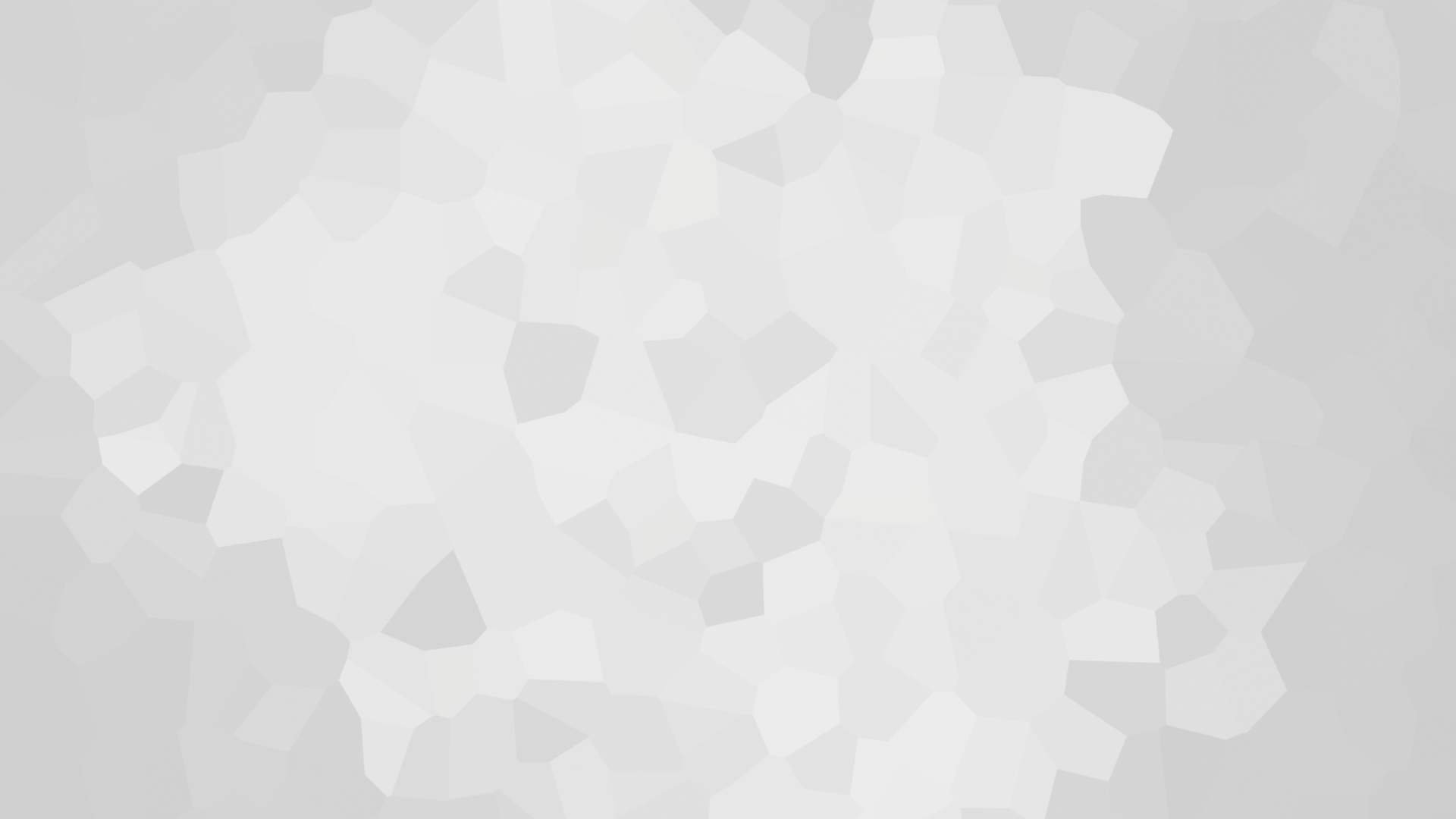 ACTIVE & ONGOING (Church Manual, p. 137)
HARVEST
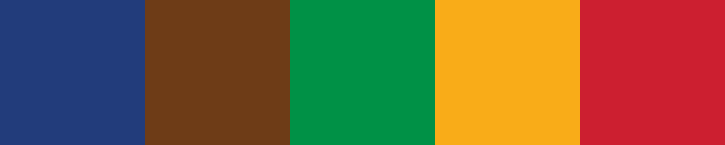 PLANT
CULTIVATE
PREPARE
PRESERVE
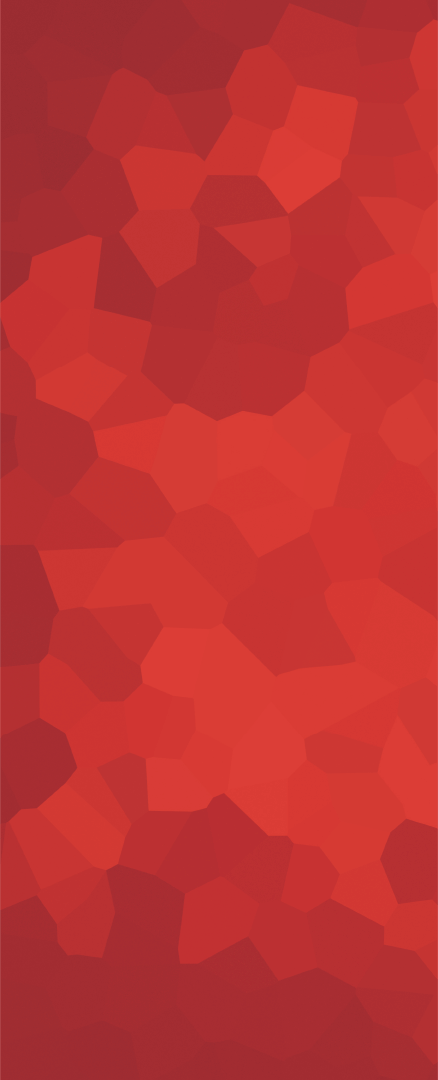 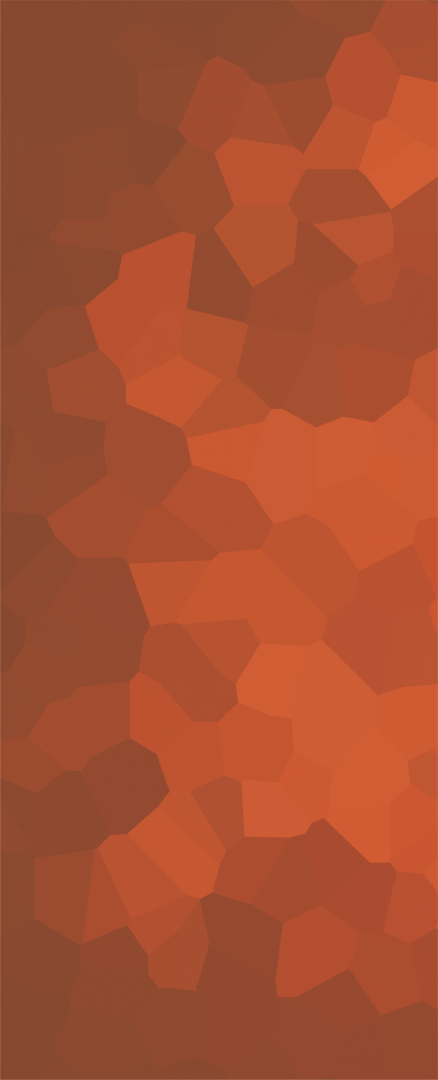 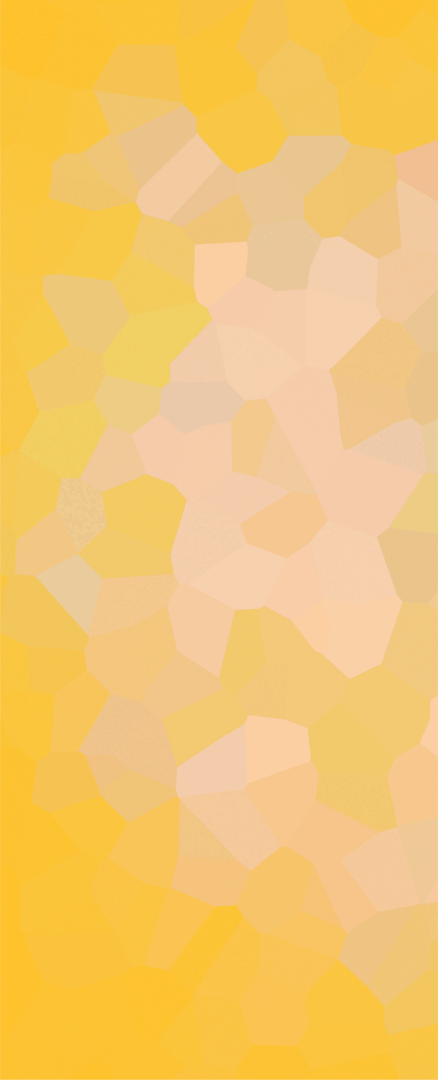 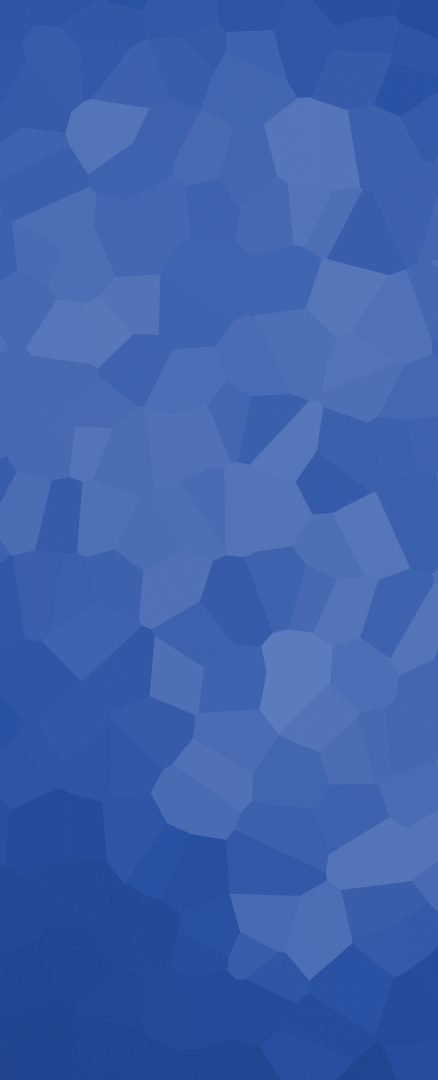 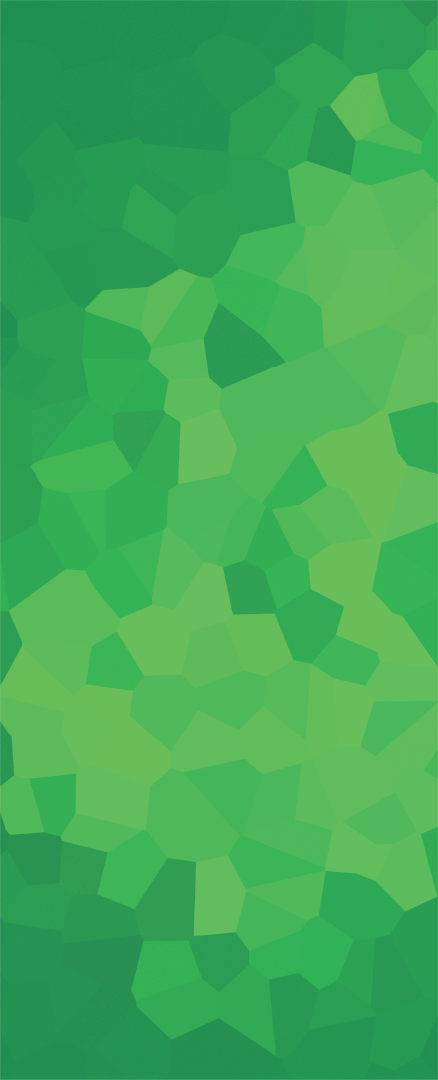 Personal Ministries Leader
(pp. 106-107)

Personal Ministries Assistant
(p. 107)
Health Ministries Leader 
(p. 100)

Community Services Leader 
(p. 107)
Bible 
School Coordinator
(p. 107)

Interest 
Coordinator
(p. 107)
Pastor and Church Board
(p. 138)

Personal Ministries Leader
(p. 107)
Publishing Ministries Coordinator
(p. 102)

Personal Ministries Assistant
(p. 107)
Leaders in Family, Women’s, Men’s, Youth, Children’s, Club, Sabbath School, Religious Liberty, Possibility, Communication, Stewardship, and Education/School Ministries (pp. 136-137)
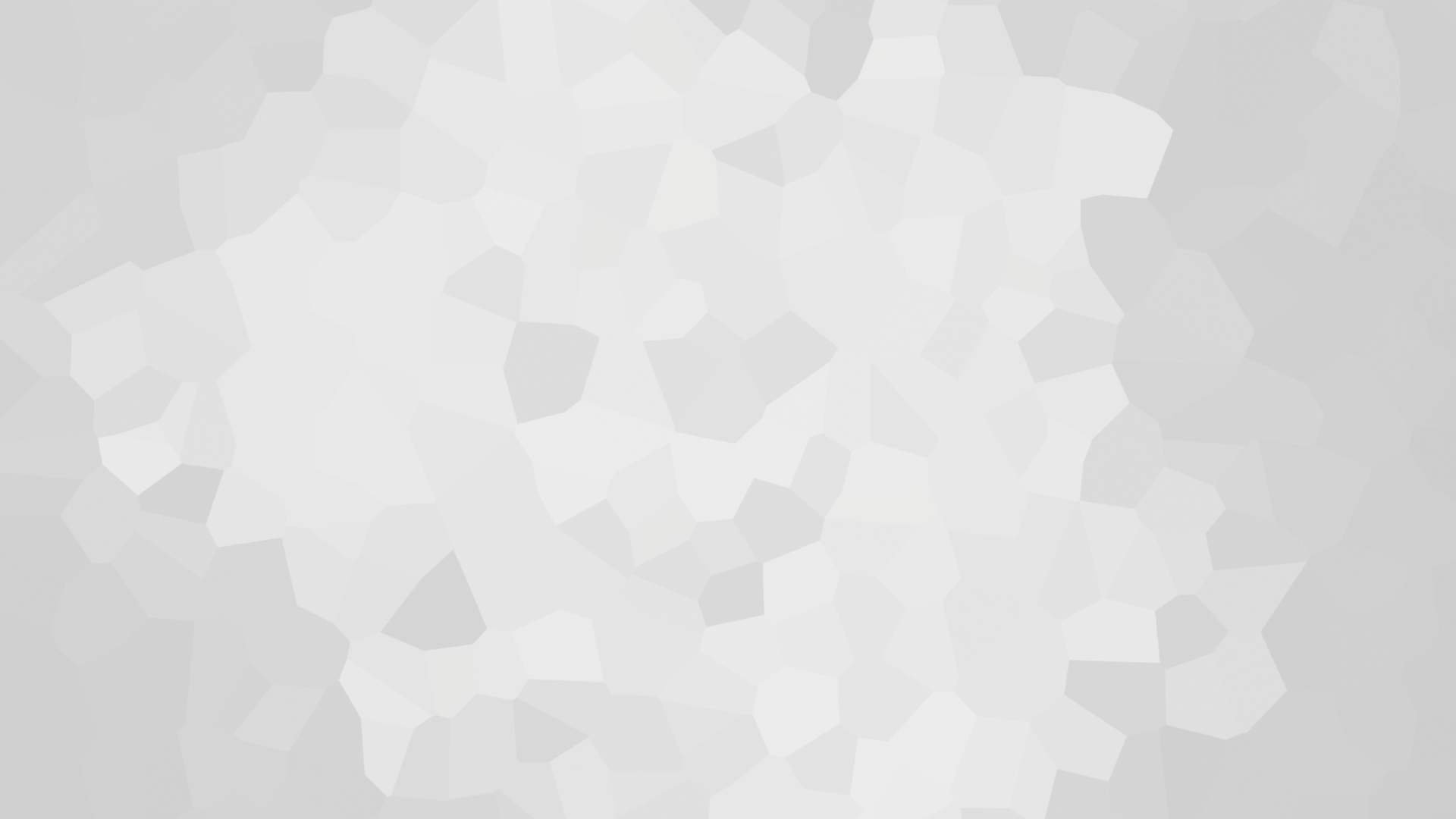 ACTIVE & ONGOING (Church Manual, p. 137)
HARVEST
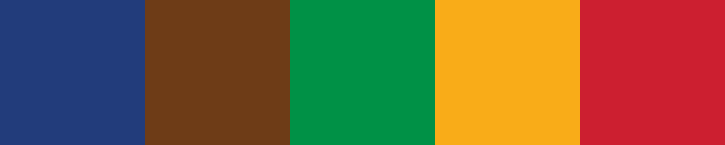 PLANT
CULTIVATE
PREPARE
PRESERVE
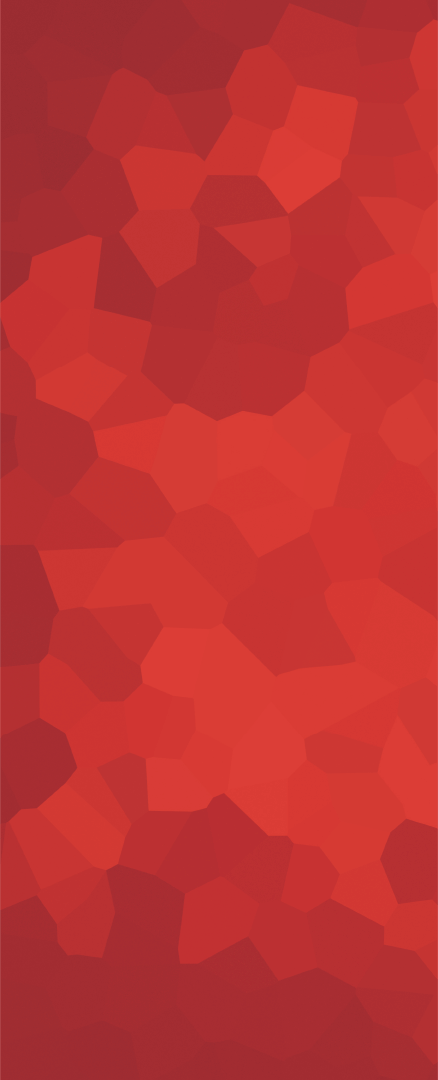 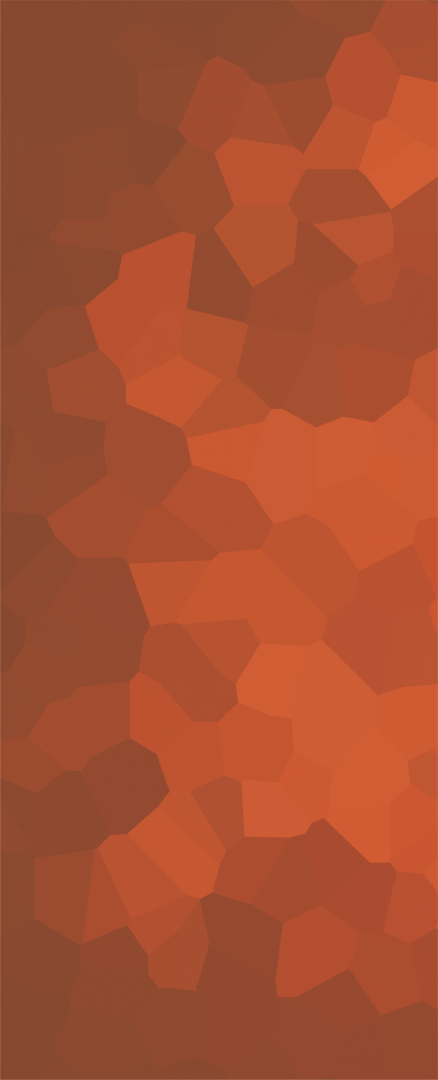 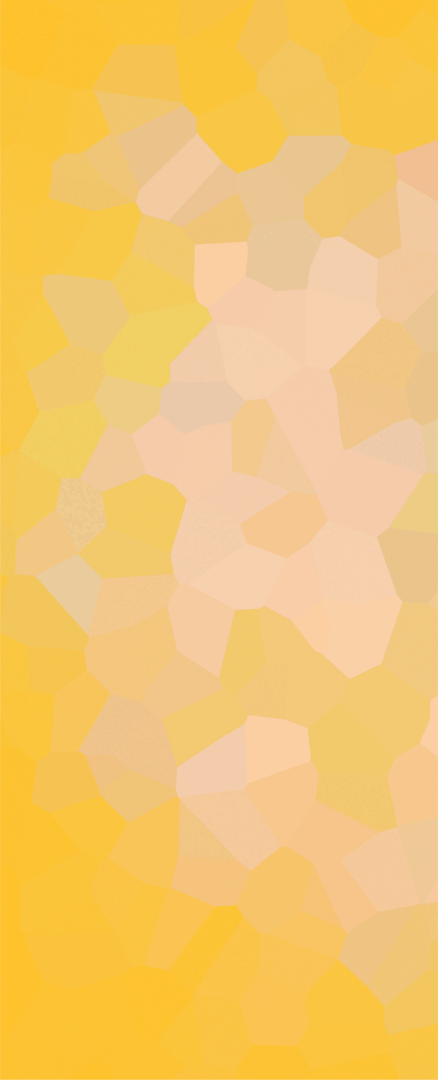 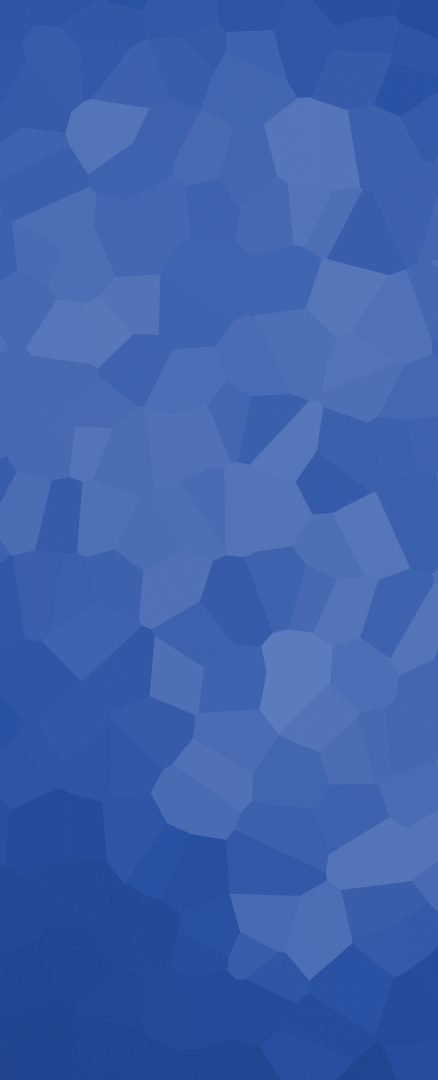 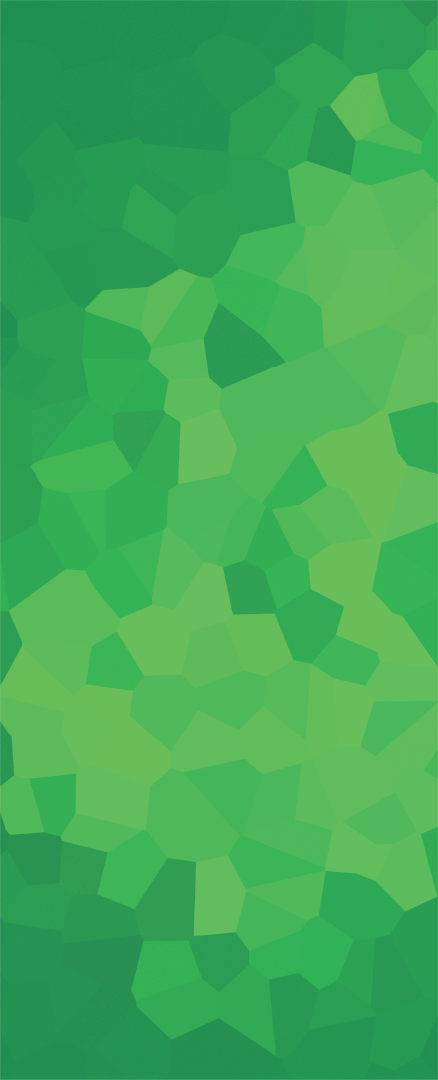 Personal Ministries Leader
(pp. 106-107)

Personal Ministries Assistant
(p. 107)
Health Ministries Leader 
(p. 100)

Community Services Leader 
(p. 107)
Bible 
School Coordinator
(p. 107)

Interest 
Coordinator
(p. 107)
Pastor and Church Board
(p. 138)

Personal Ministries Leader
(p. 107)
Publishing Ministries Coordinator
(p. 102)

Personal Ministries Assistant
(p. 107)
Leaders in Family, Women’s, Men’s, Youth, Children’s, Club, Sabbath School, Religious Liberty, Possibility, Communication, Stewardship, and Education/School Ministries (pp. 136-137)
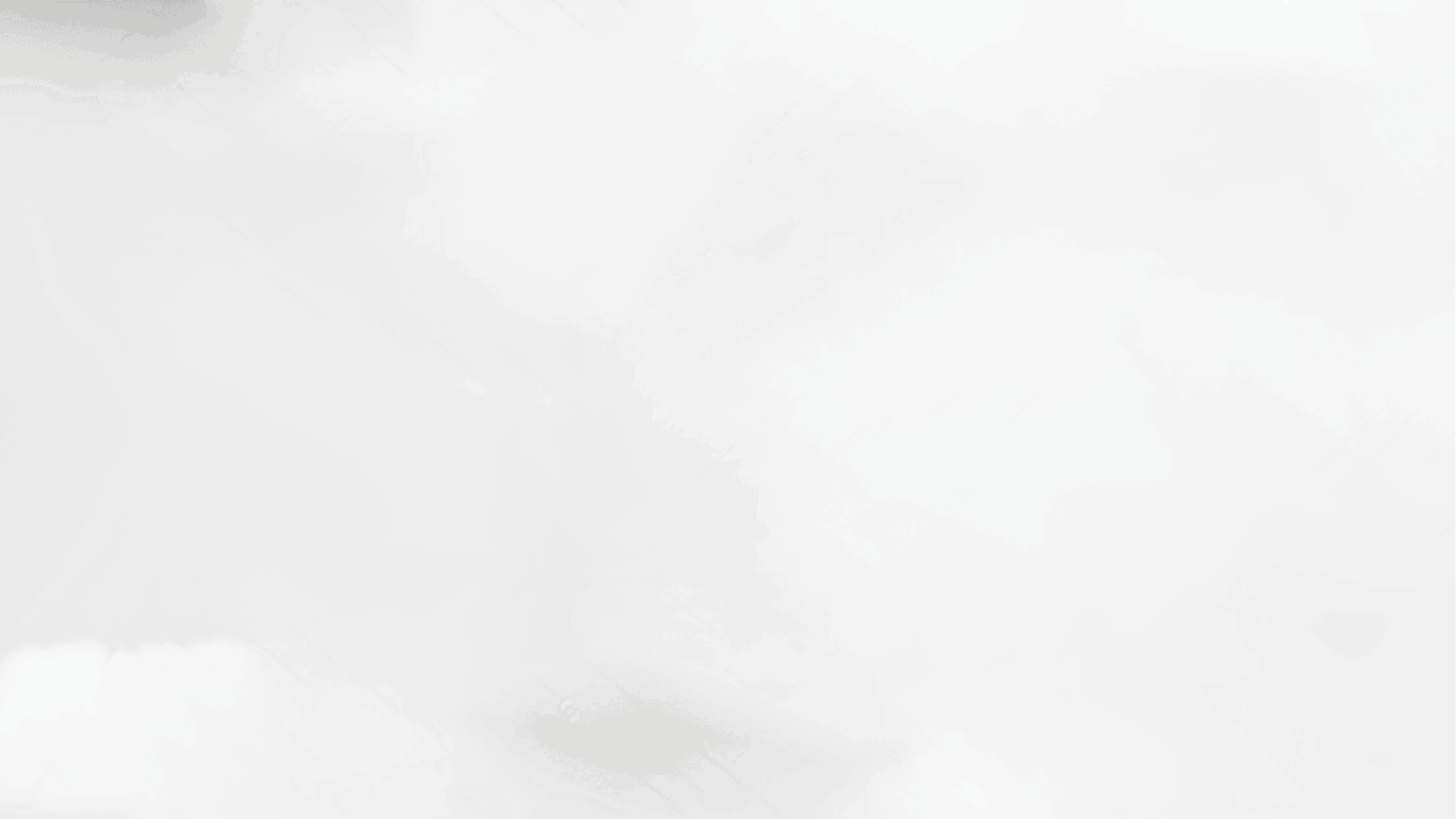 GLOBAL TMI CULTURE
Success is measured by the number of workers (church members sharing the truth), not merely by baptisms.
Personal Ministry (Christ’s method) is the priority, but Public Evangelism is combined for best results.
Ongoing and active discipleship plan means establishing essential ministries in every phase of disciple-making that will continue beyond the 2024/2025 launch.
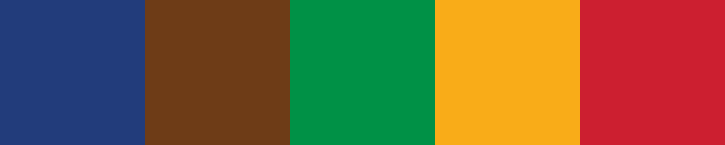 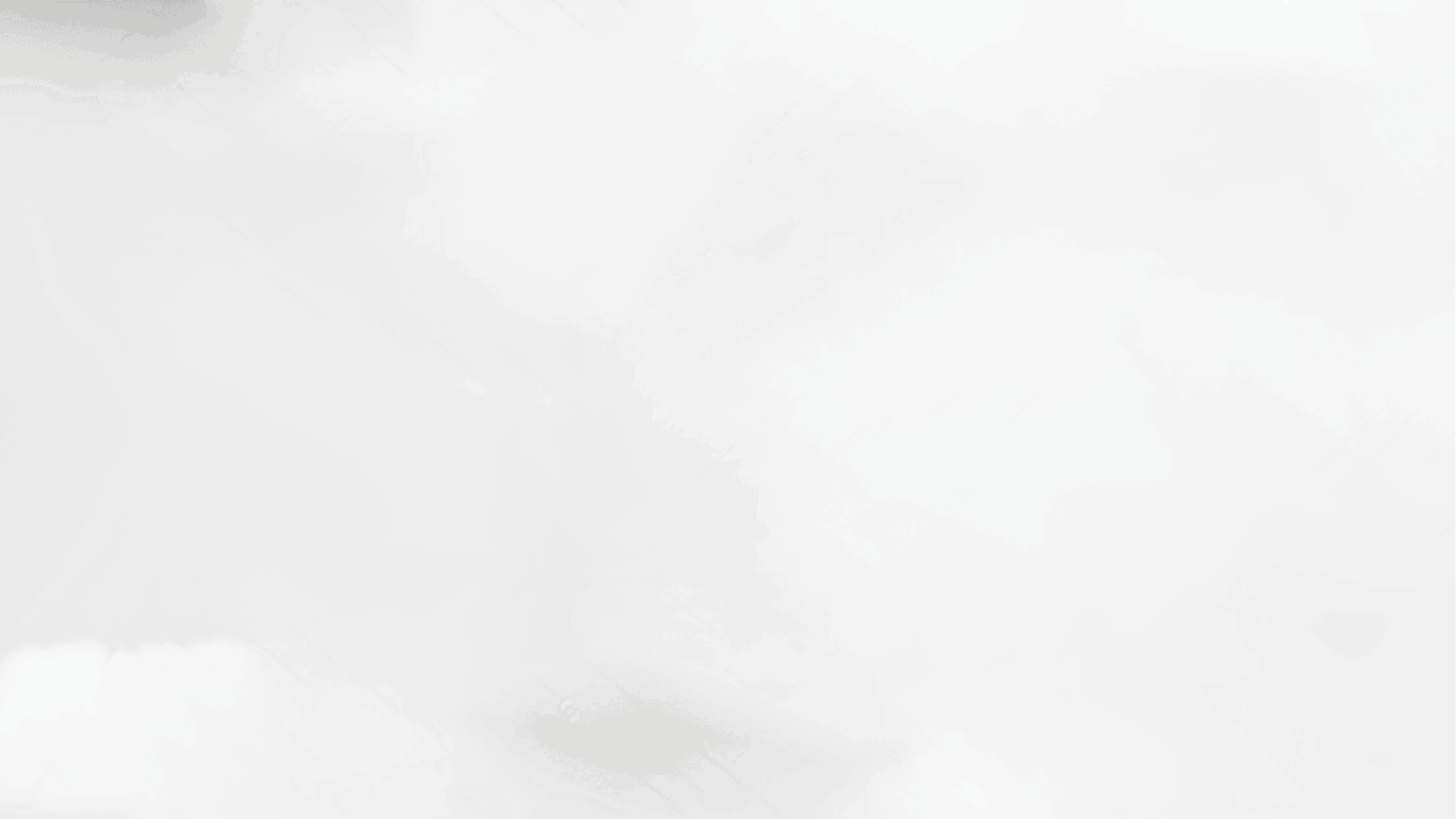 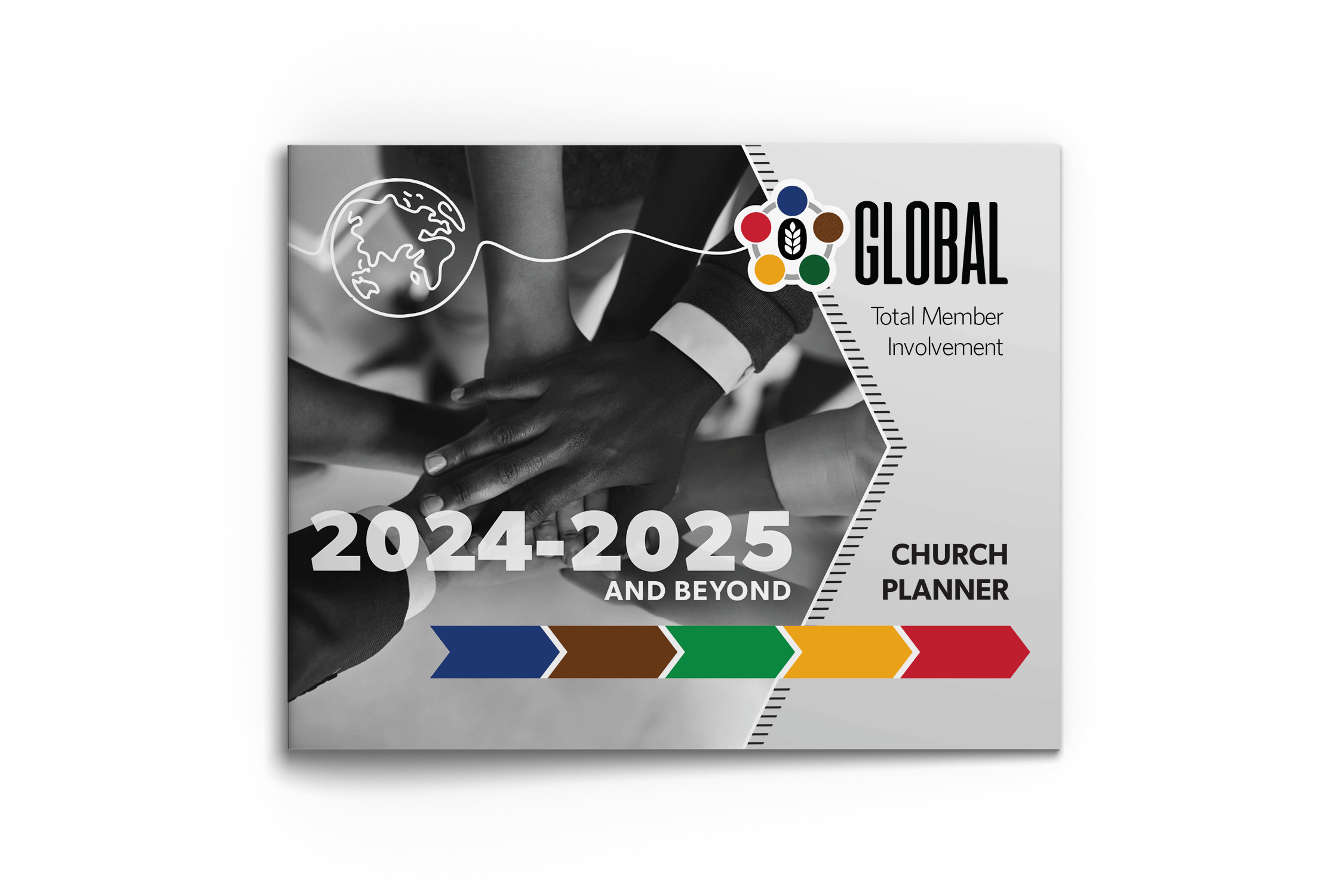 CHURCH
PLANNER
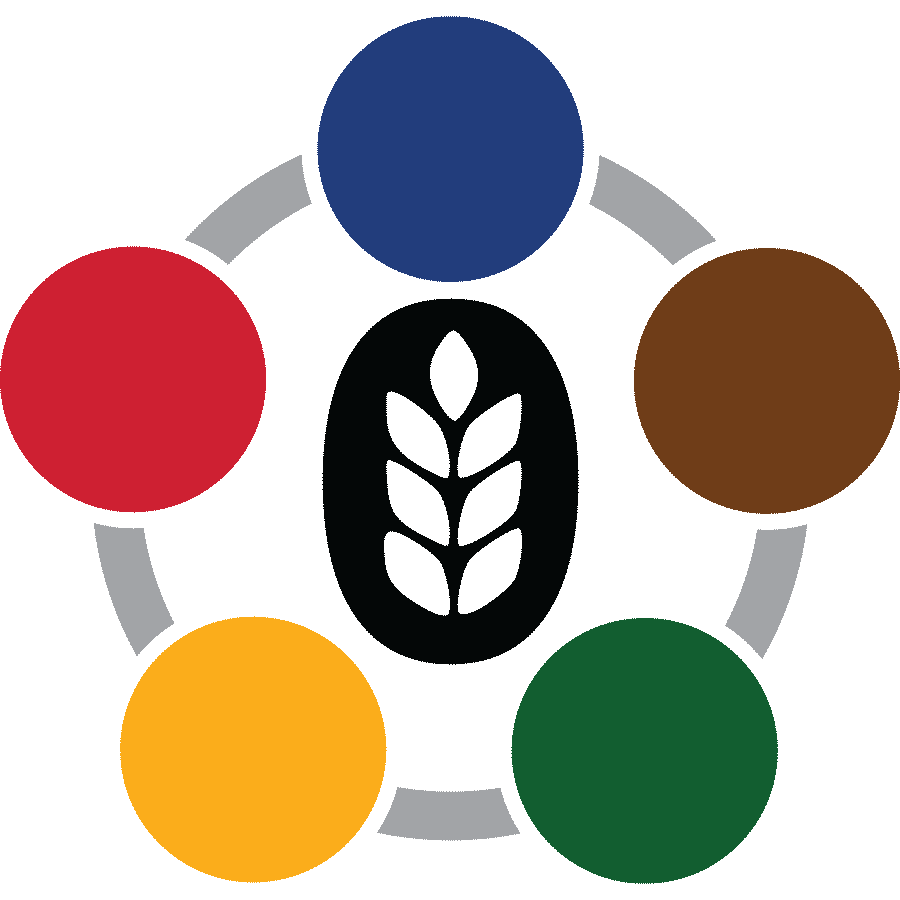 www.globaltmi.org
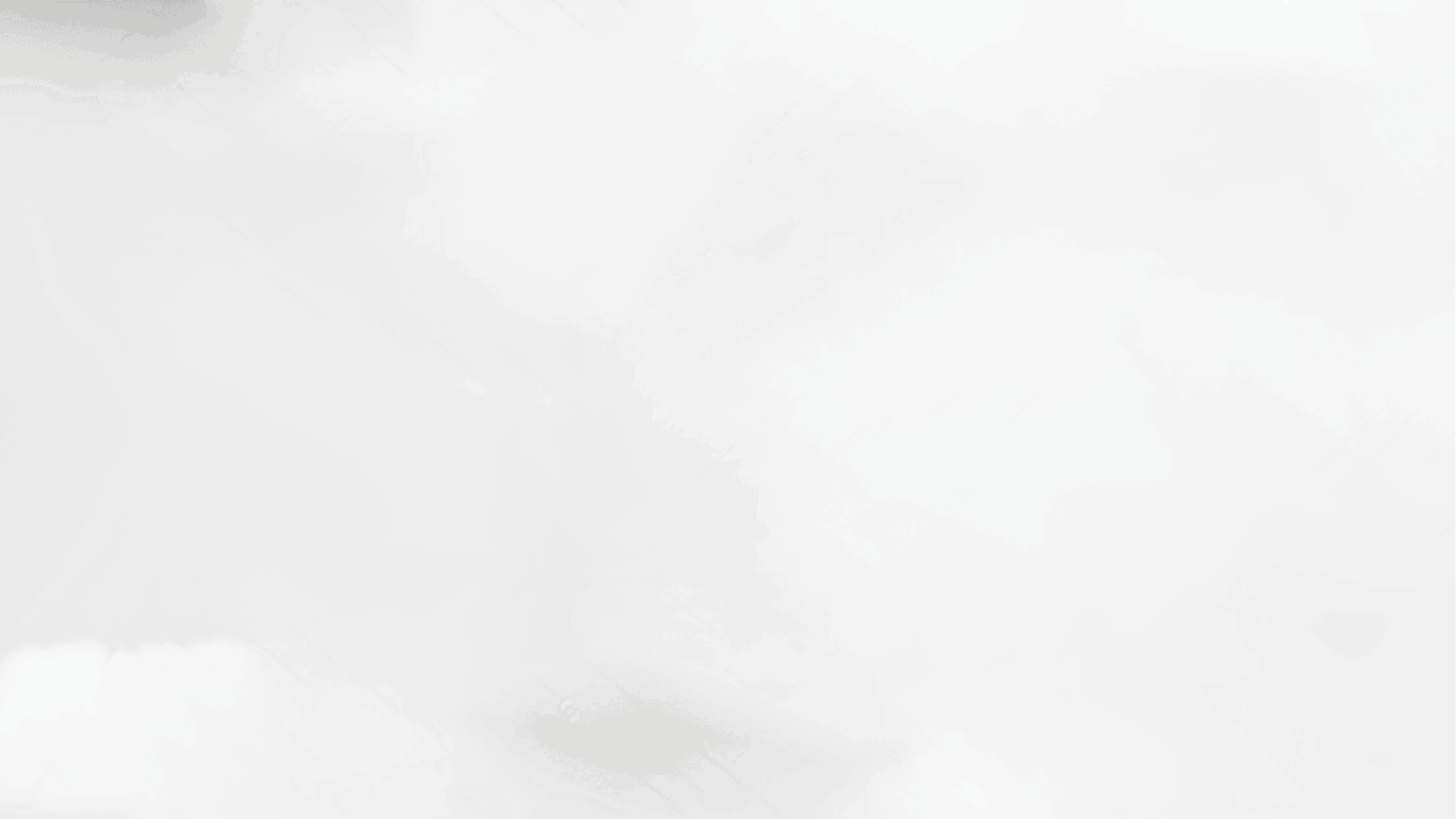 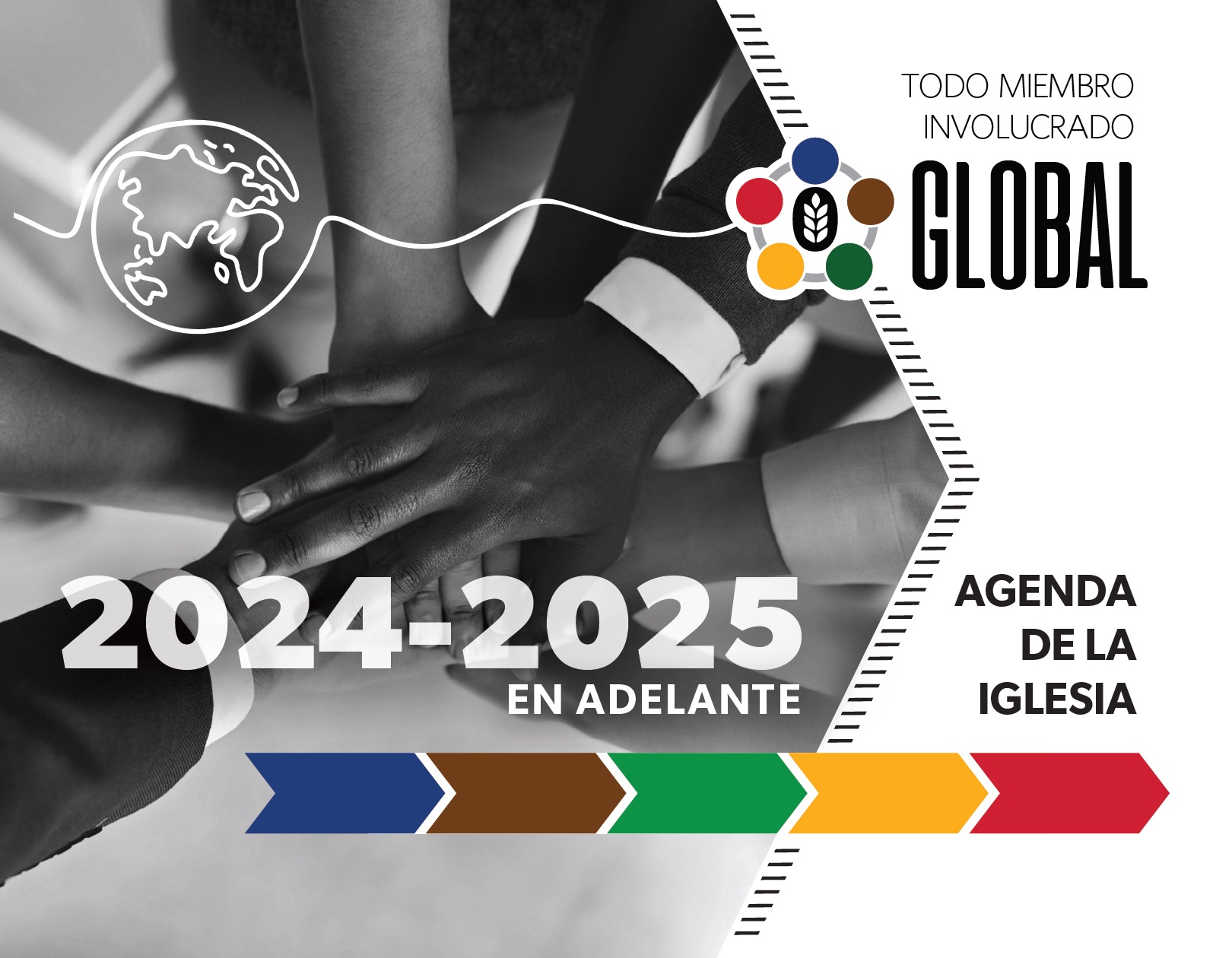 AGENDA DE LA IGLESIA
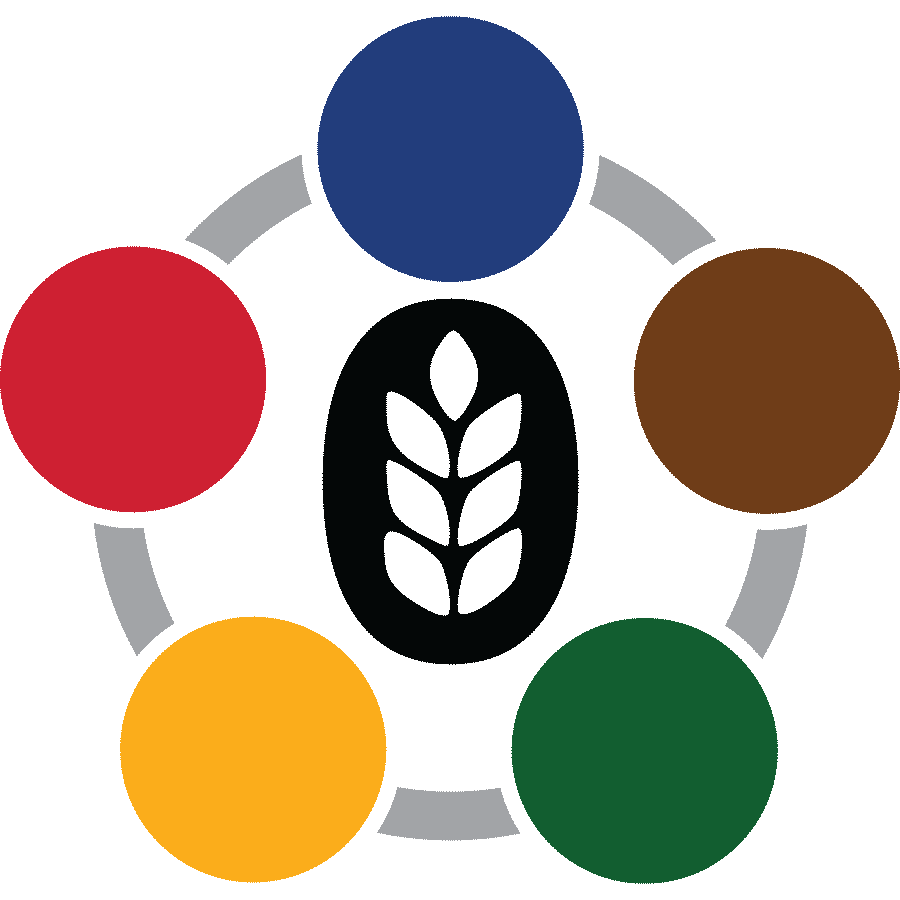 www.globaltmi.org
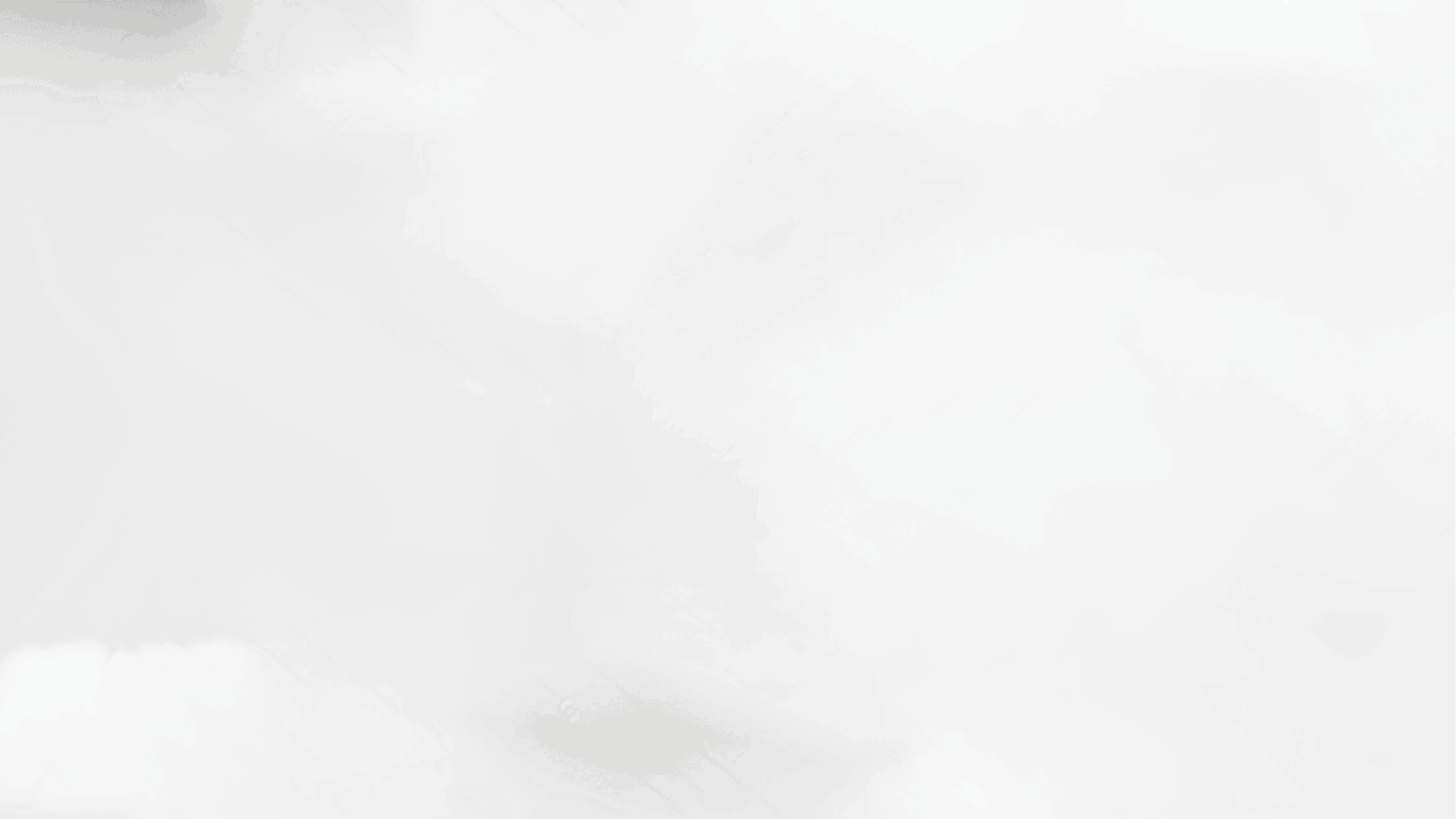 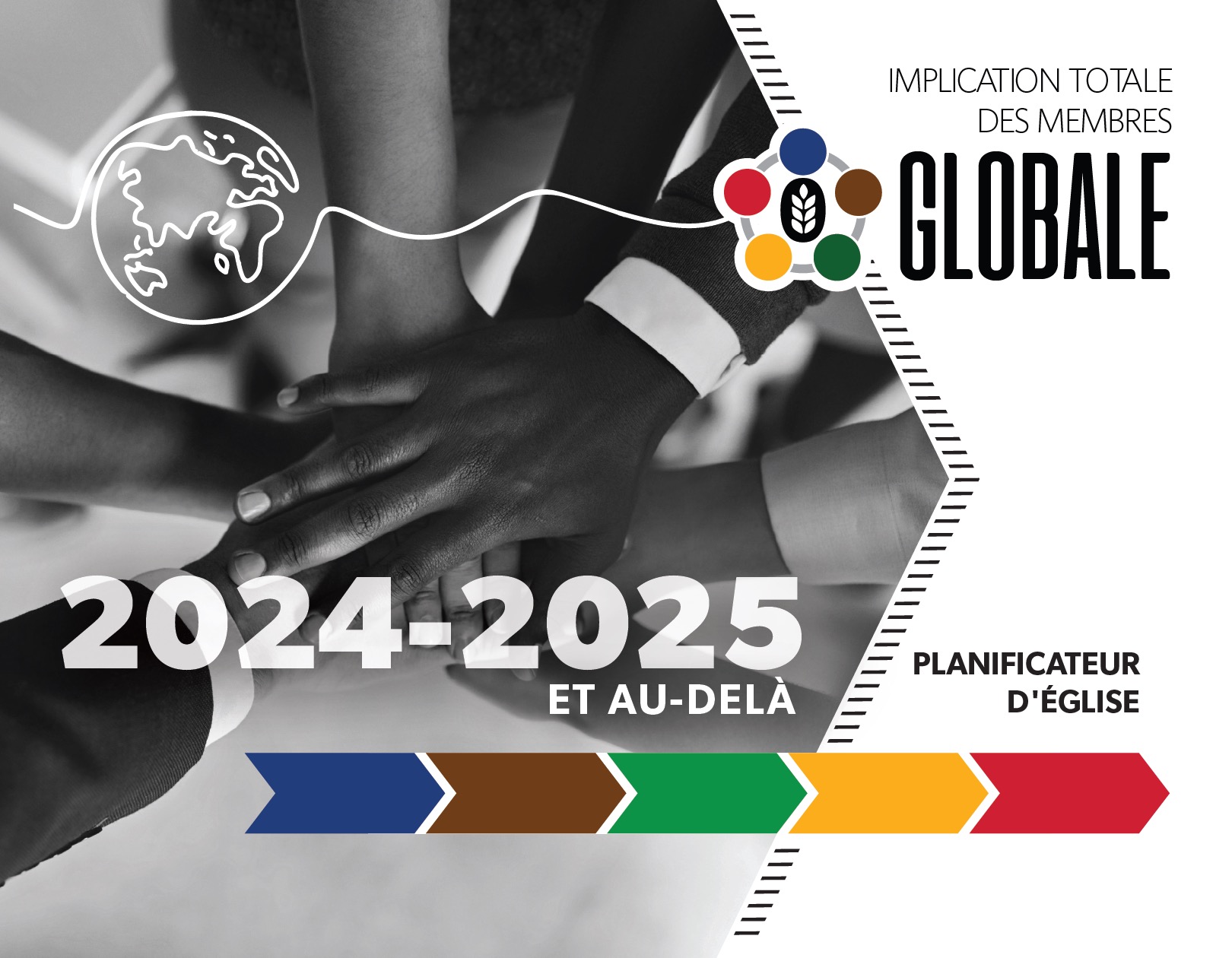 PLANIFICATEUR D’ÉGLISE
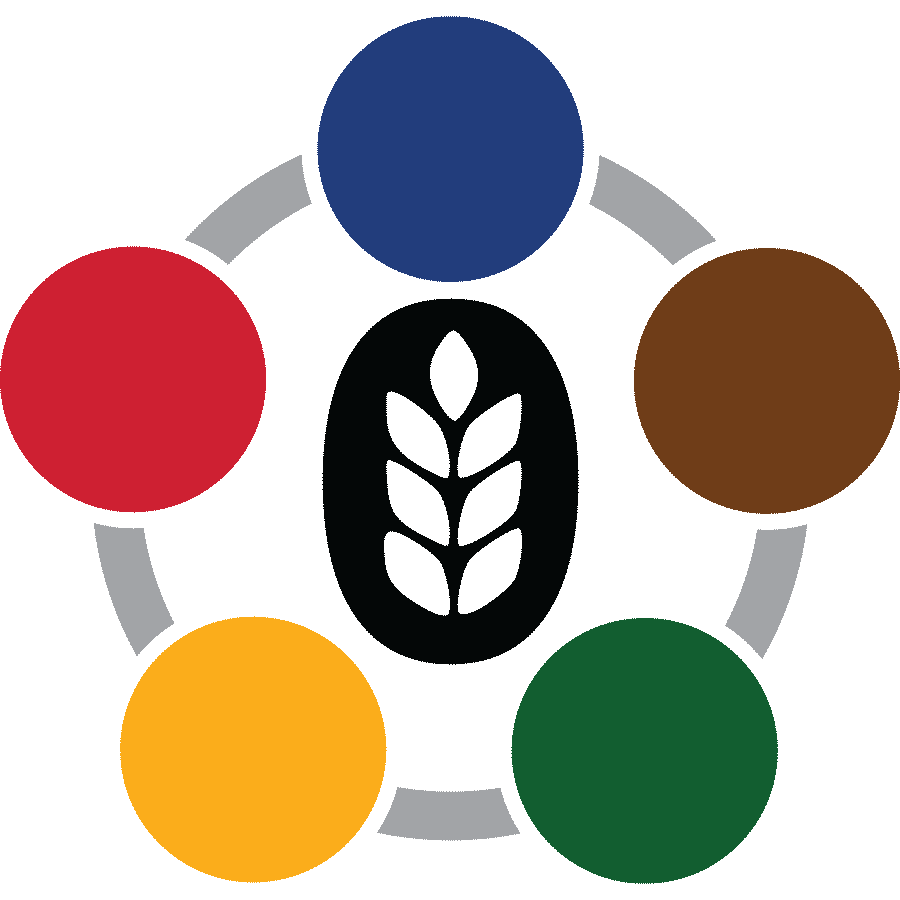 www.globaltmi.org
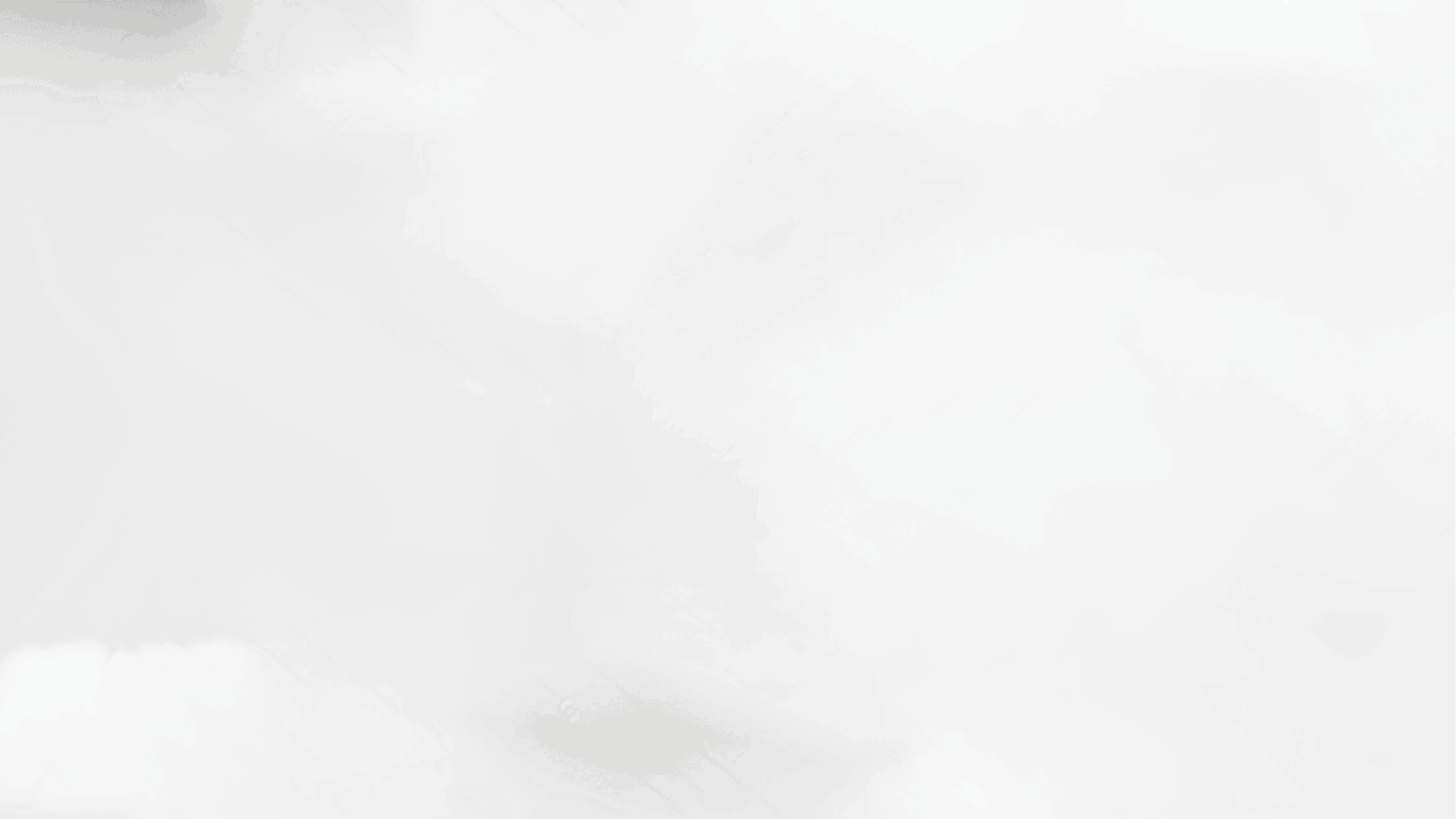 STEPS FOR LOCAL CHURCHES
Review the Global TMI strategy
Create your 2024-2025 Disciple-Making Evangelism Plan
Secure church board approval
Submit plan to conference
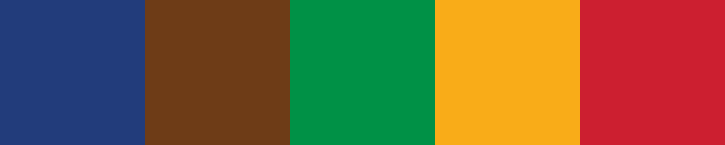 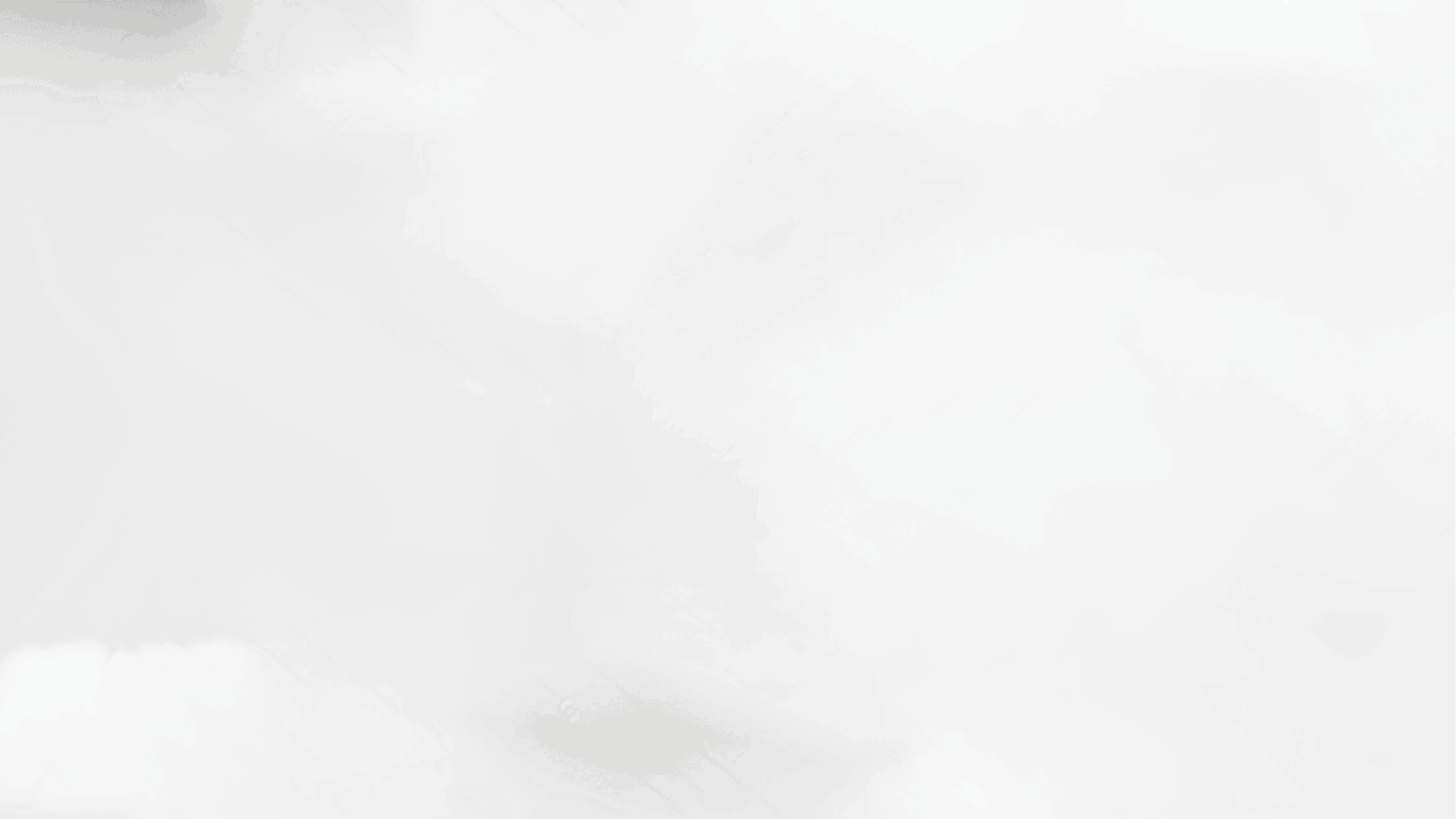 2024-2025 DISCIPLE-MAKING EVANGELISM 
Sample Church Plan
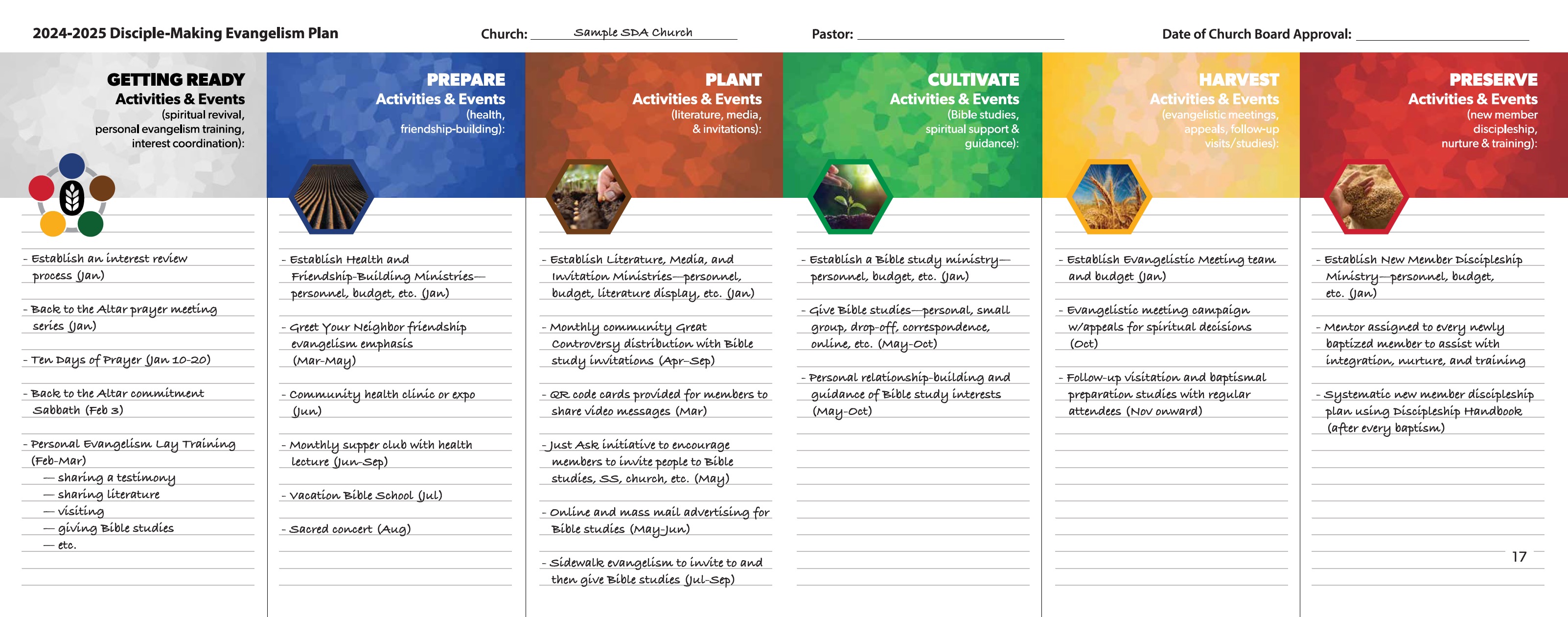 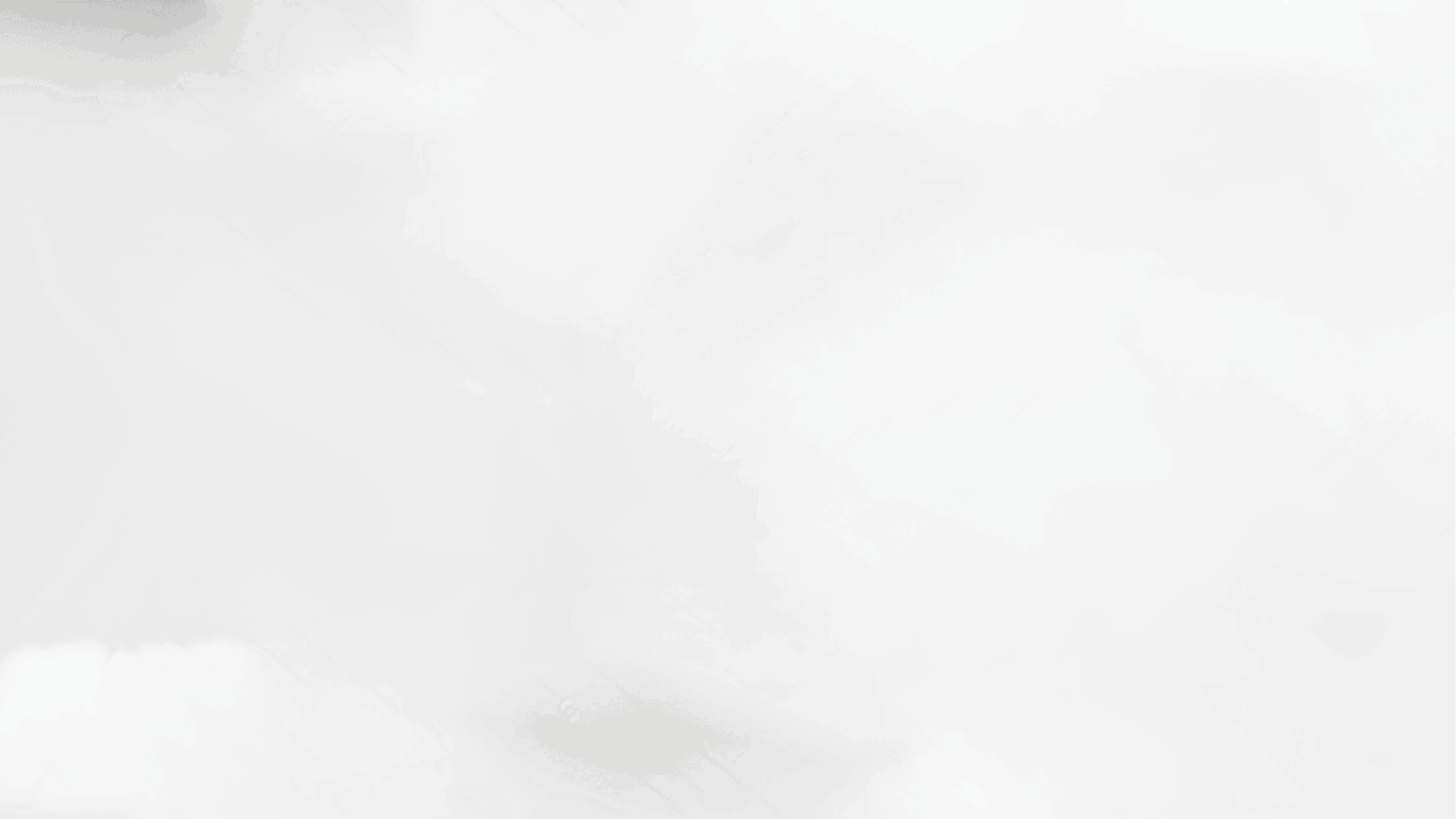 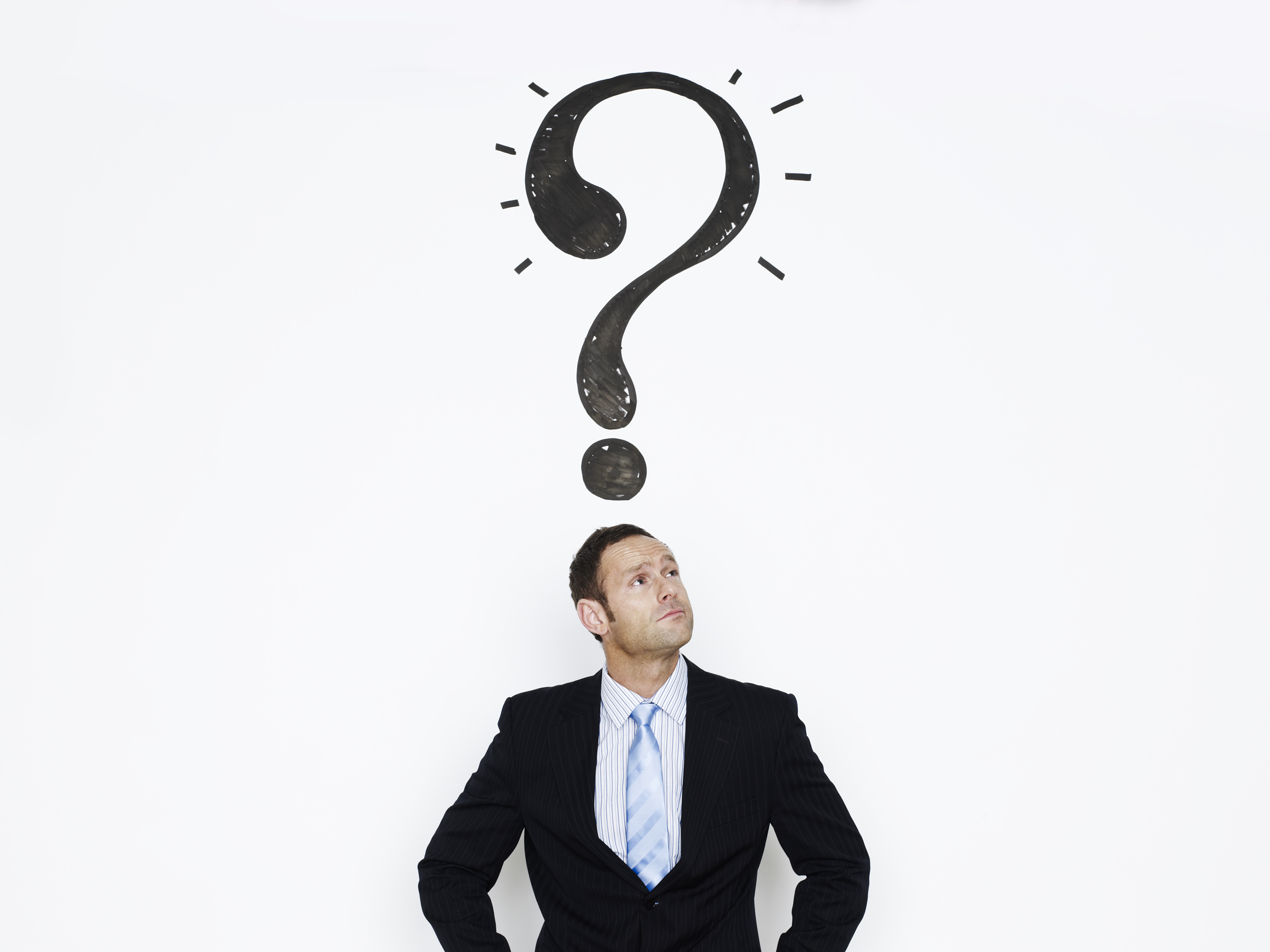 QUESTION
What if a church (or higher organization) already has plans for 2024-2025?
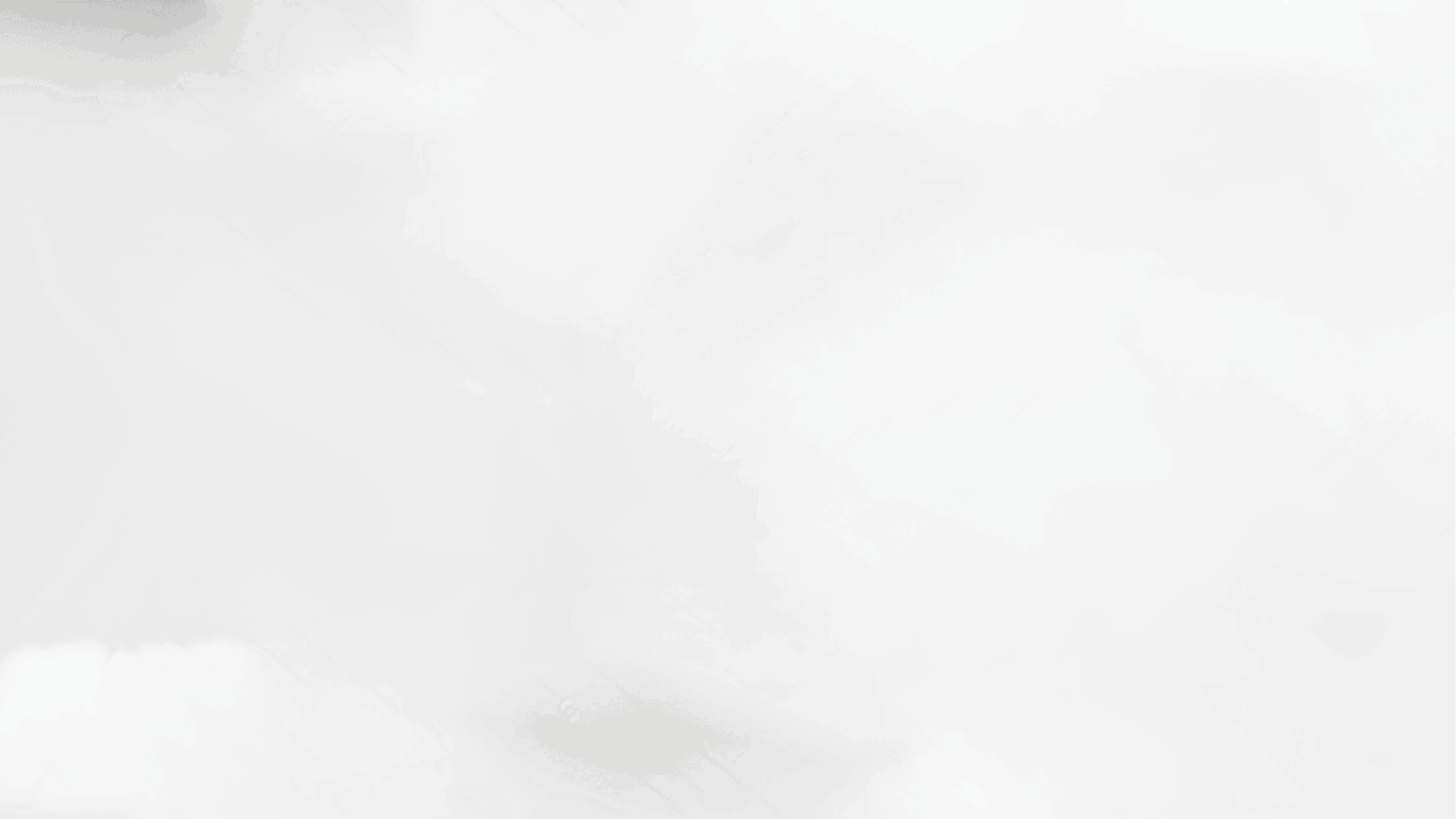 2024-2025 DISCIPLE-MAKING EVANGELISM
Blank Planning Form
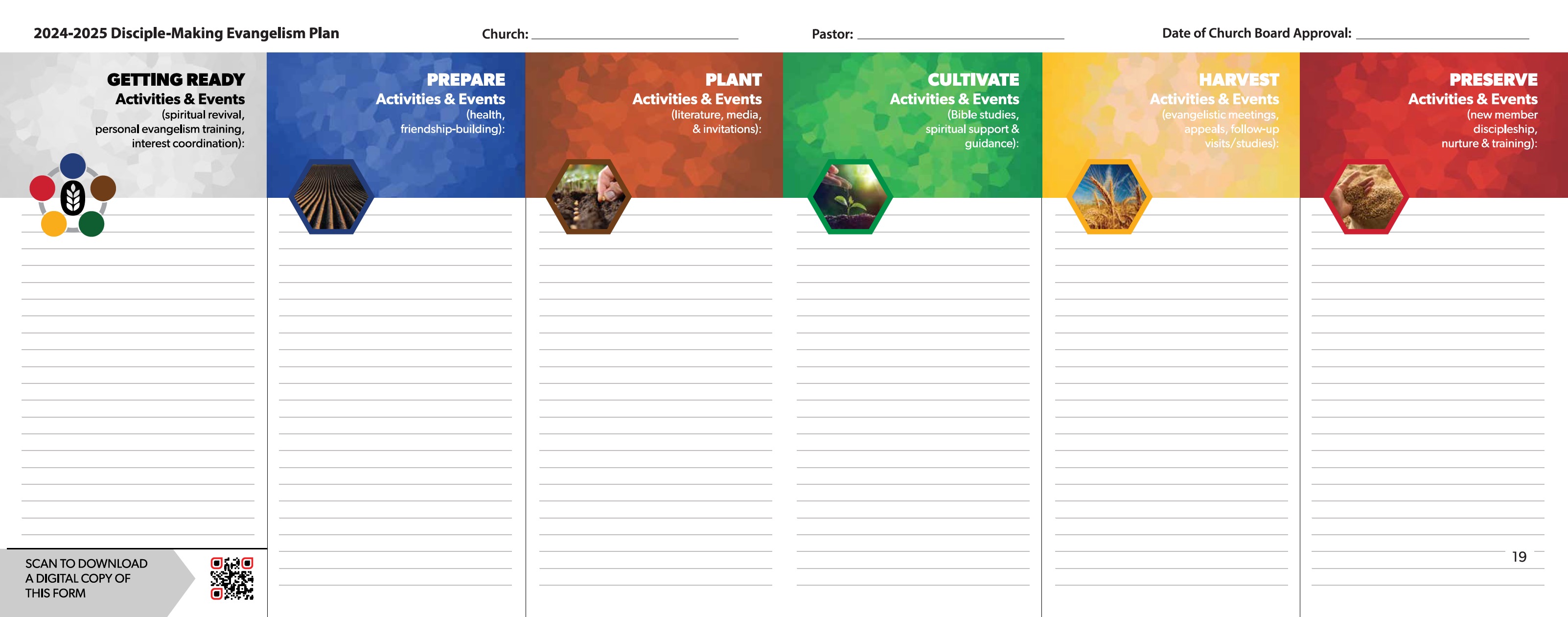 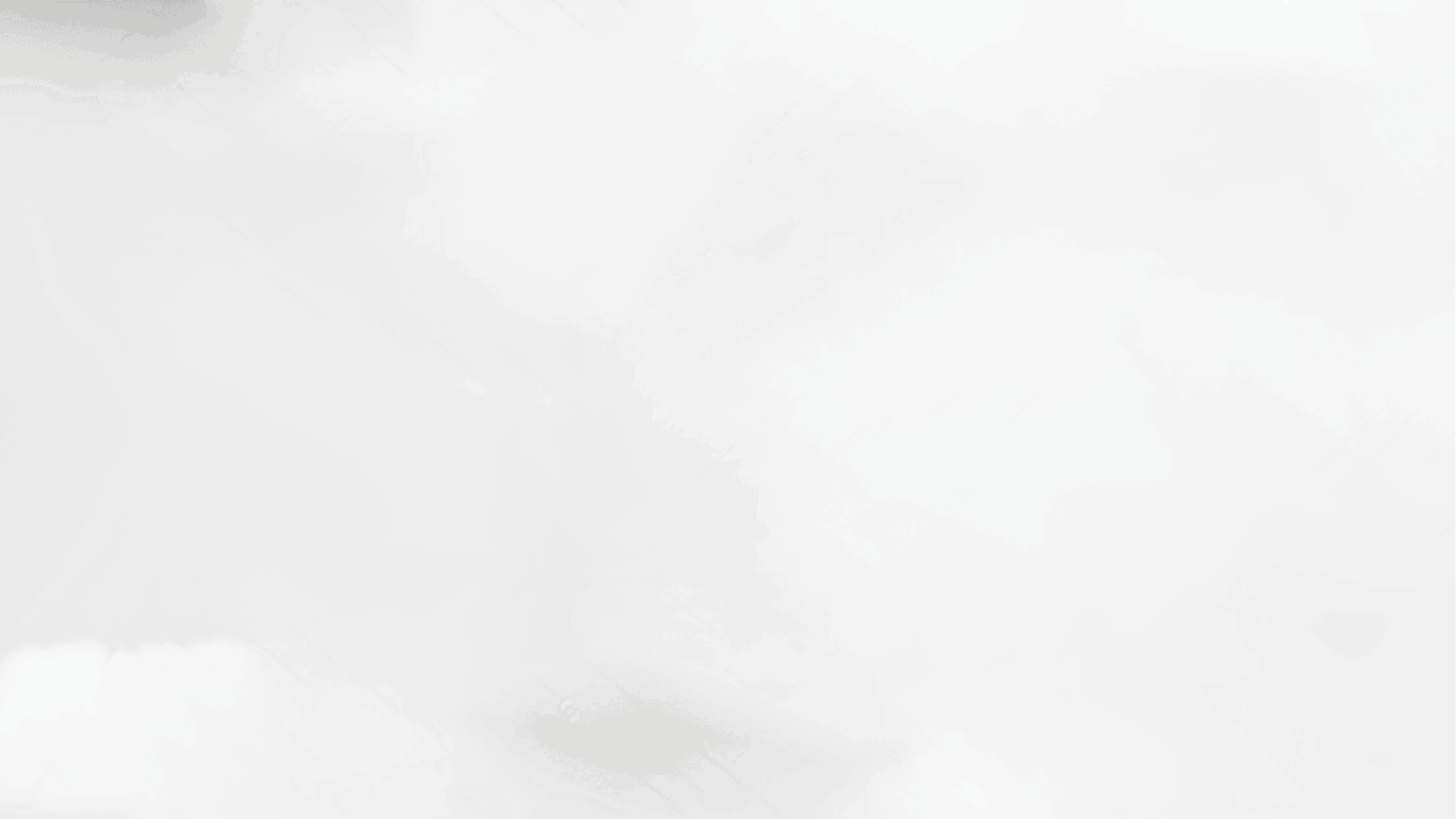 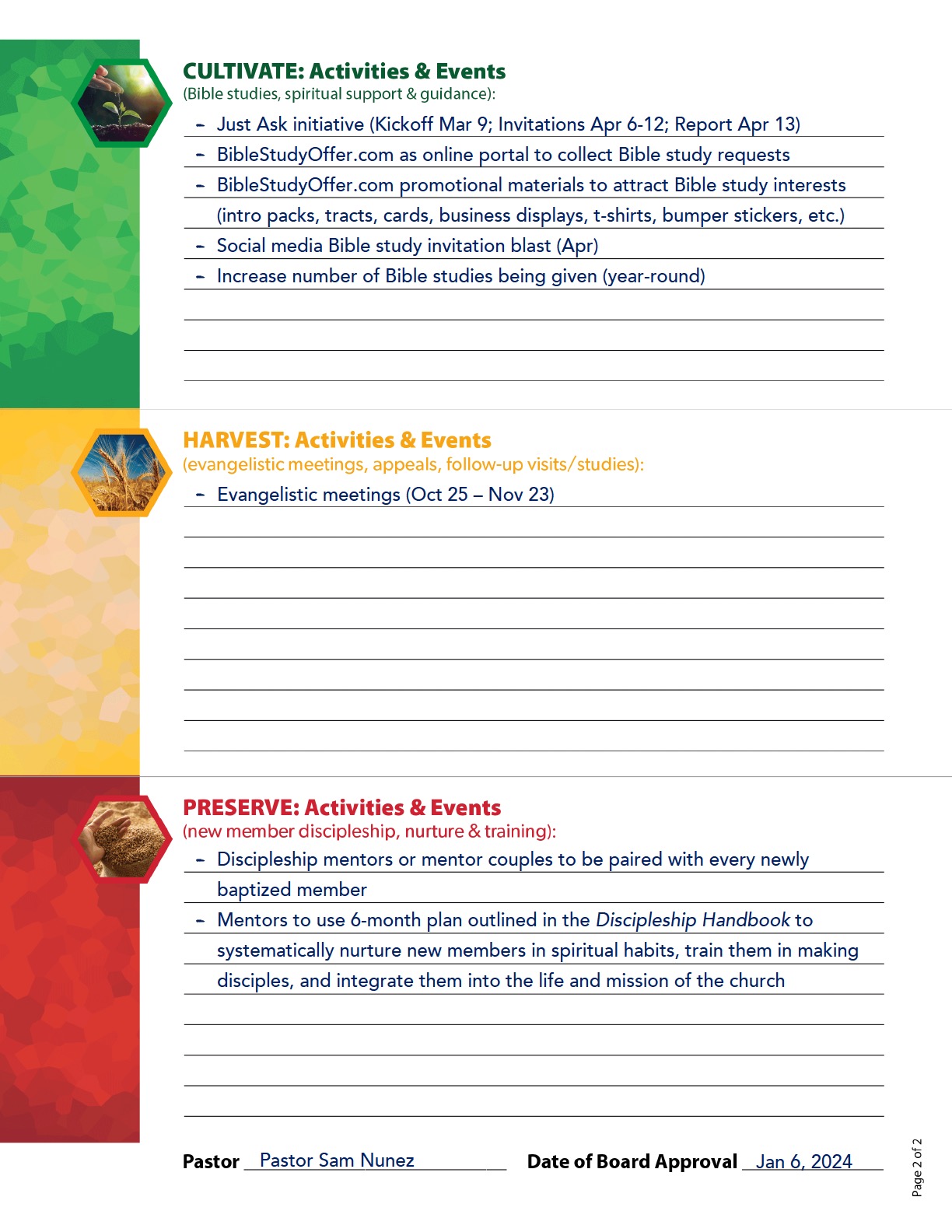 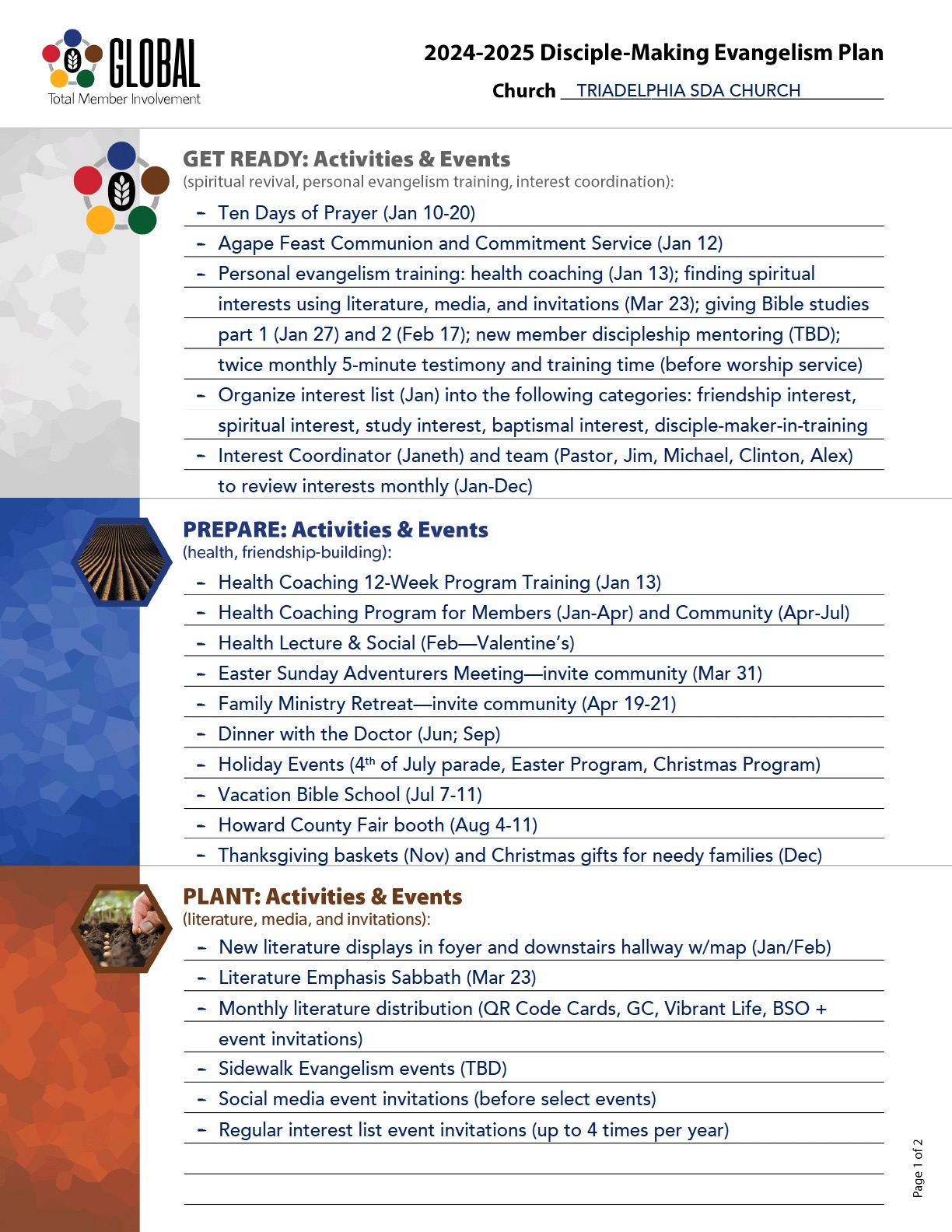 MY LOCAL CHURCH 
2024 
DISCIPLE-MAKING EVANGELISM PLAN
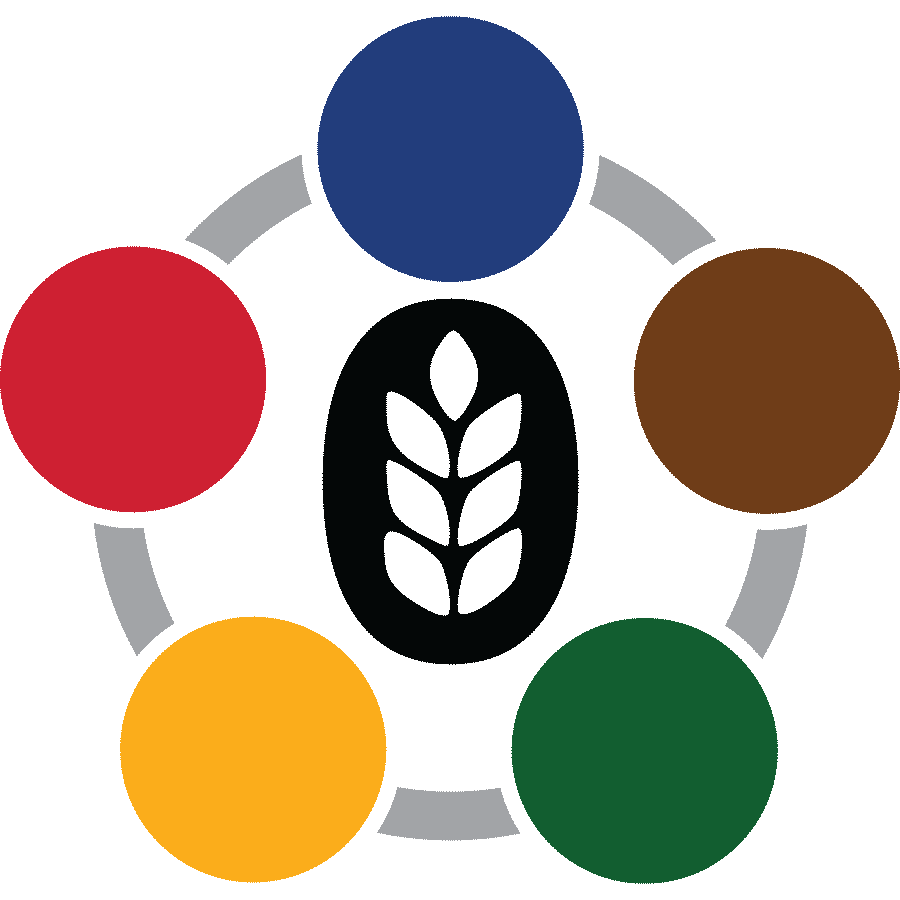 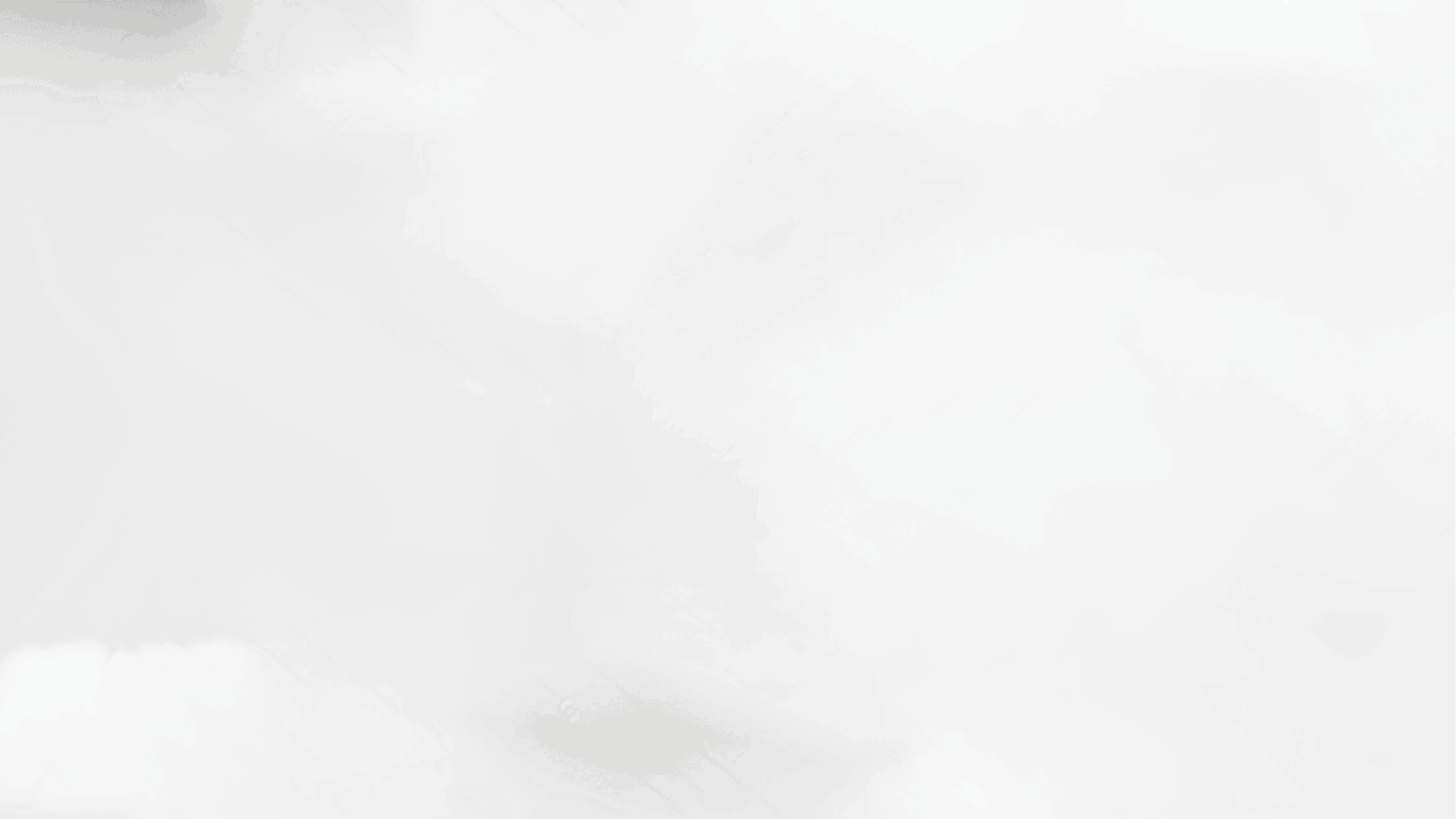 STEPS FOR ADMINISTRATORS
Promote Global TMI through every platform possible—meetings of administrators, social media, publications, camp meetings, etc.
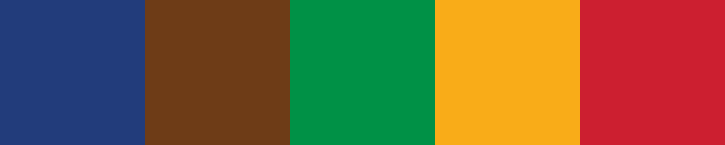 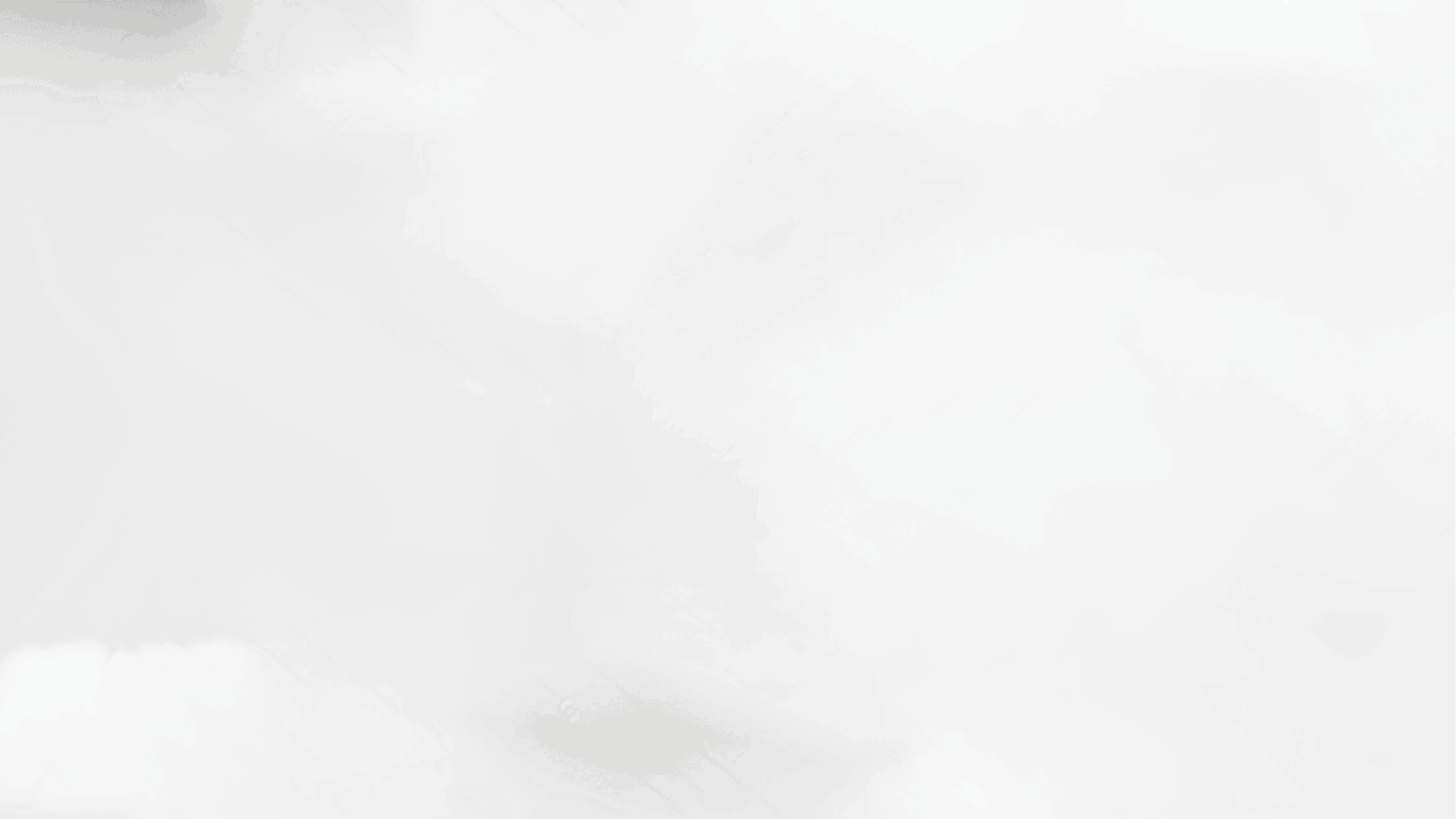 STEPS FOR ADMINISTRATORS
Supply the Global TMI Church Planner to every pastor
Ask every church to complete the Global TMI planning form
Submit Global TMI Report to higher level of church organization
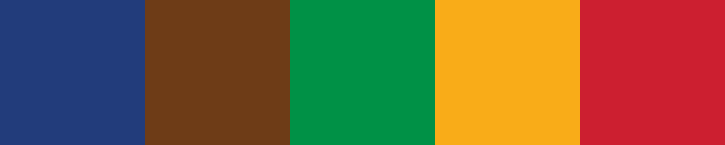 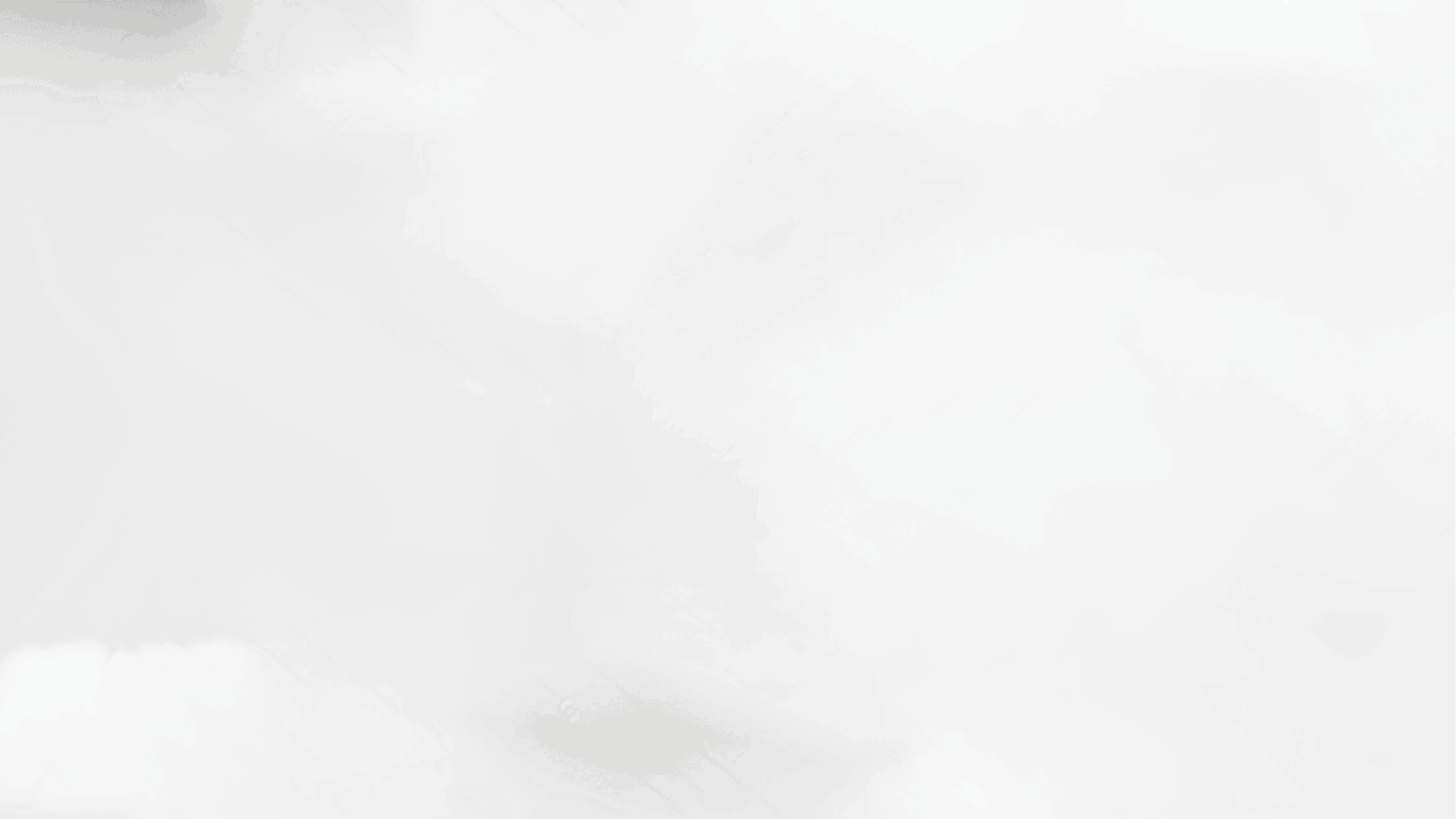 REPORTING FORM
Conference to Union Officers
We have shared the Global TMI strategy and framework with all our pastors using the Global TMI Church Planner and/or Global TMI website (globaltmi.org).
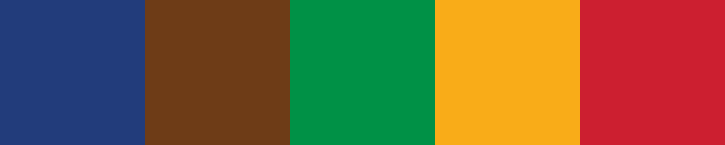 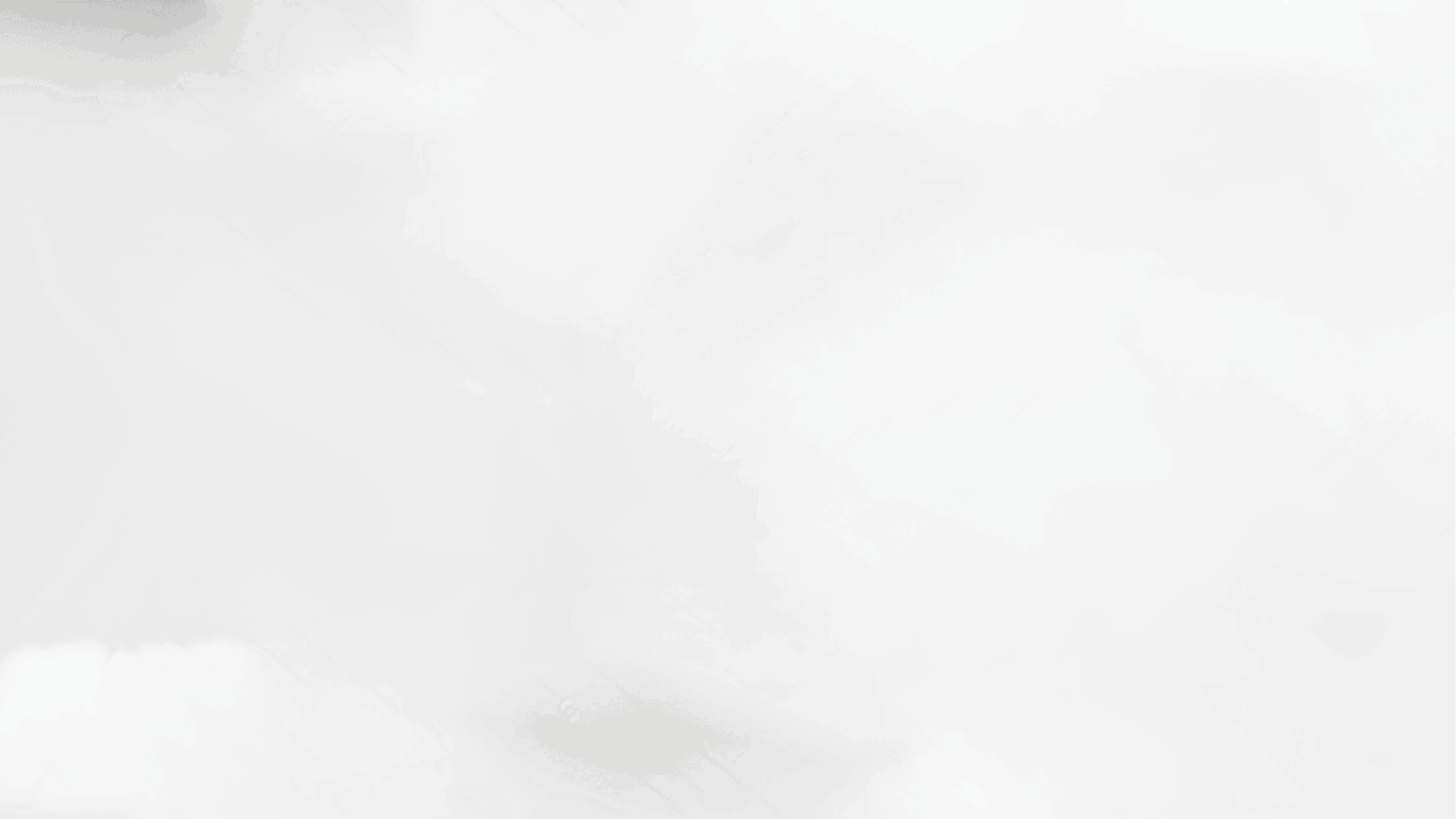 REPORTING FORM
Conference to Union Officers
We have encouraged every church to submit the 2024-2025 Global TMI Planning Form.
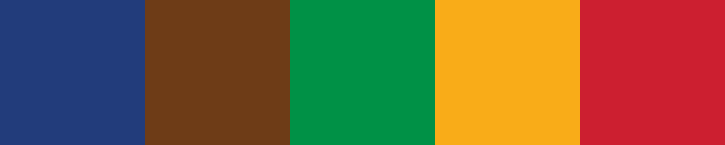 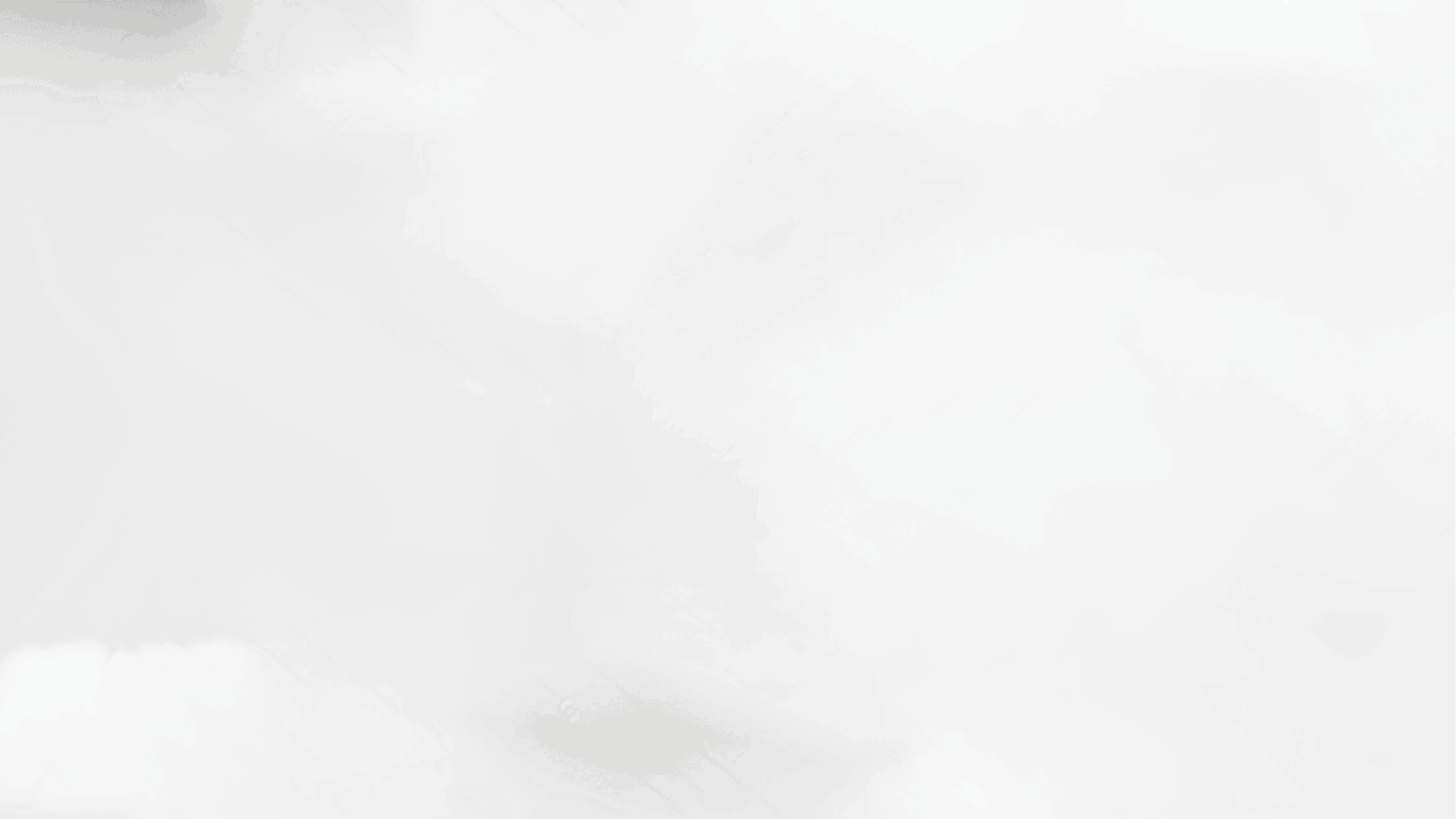 REPORTING FORM
Conference to Union Officers
____________  Number of churches that have submitted a form to participate in Global TMI (with plans for every phase of disciple-making, including reaping meetings).
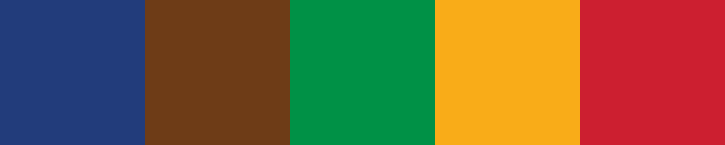 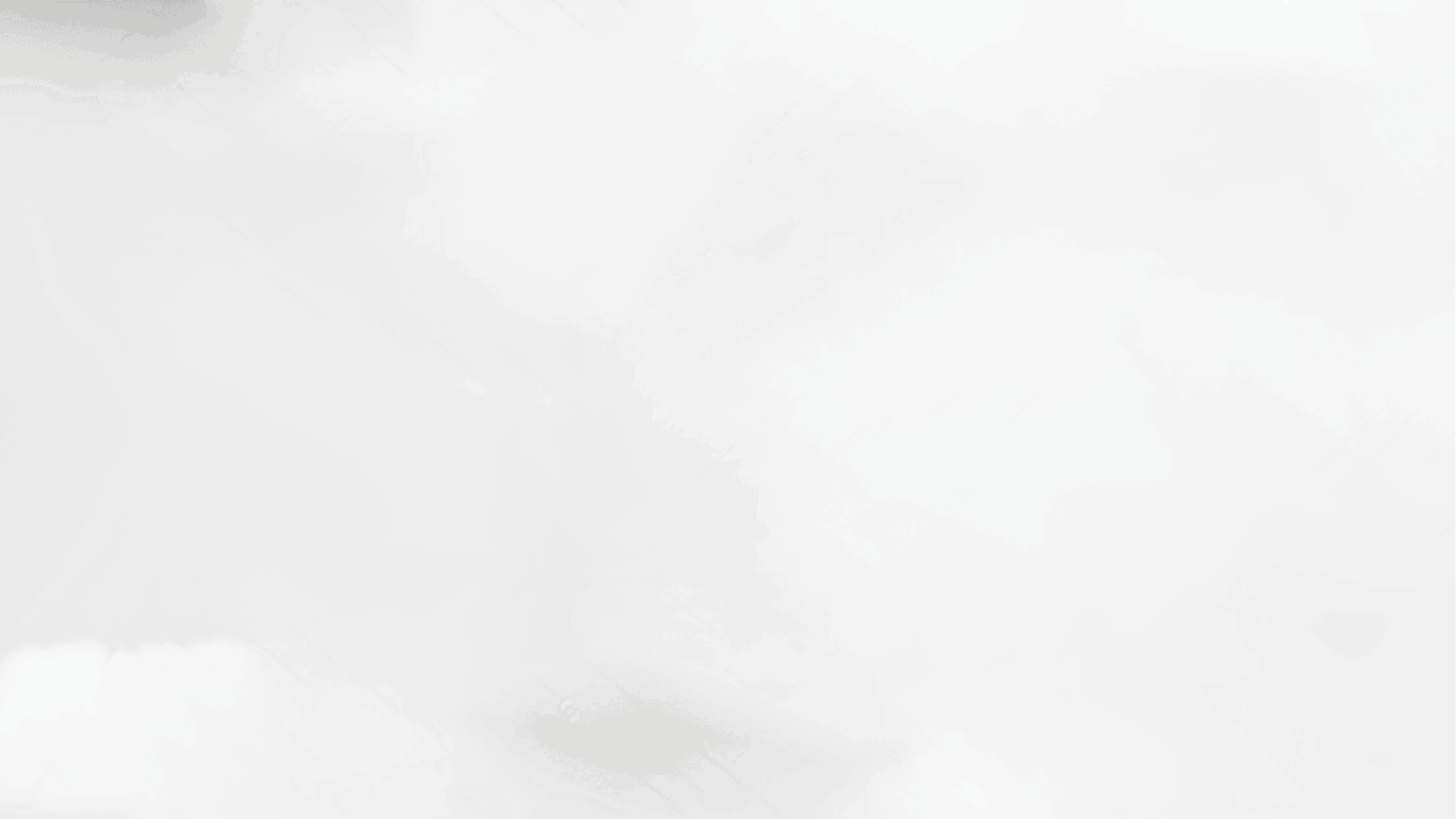 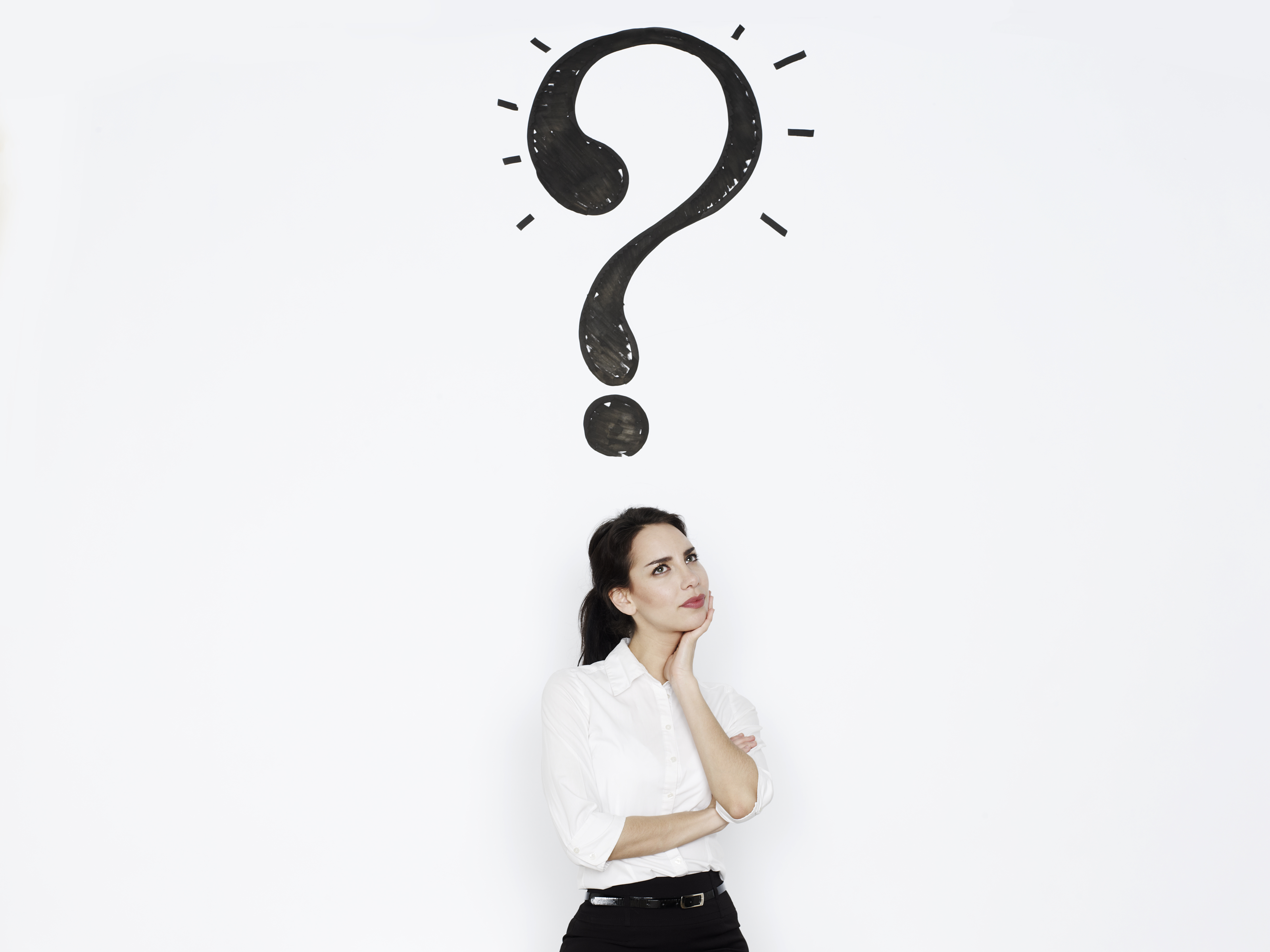 QUESTION
Are there resources available to help with essential disciple-making ministries?
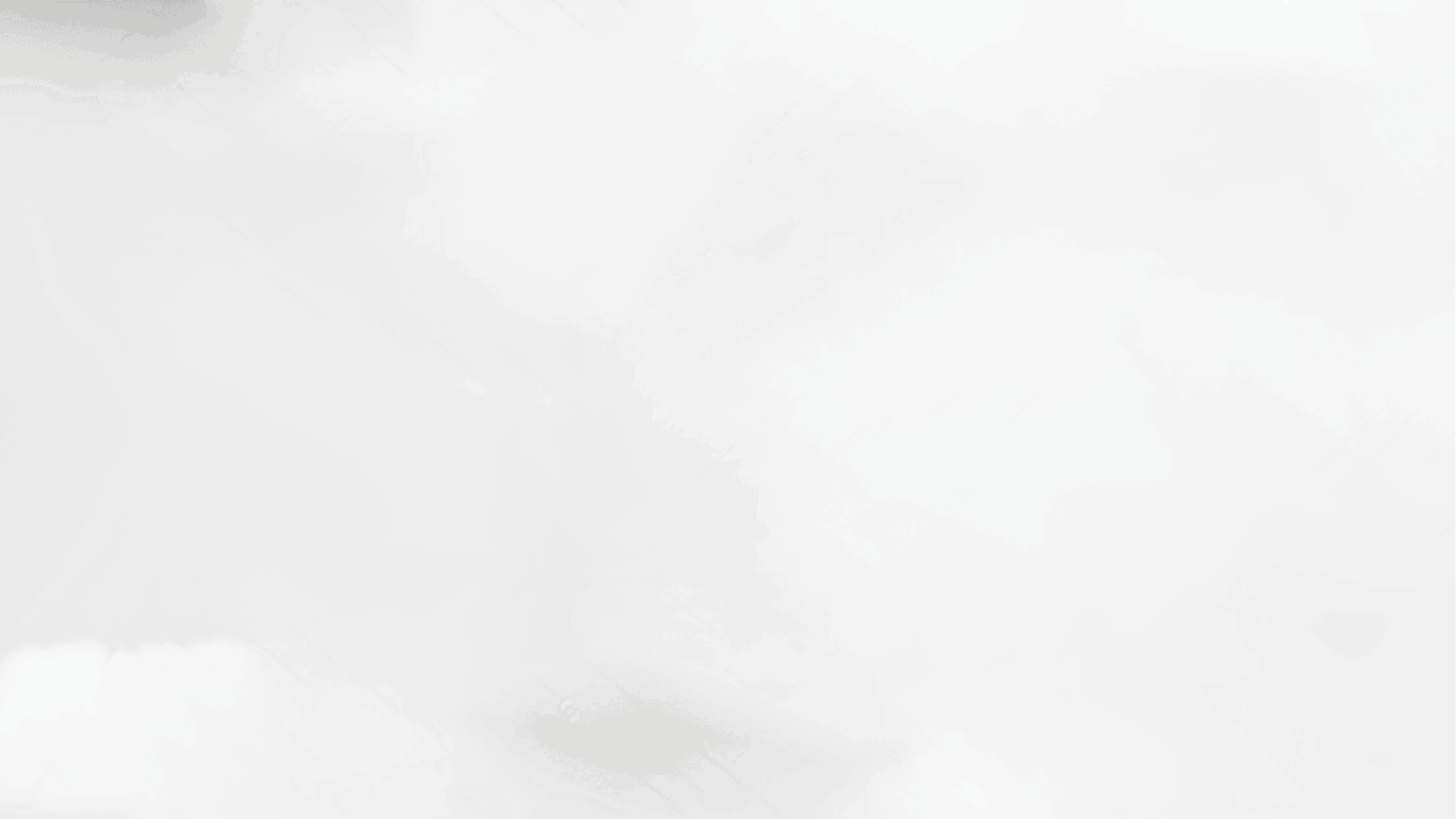 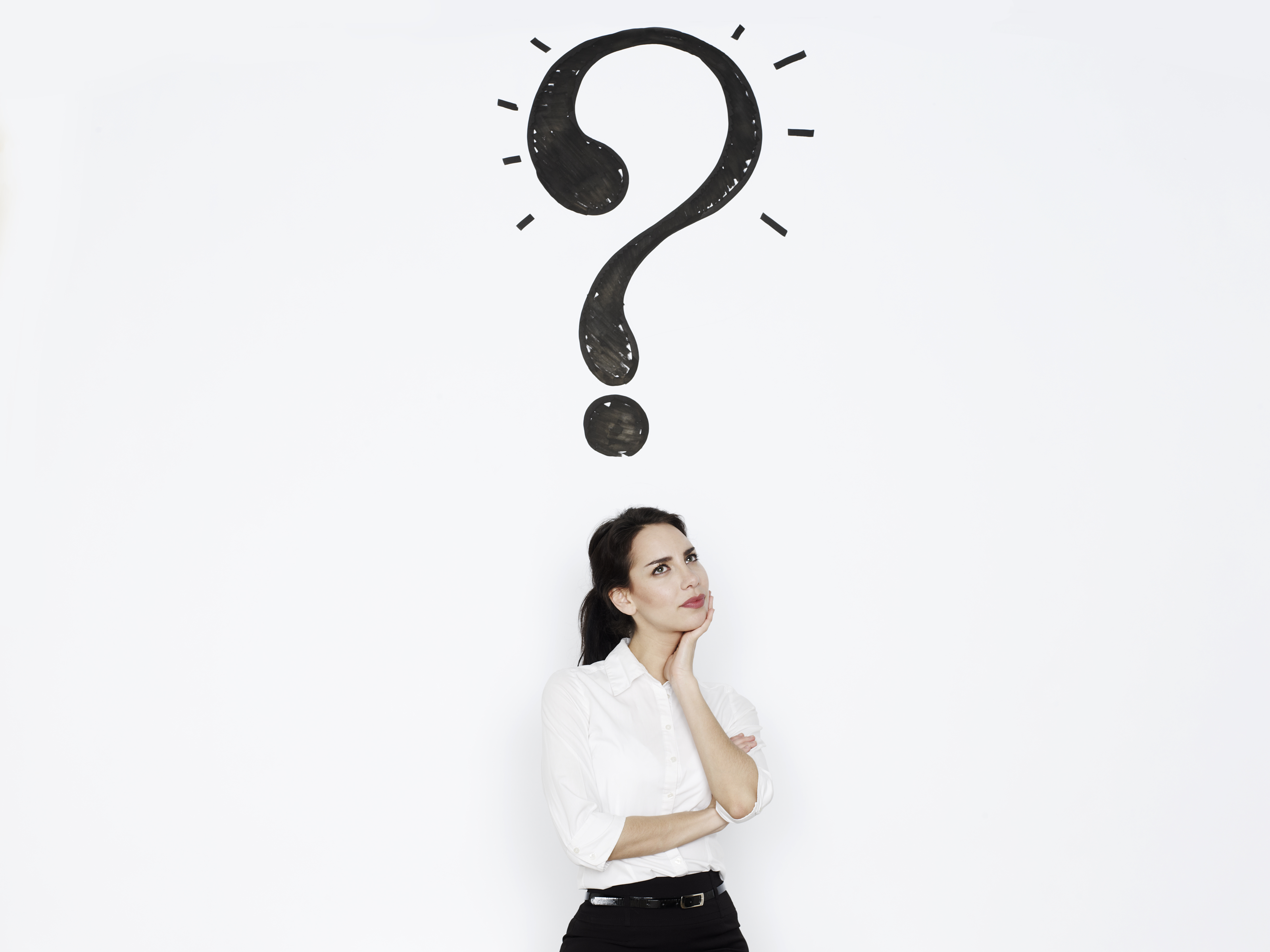 QUESTION
Are there other resources available to help with essential disciple-making ministries?
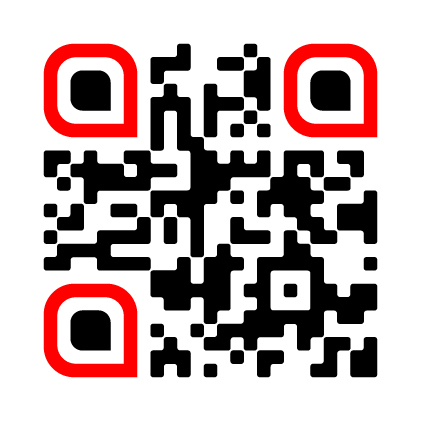 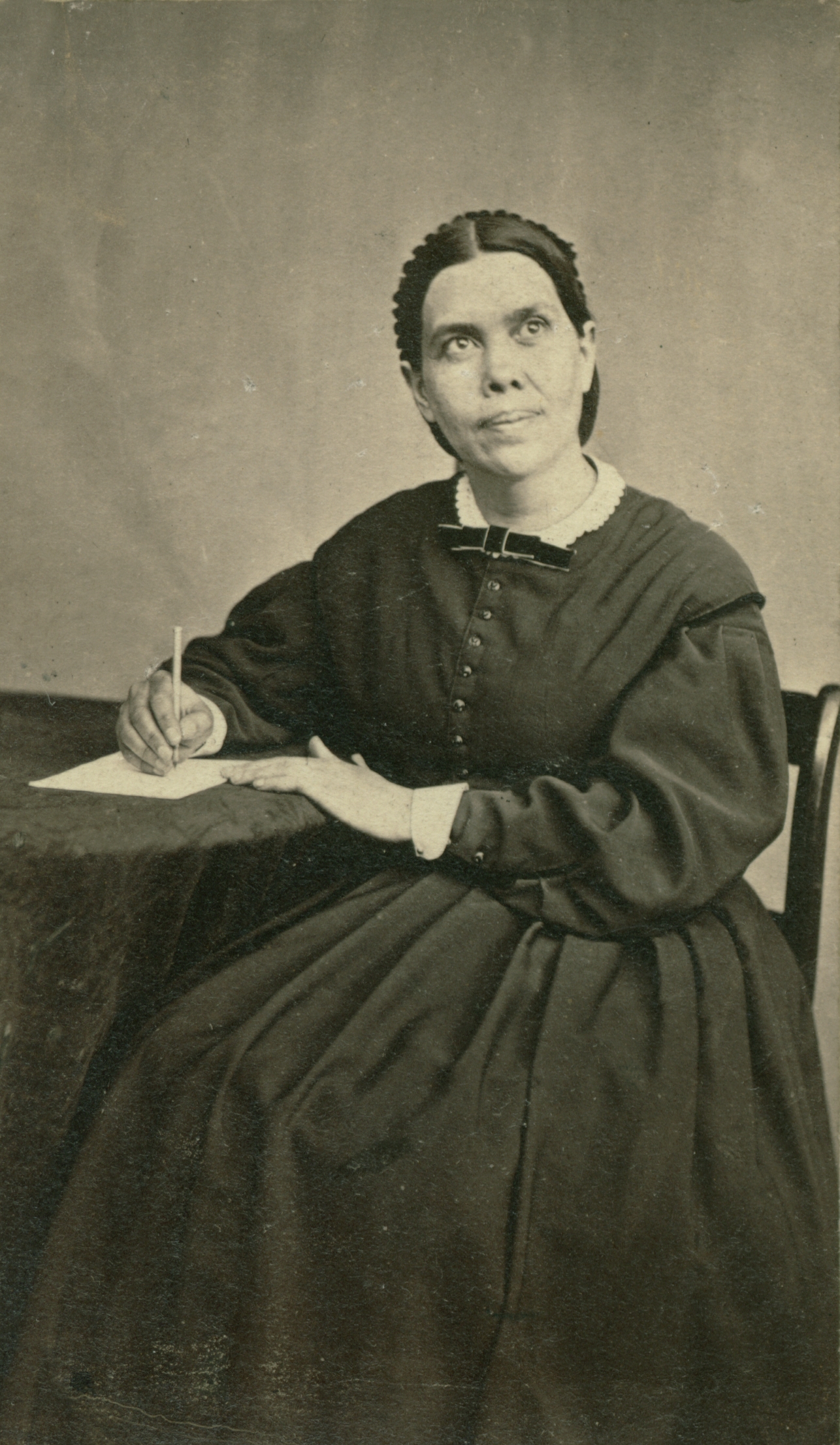 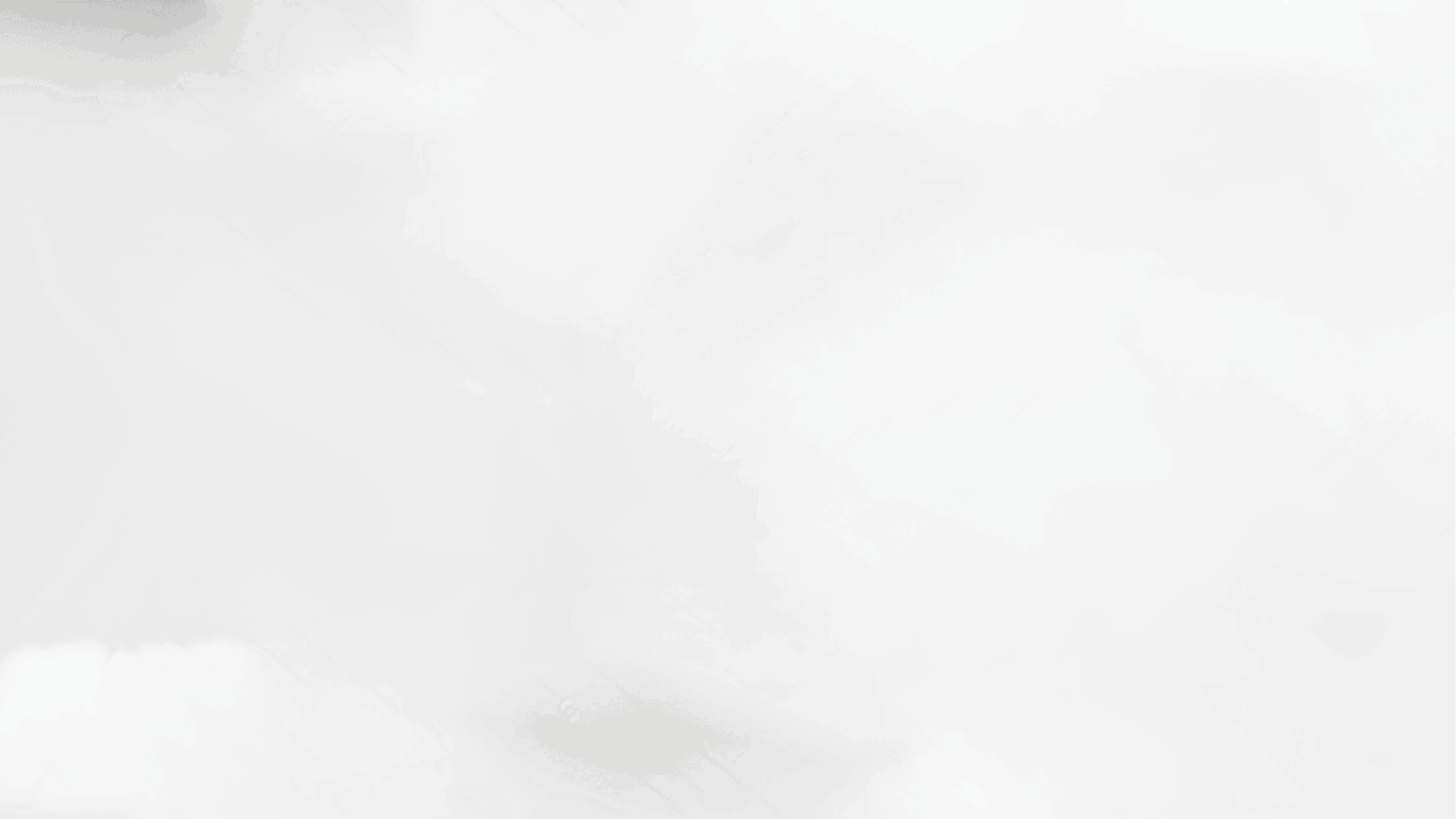 WAUKON, IOWA
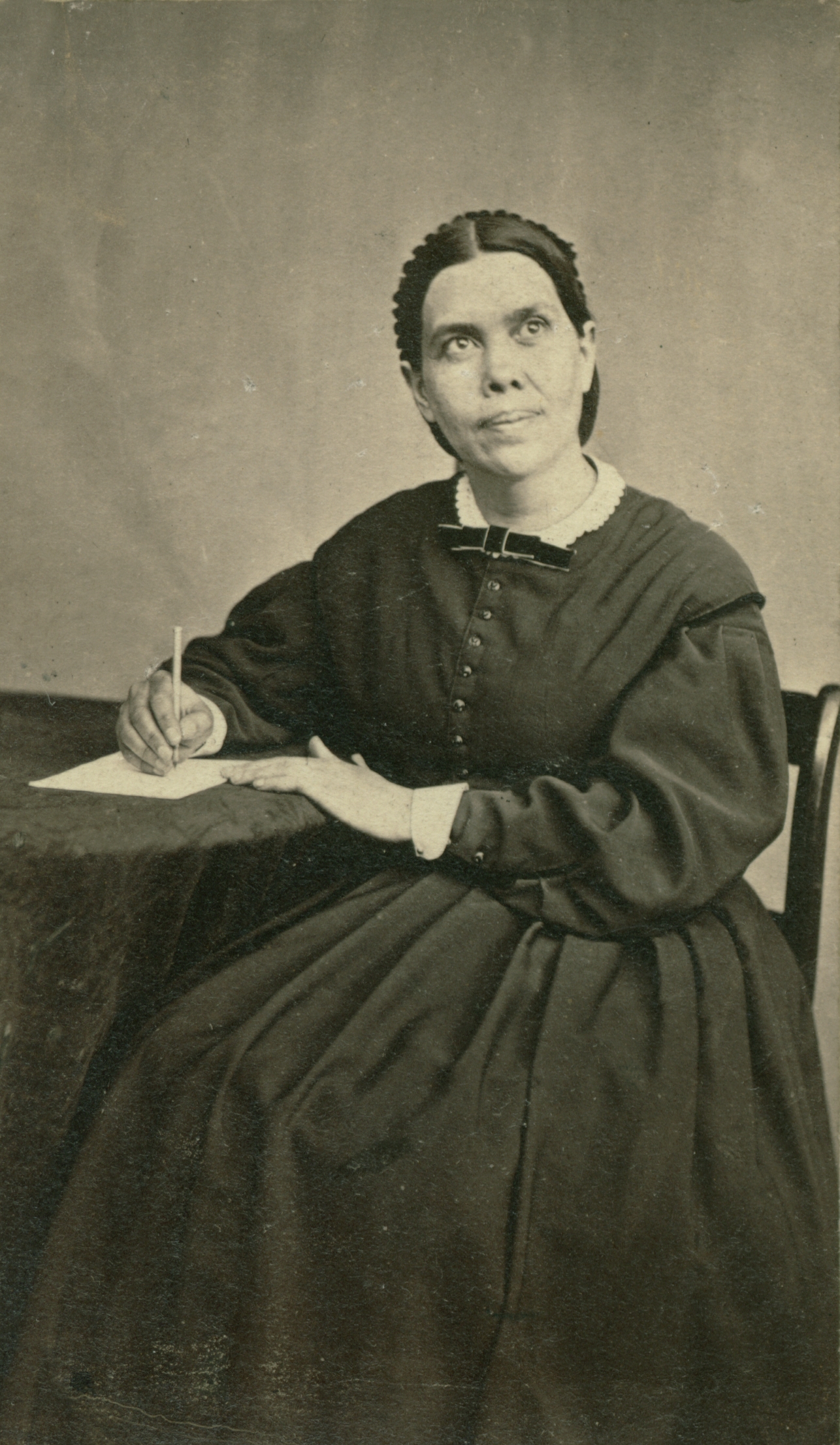 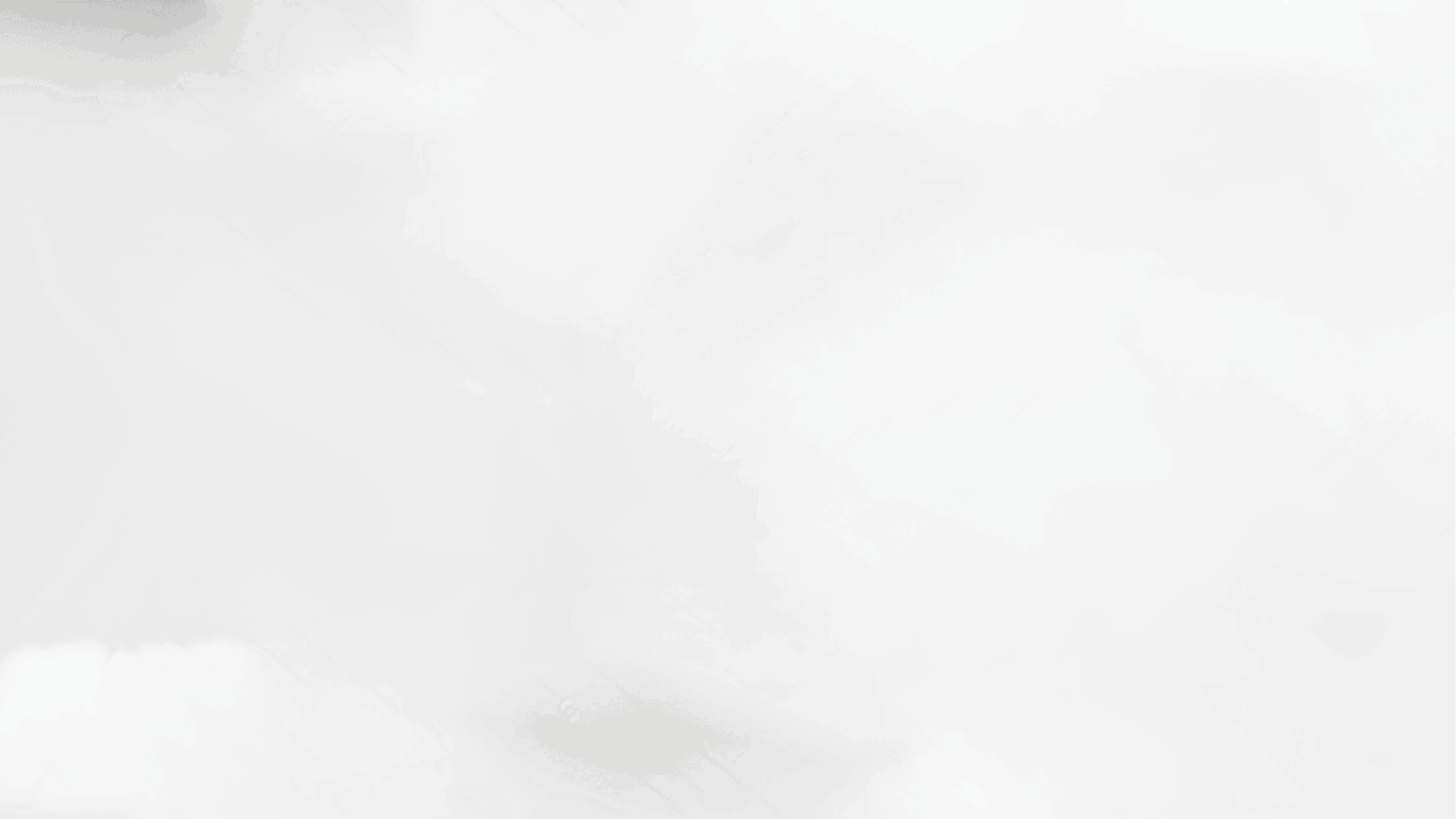 WAUKON, IOWA
What doest thou here, Elijah?
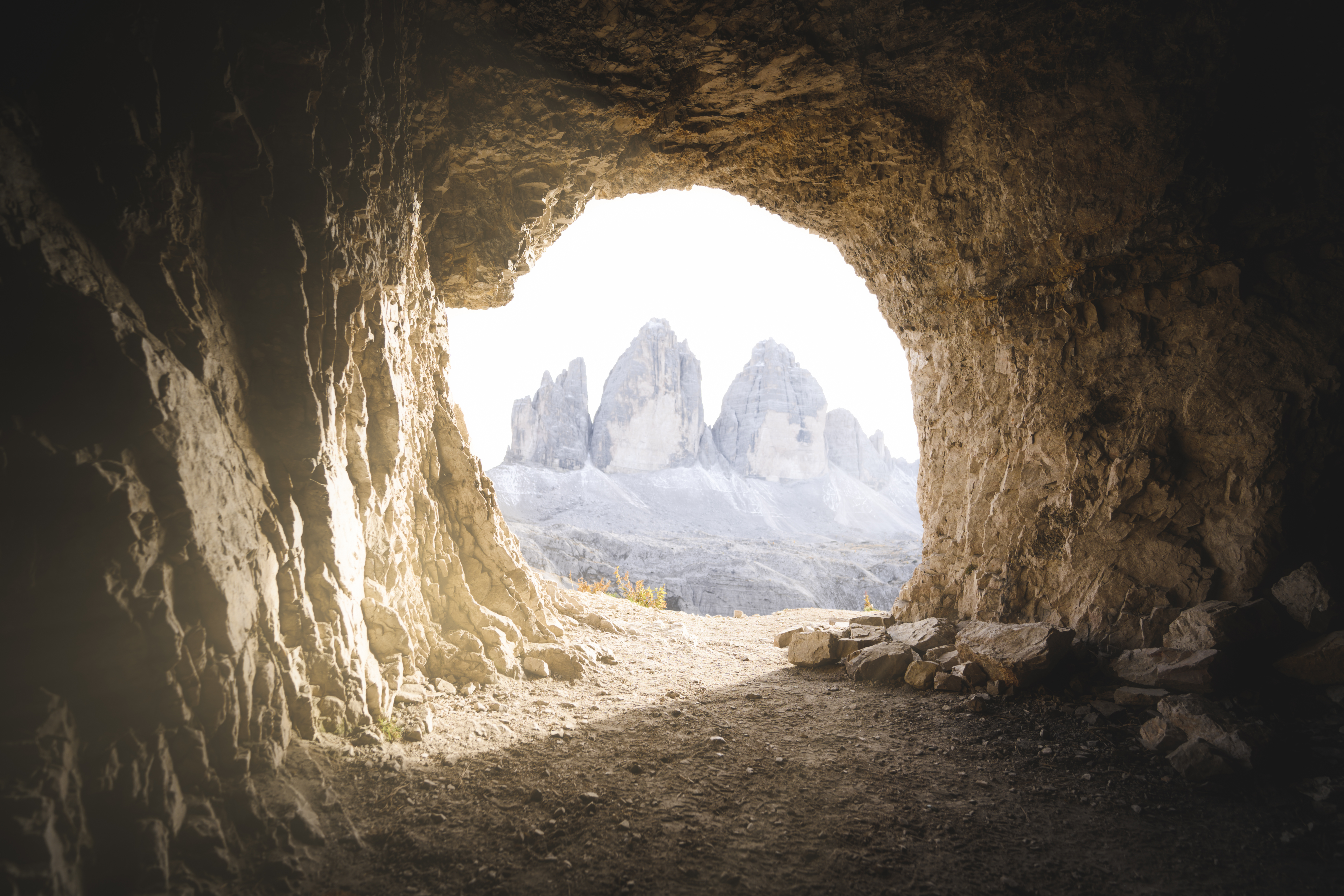 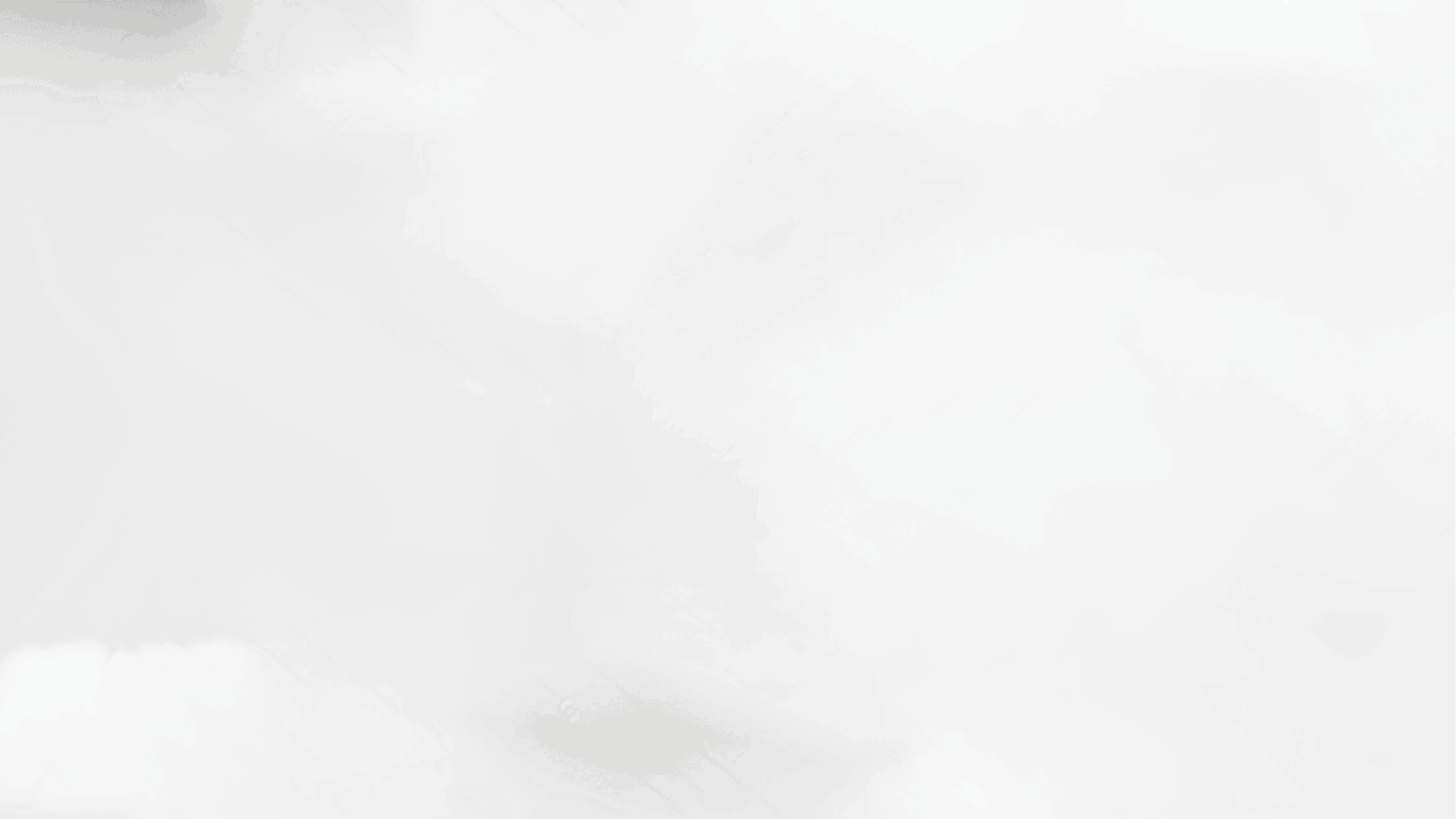 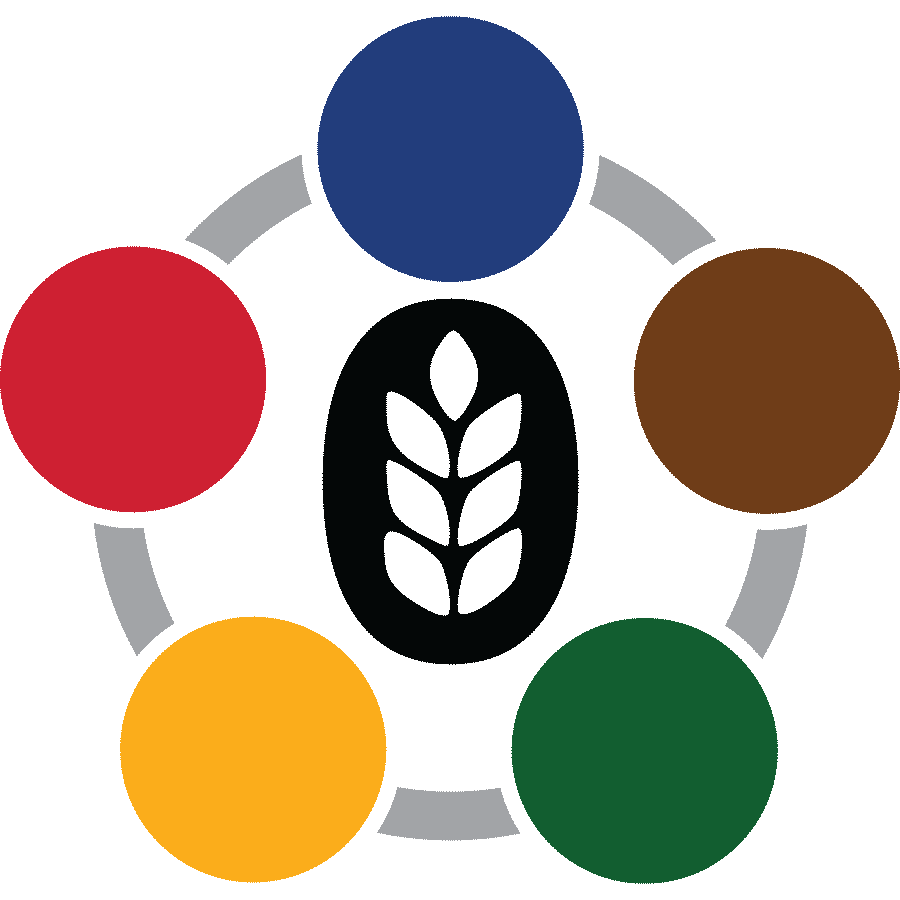 CHURCHES AND COMPANIES
(as of December 31, 2022)
Churches
19,240
965
15,816
2,510
5,712
860
15,345
2,338
13,908
Companies
13,223
608
8,501
540
904
212
14,134
4,238
14,175
East-Central Africa Division				
Euro-Asia Division					
Inter-American Division				
Inter-European Division				
North American Division				
Northern Asia-Pacific Division
South American Division				
South Pacific Division					
Southern Africa-Indian Ocean Division
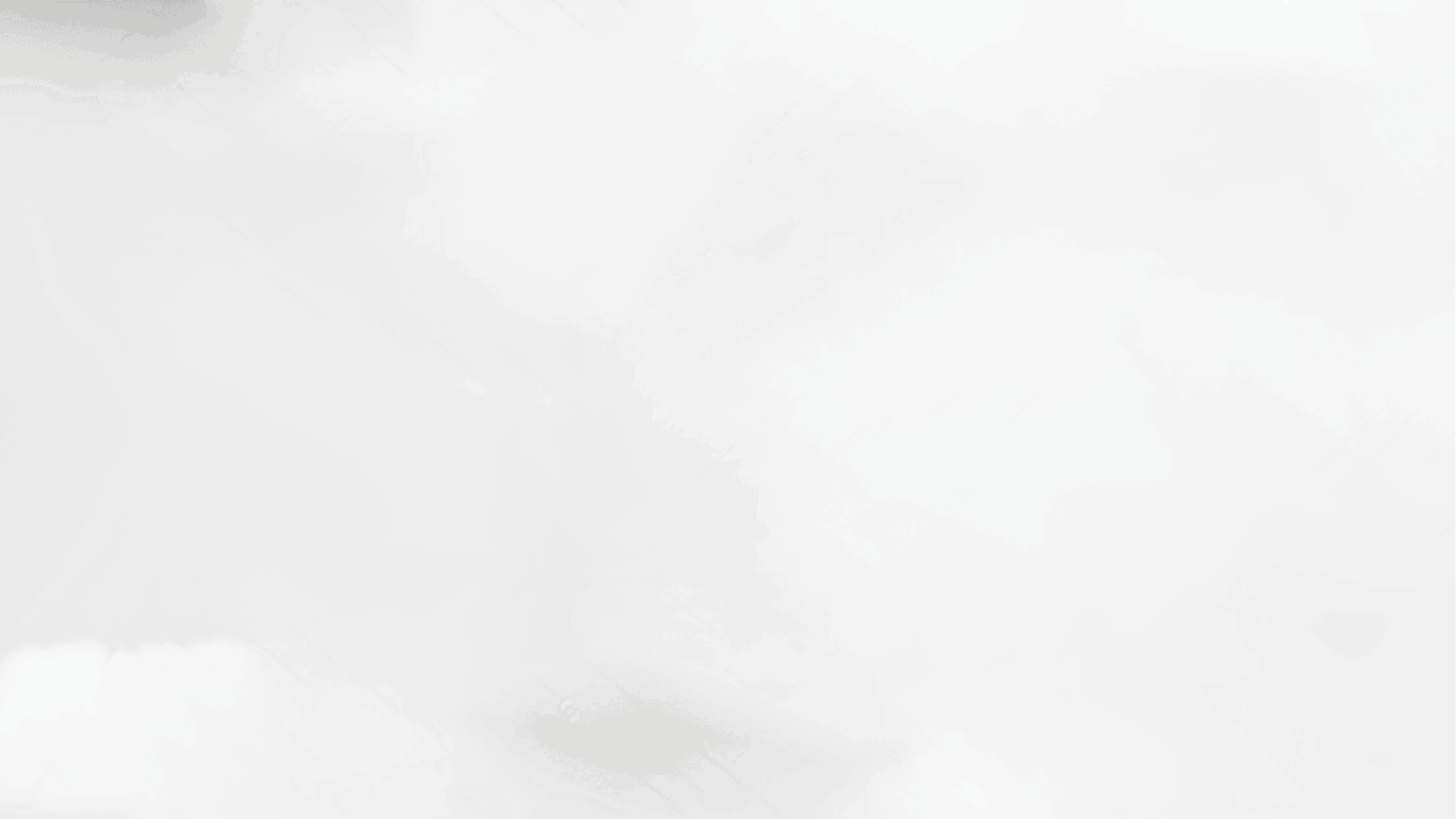 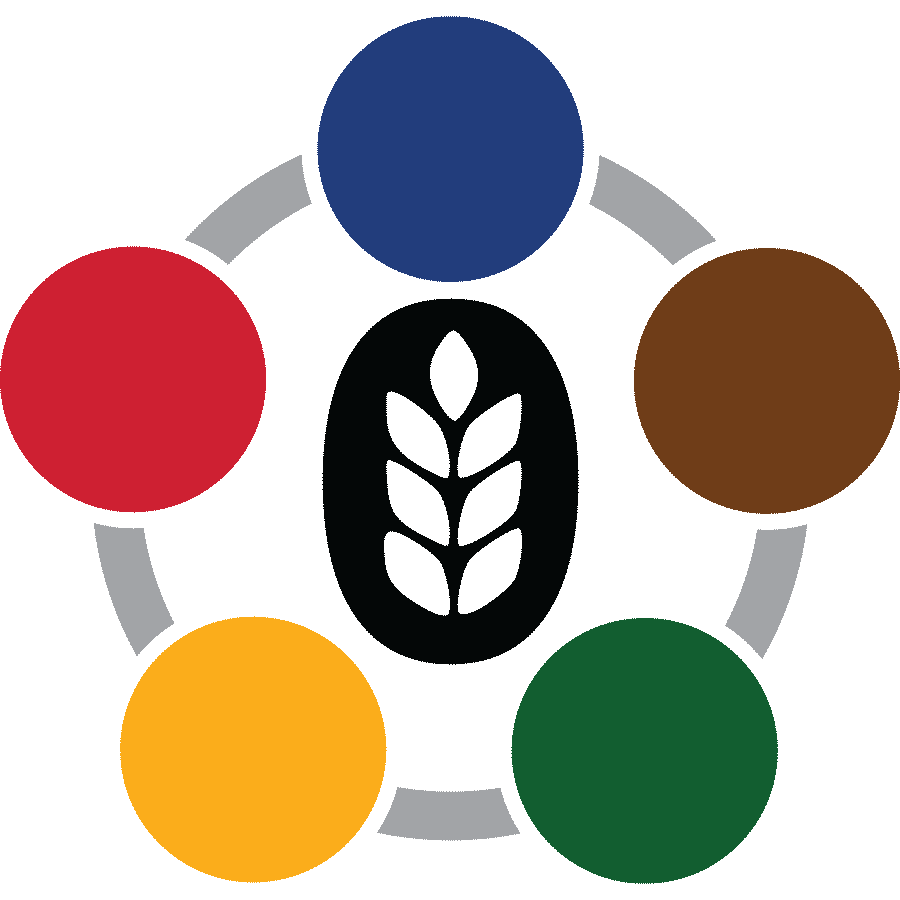 CHURCHES AND COMPANIES
(as of December 31, 2022)
Churches
4,594
8,235
1,182
5,156
1,135
62
738
15
97,811
Companies
4,807
3,789
217
5,449
2,864
26
194
5
73,886
Southern Asia Division 
Southern Asia-Pacific Division		
Trans-European Division			
West-Central Africa Division	
Chinese Union Mission			
Middle East and North Africa Union Mission	
Ukrainian Union Conference
Israel Field						
Total
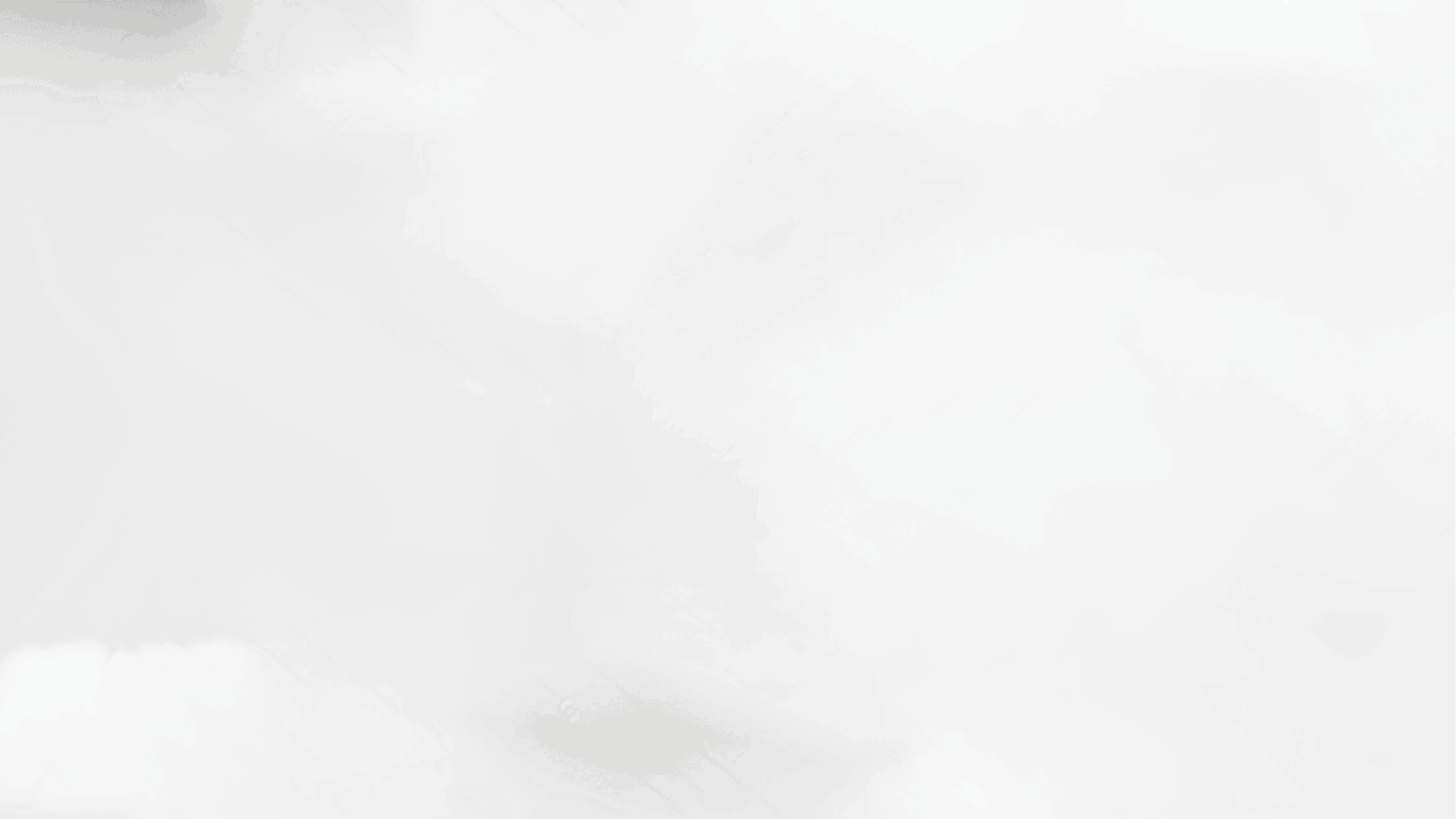 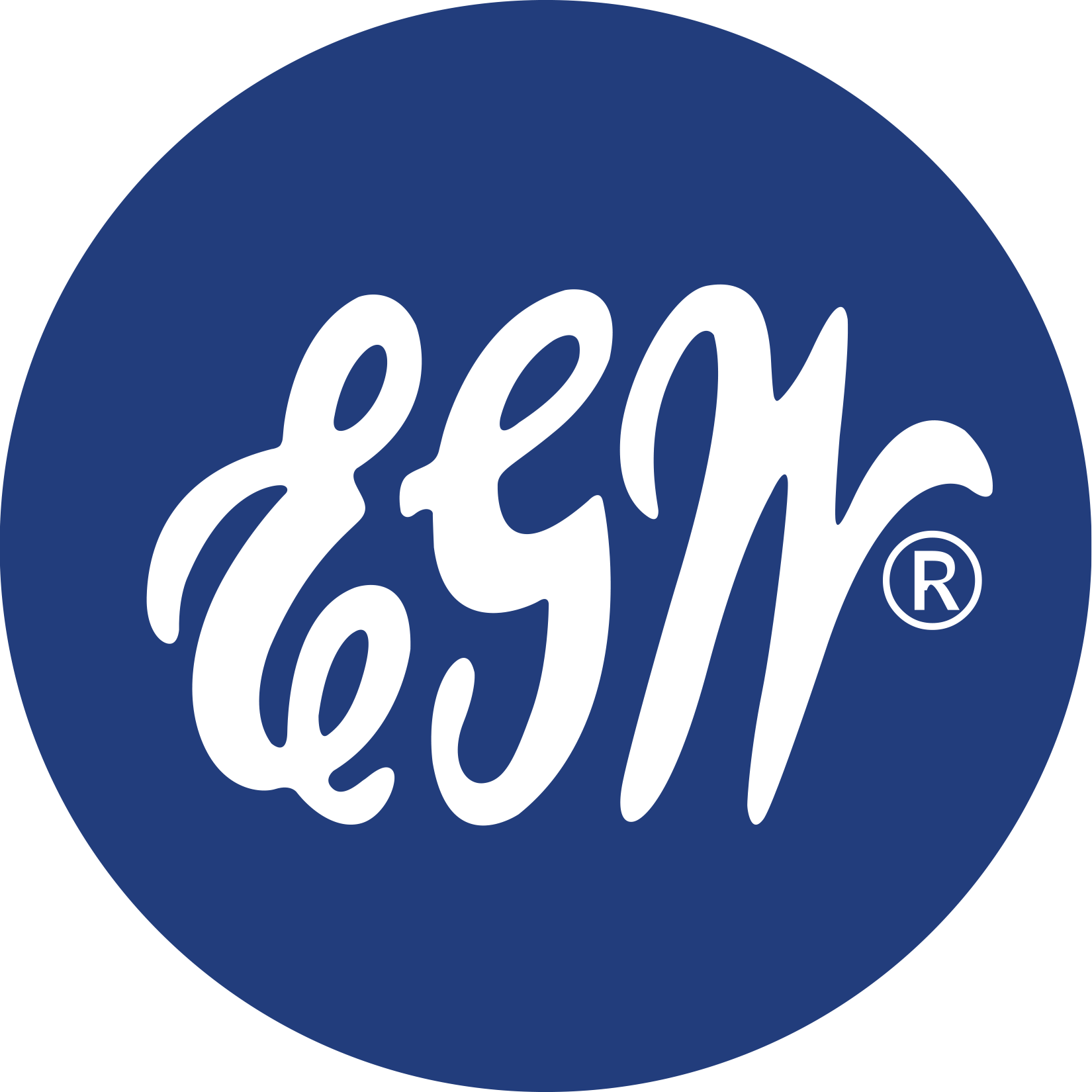 “We have no time to lose. The end is near. The passage from place to place to spread the truth will soon be hedged with dangers on the right hand and on the left. Everything will be placed to obstruct the way of the Lord's
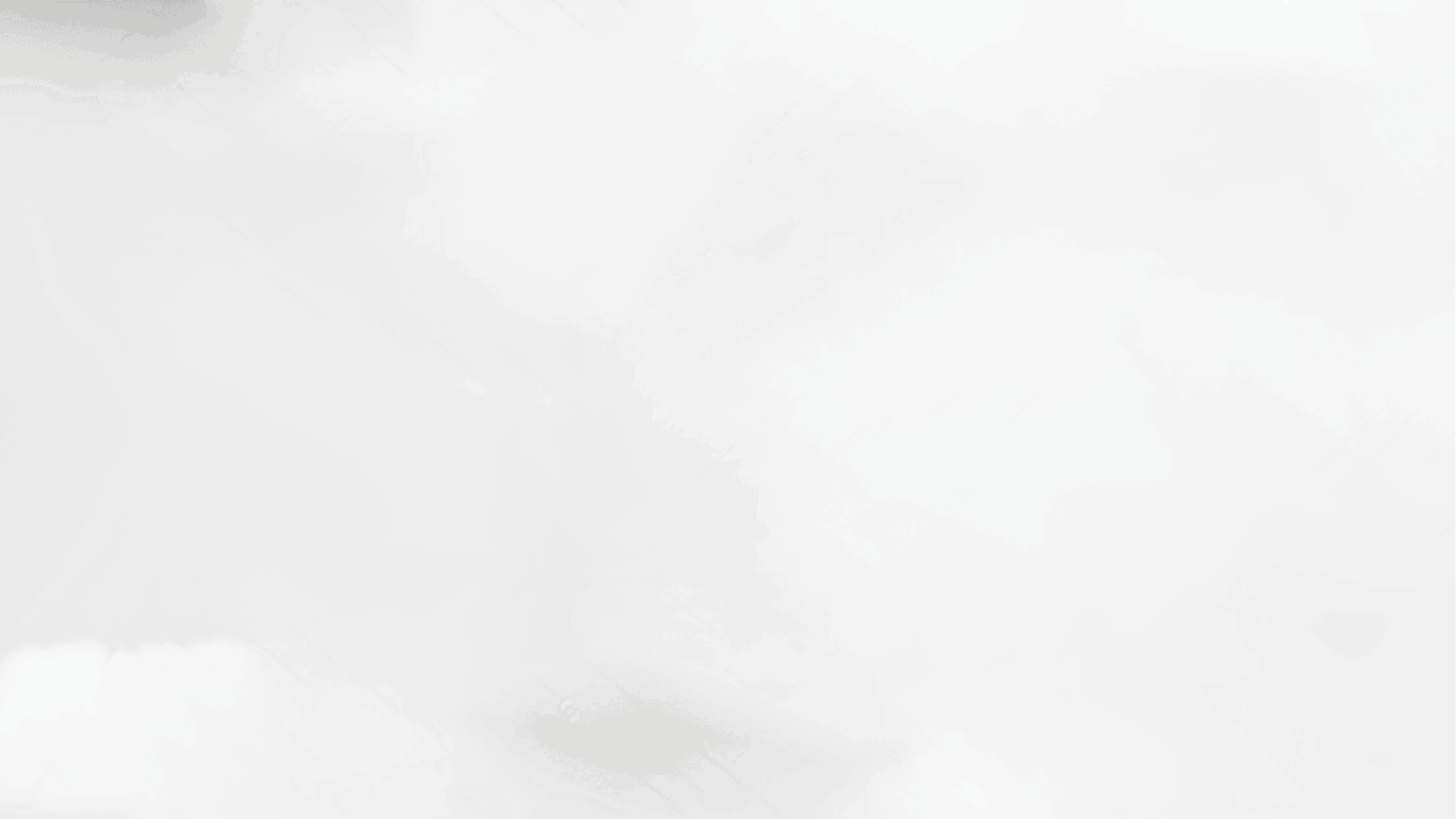 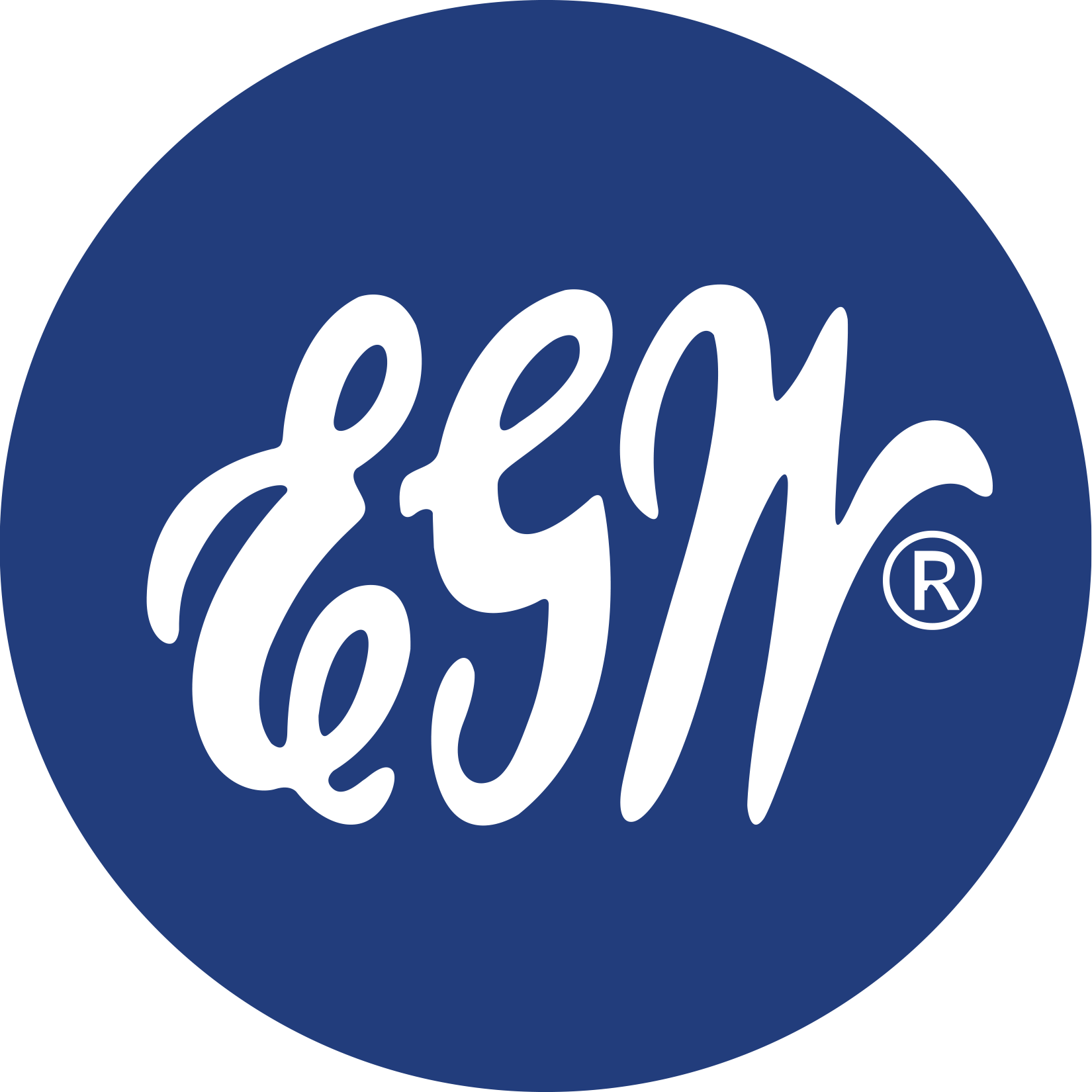 “messengers, so that they will not be able to do that which it is possible  for them to do now. We must look our work fairly in the face, and advance as fast as possible in aggressive warfare.”
Evangelism, p. 30
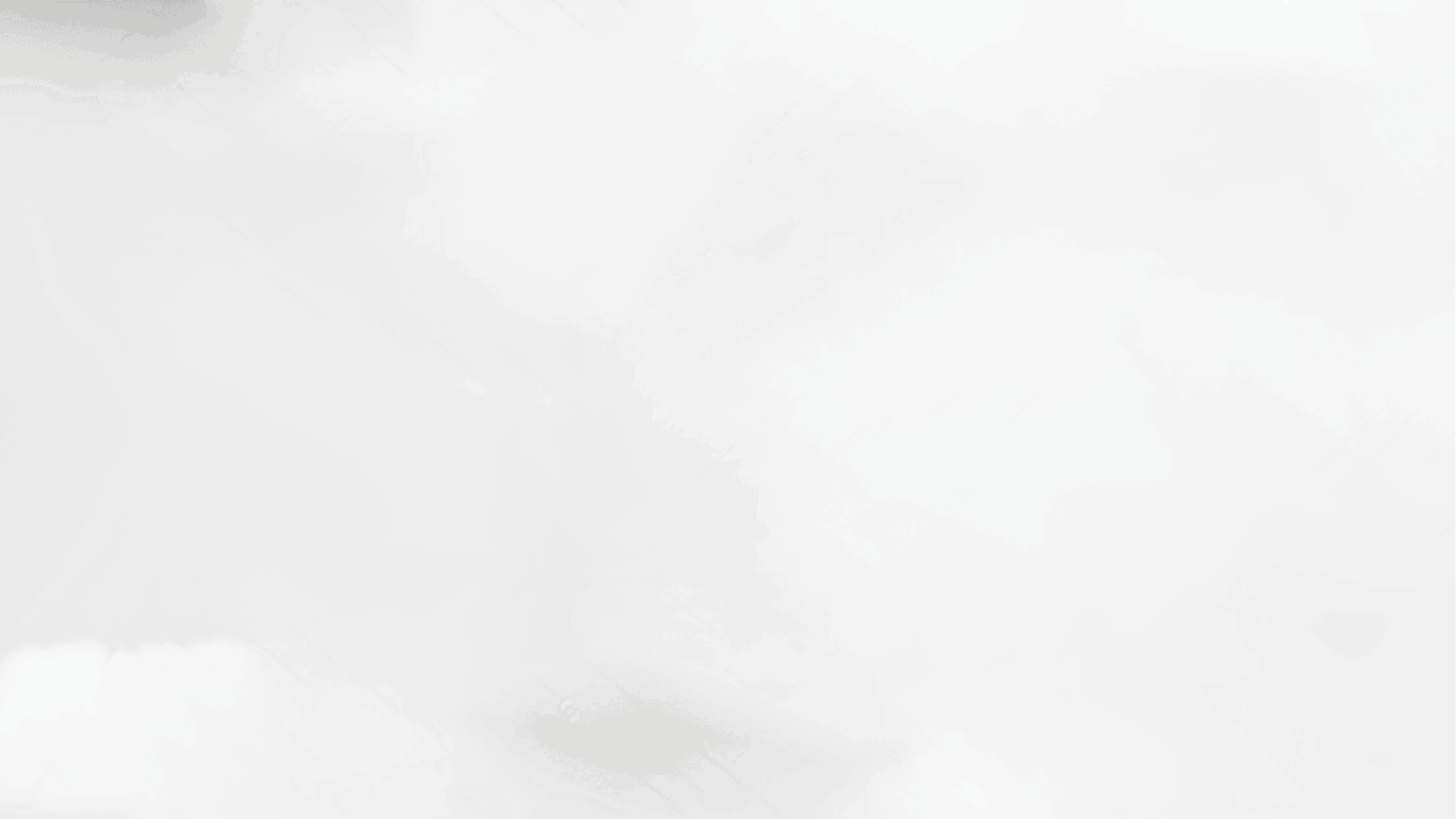 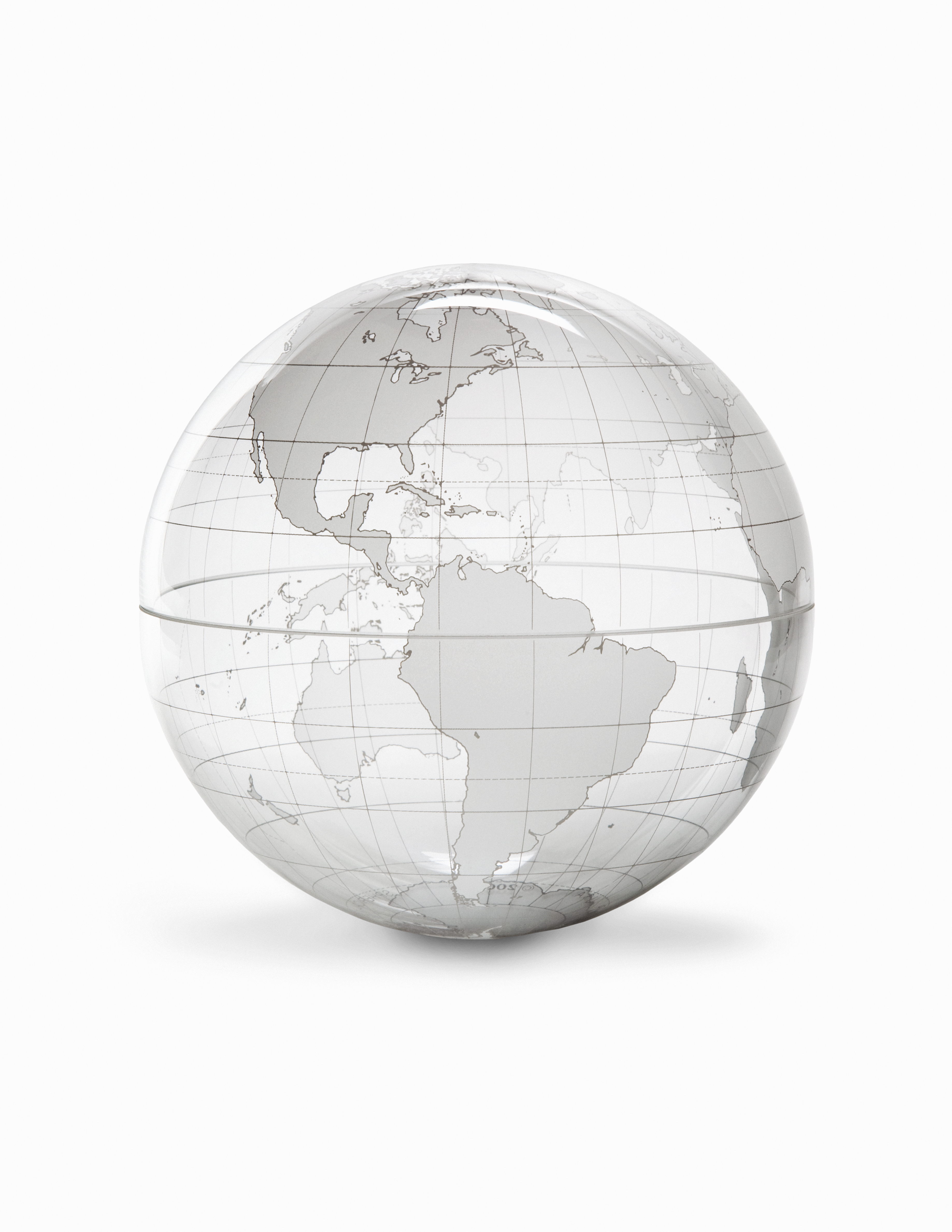 8.1 Billion
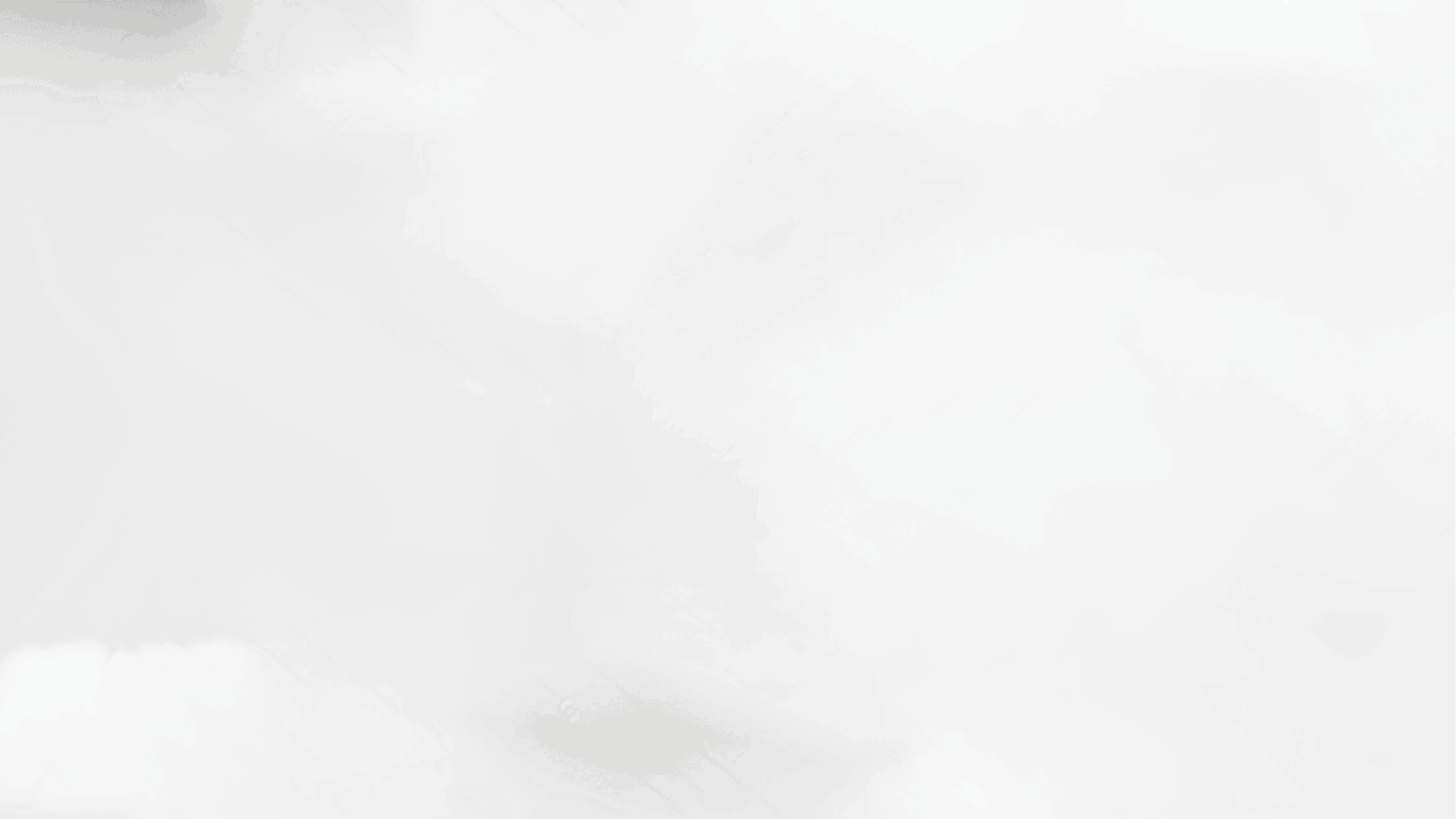 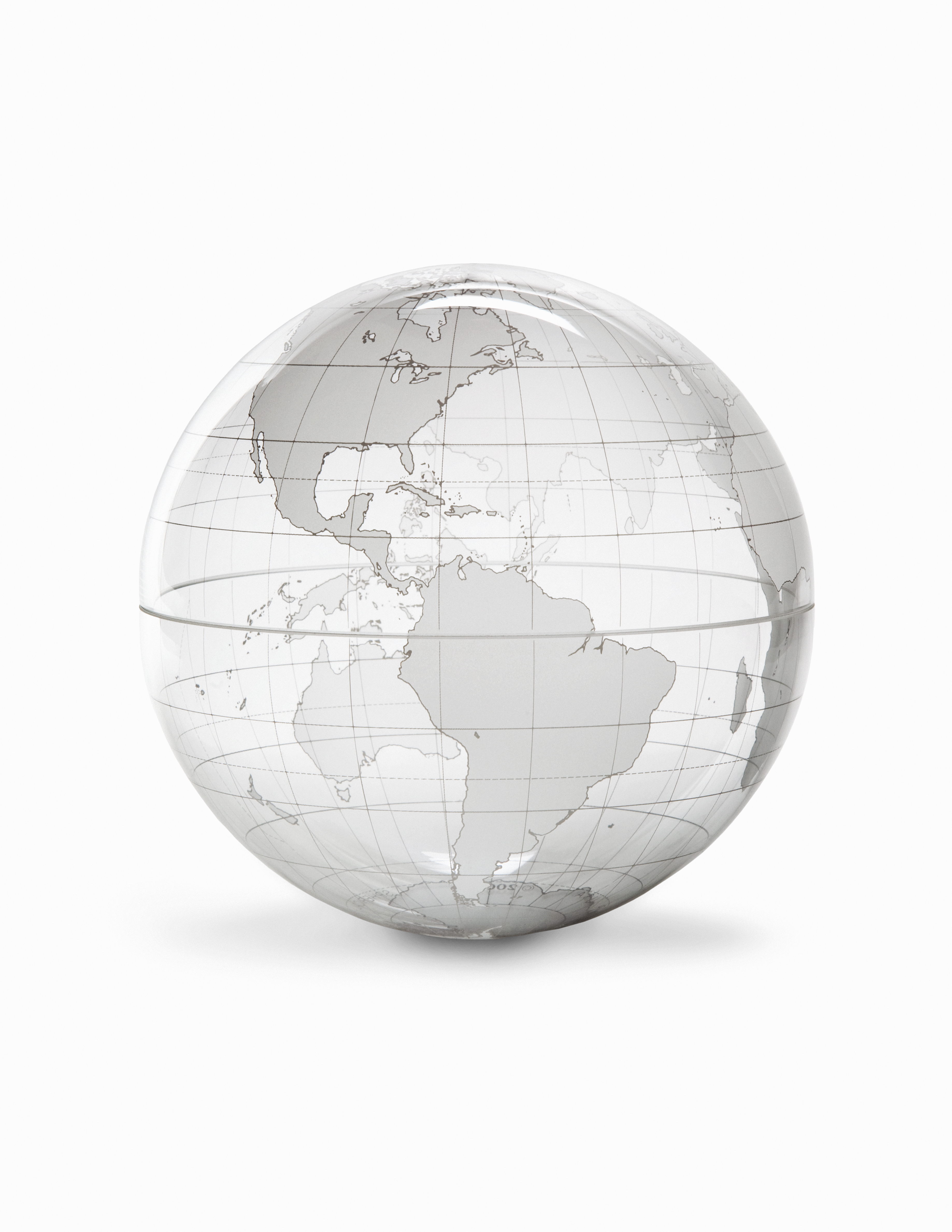 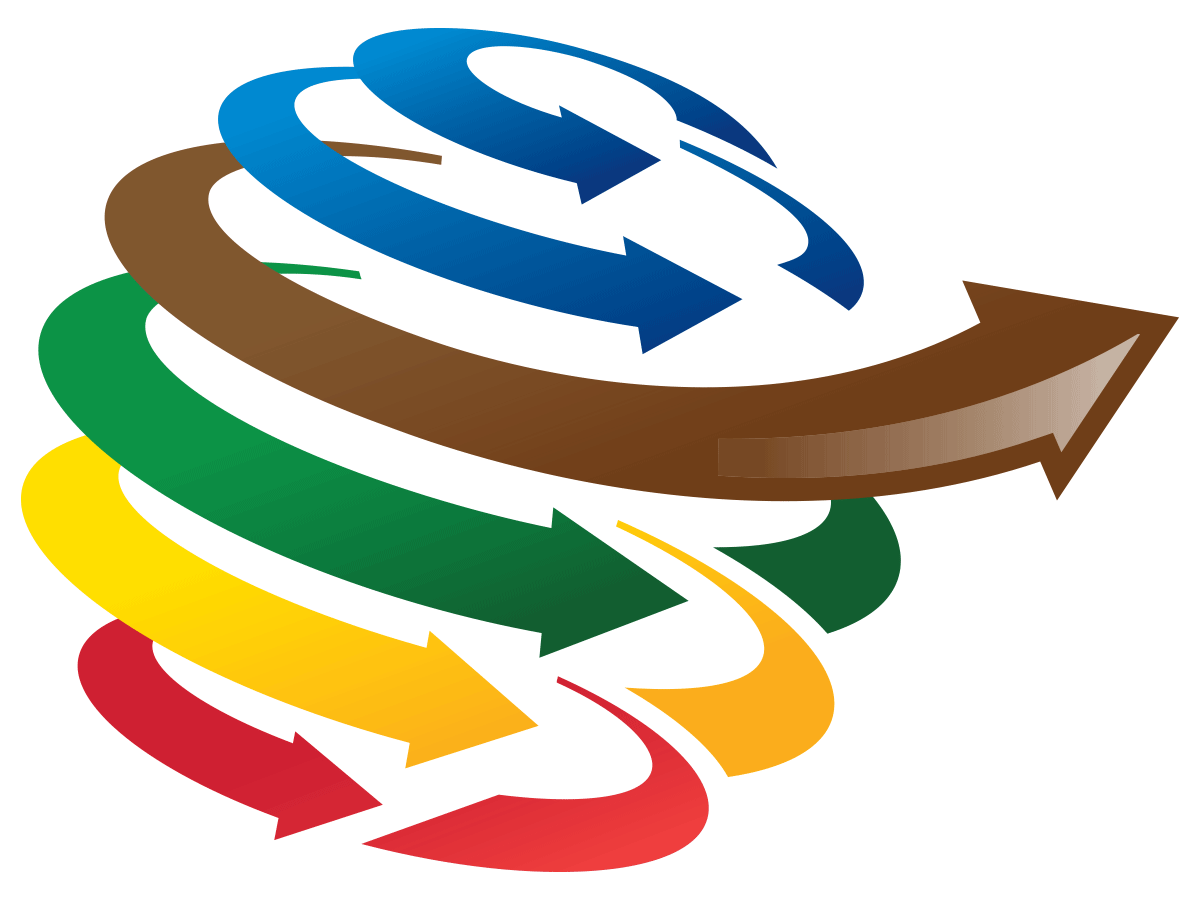 8.1 Billion
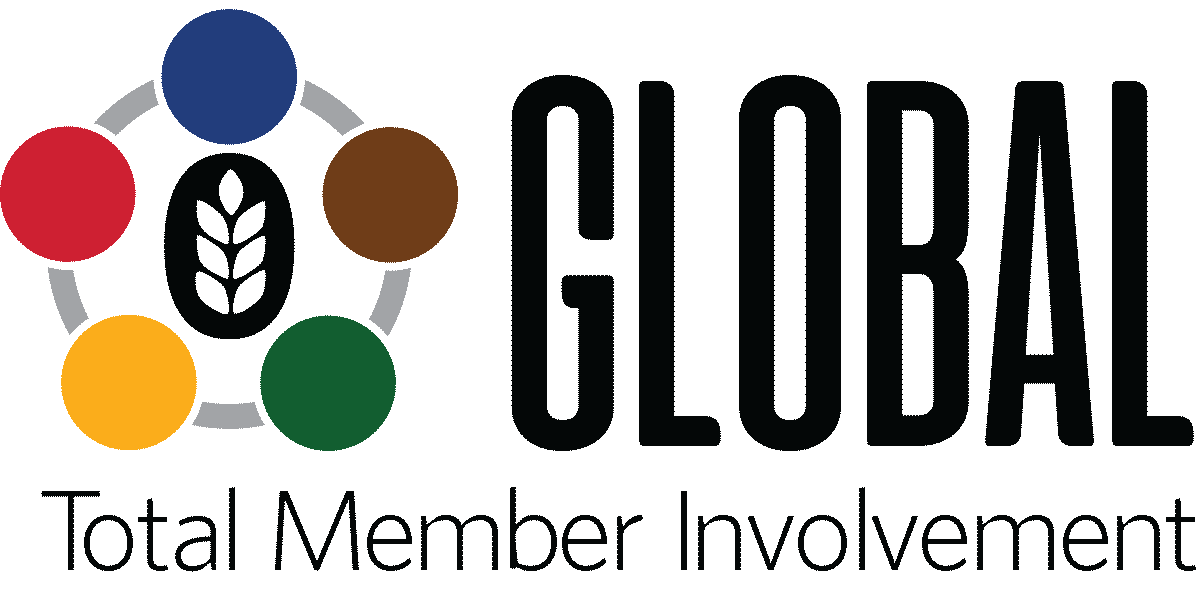